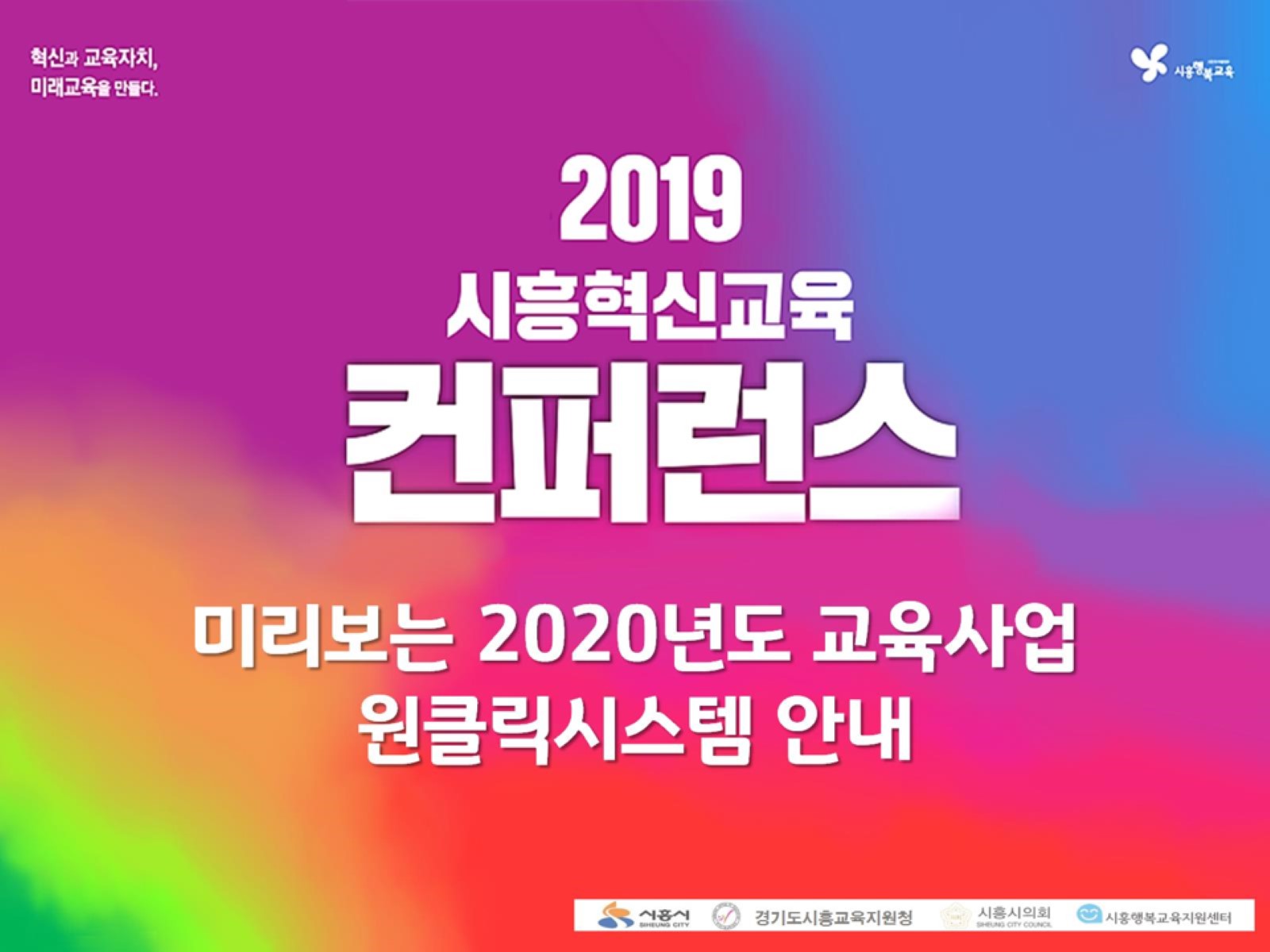 미리보는 2020년도 교육사업 원클릭시스템 안내
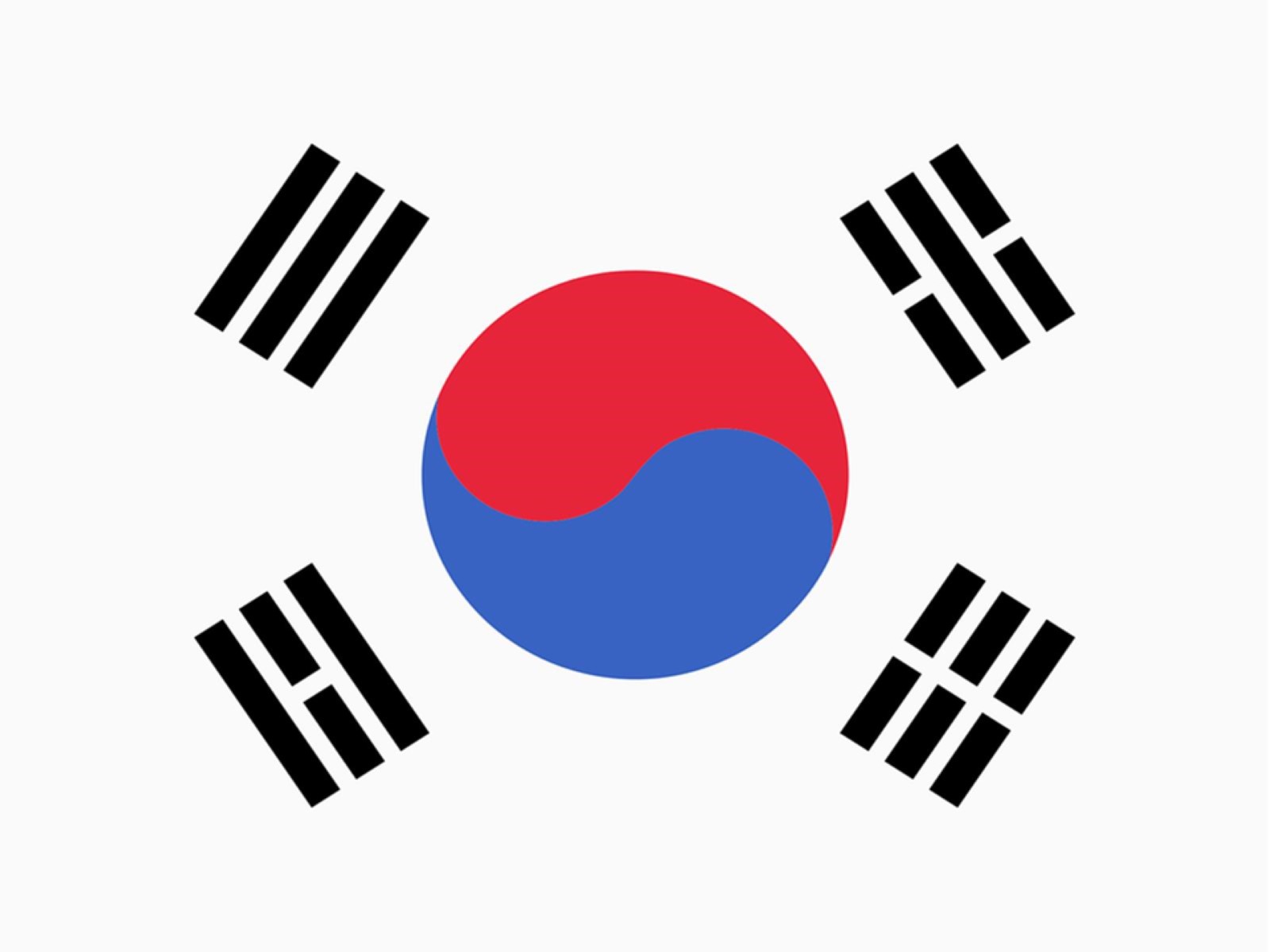 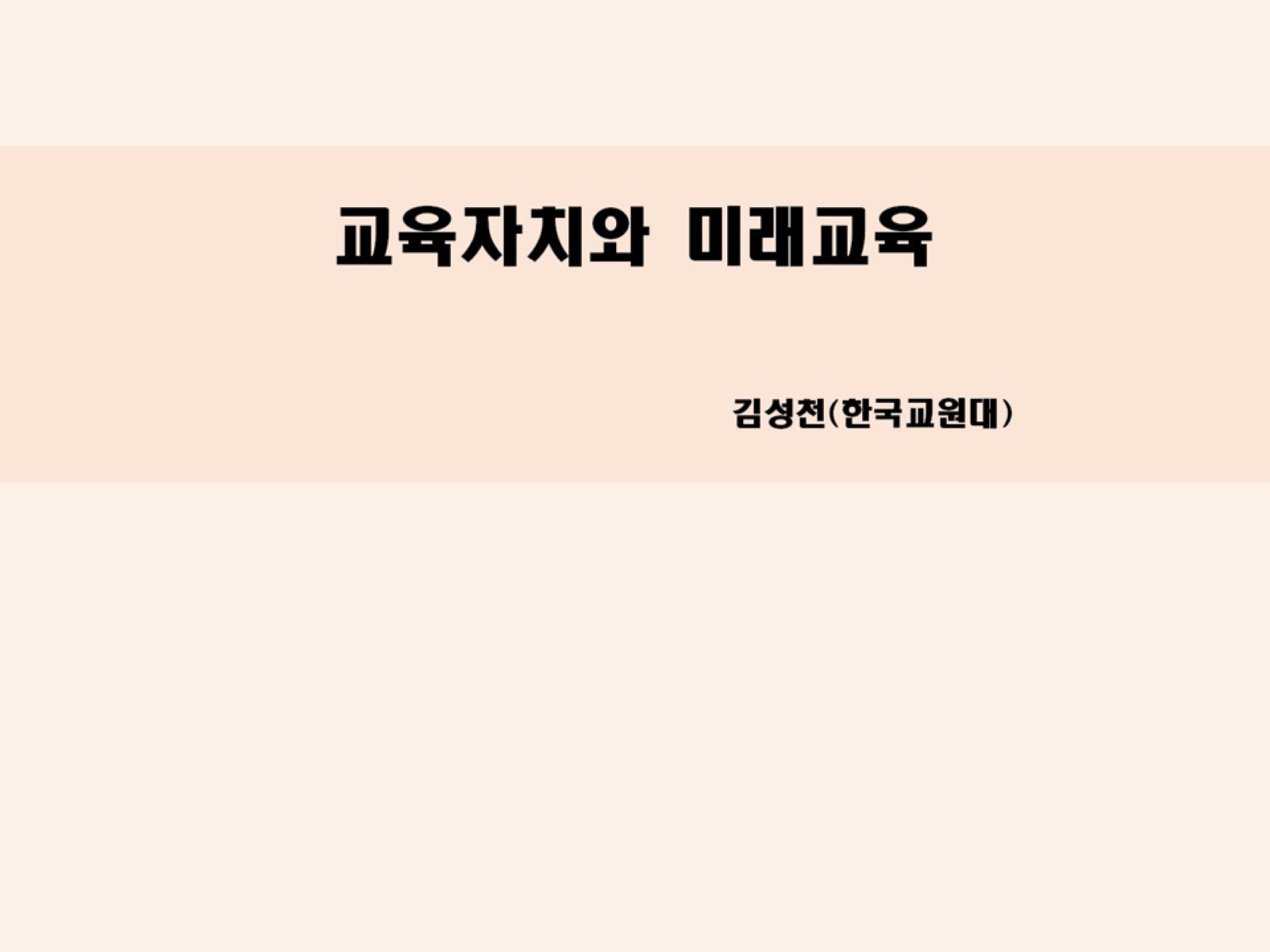 사회과 교육과정 교육과정-수업- 평가(기록) 일체화
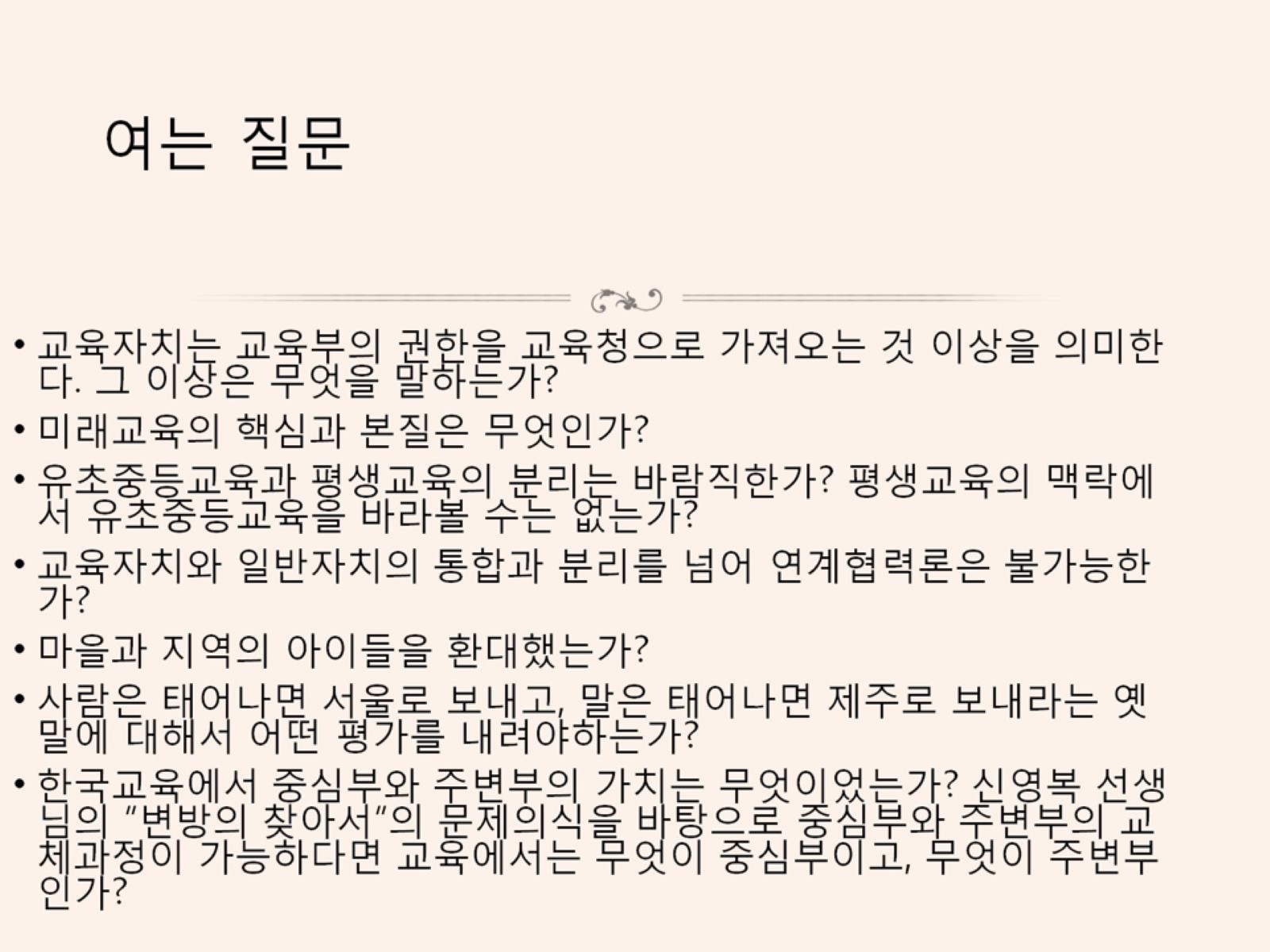 여는 질문
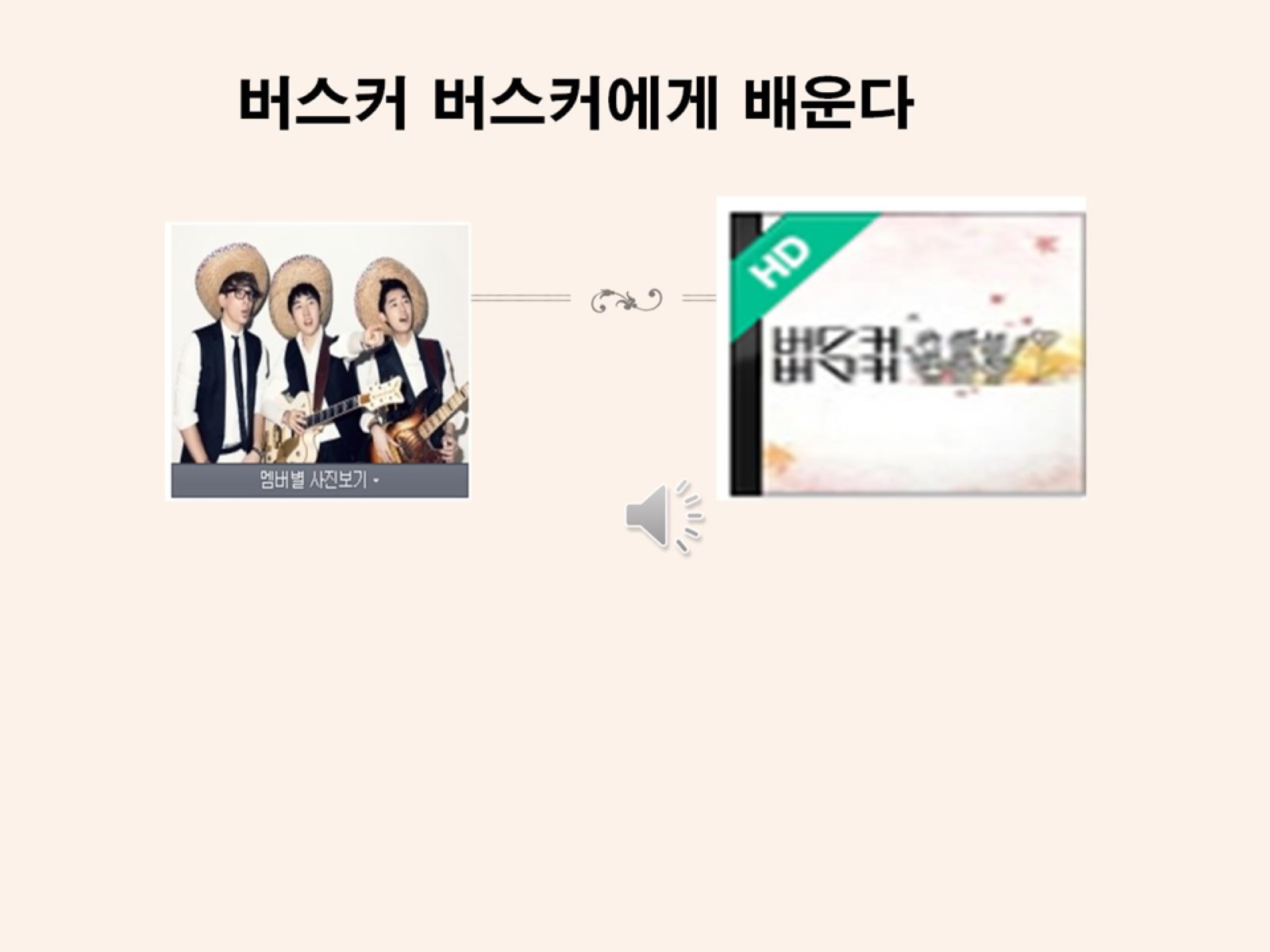 버스커 버스커에게 배운다
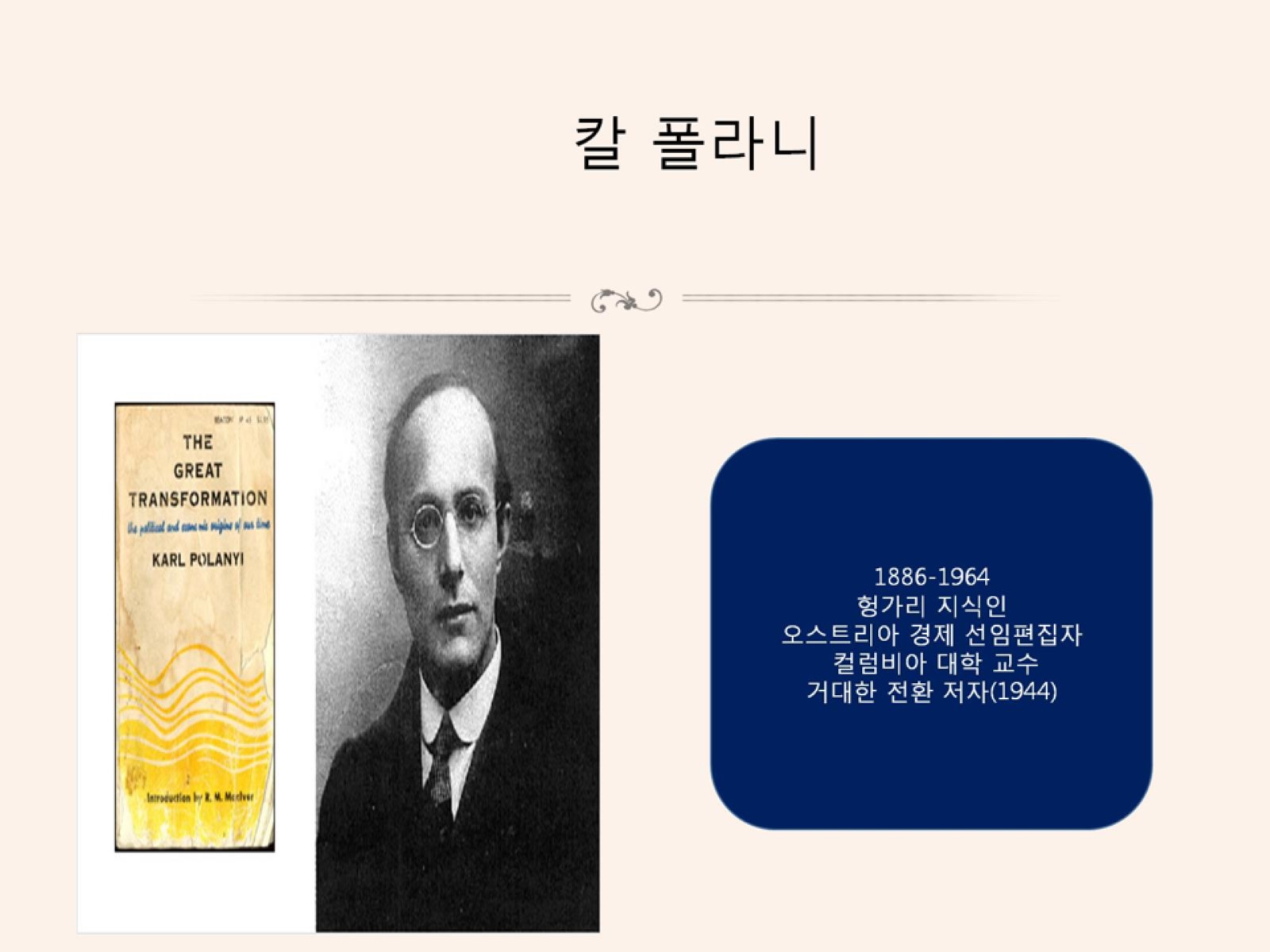 칼 폴라니
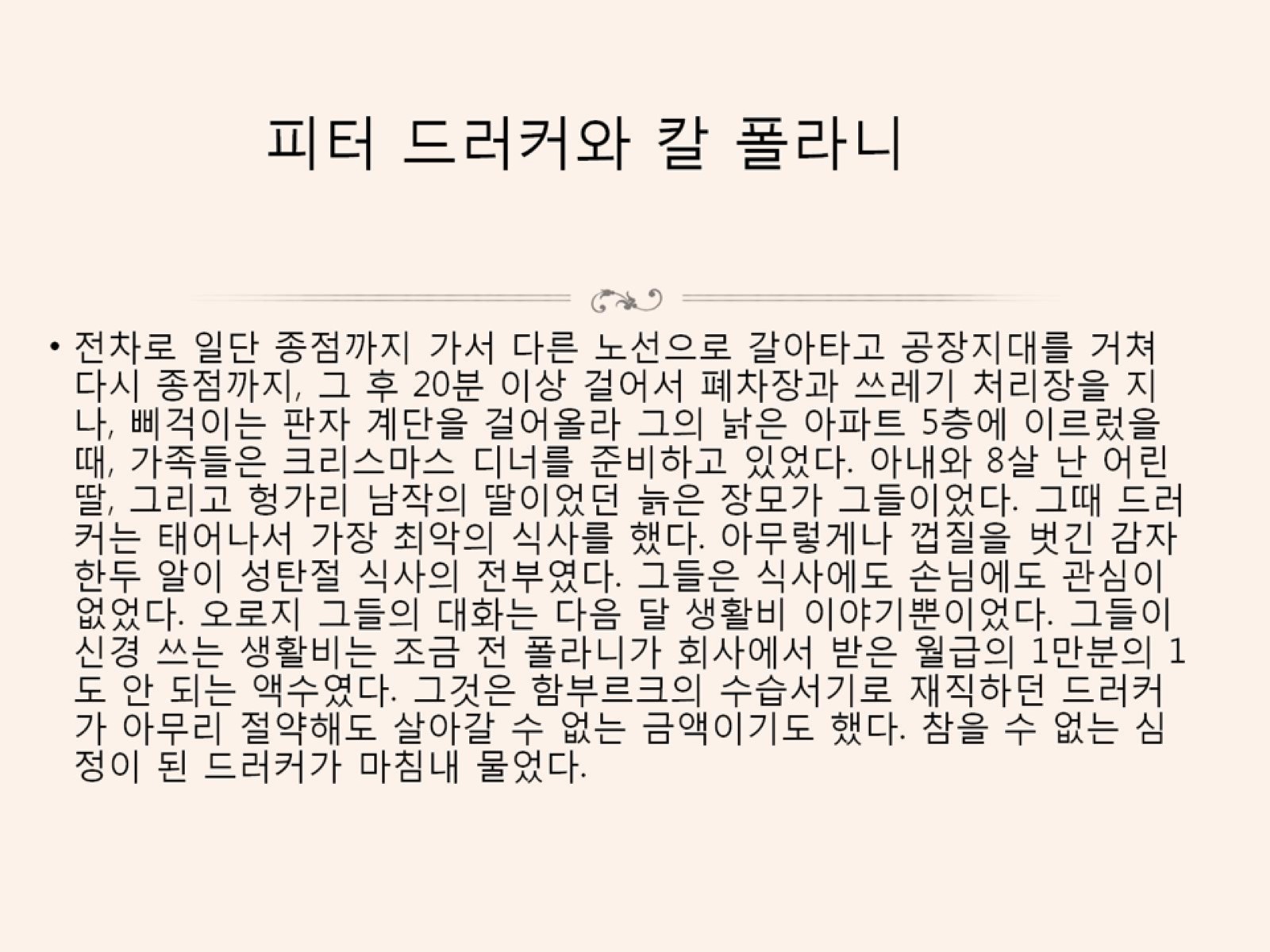 피터 드러커와 칼 폴라니
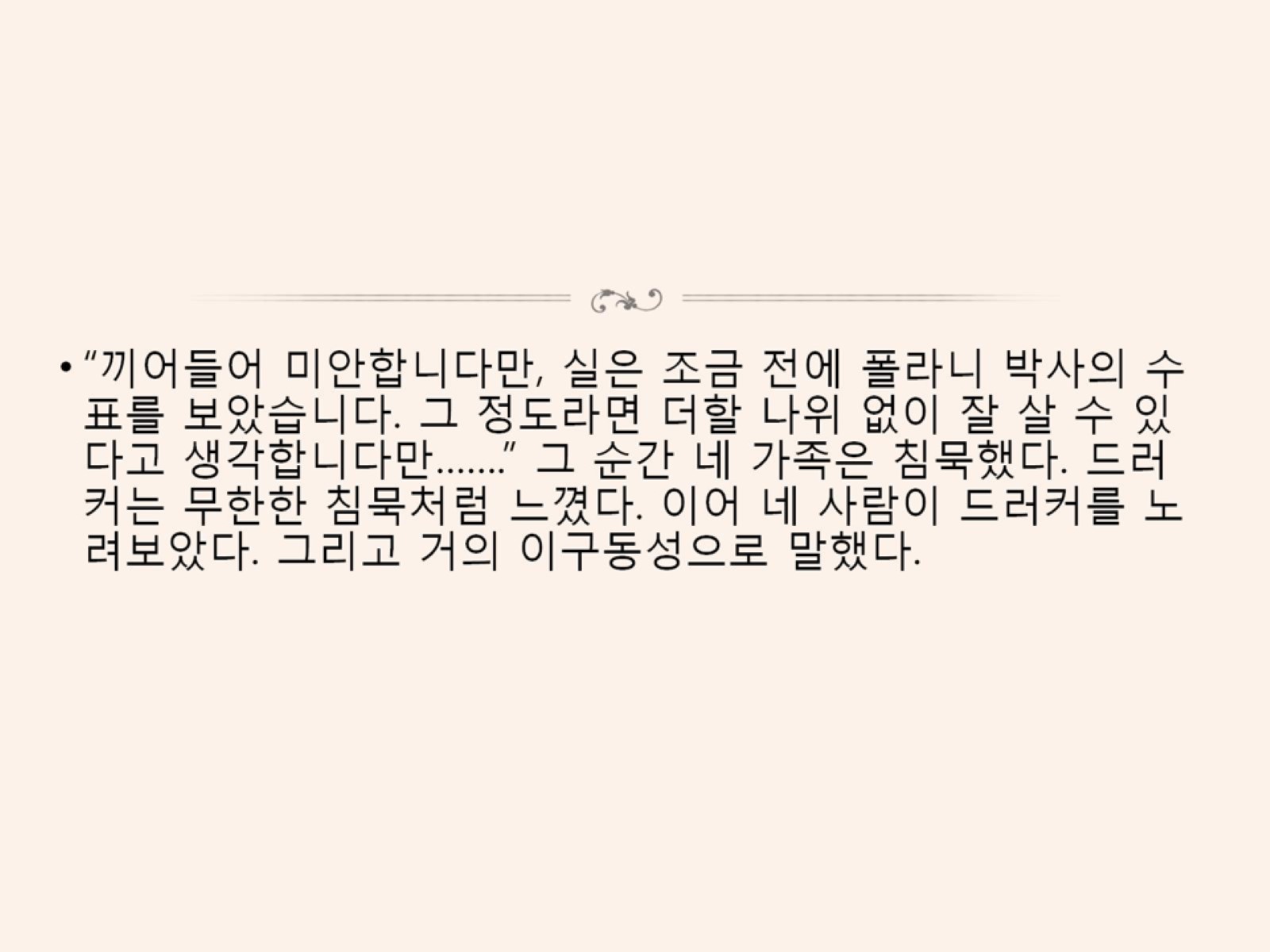 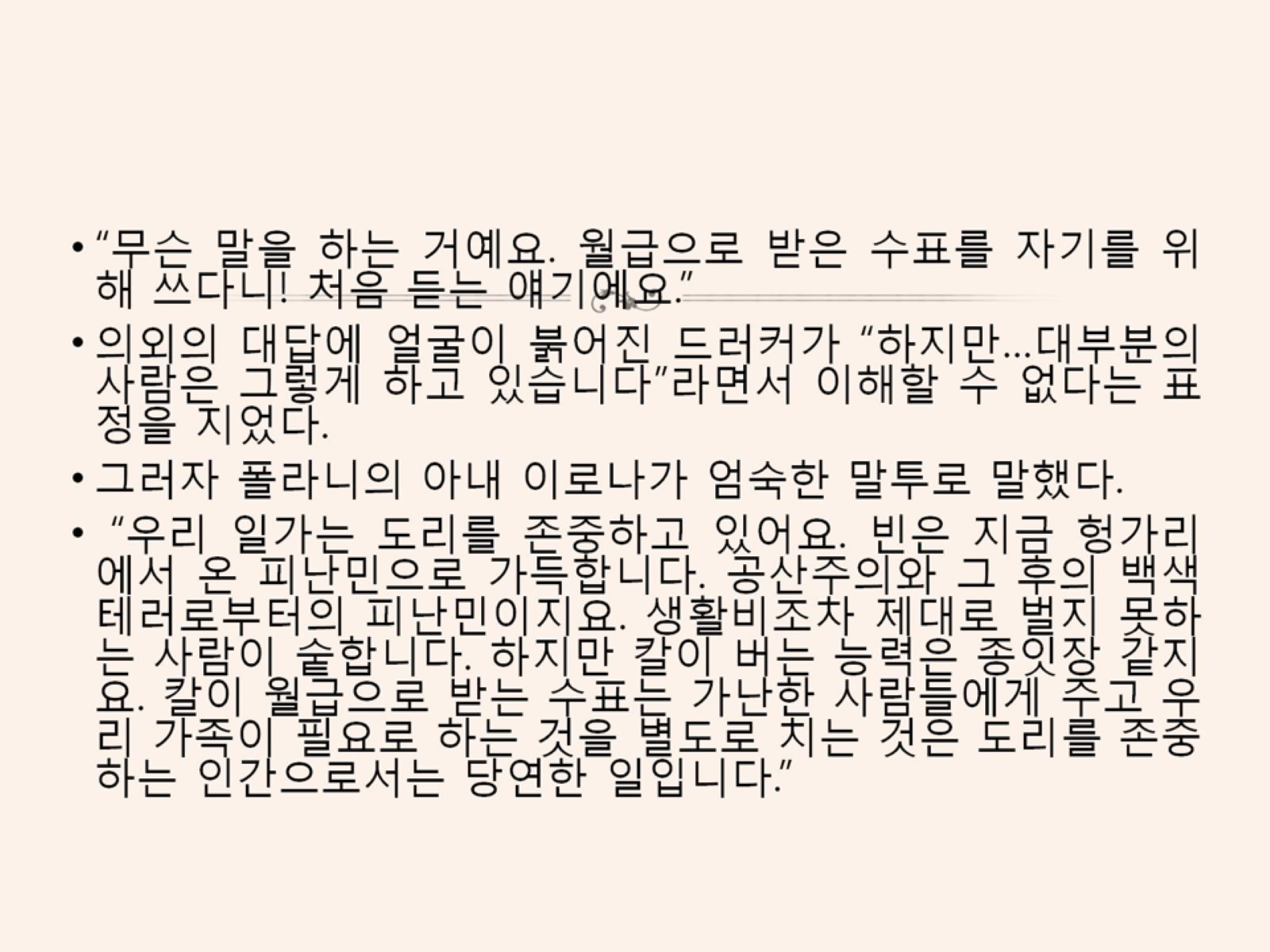 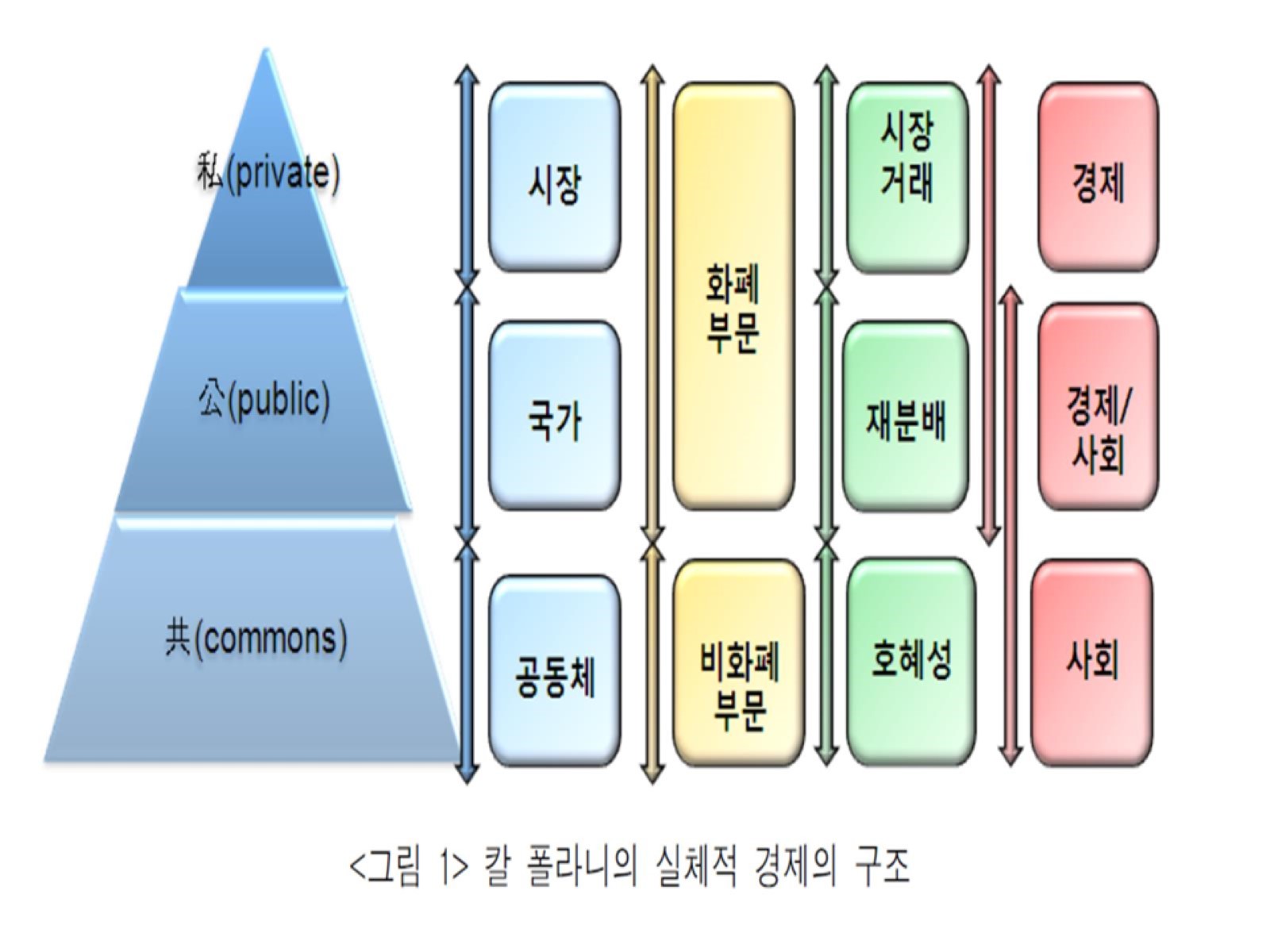 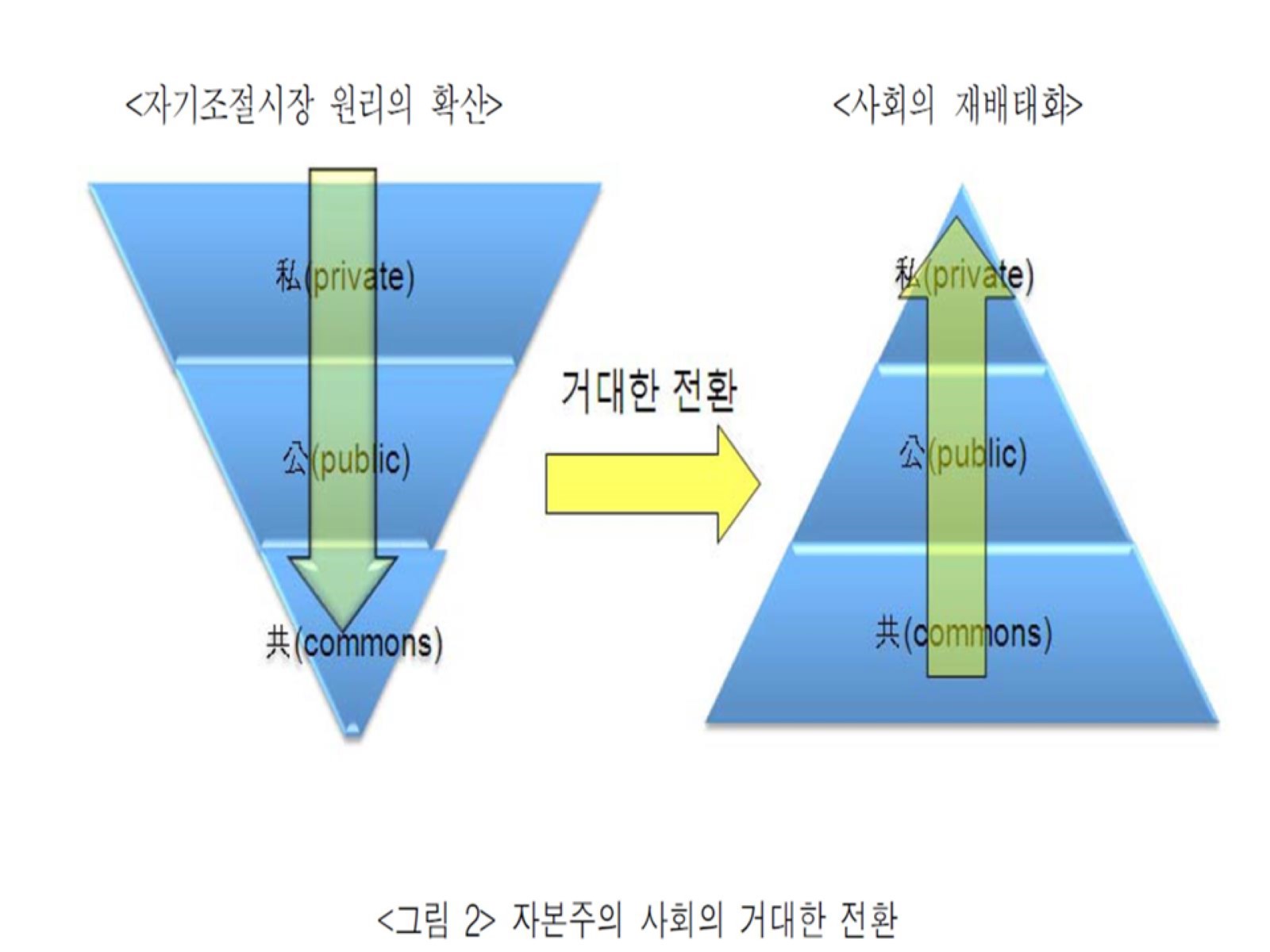 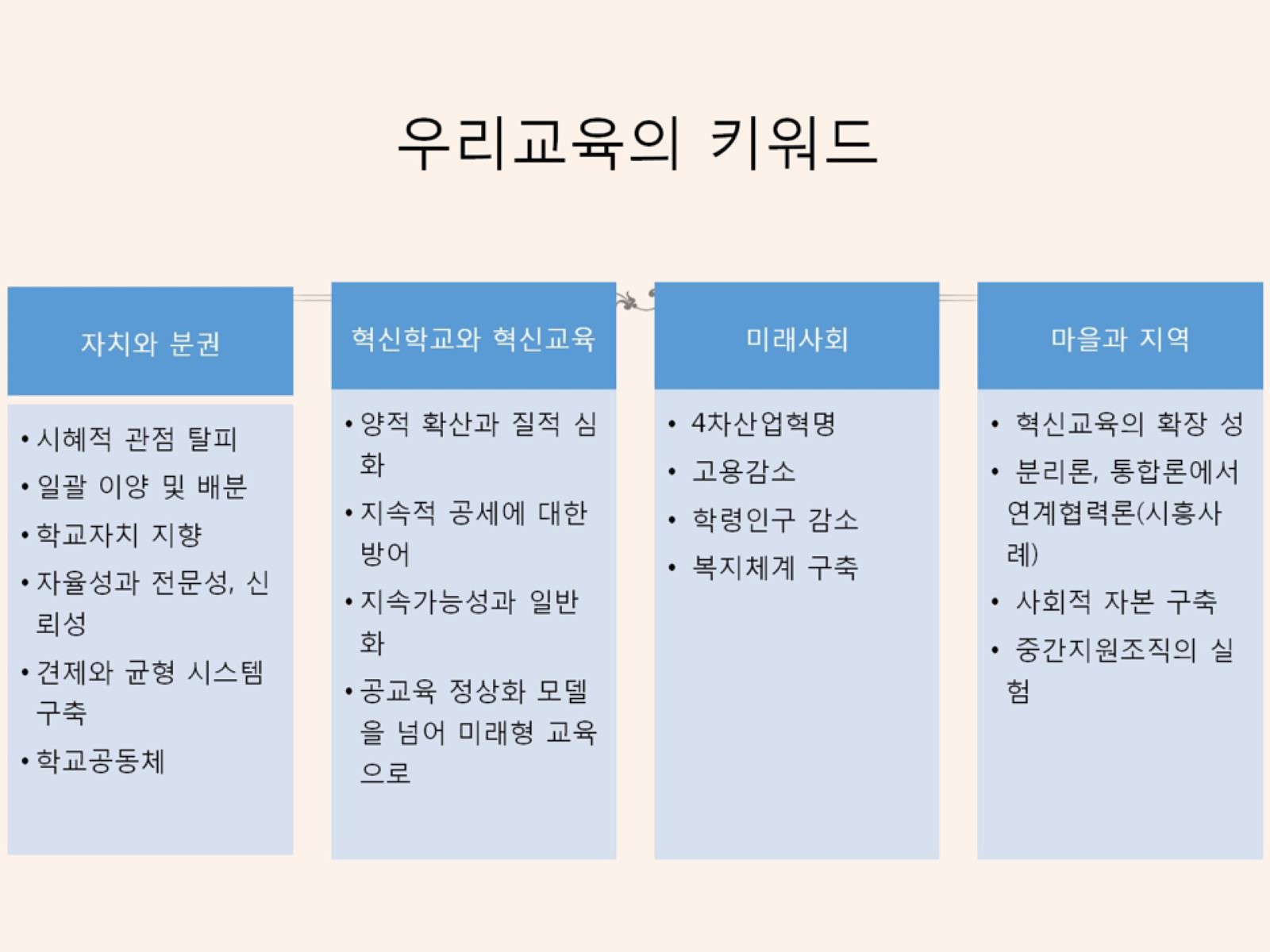 우리교육의 키워드
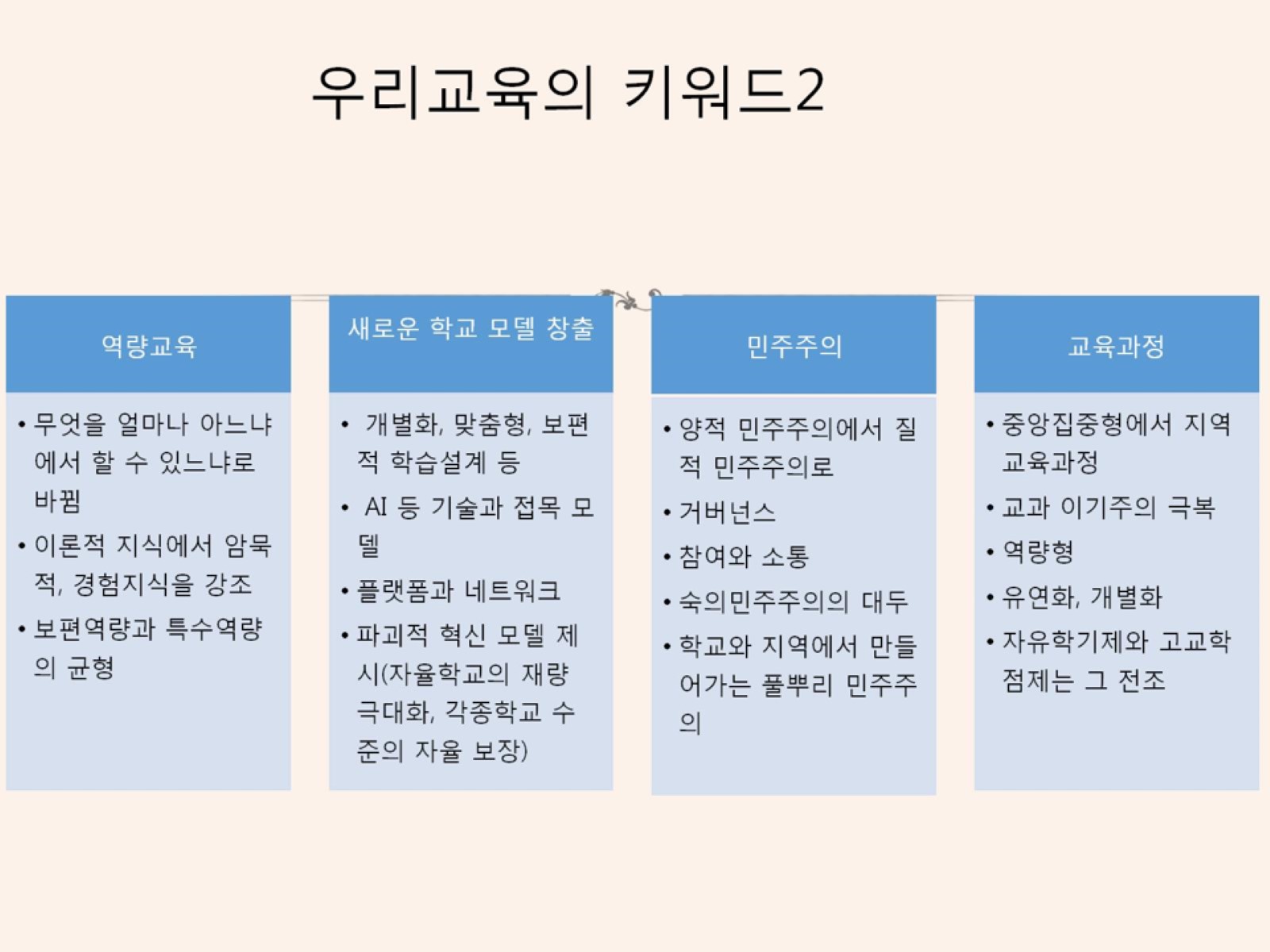 우리교육의 키워드2
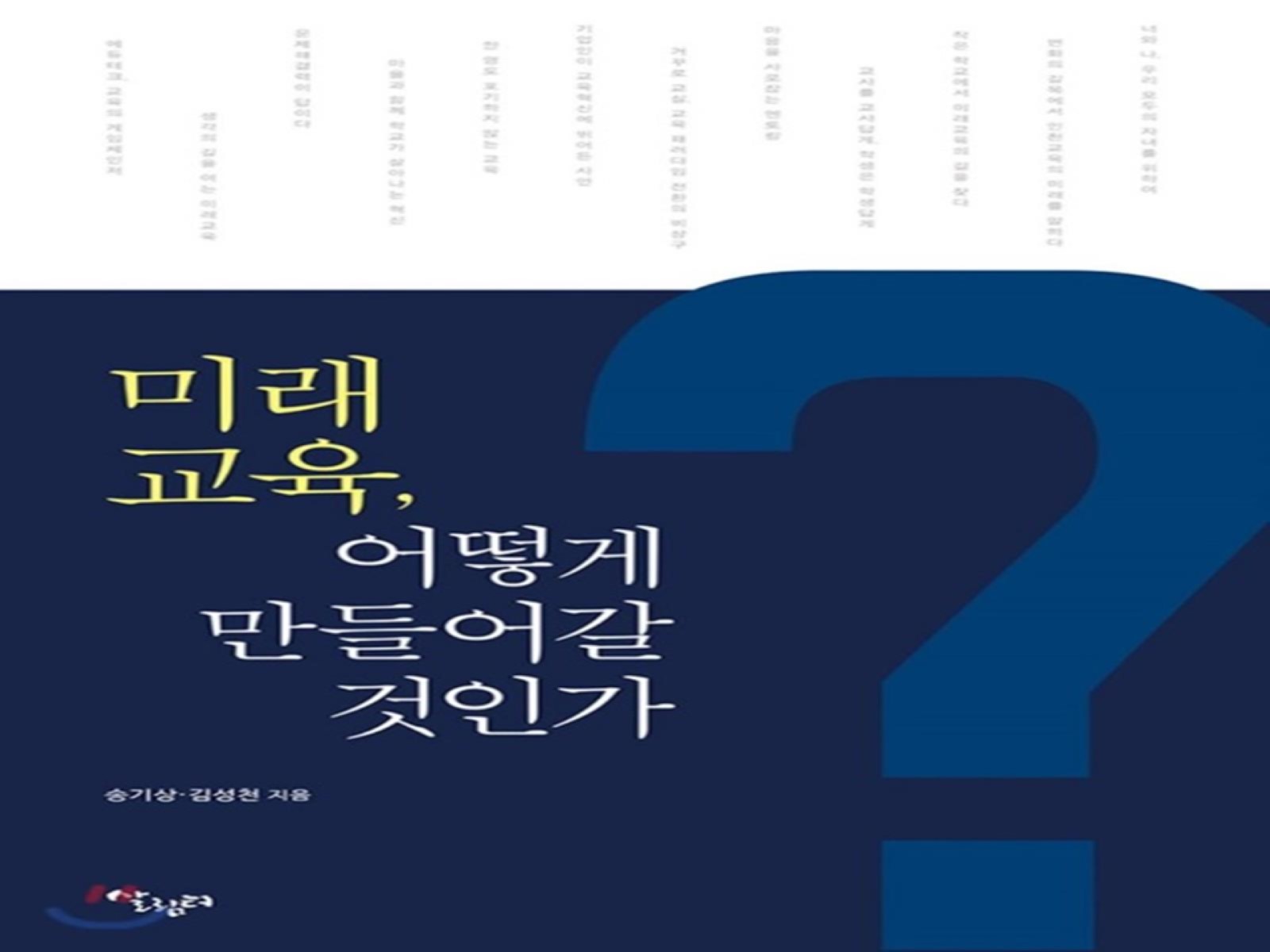 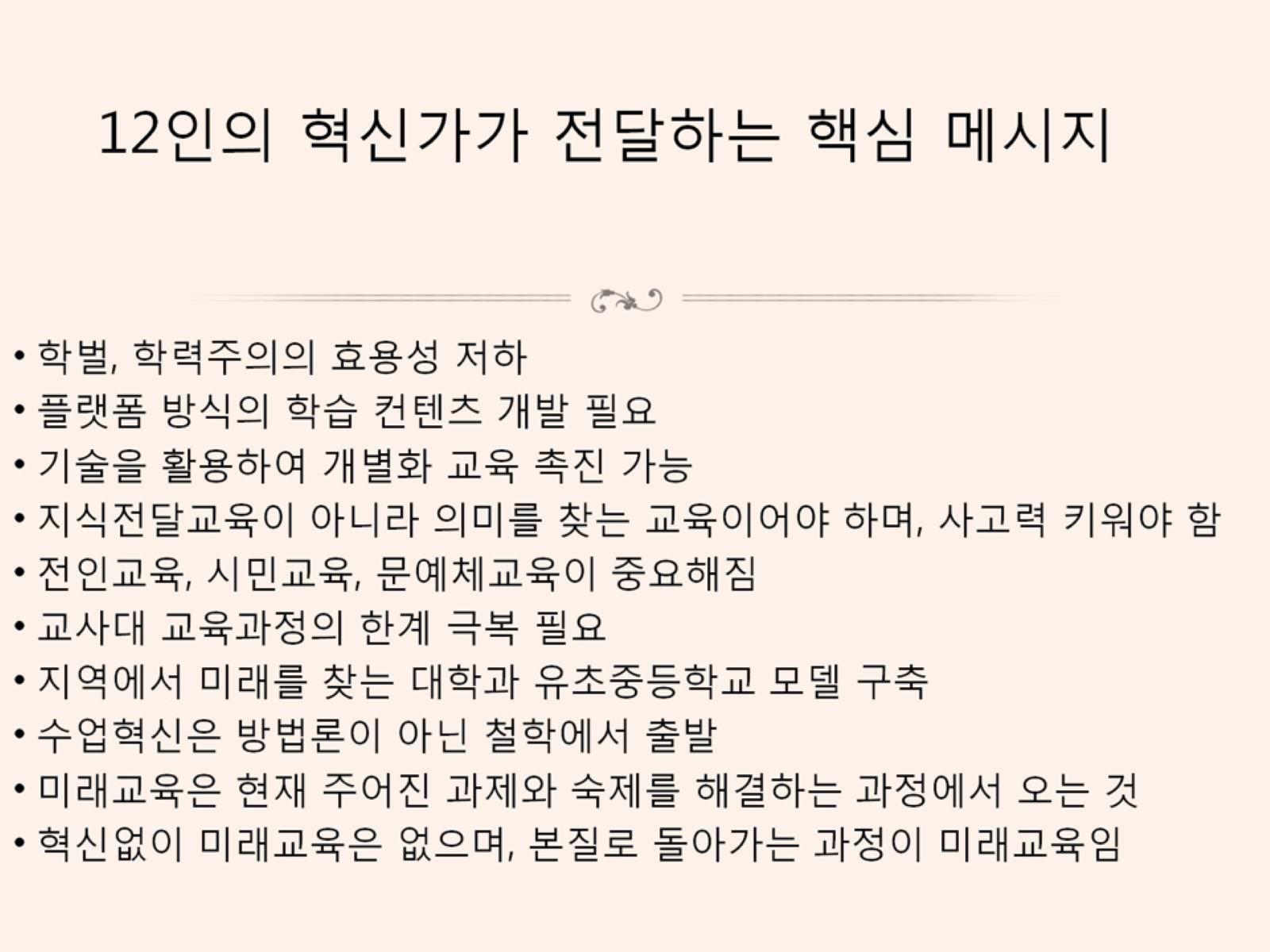 12인의 혁신가가 전달하는 핵심 메시지
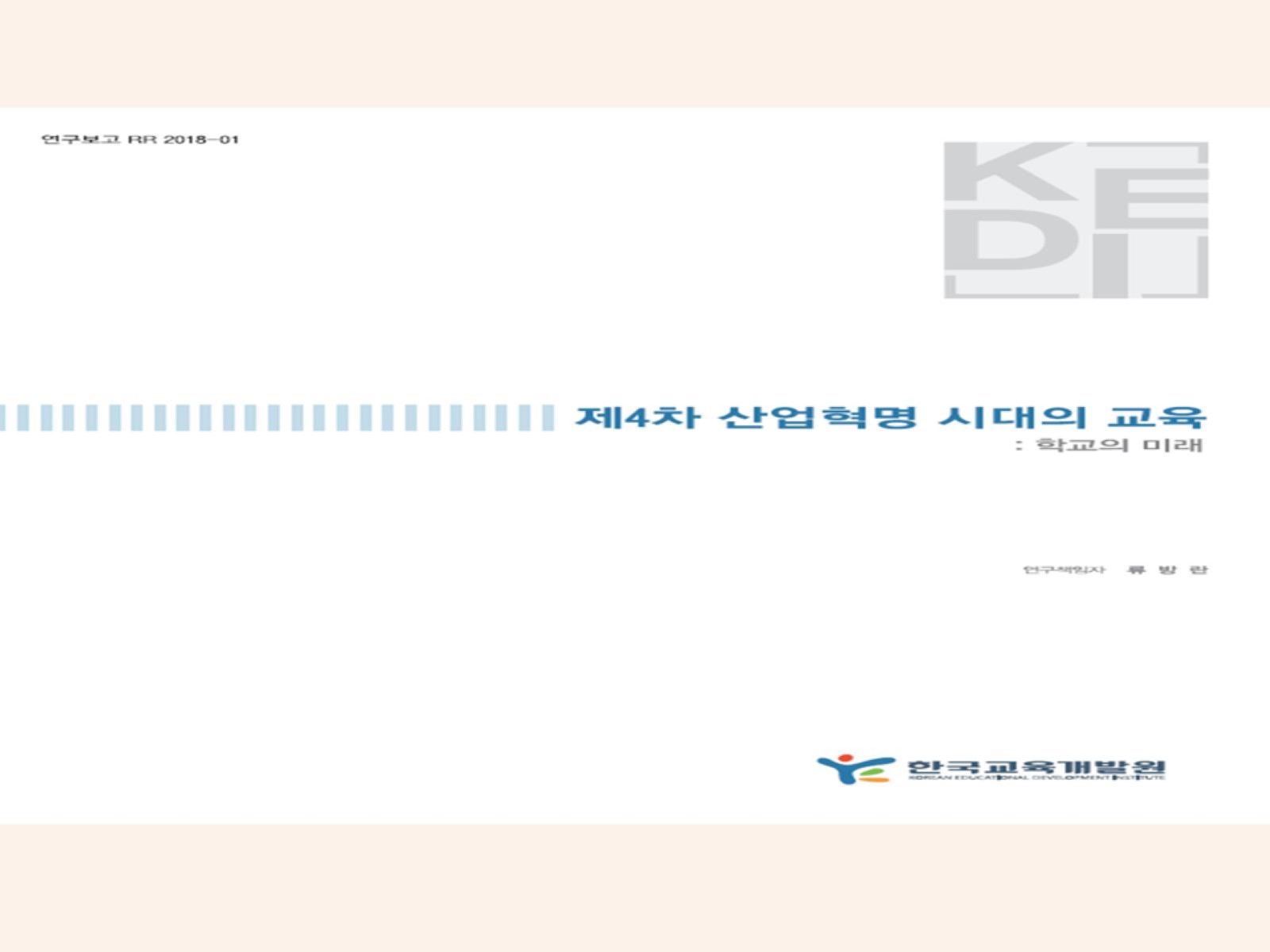 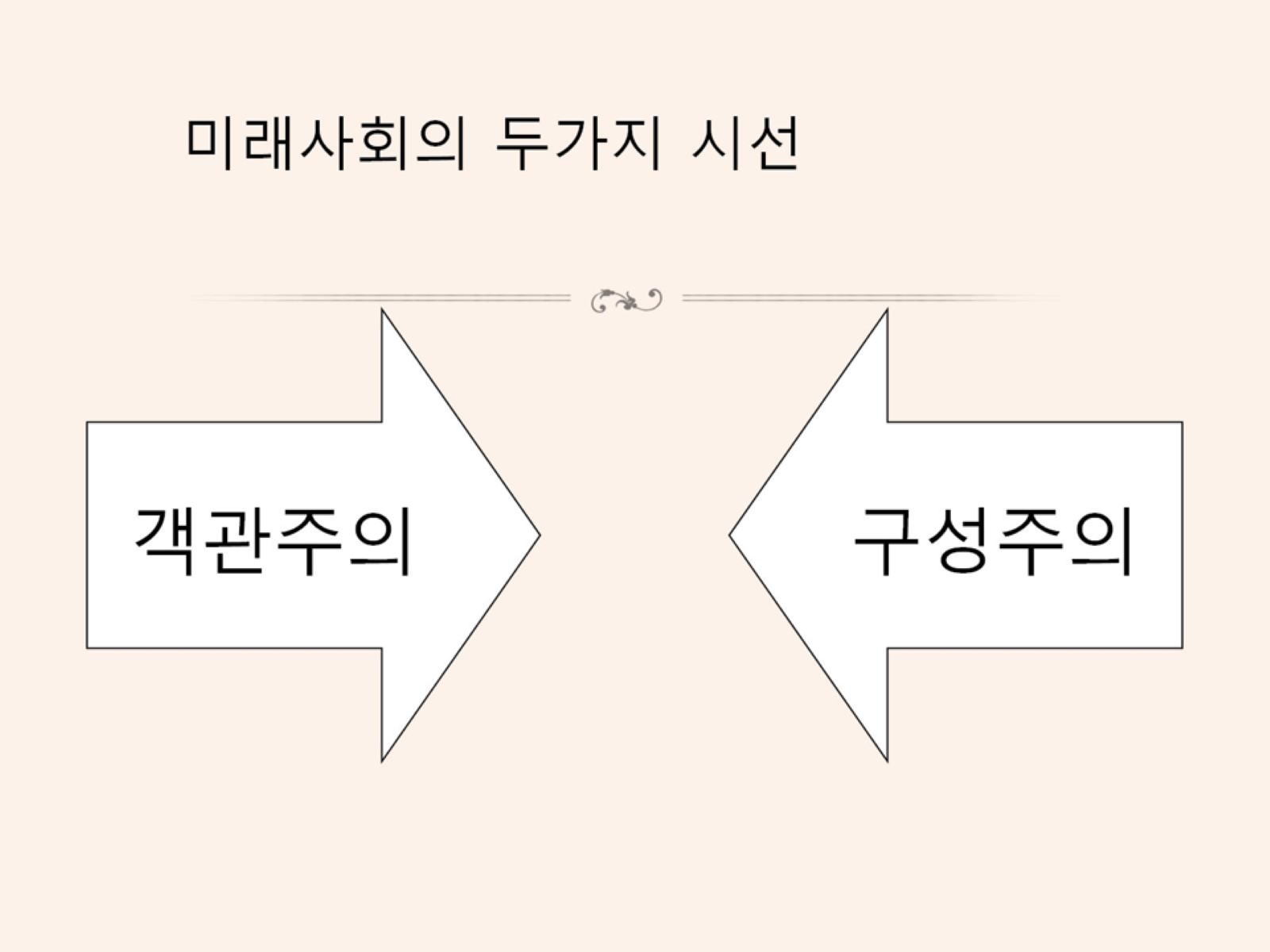 미래사회의 두가지 시선
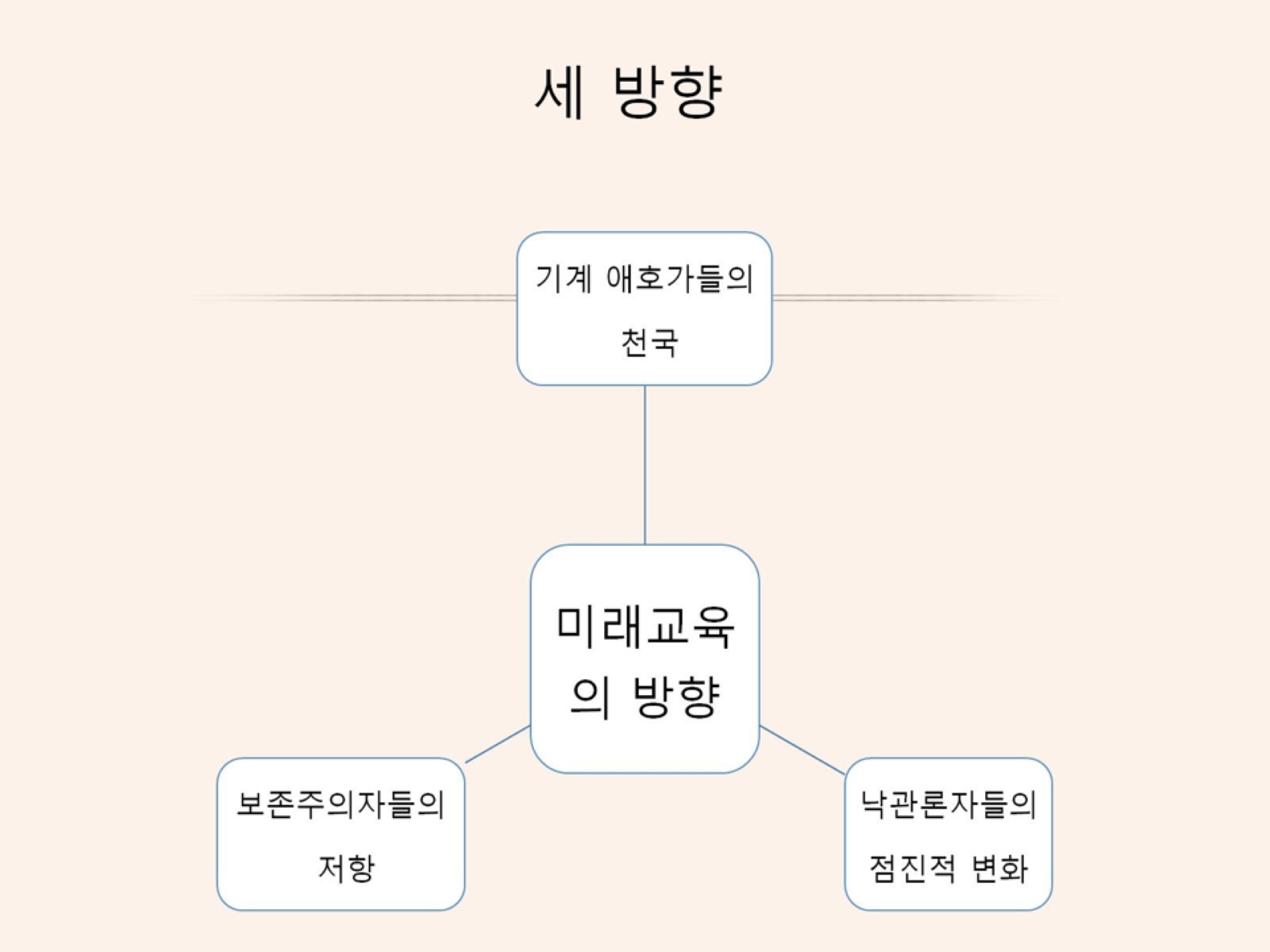 세 방향
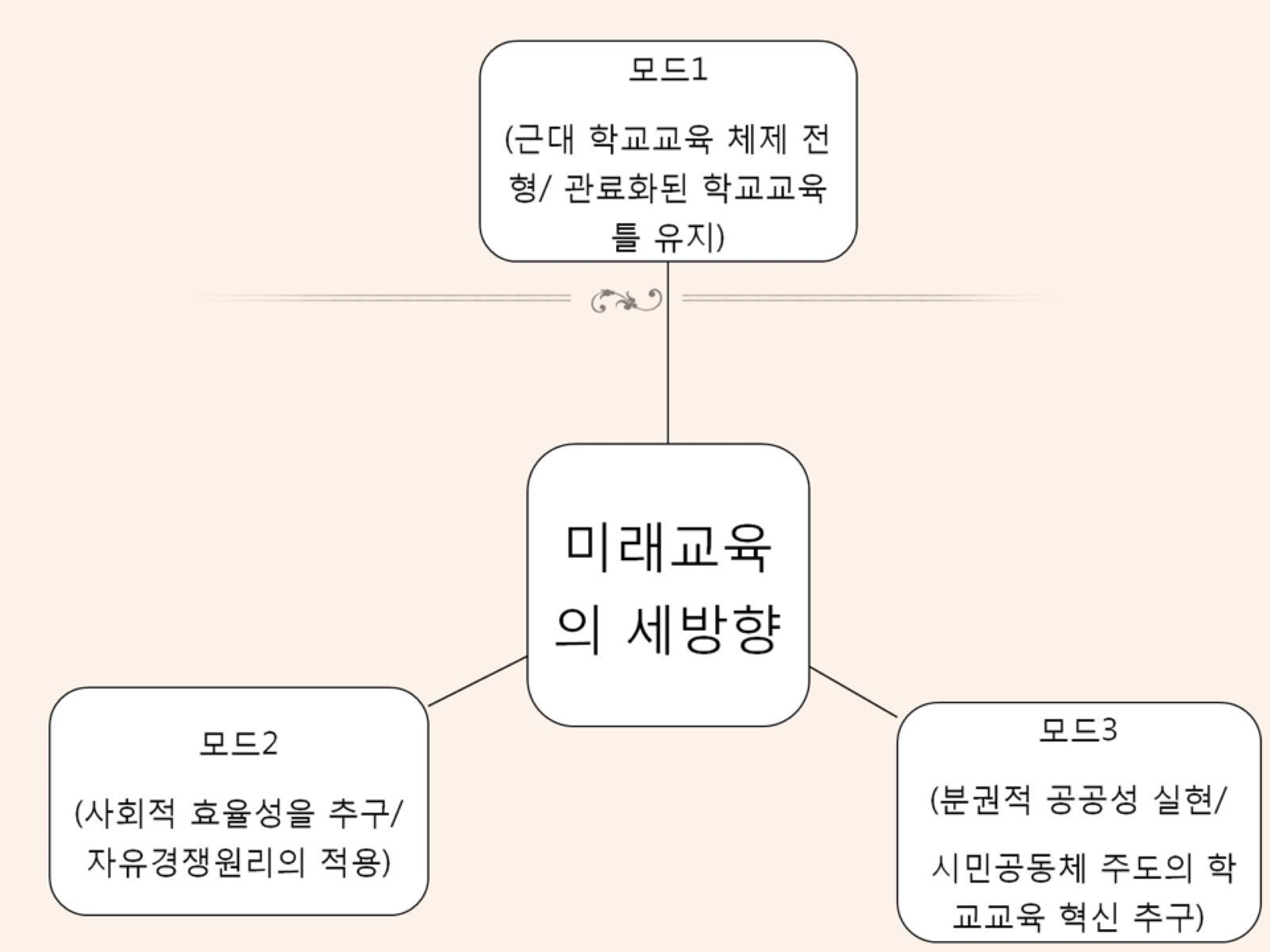 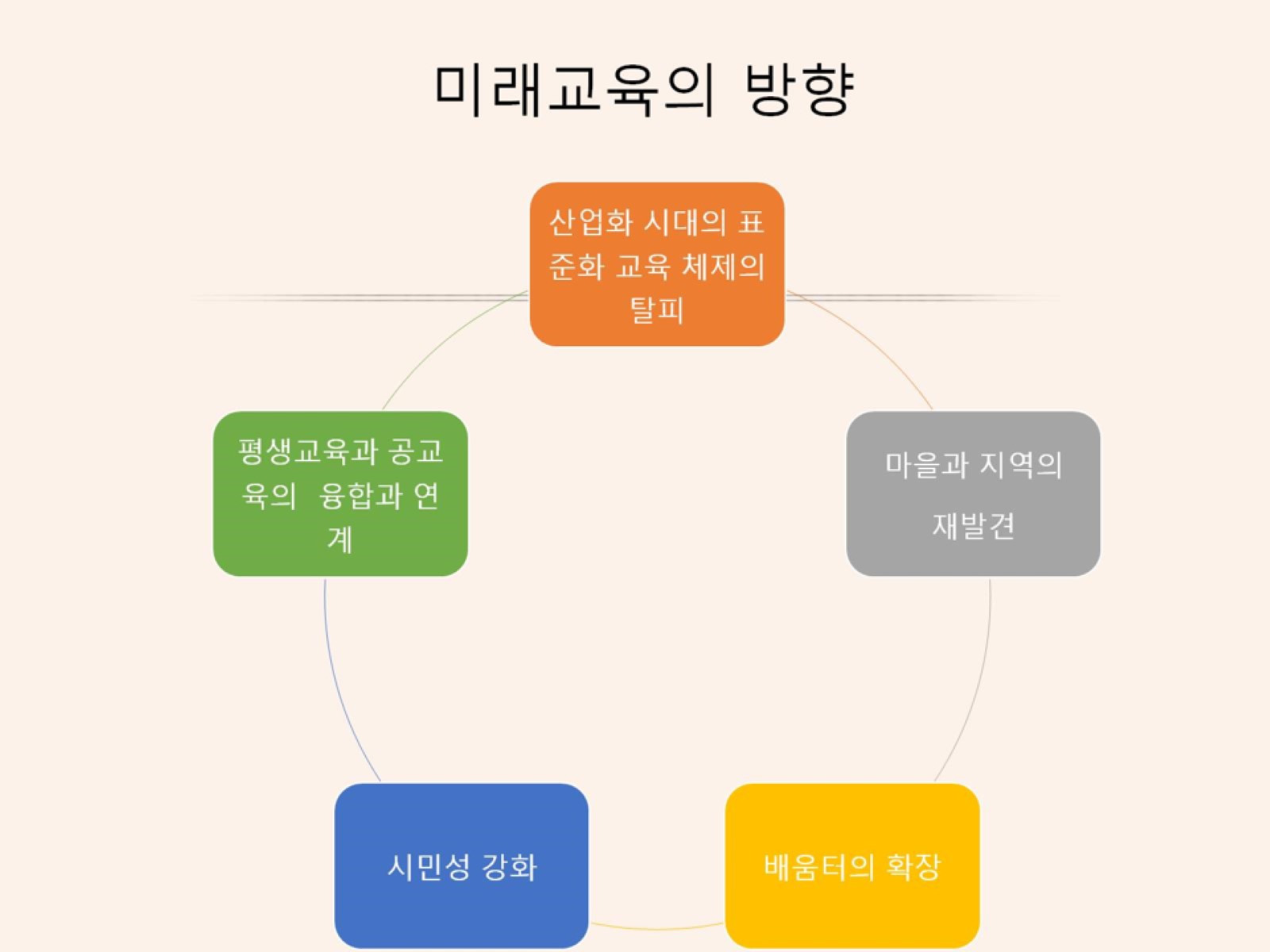 미래교육의 방향
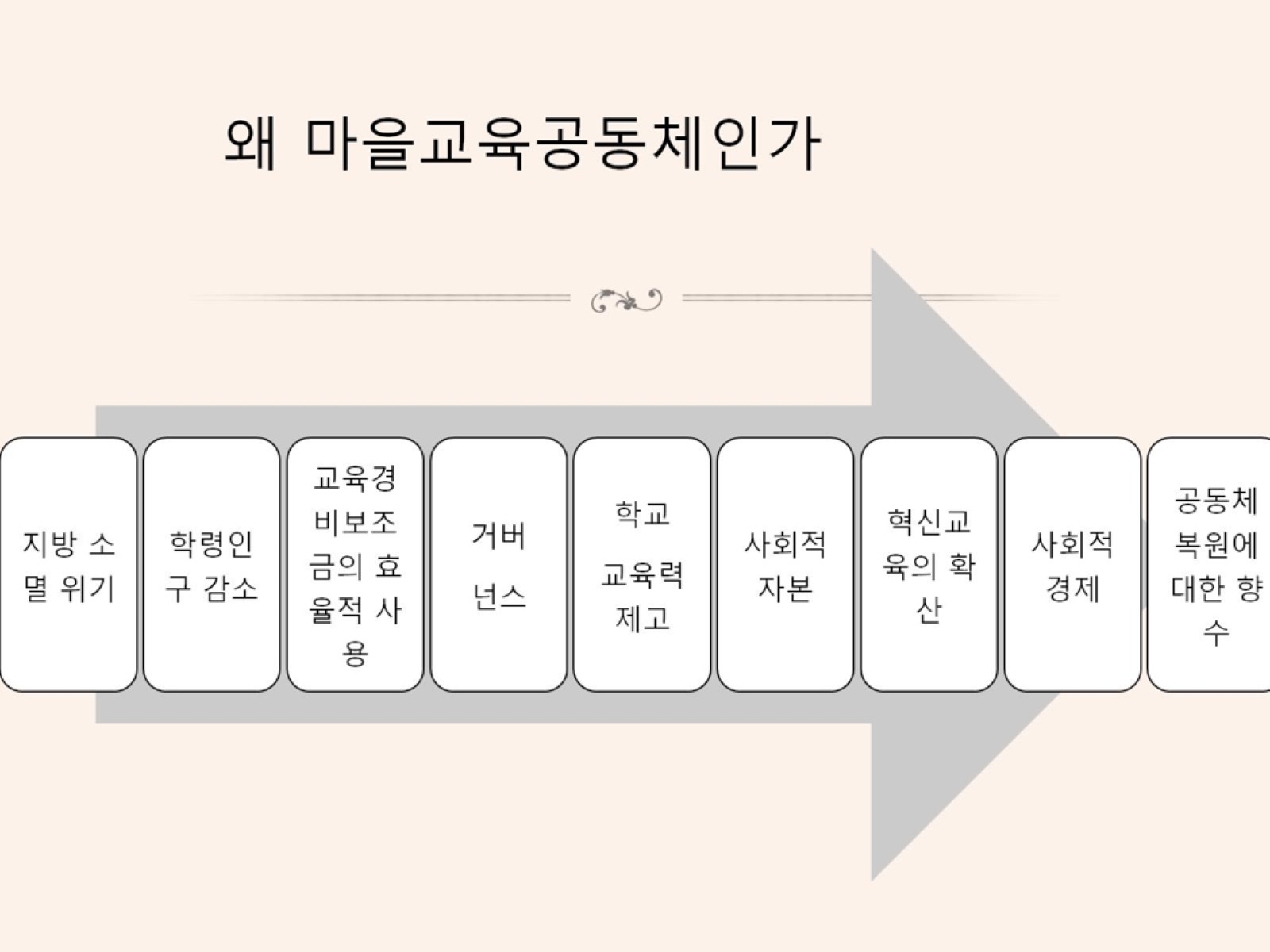 왜 마을교육공동체인가
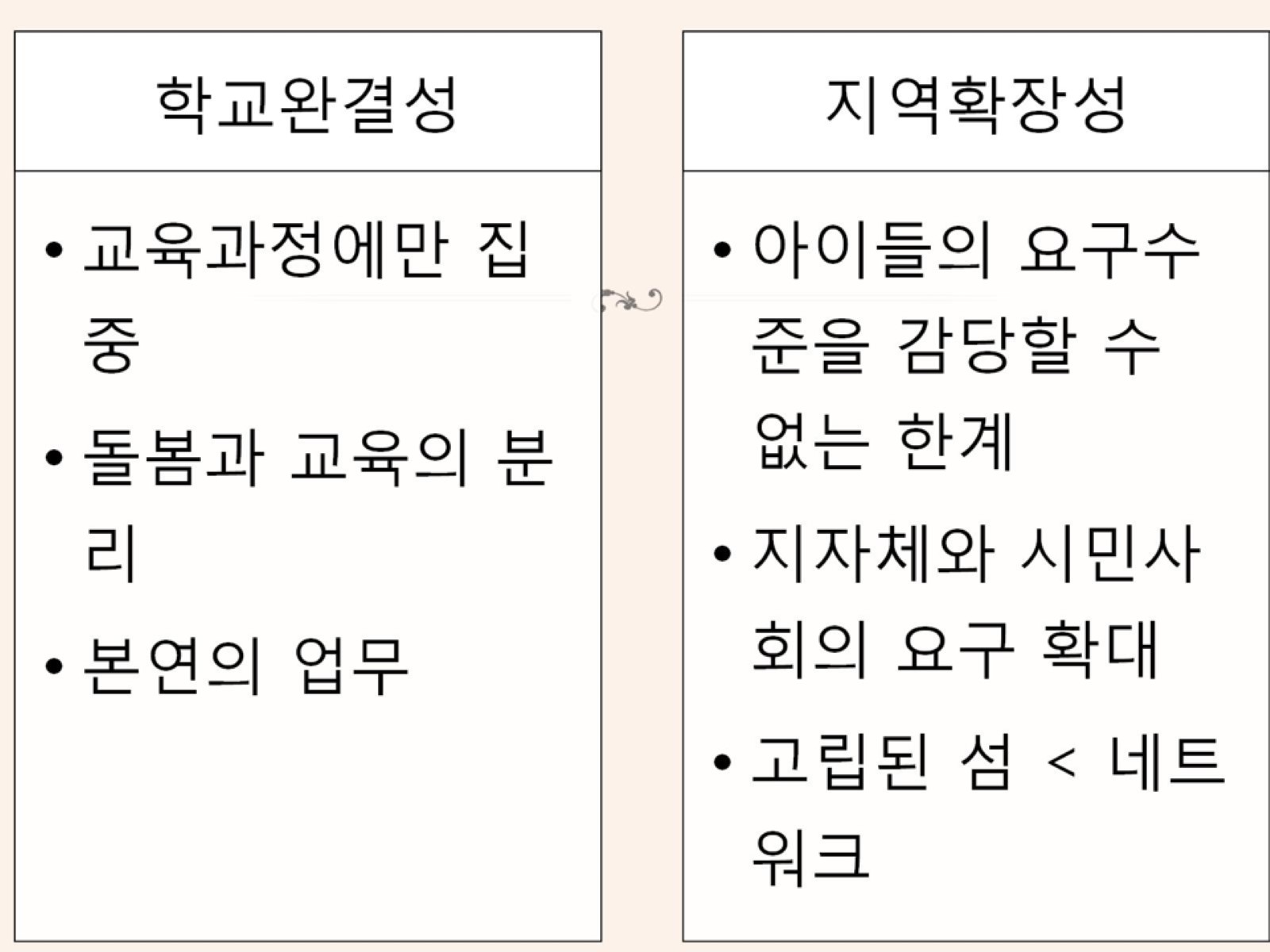 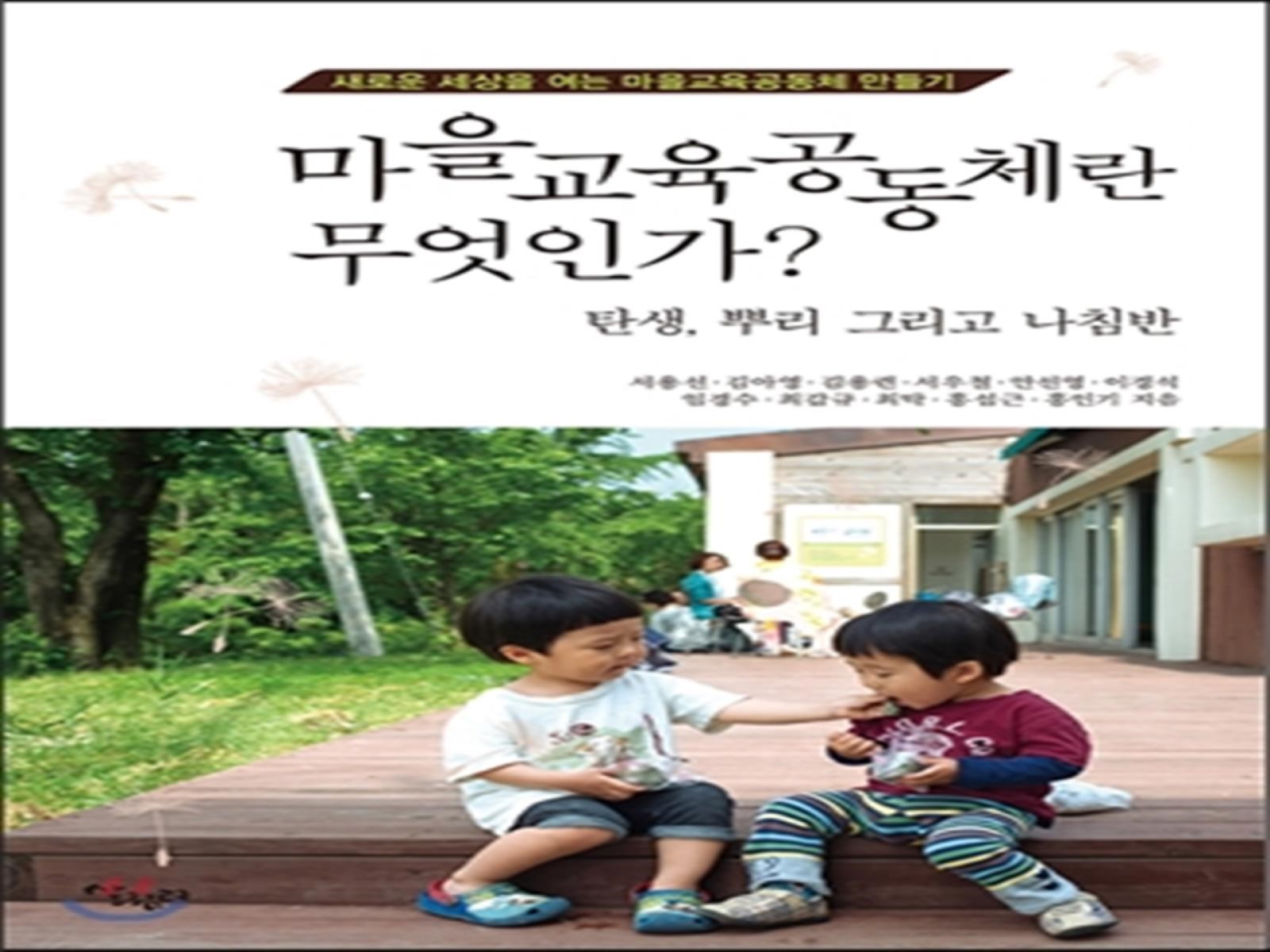 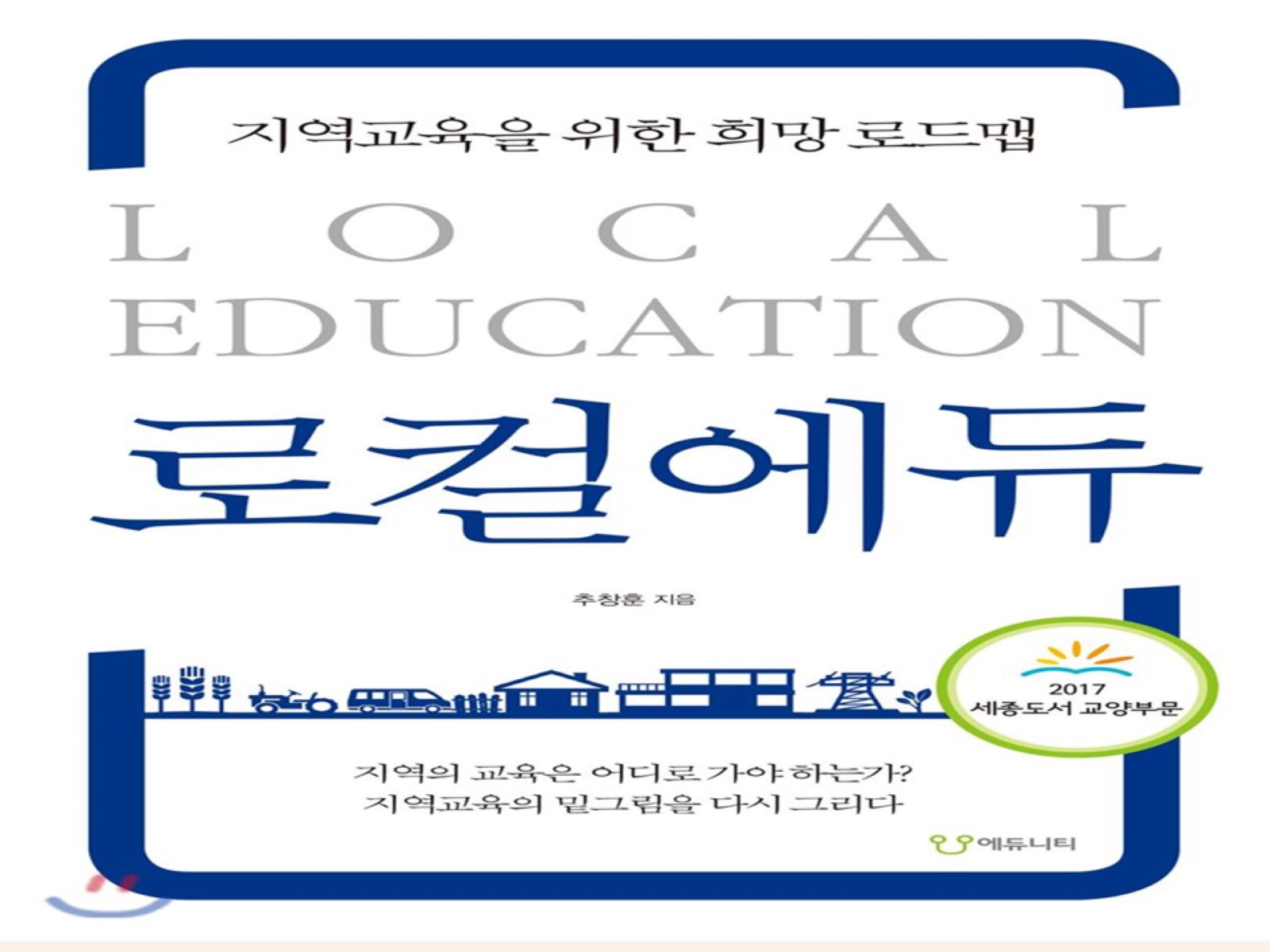 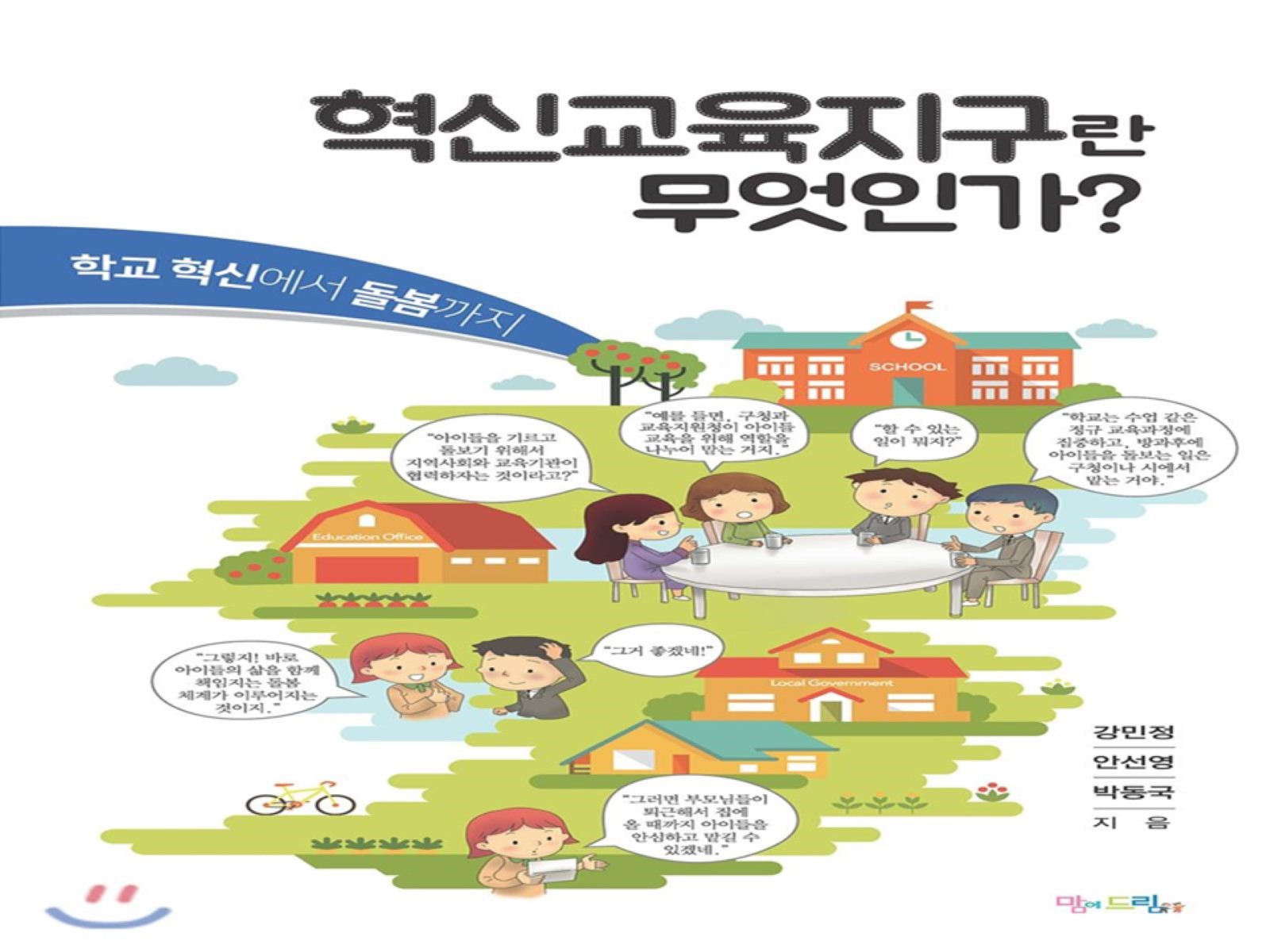 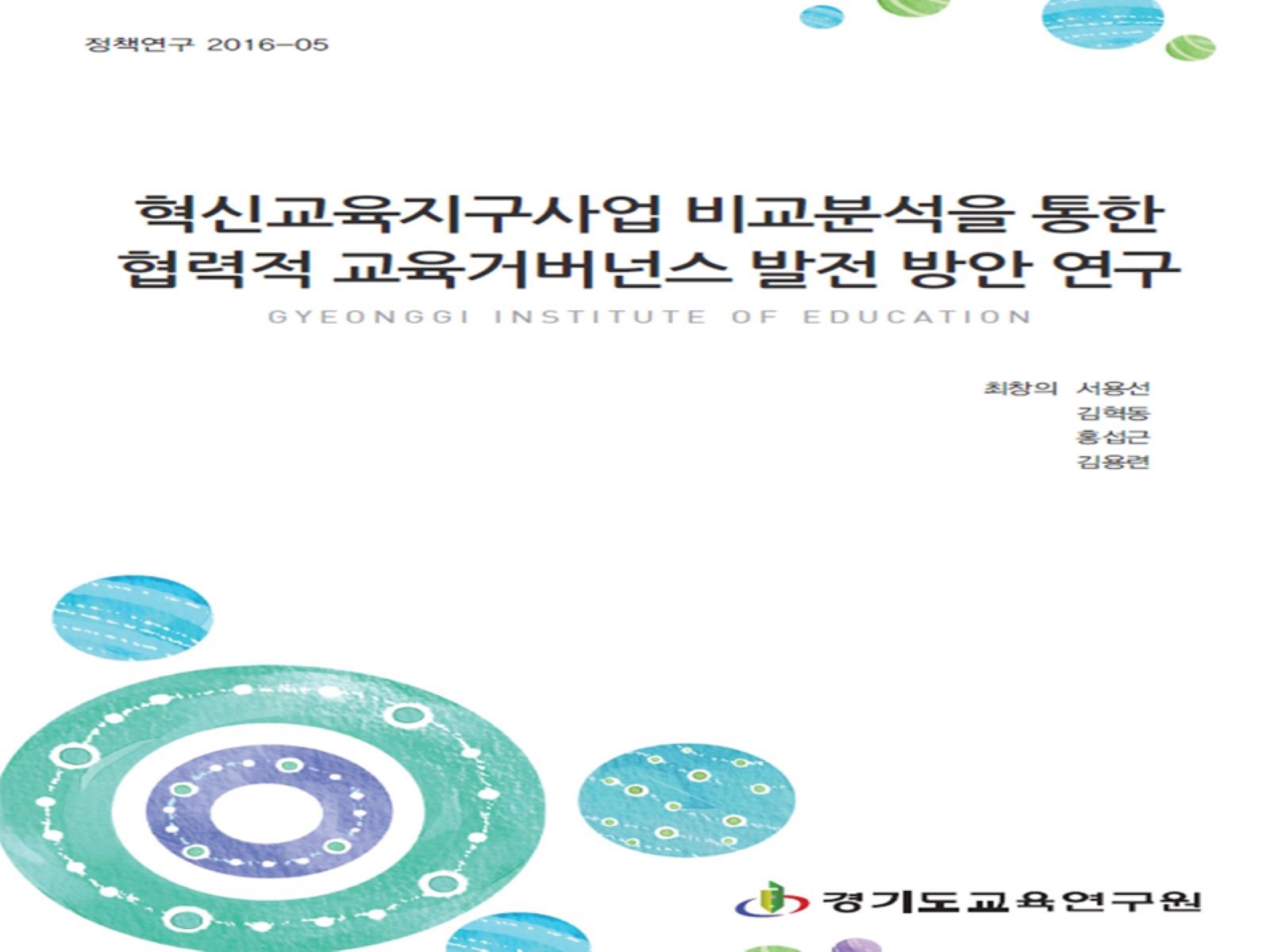 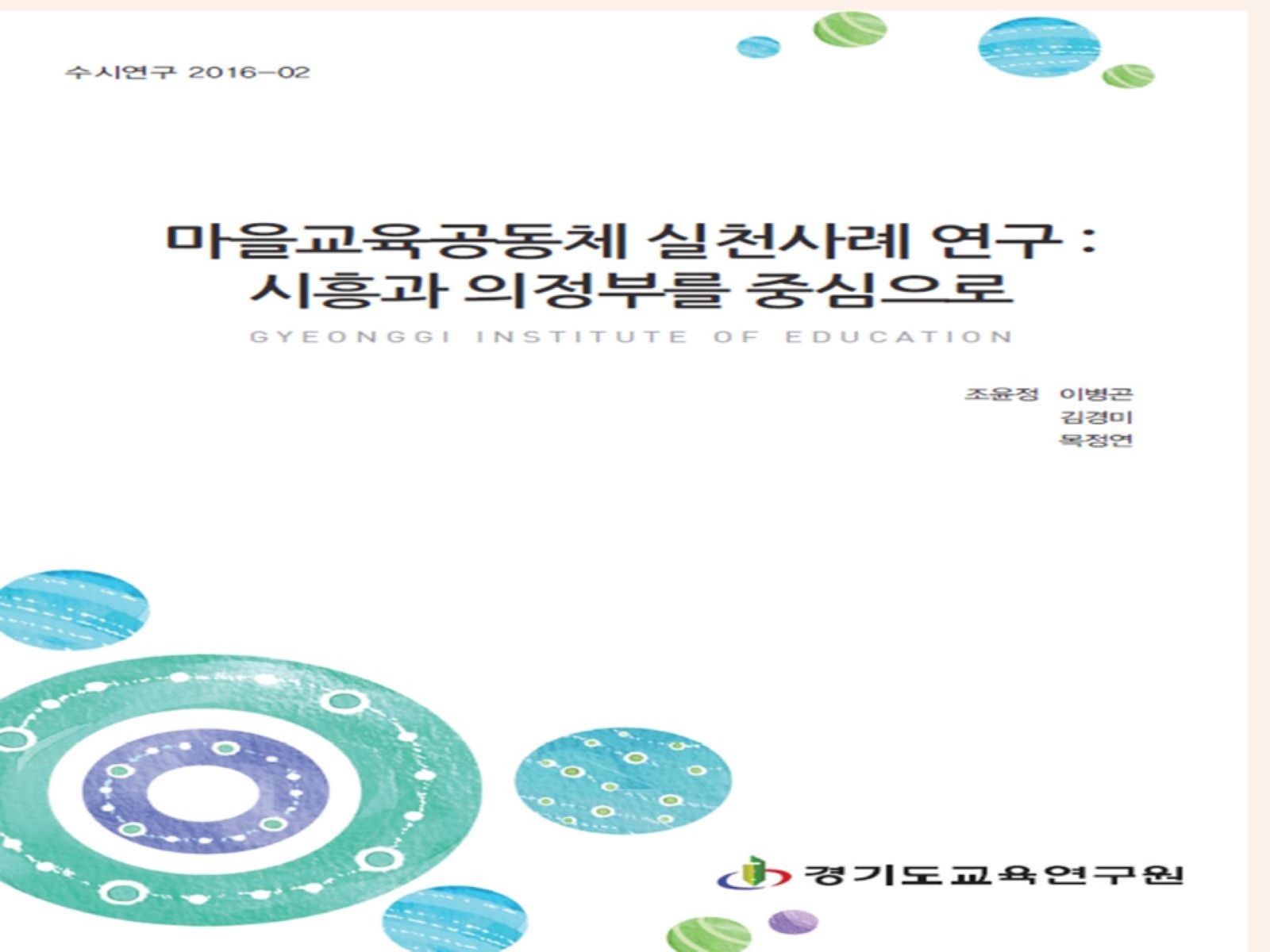 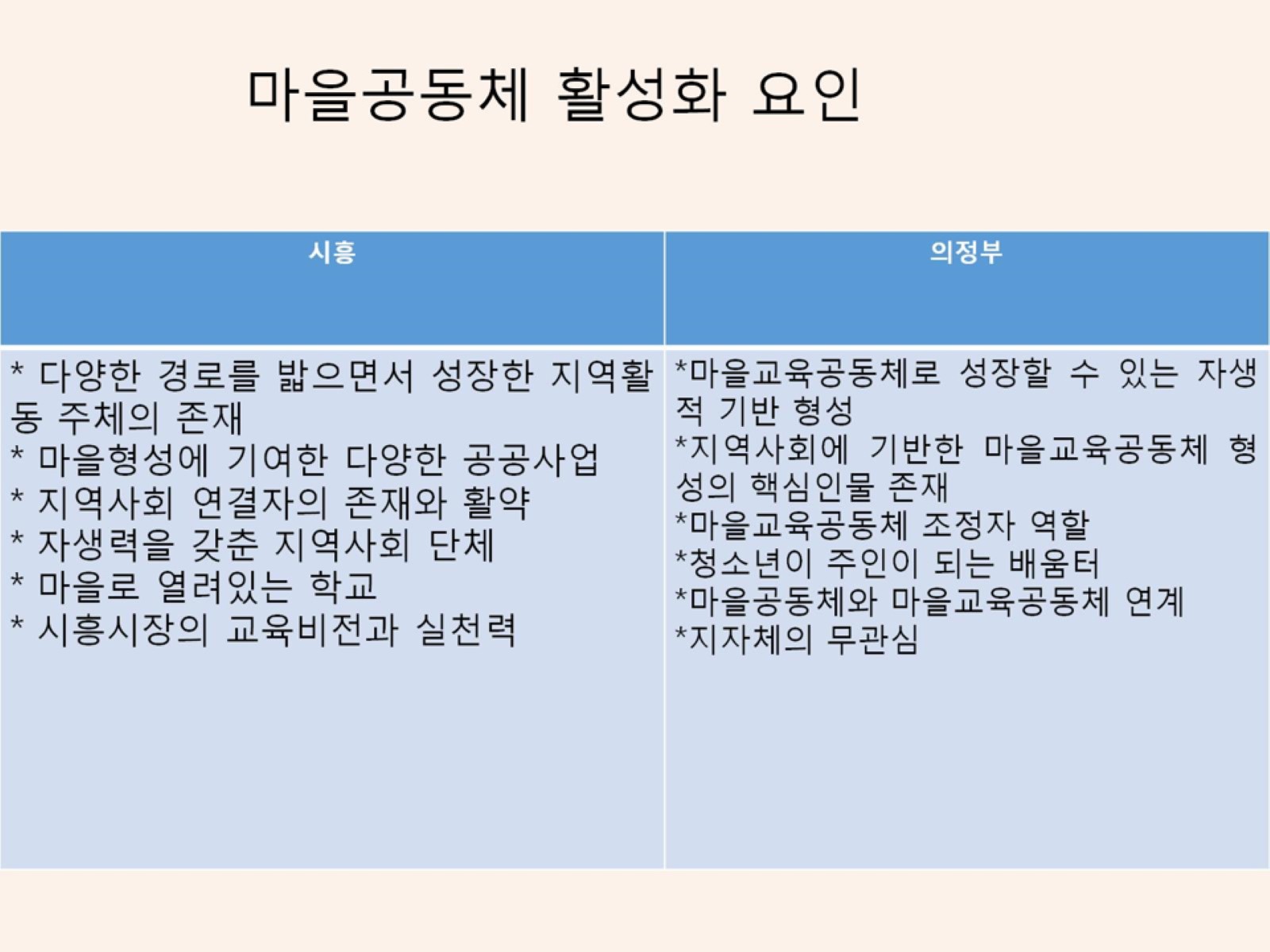 마을공동체 활성화 요인
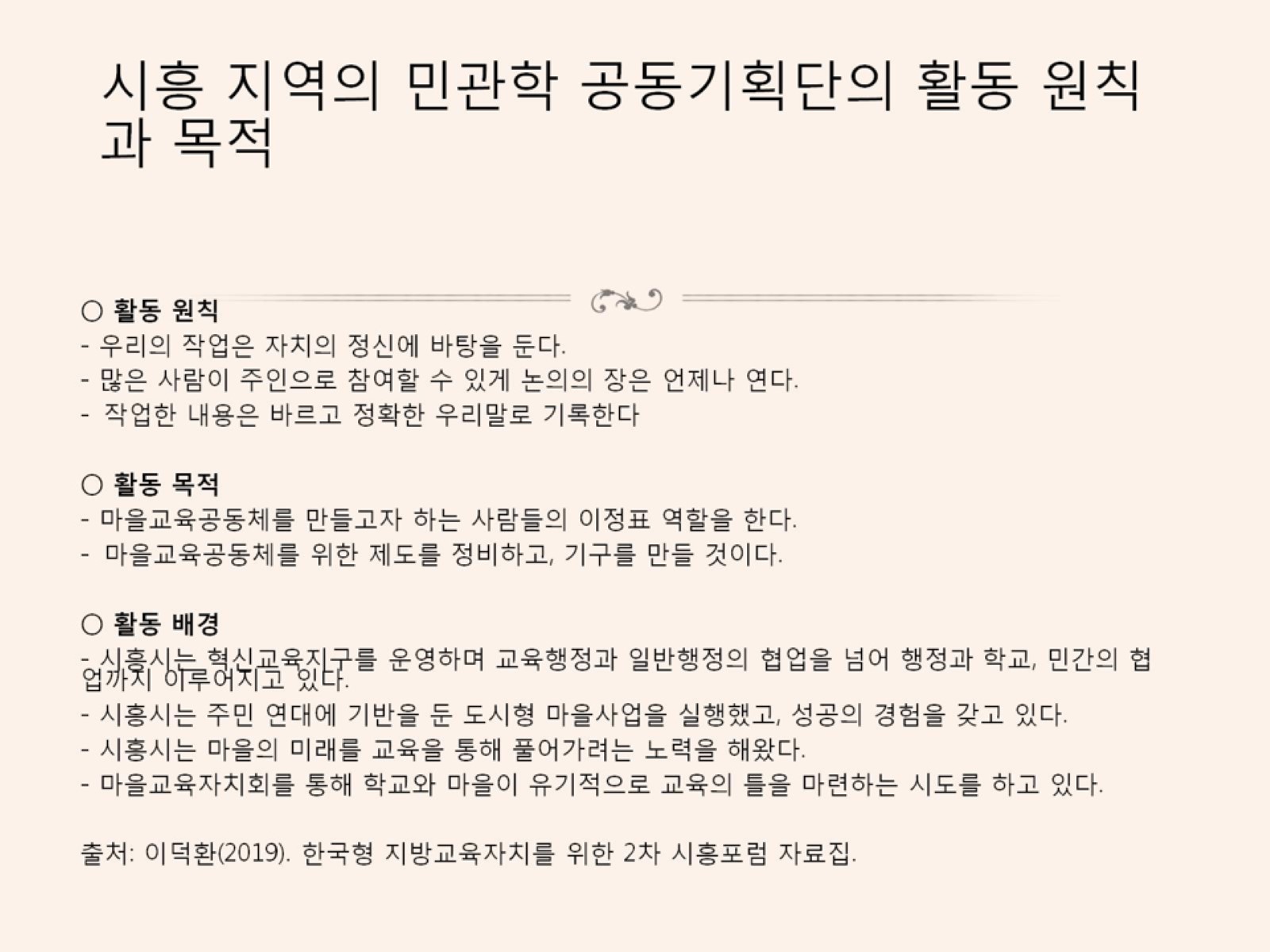 시흥 지역의 민관학 공동기획단의 활동 원칙과 목적
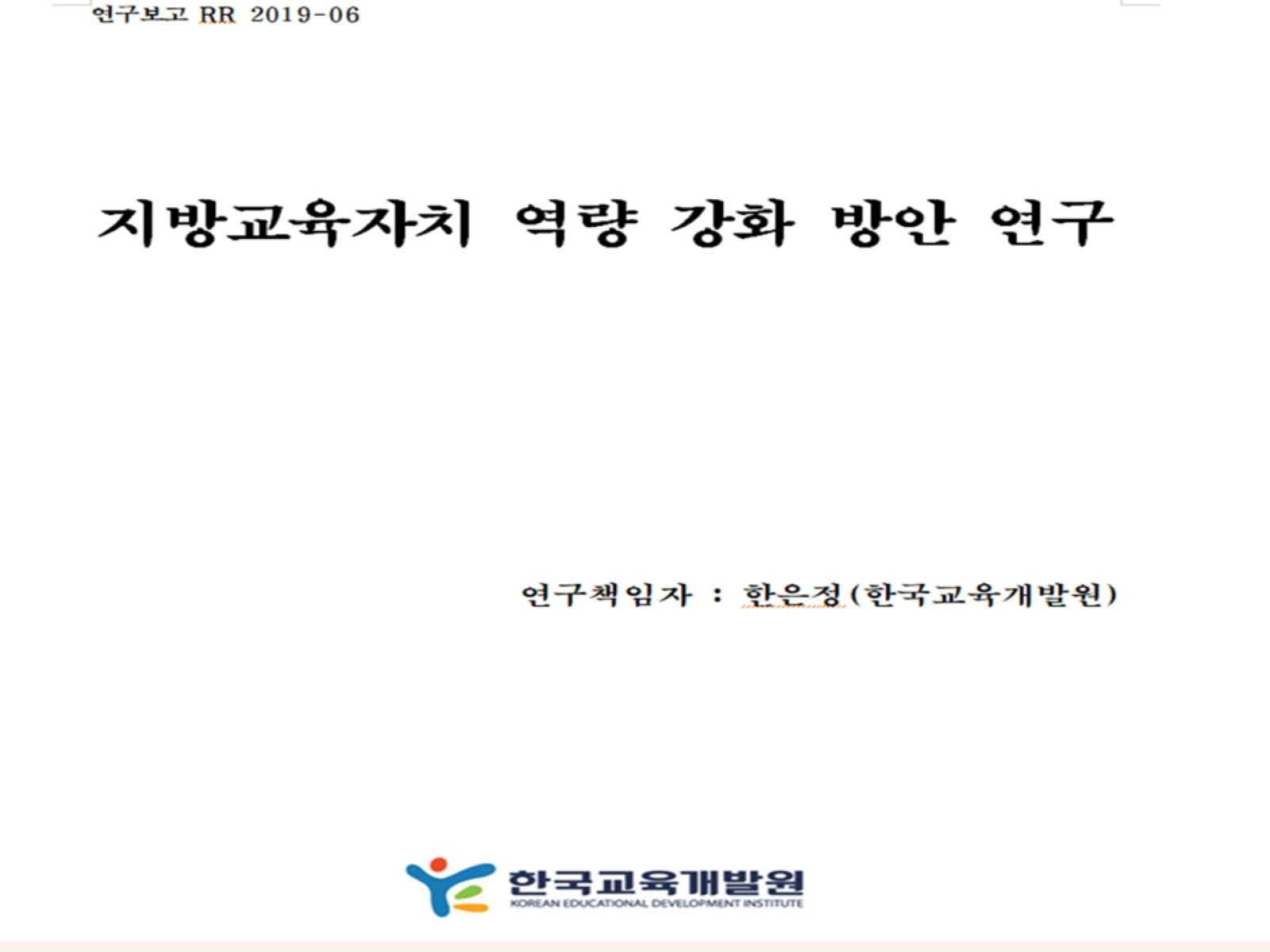 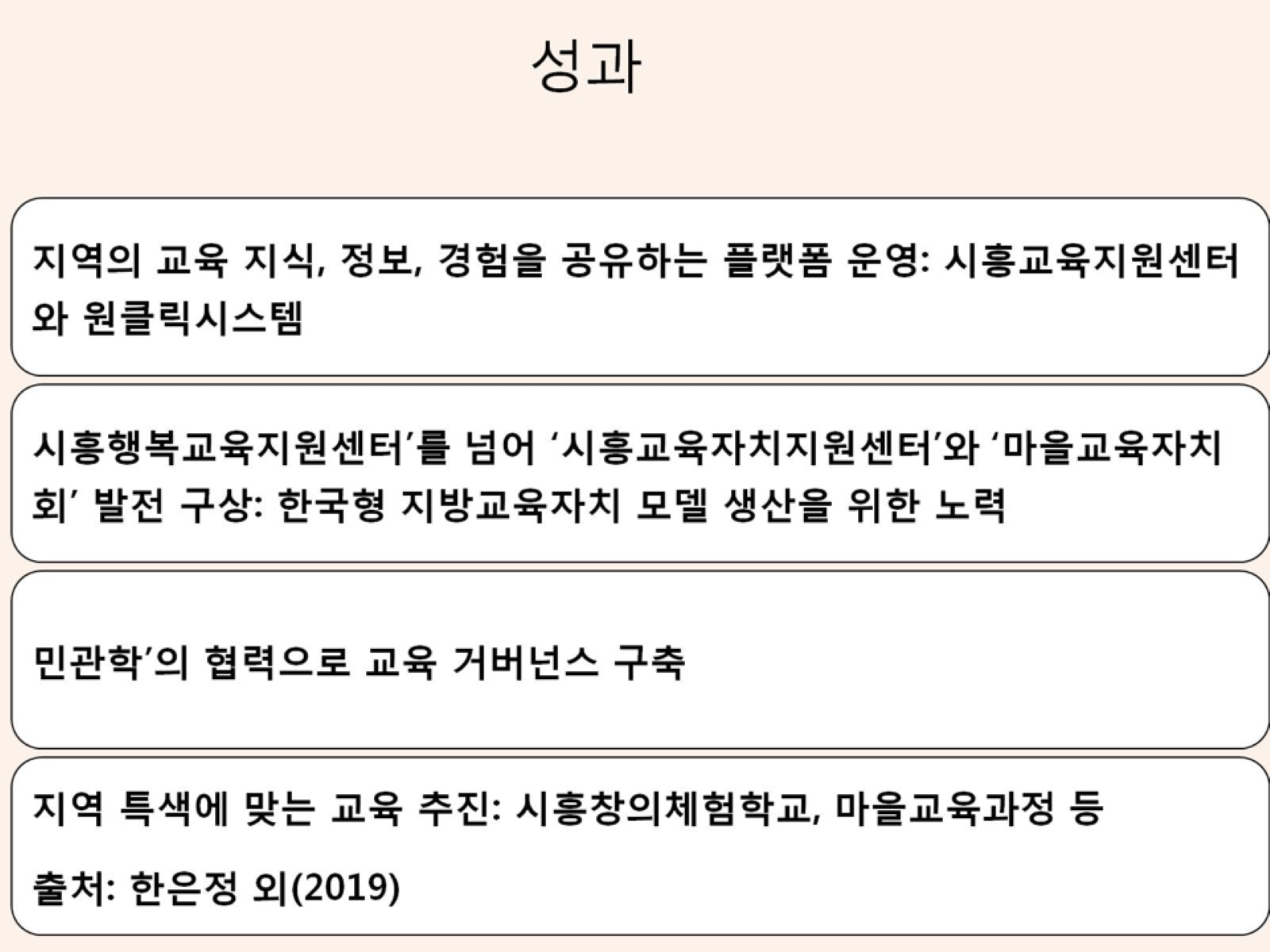 성과
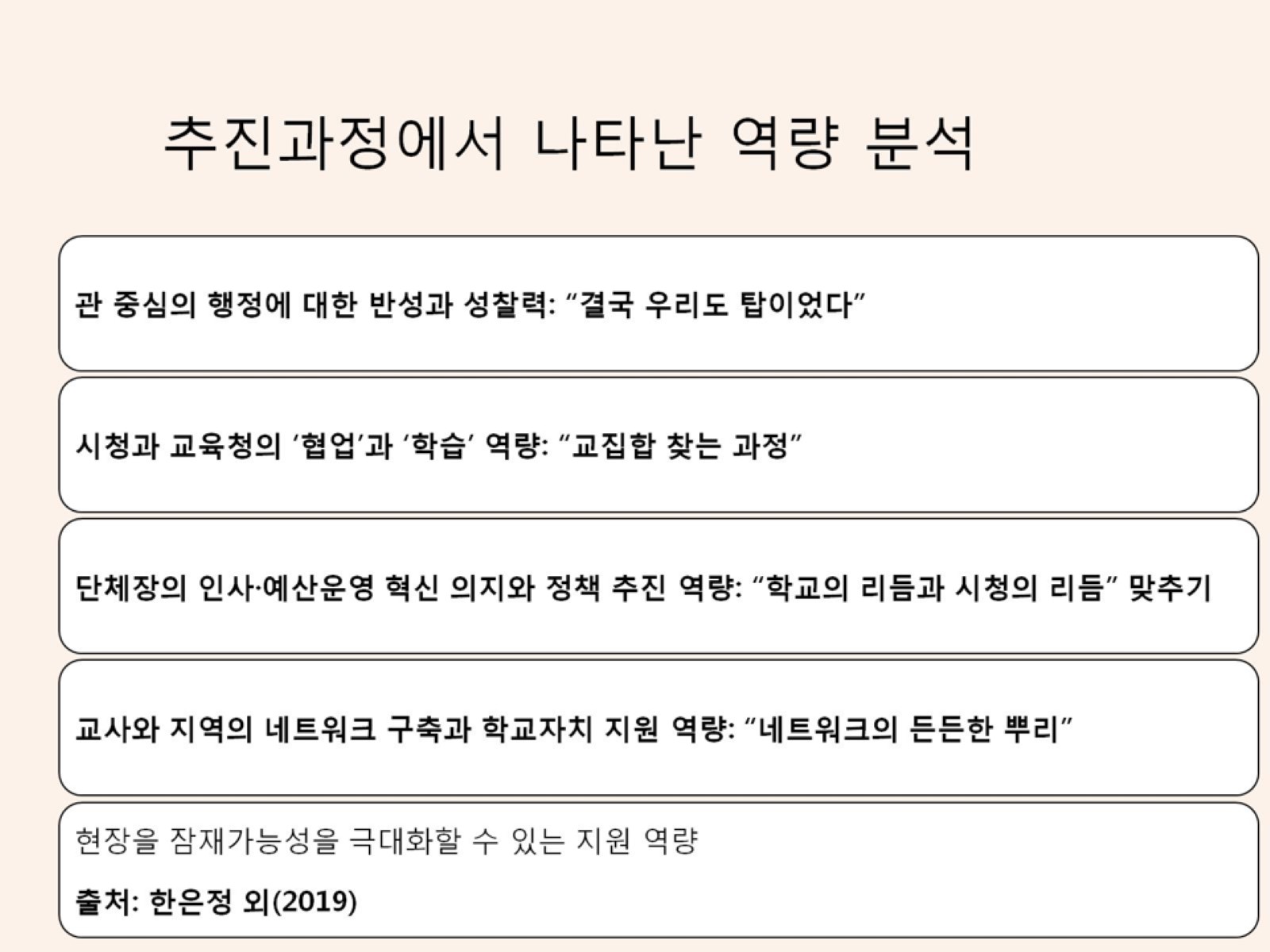 추진과정에서 나타난 역량 분석
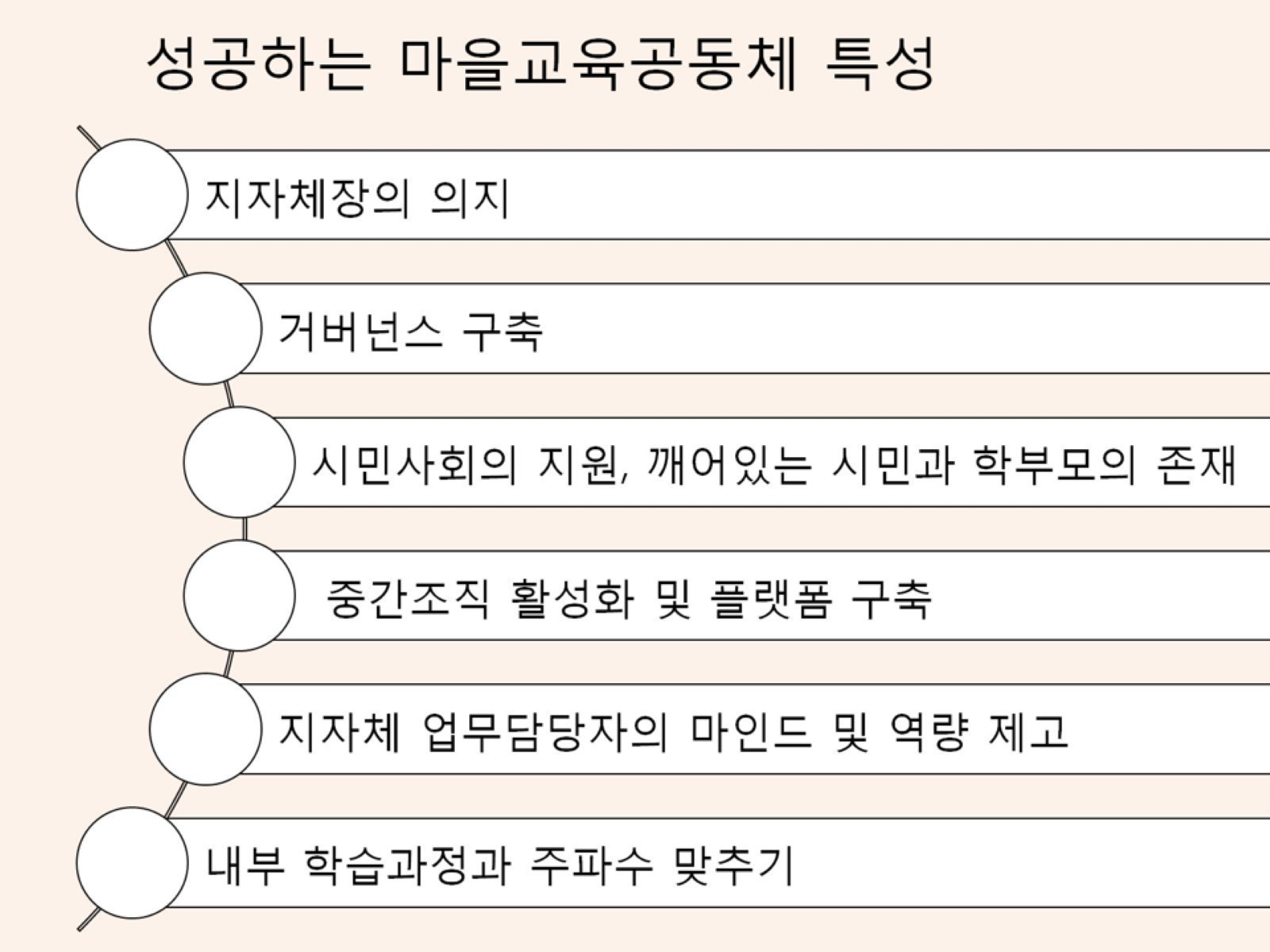 성공하는 마을교육공동체 특성
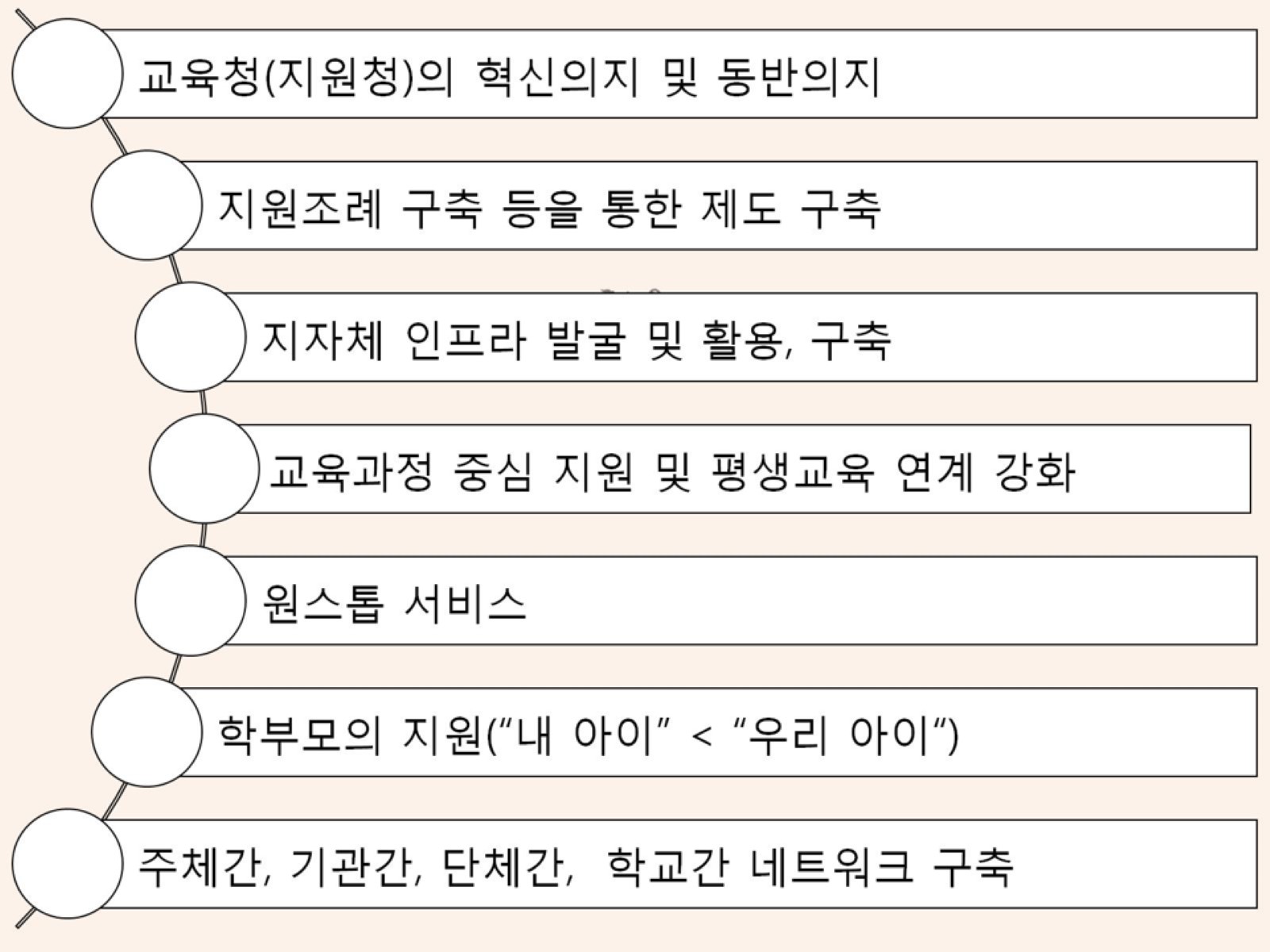 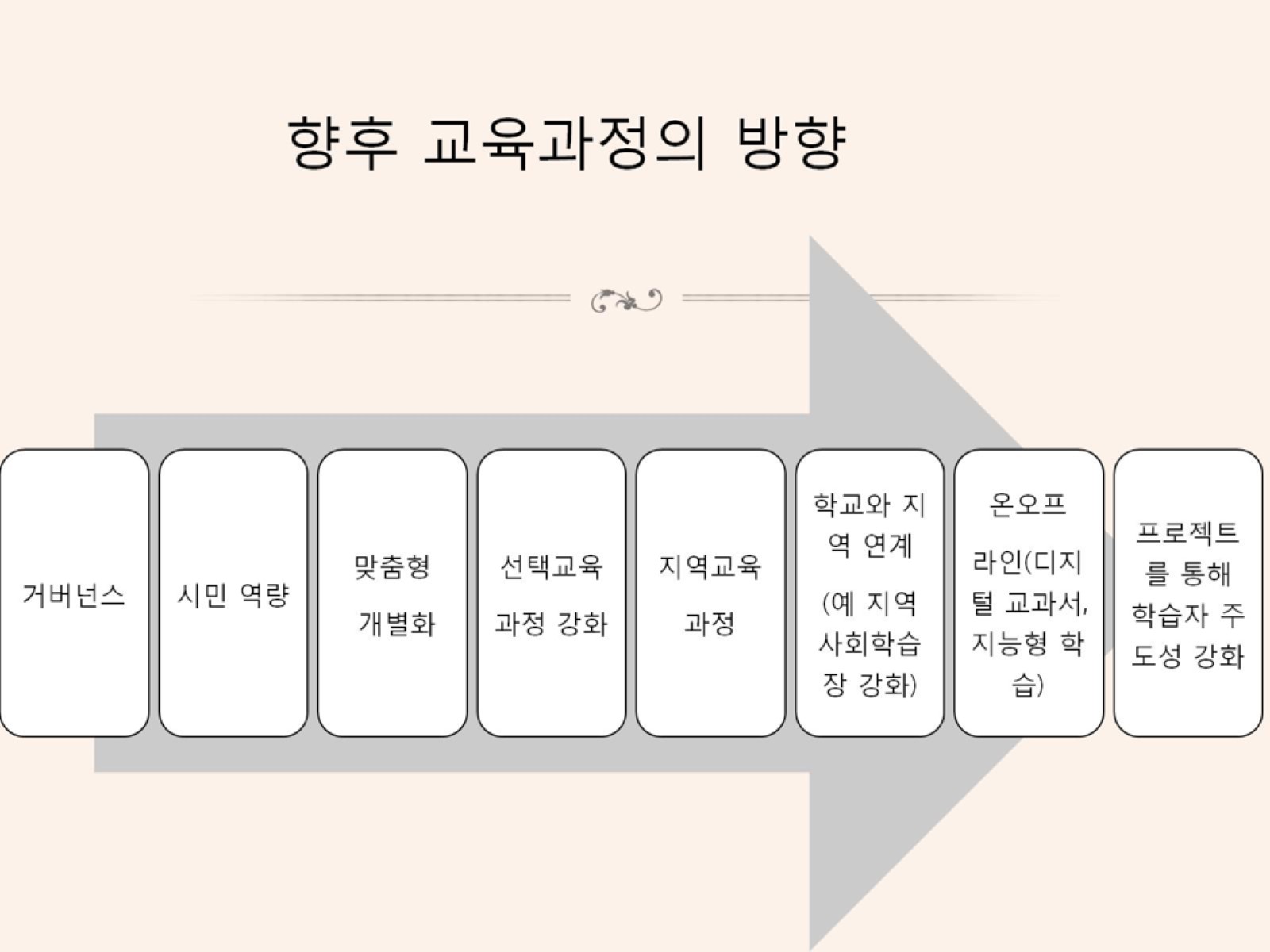 향후 교육과정의 방향
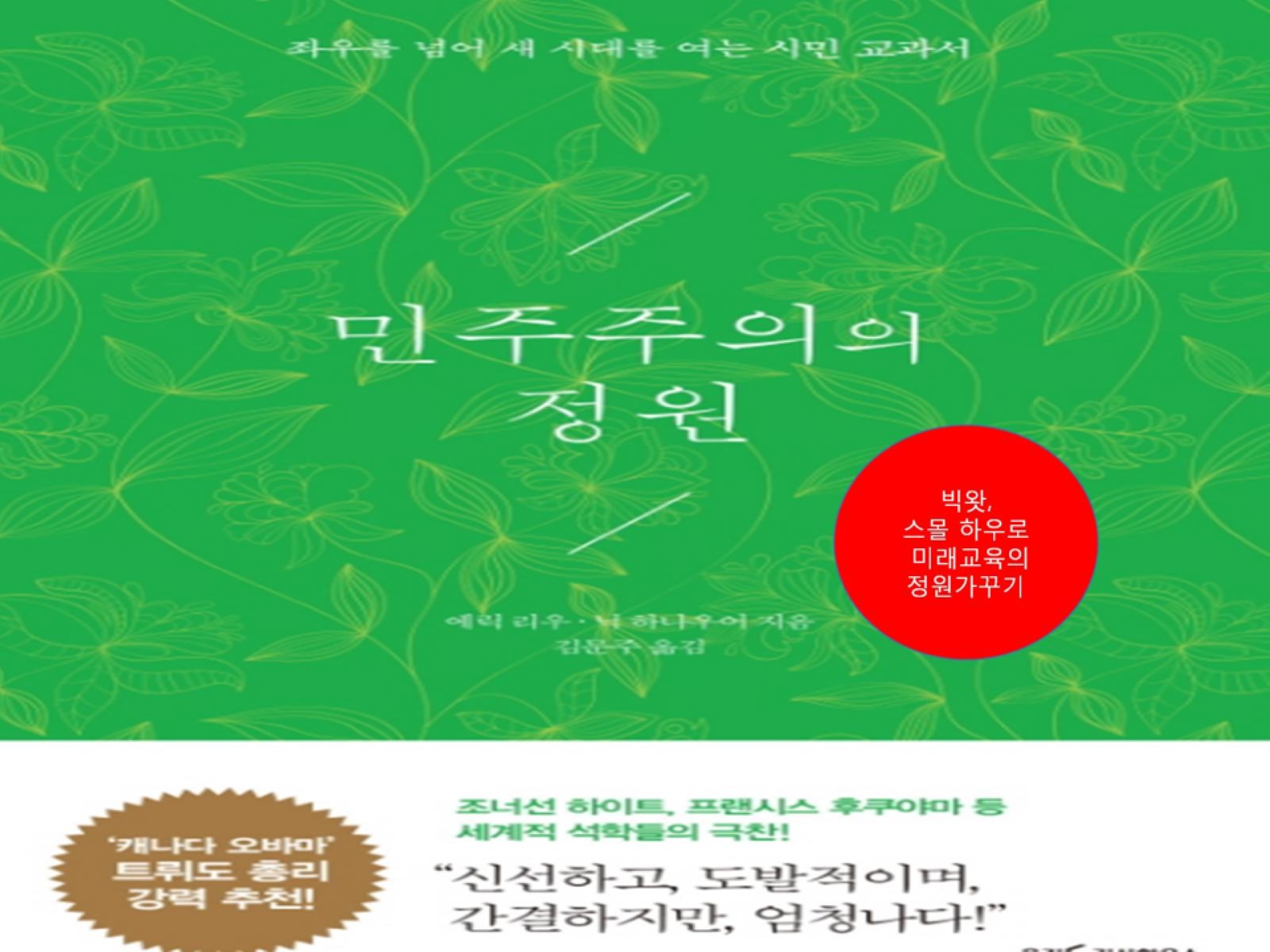 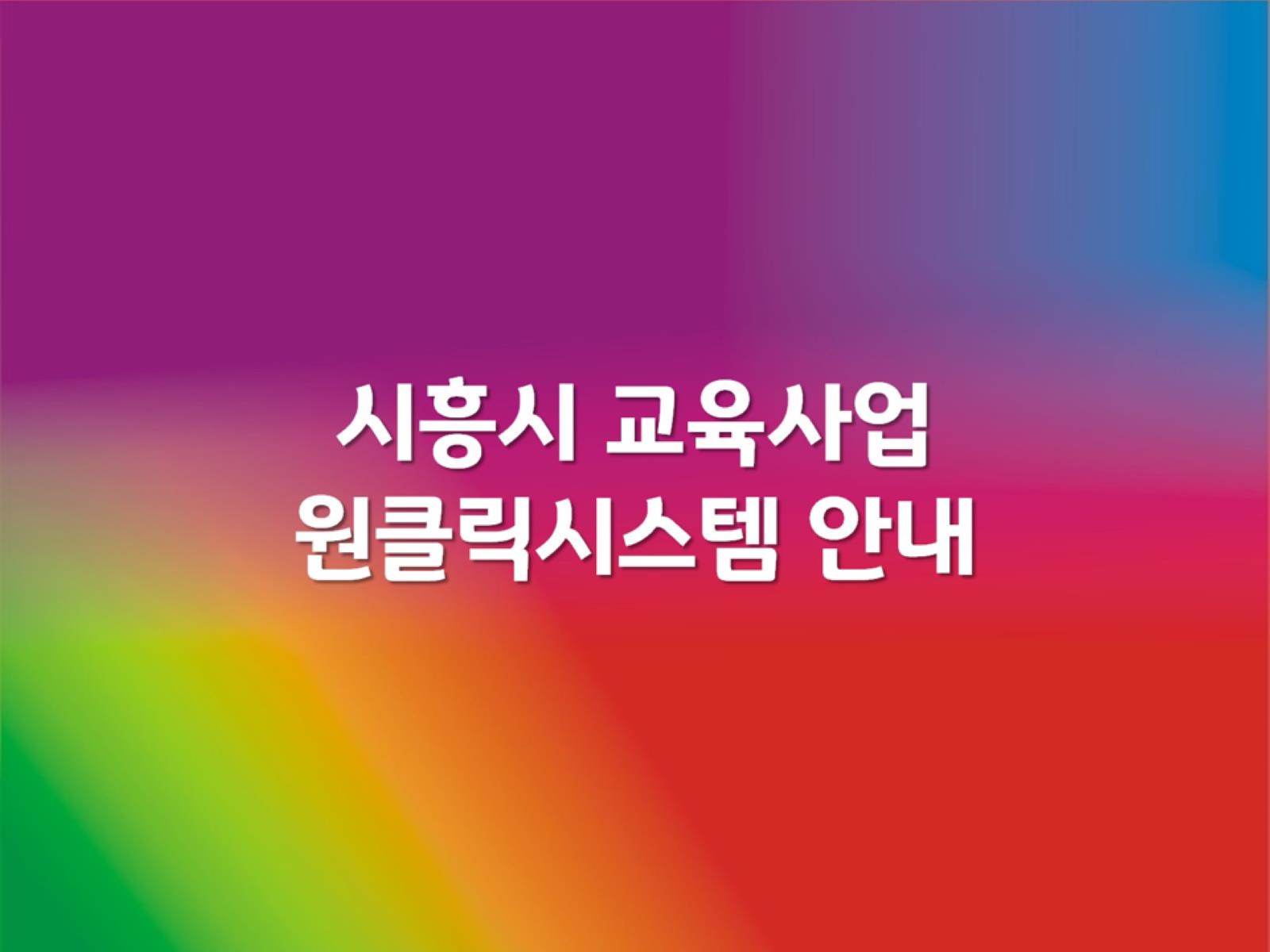 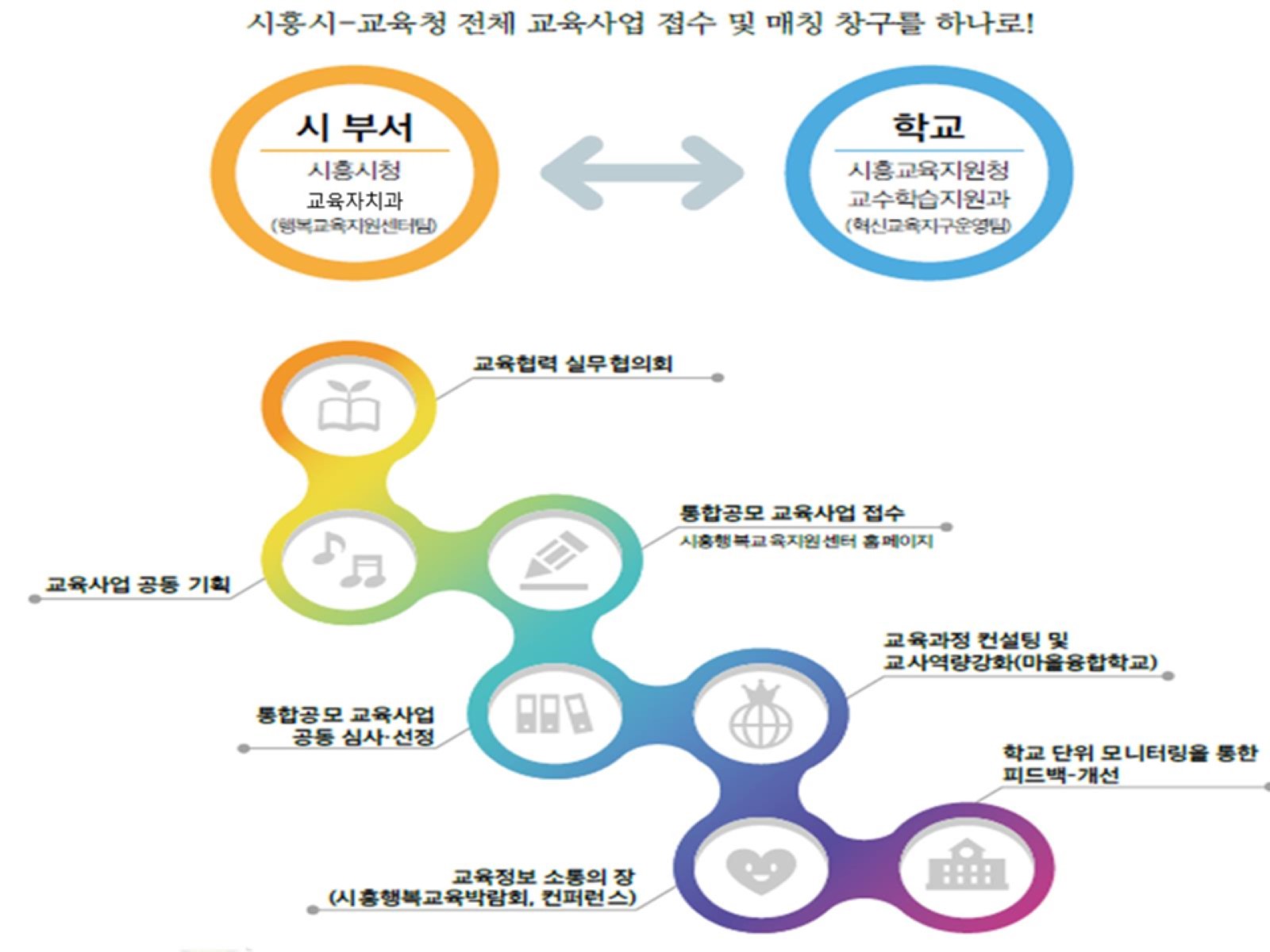 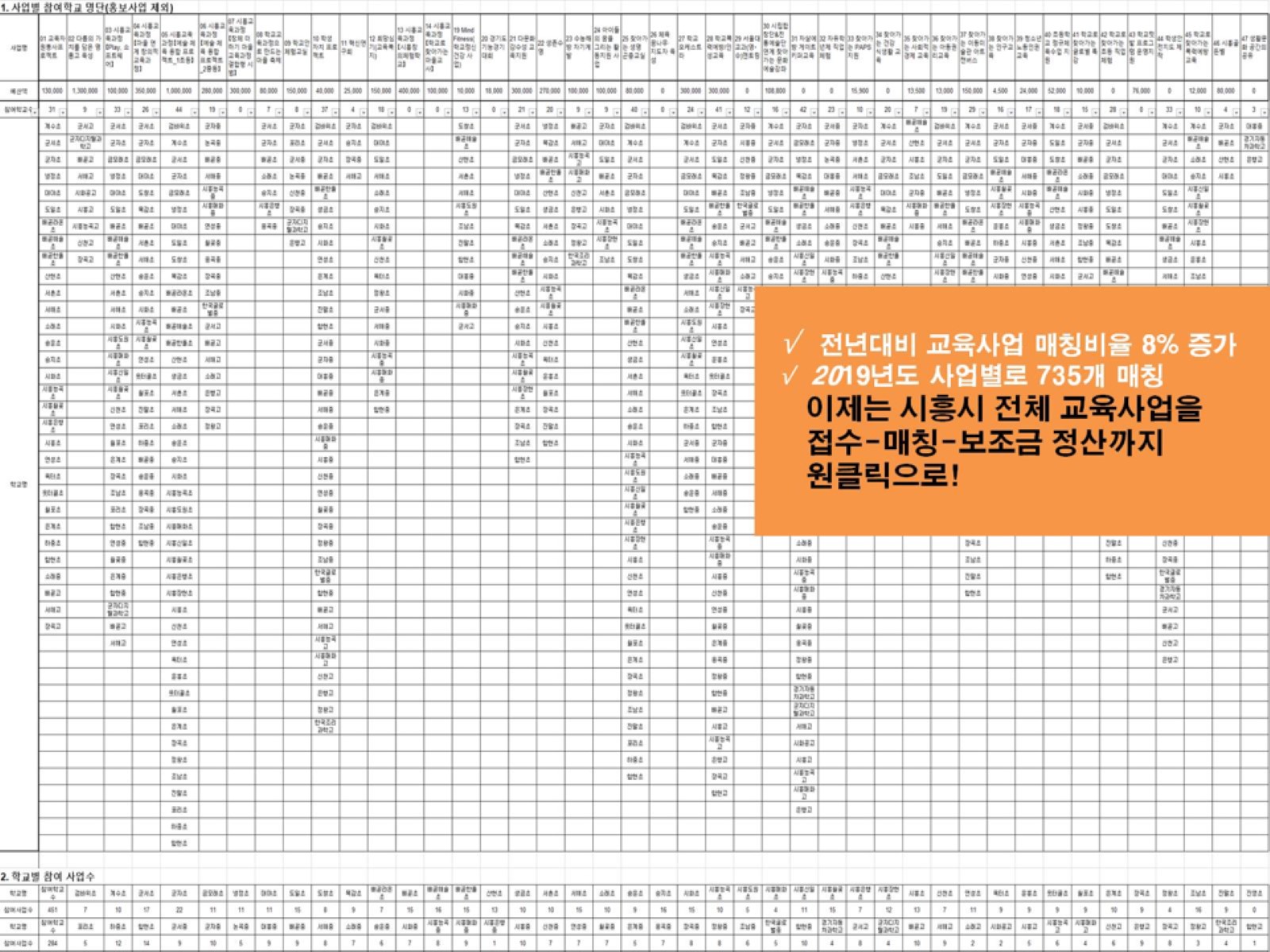 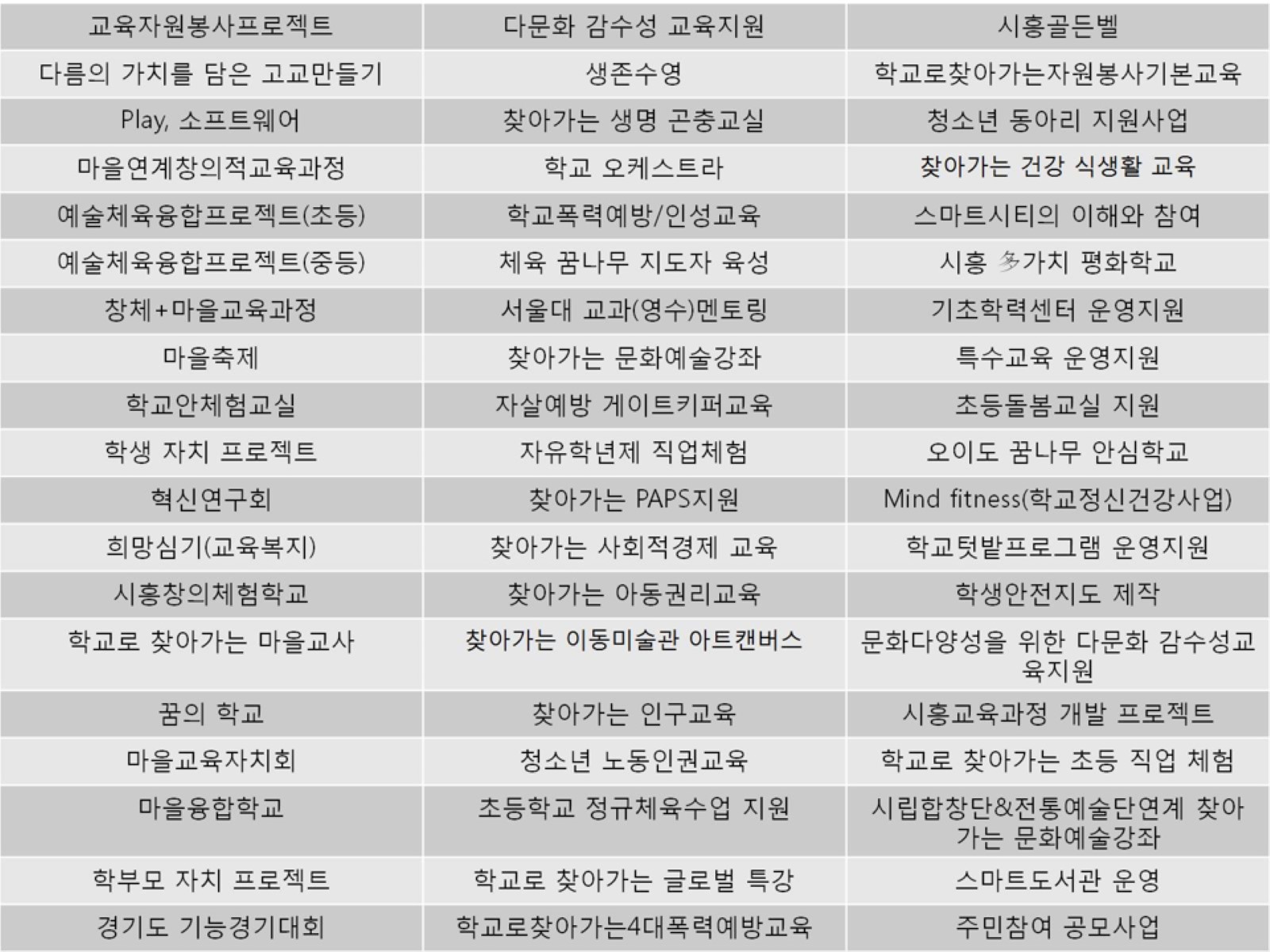 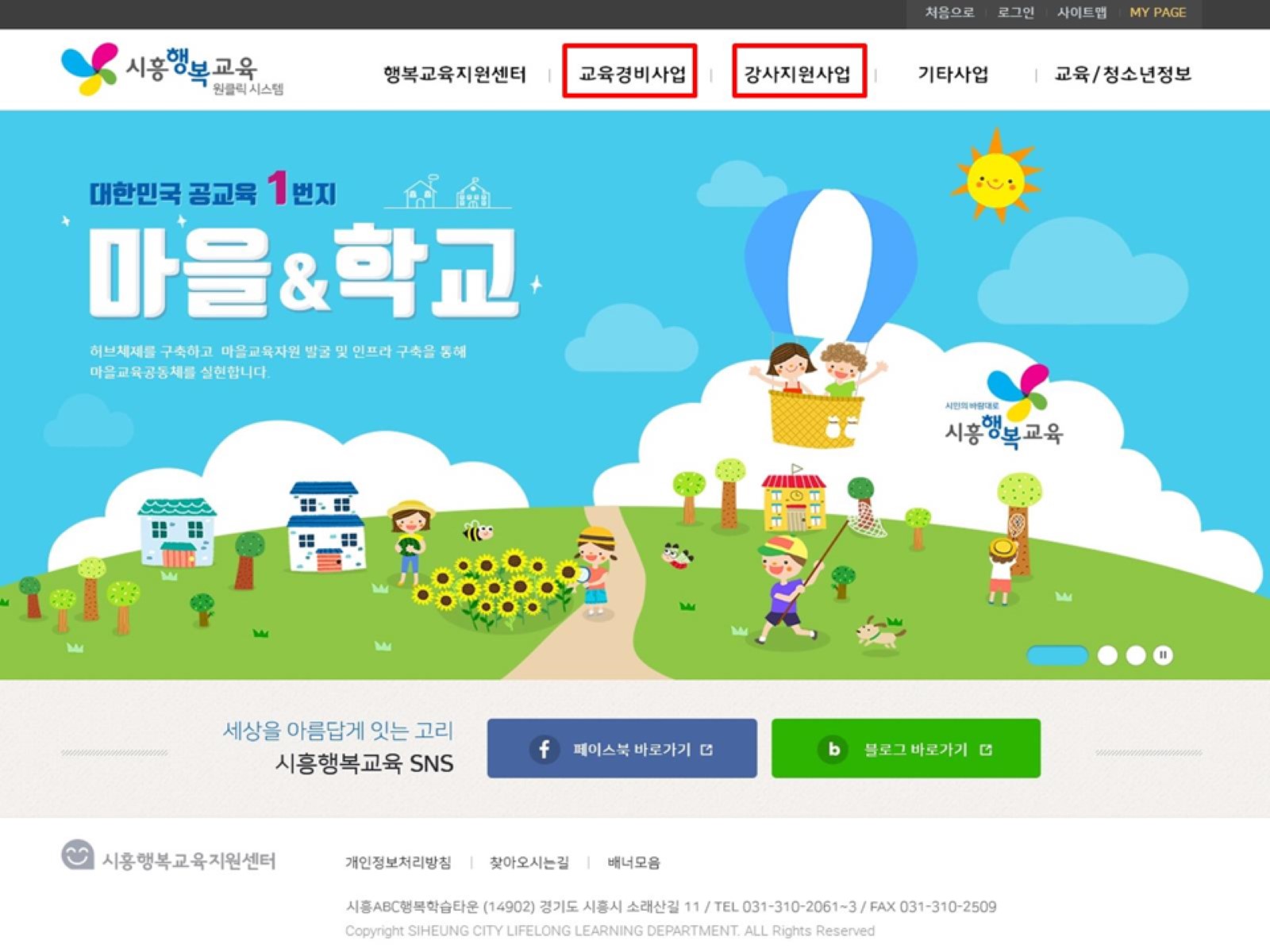 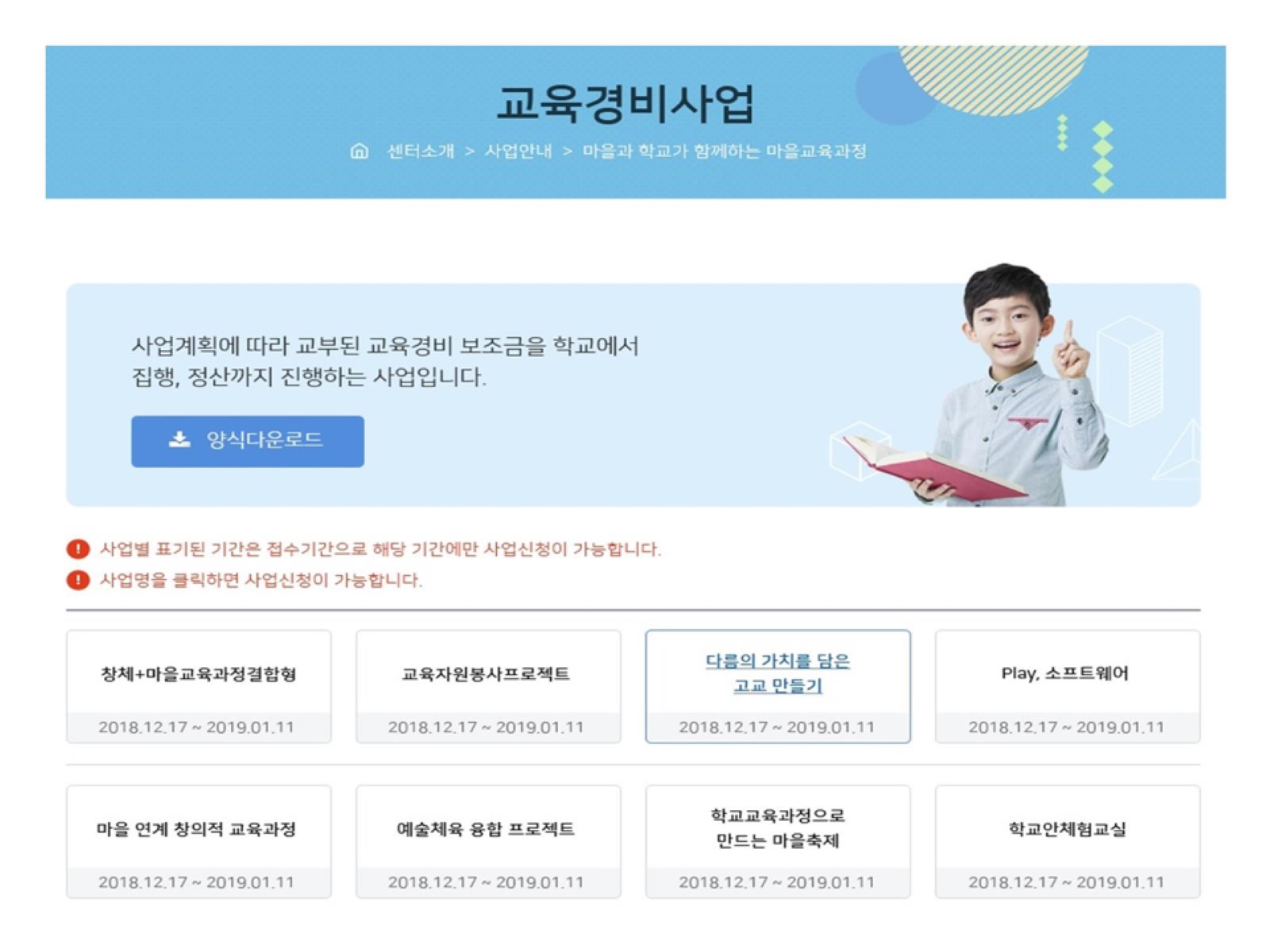 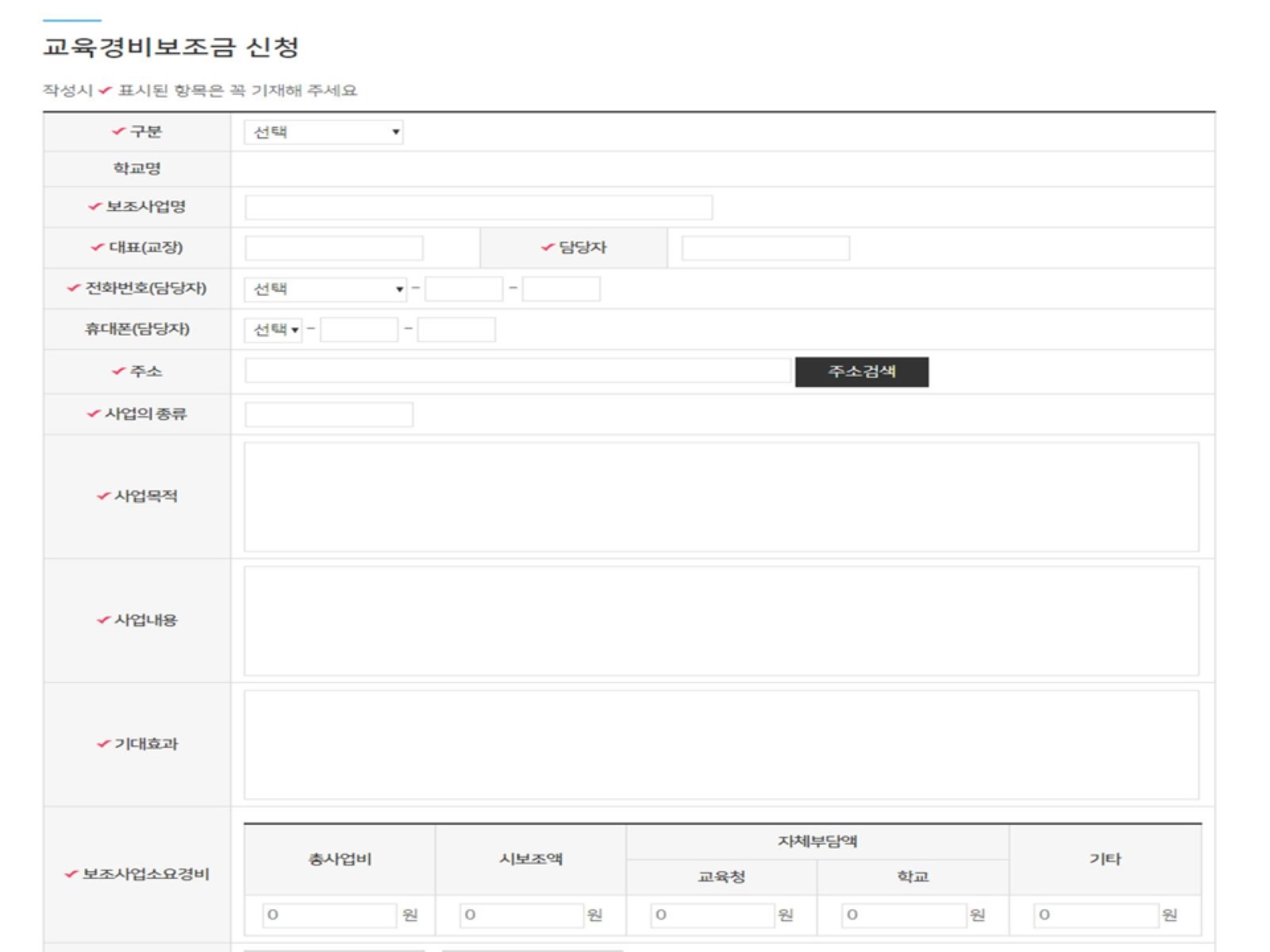 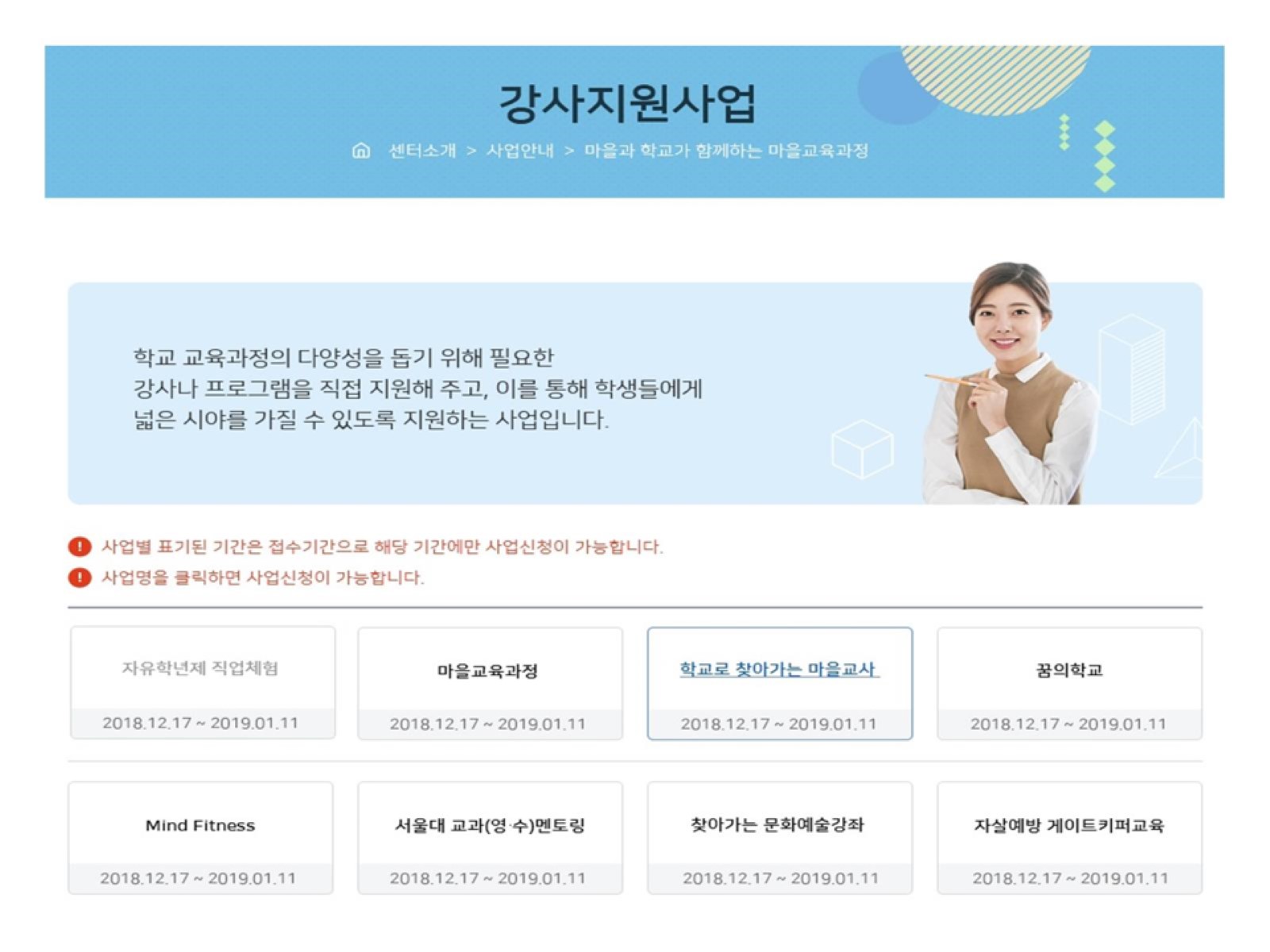 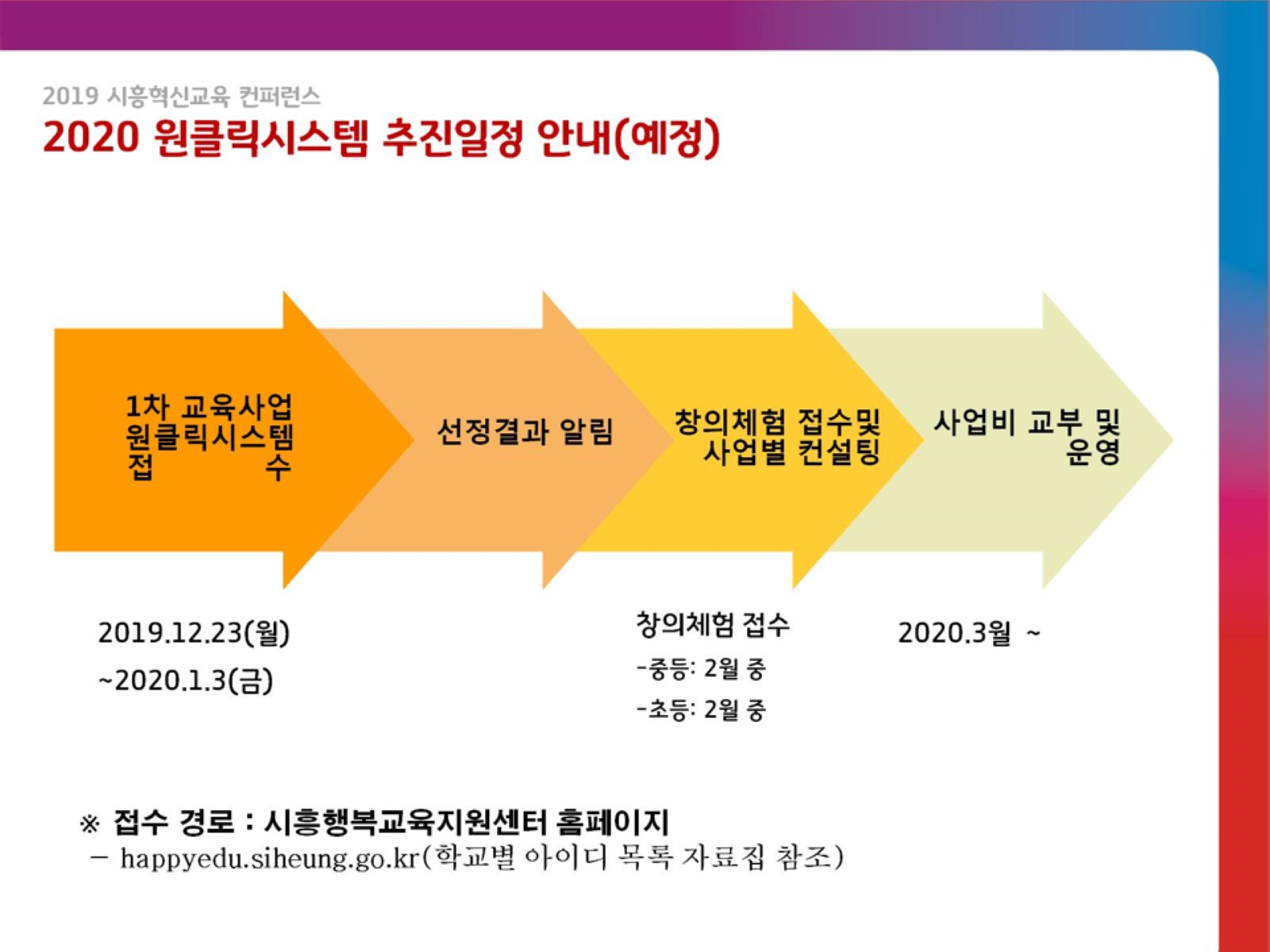 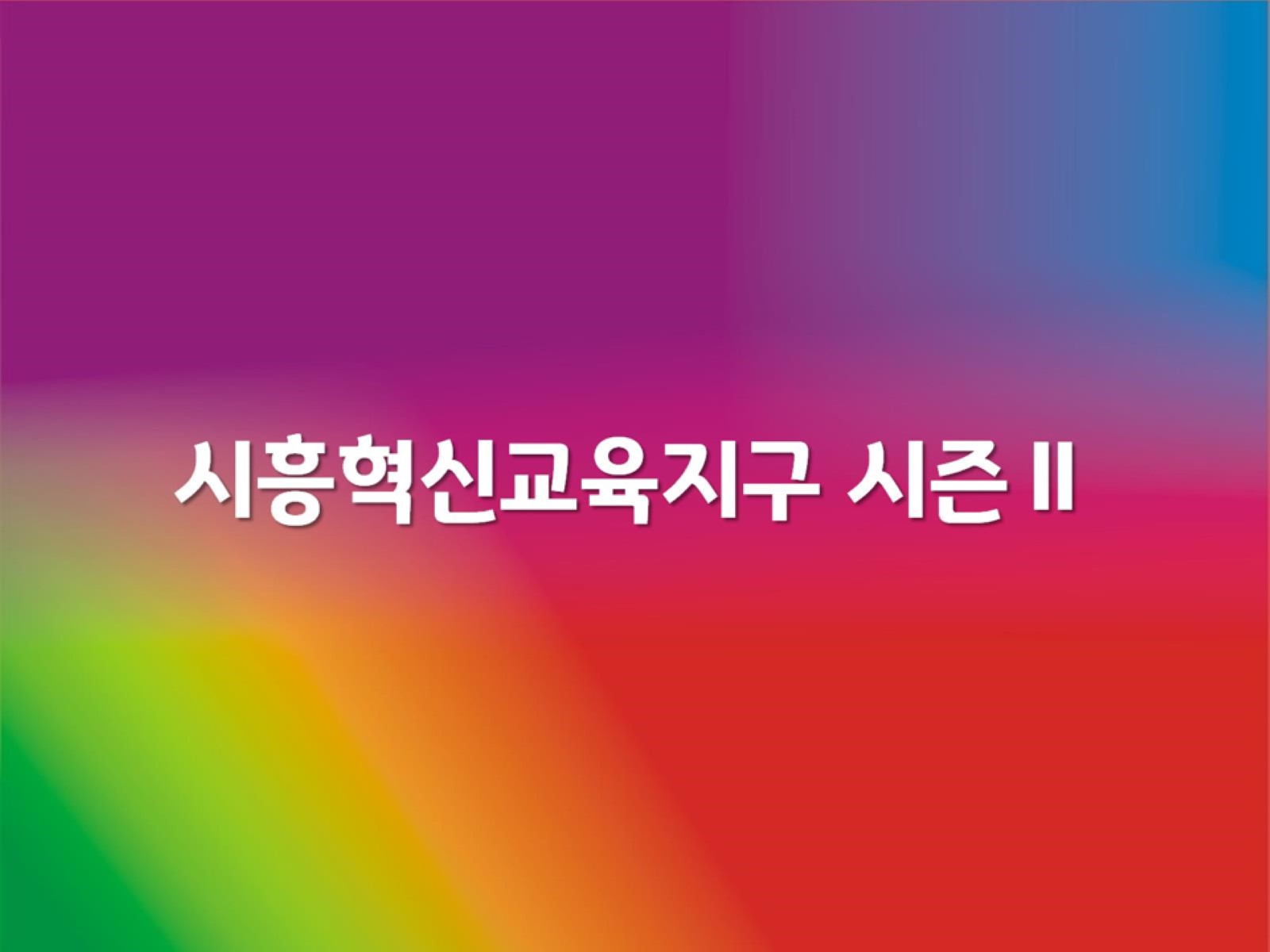 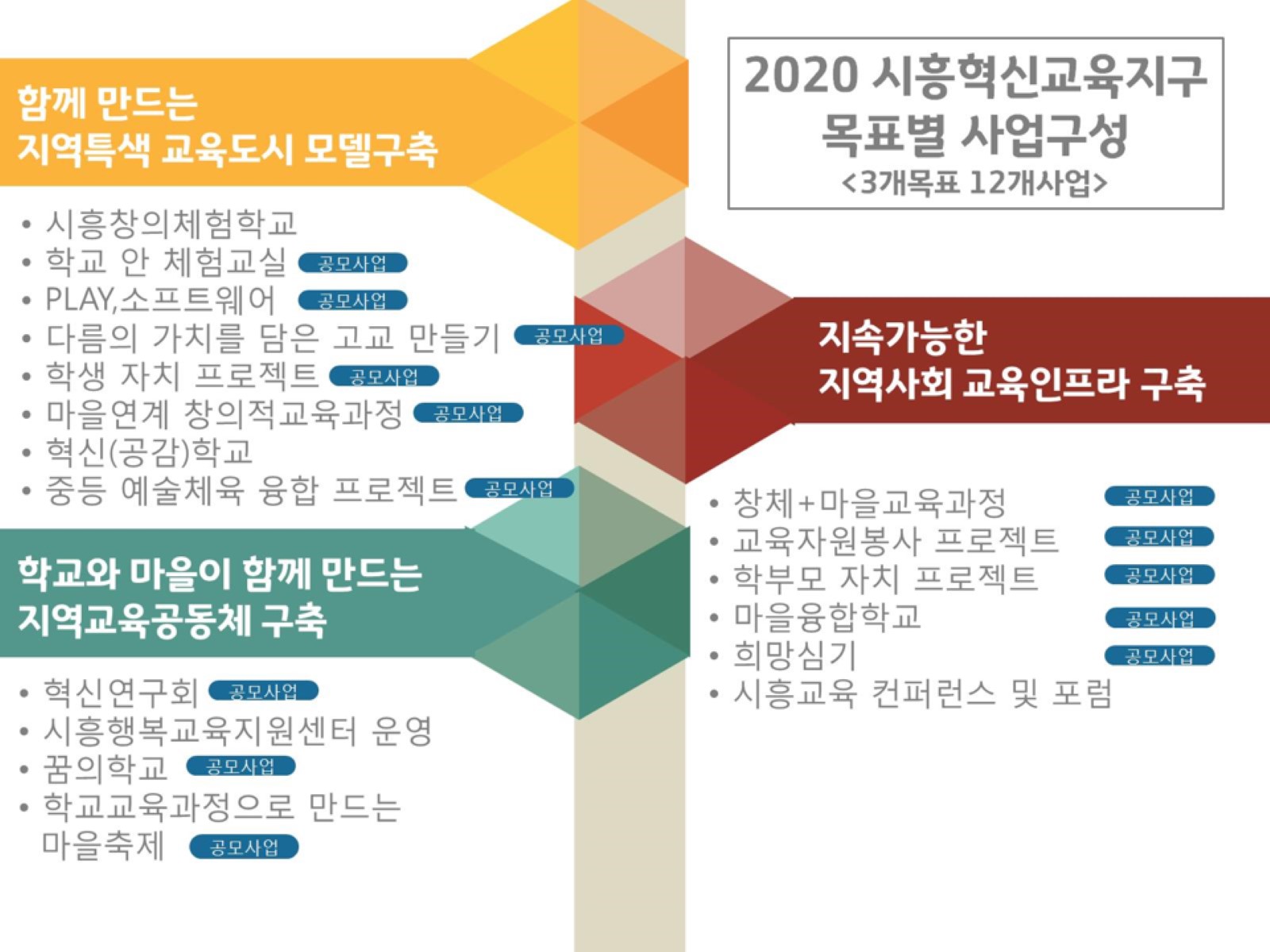 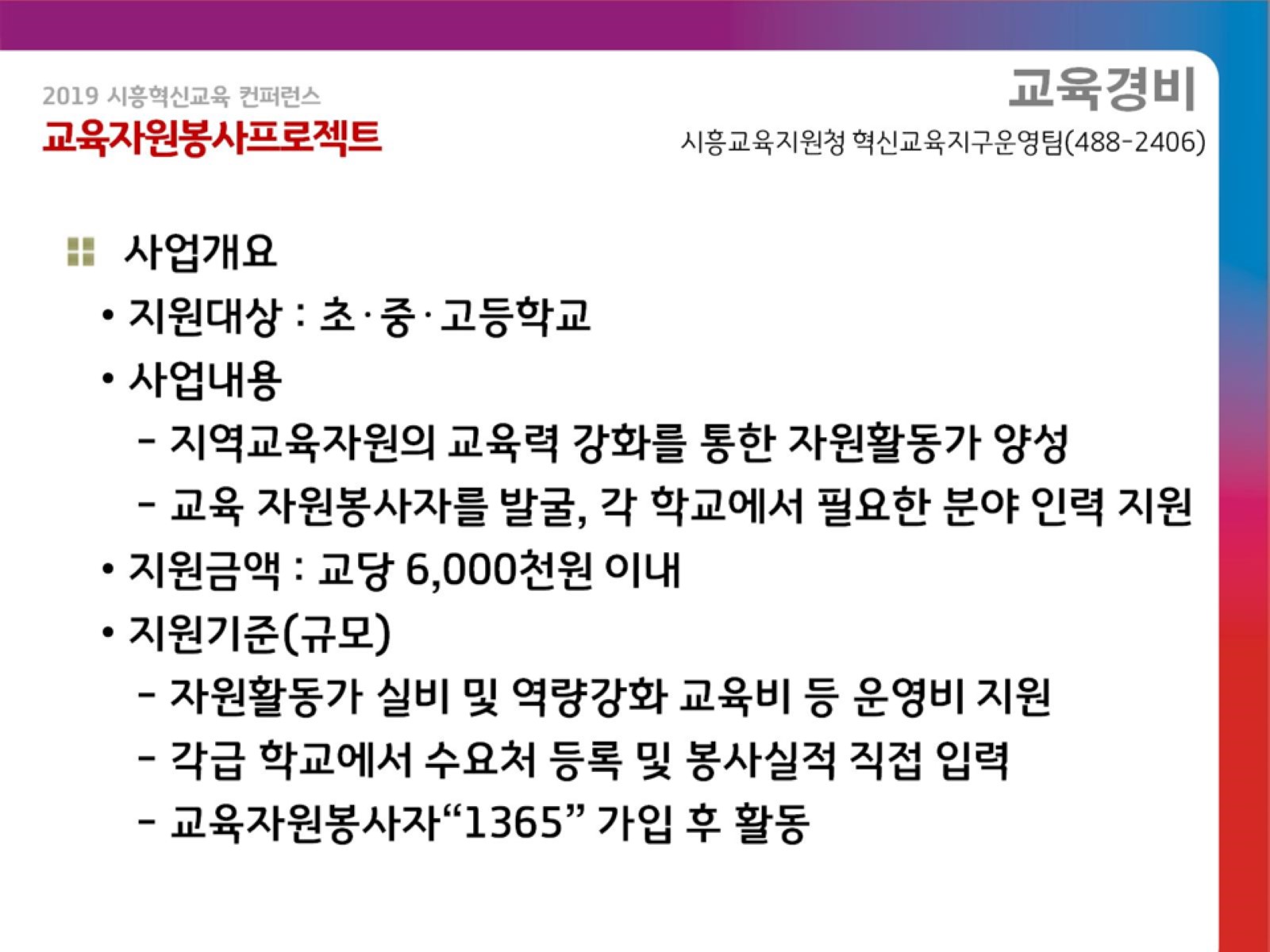 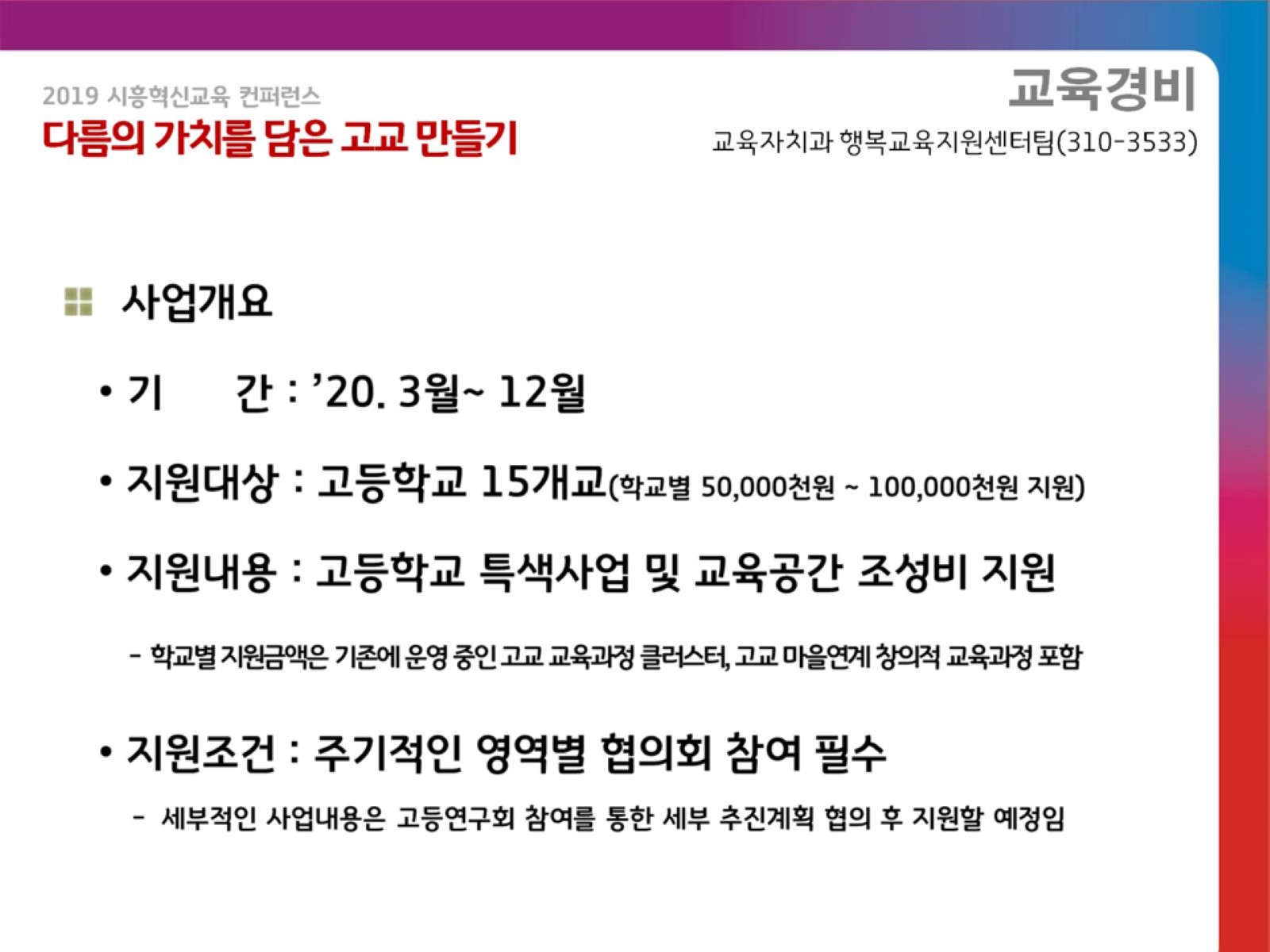 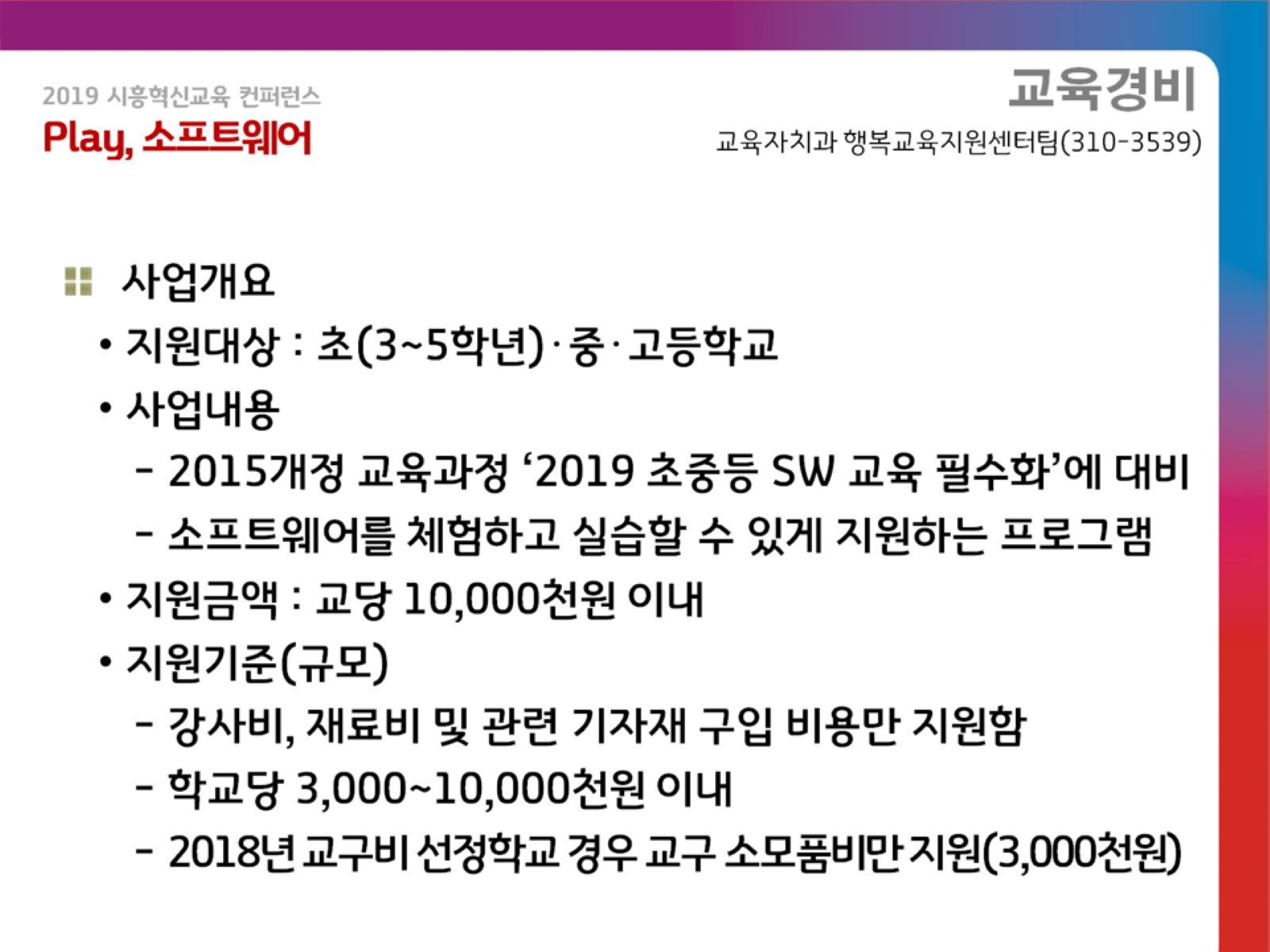 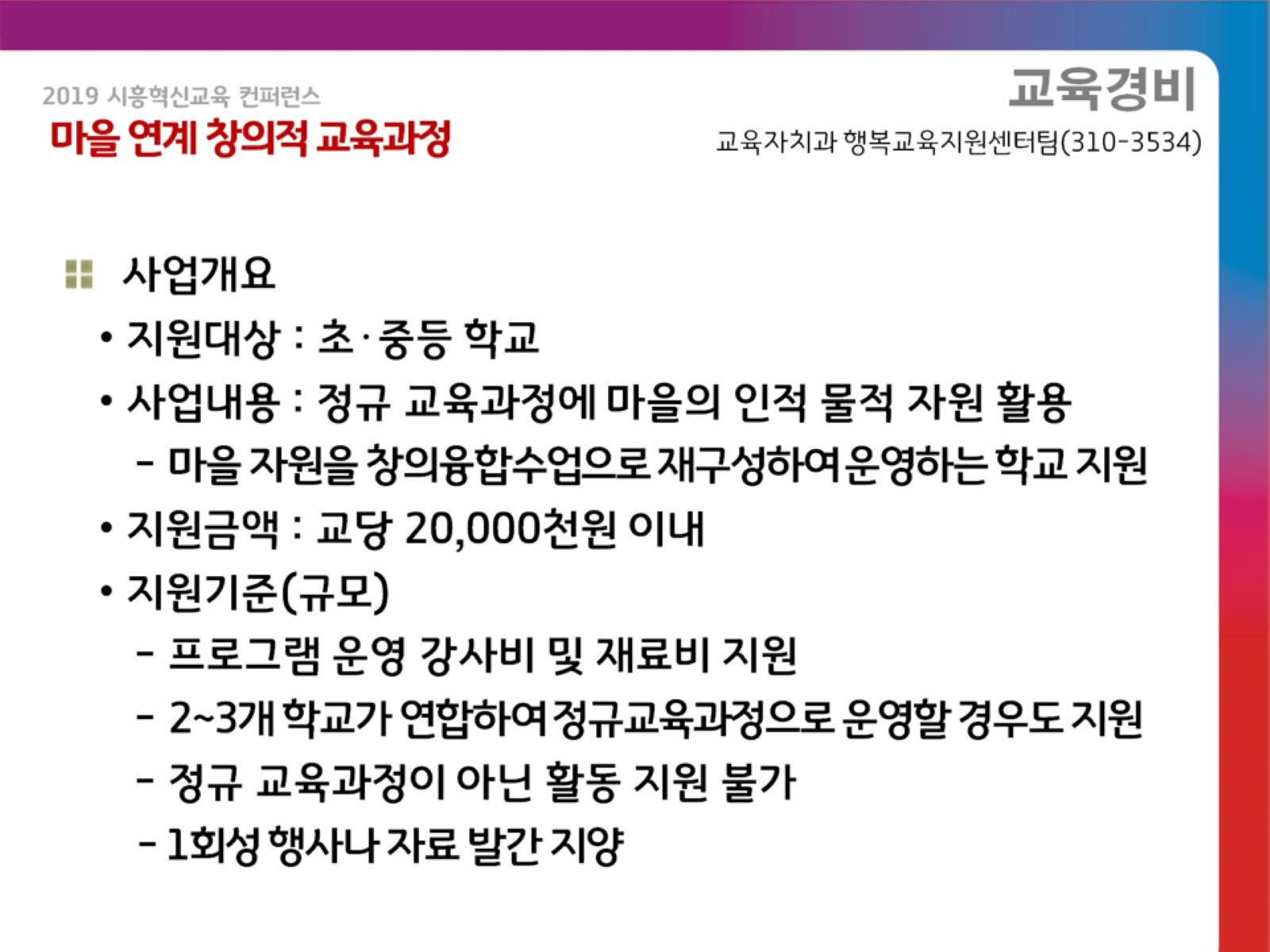 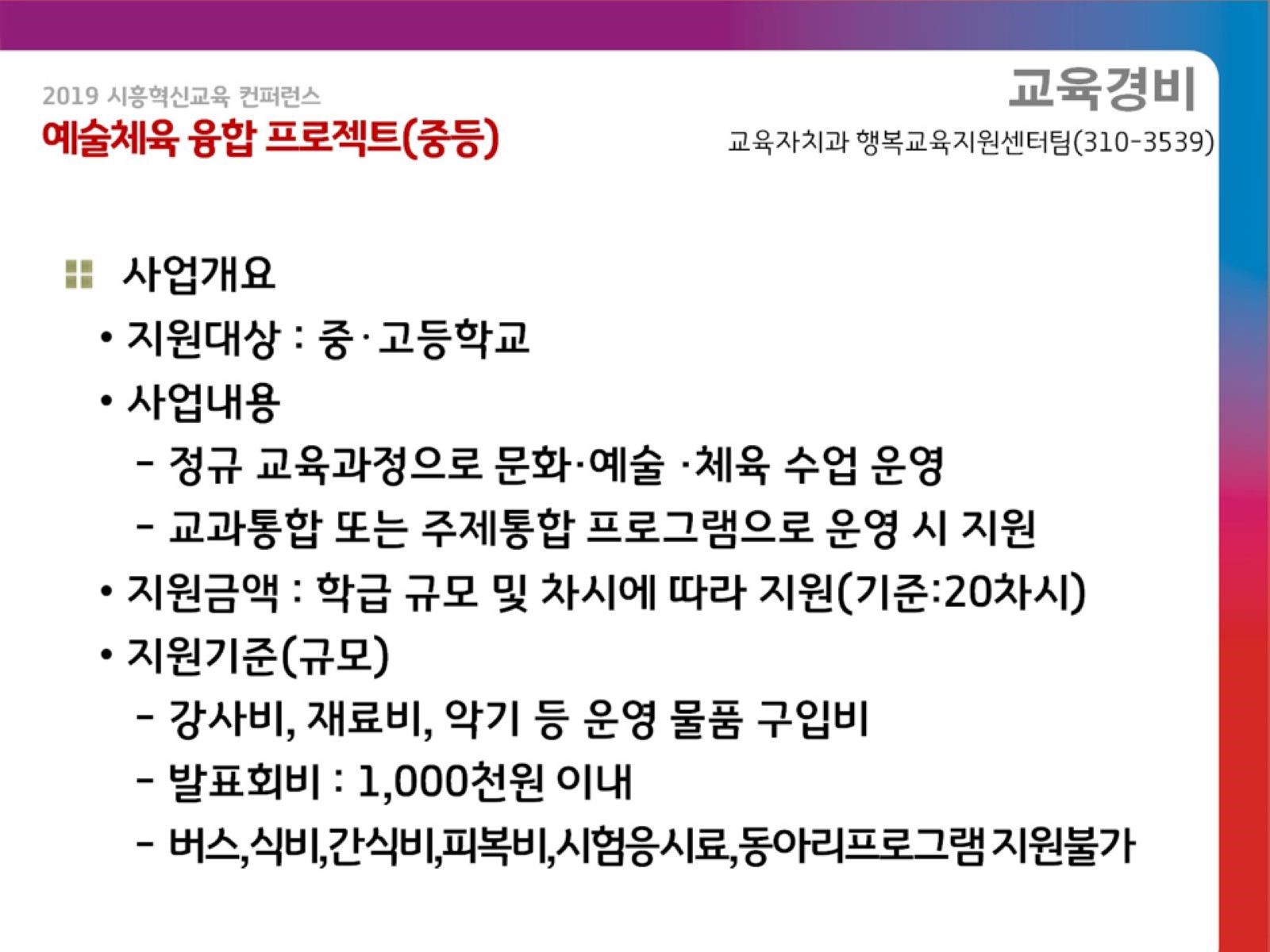 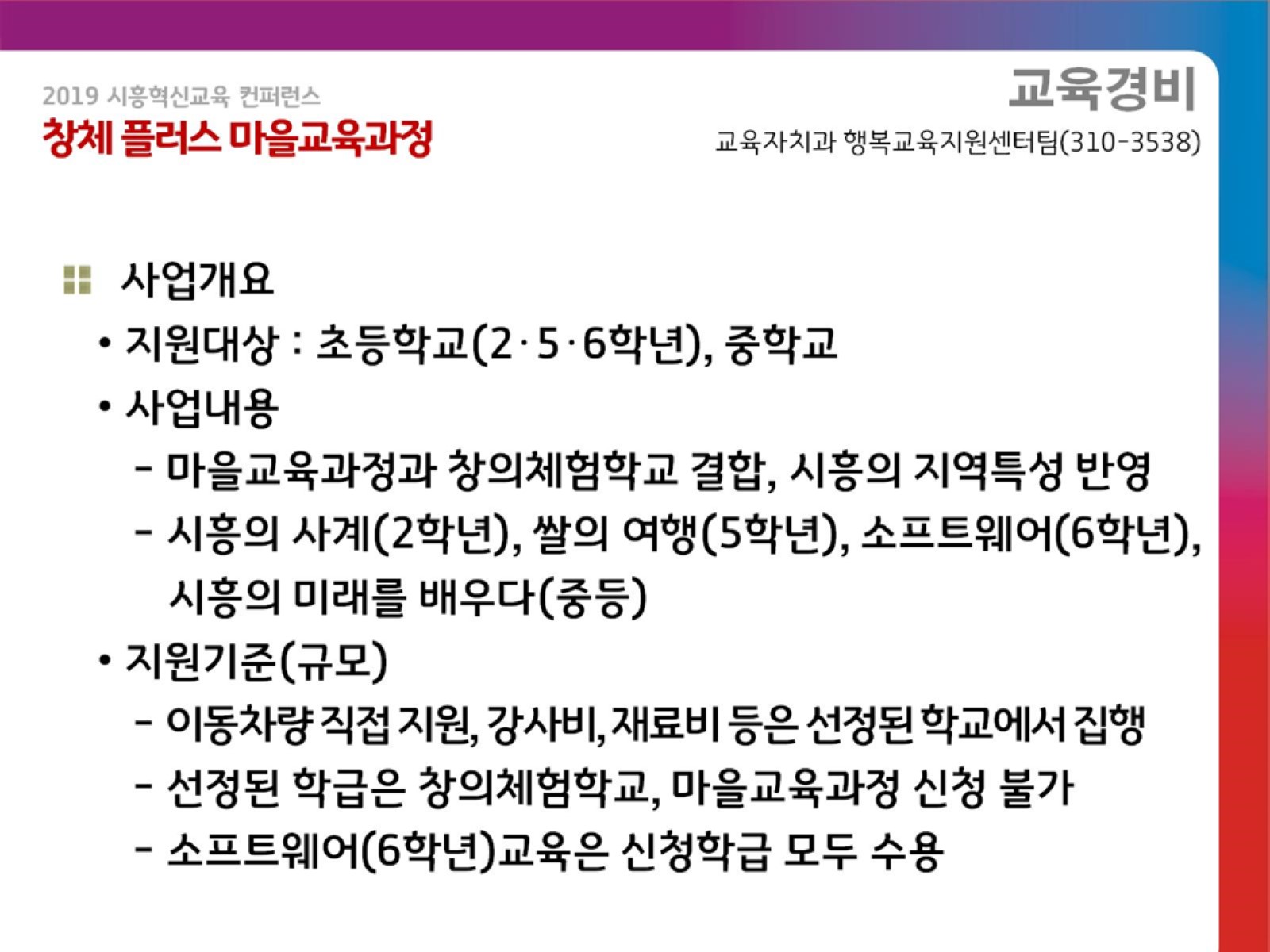 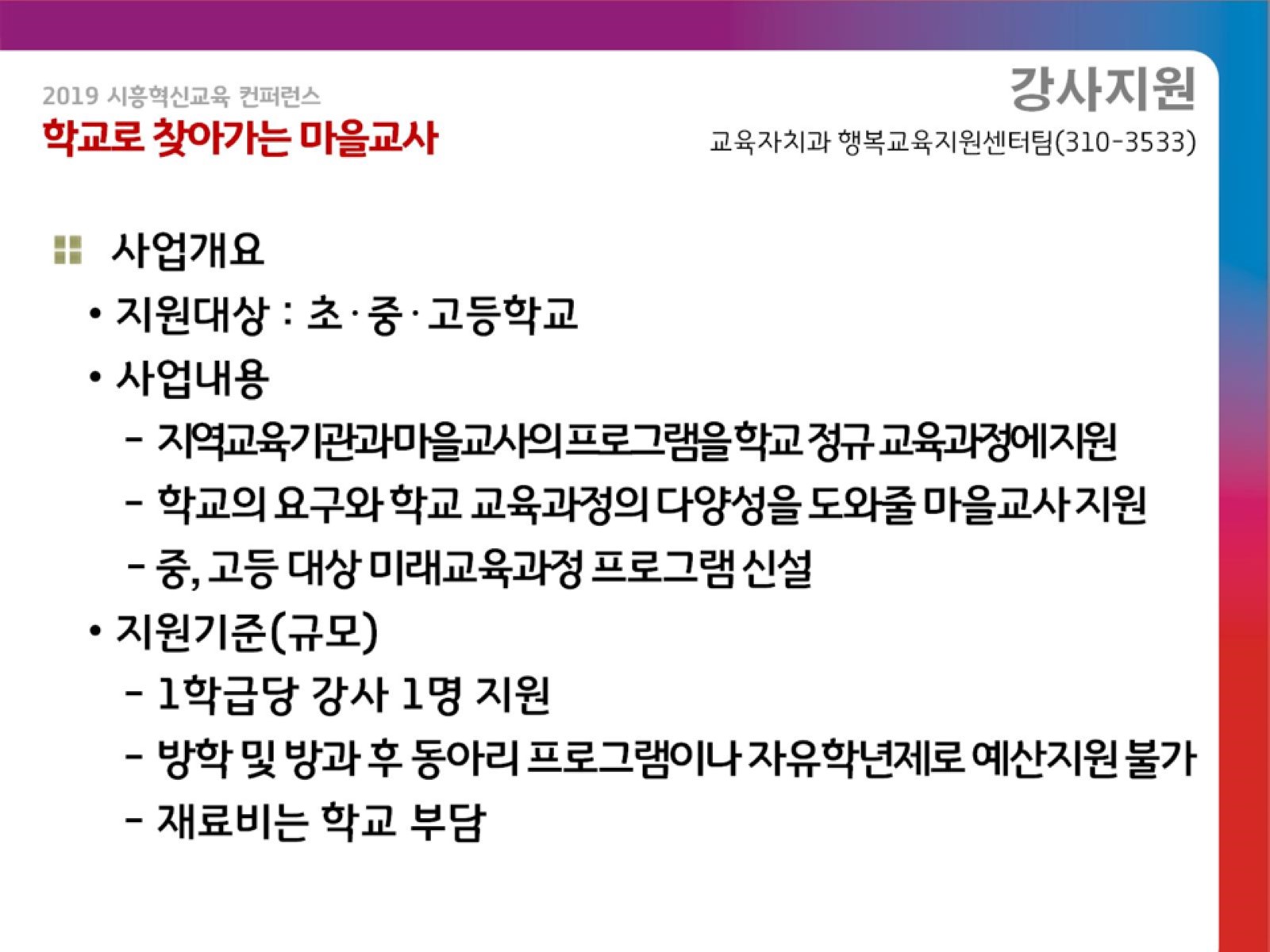 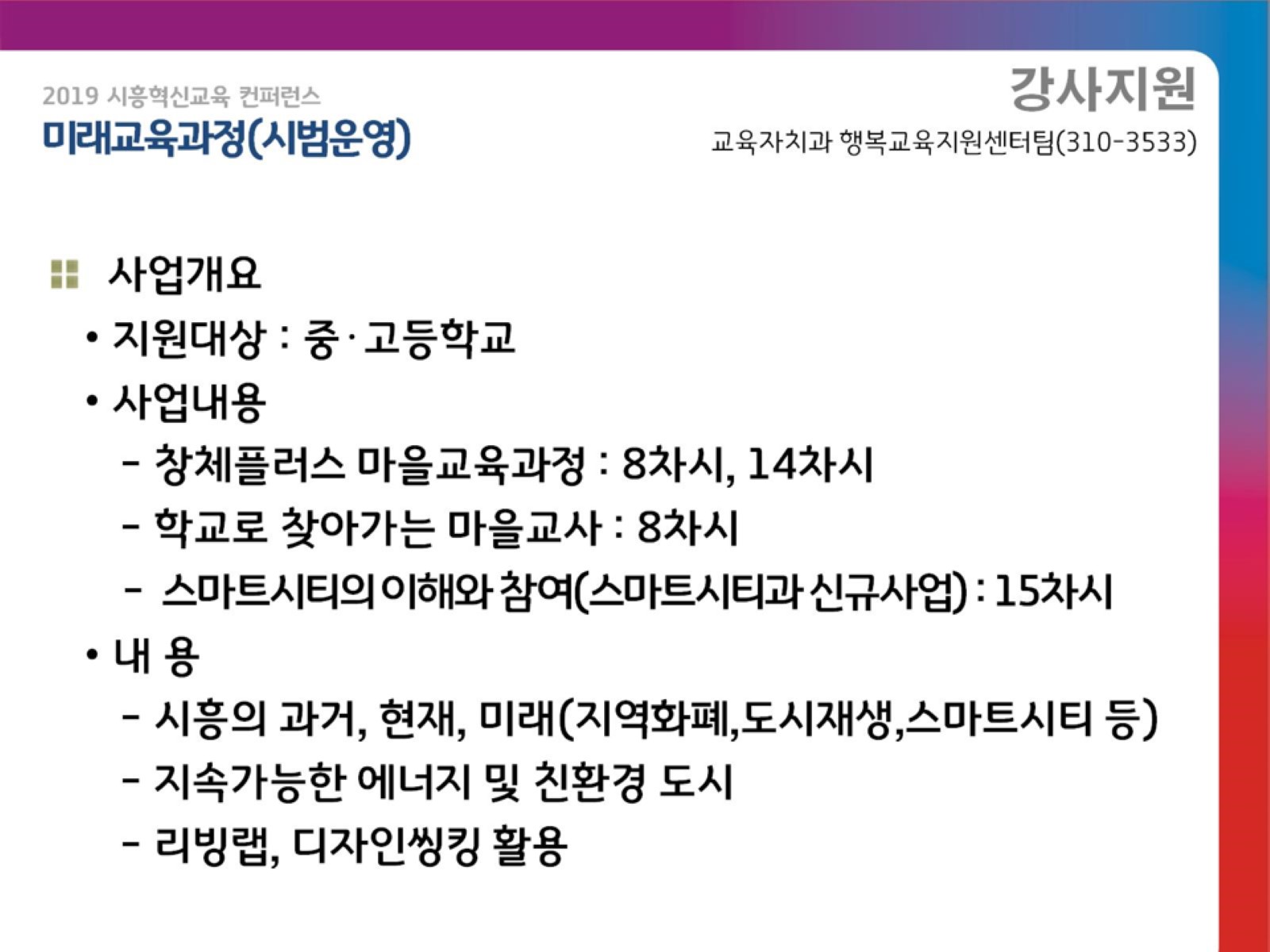 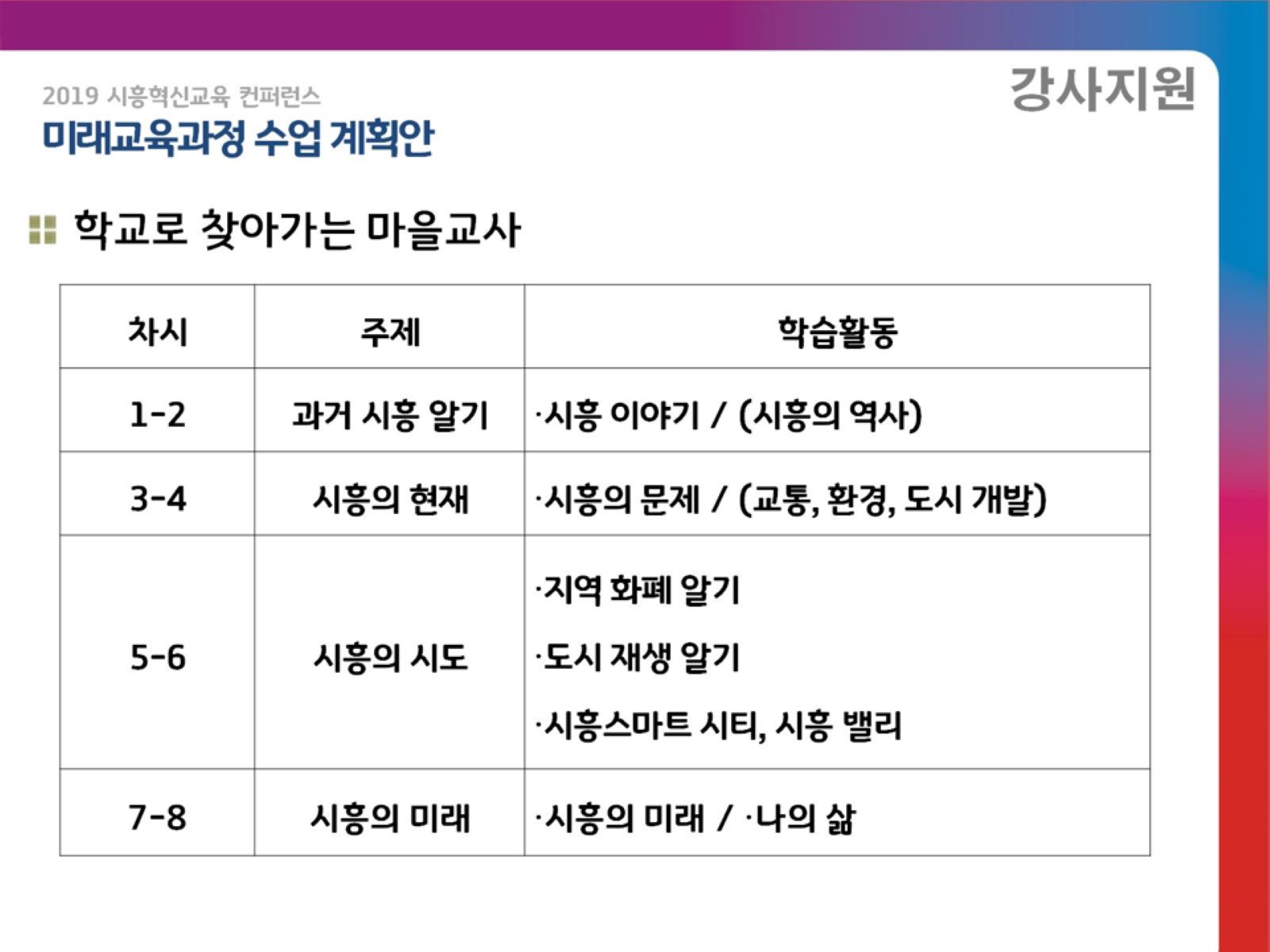 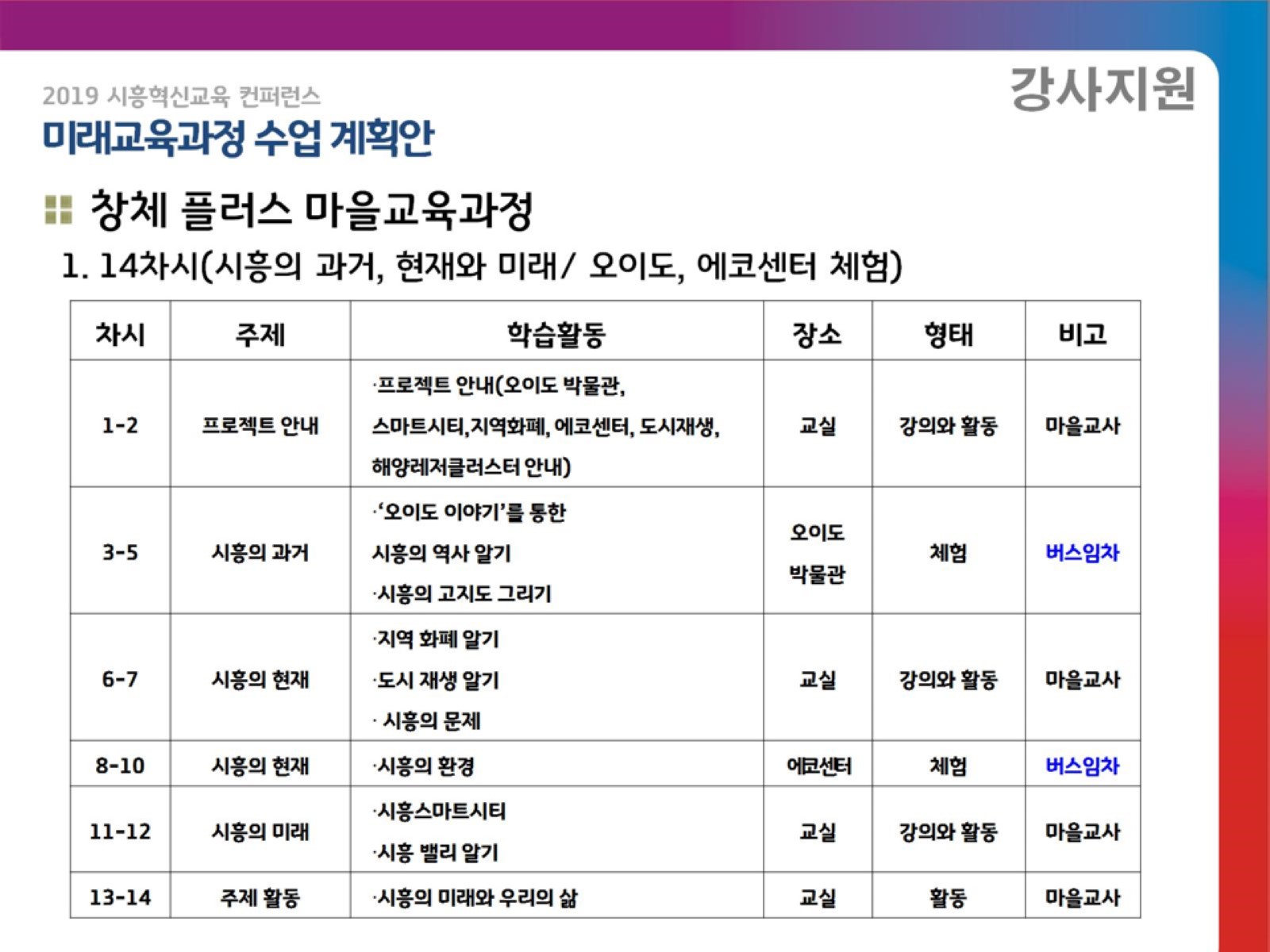 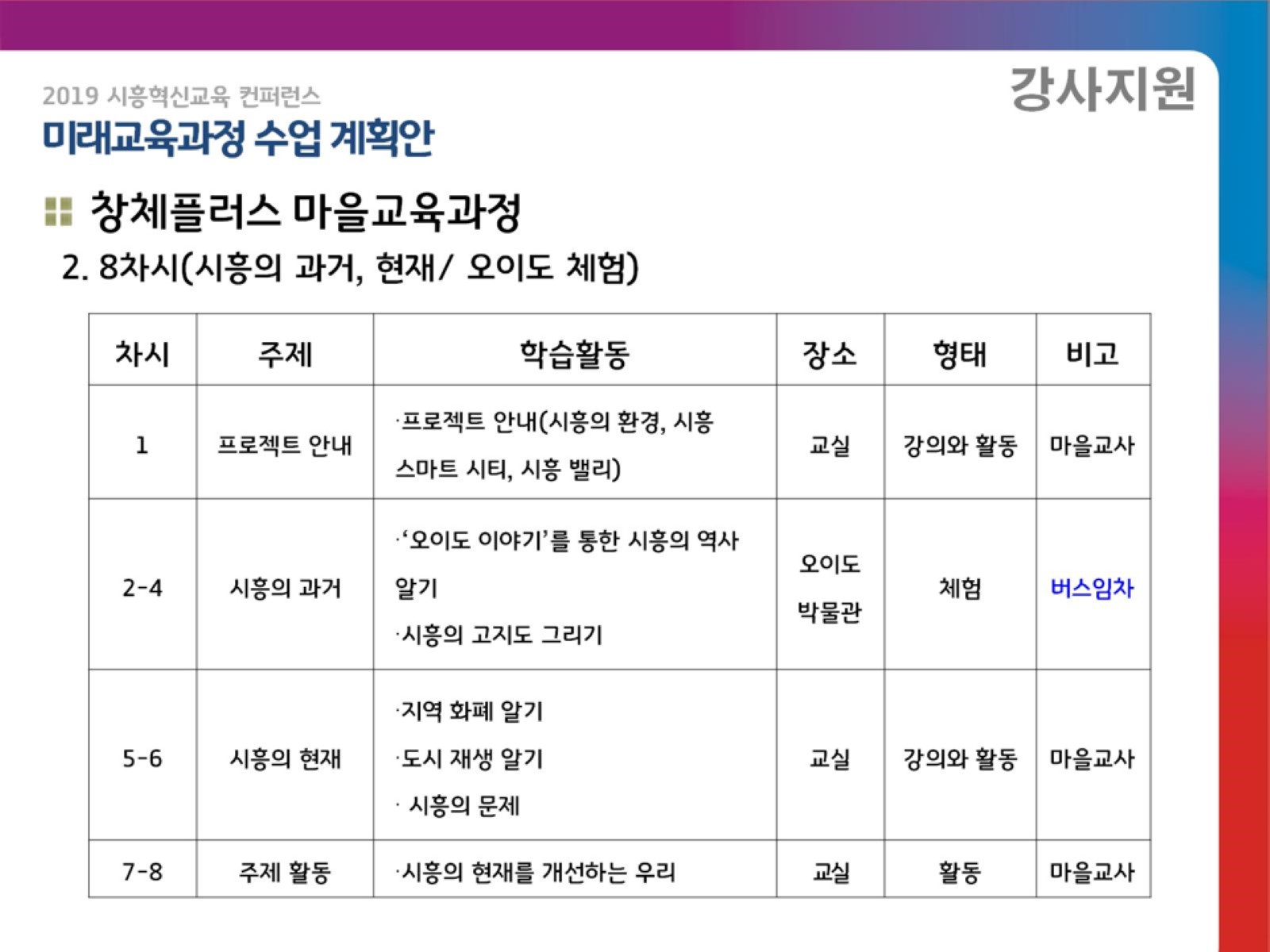 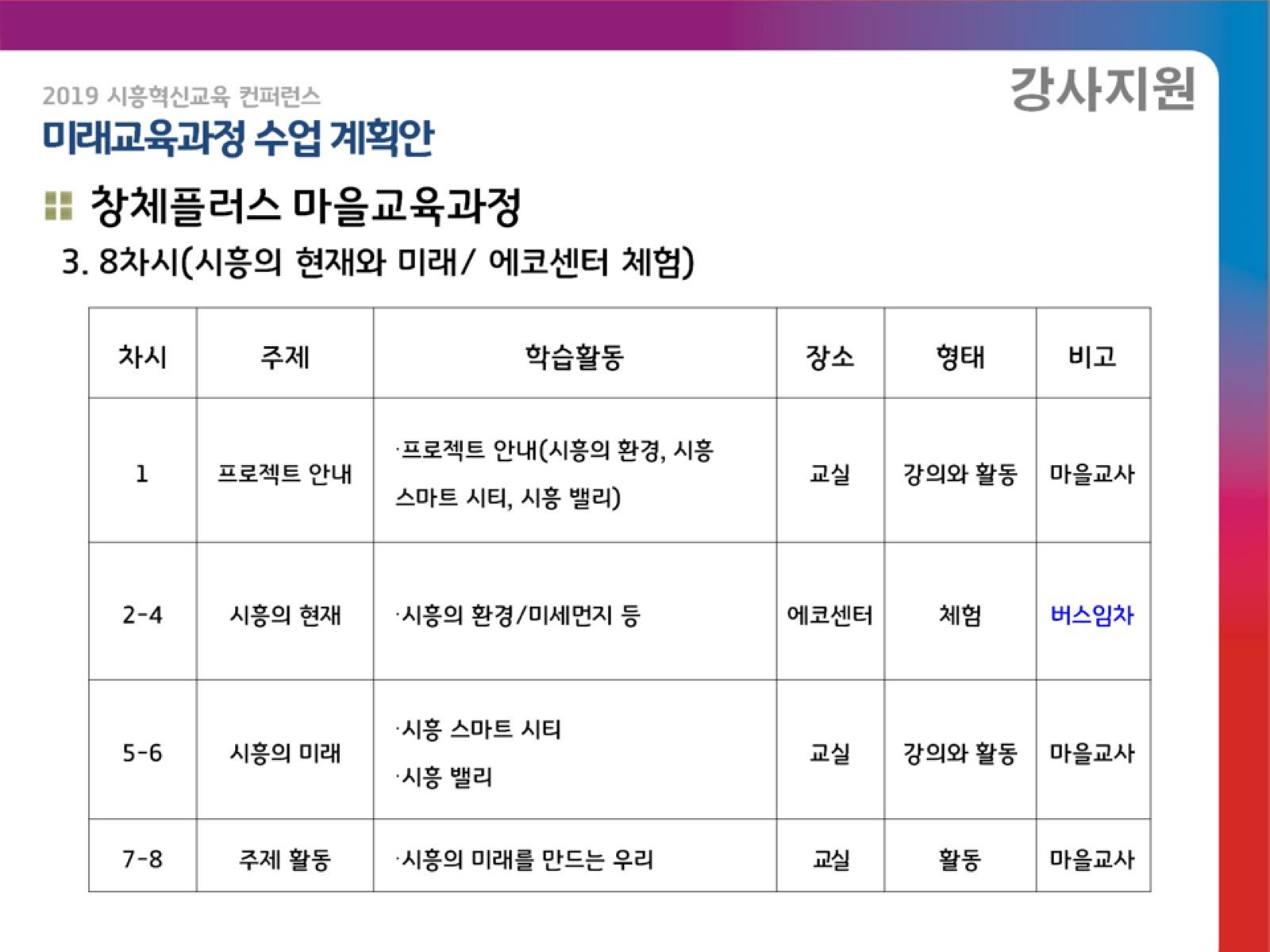 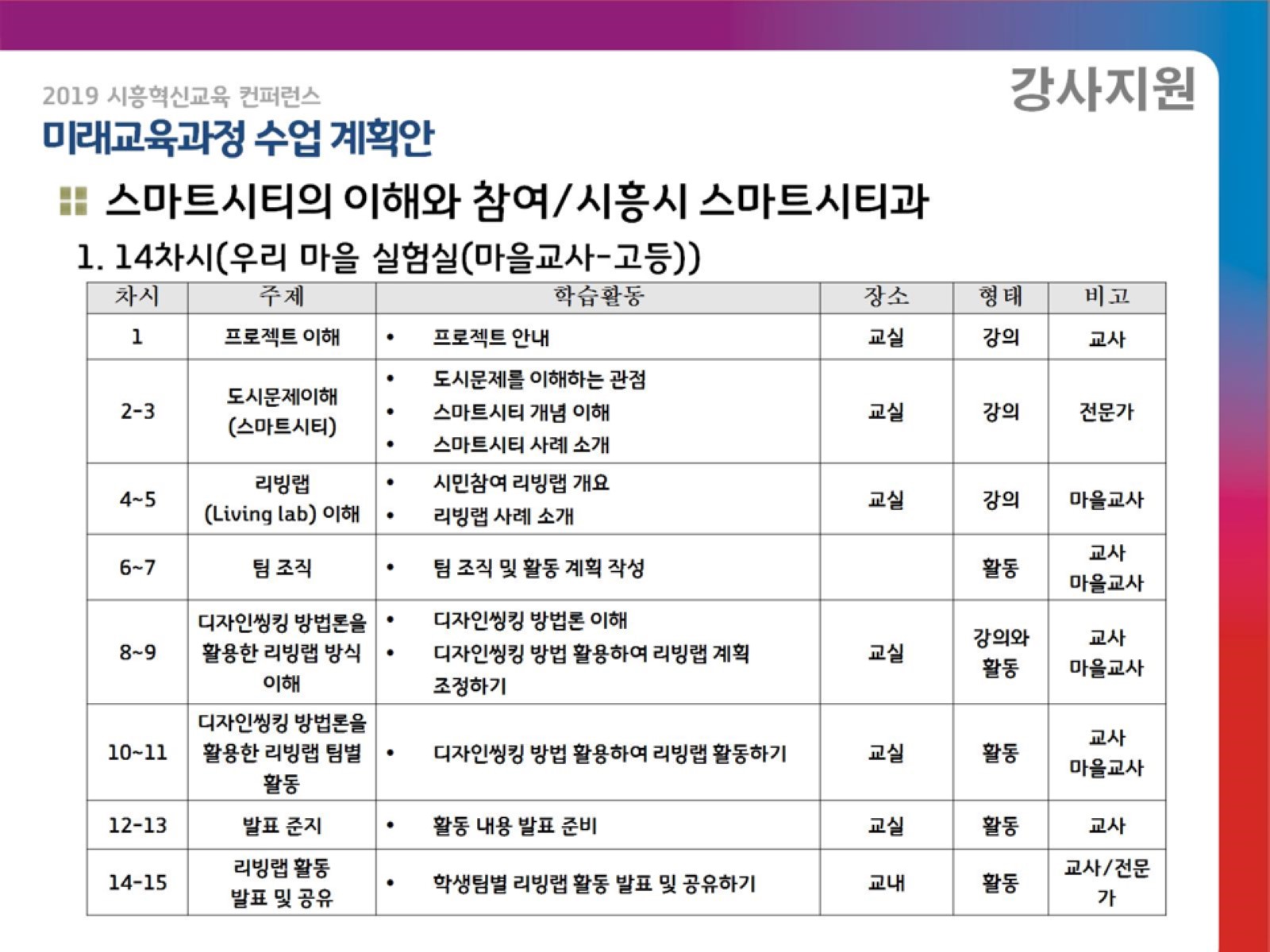 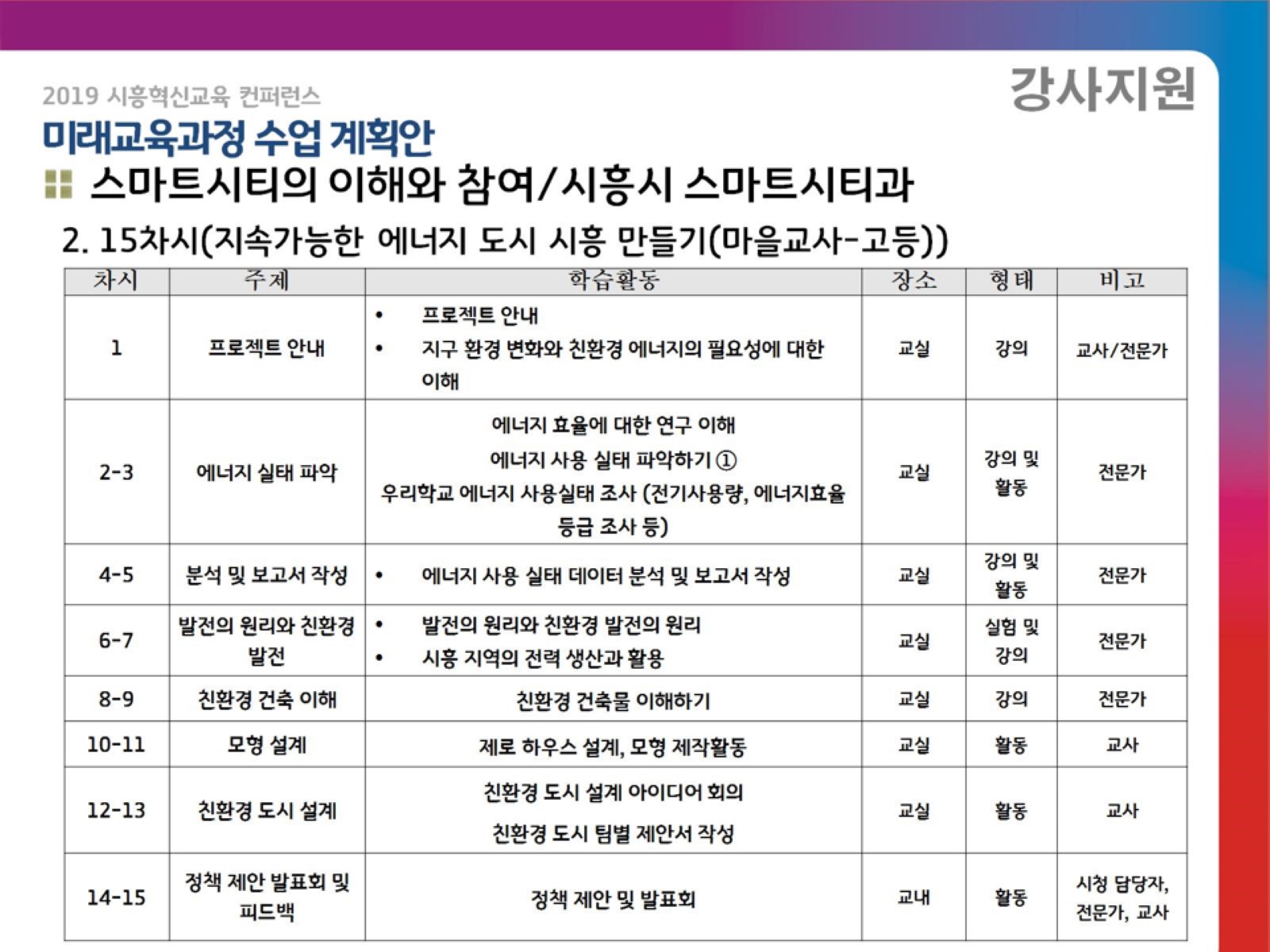 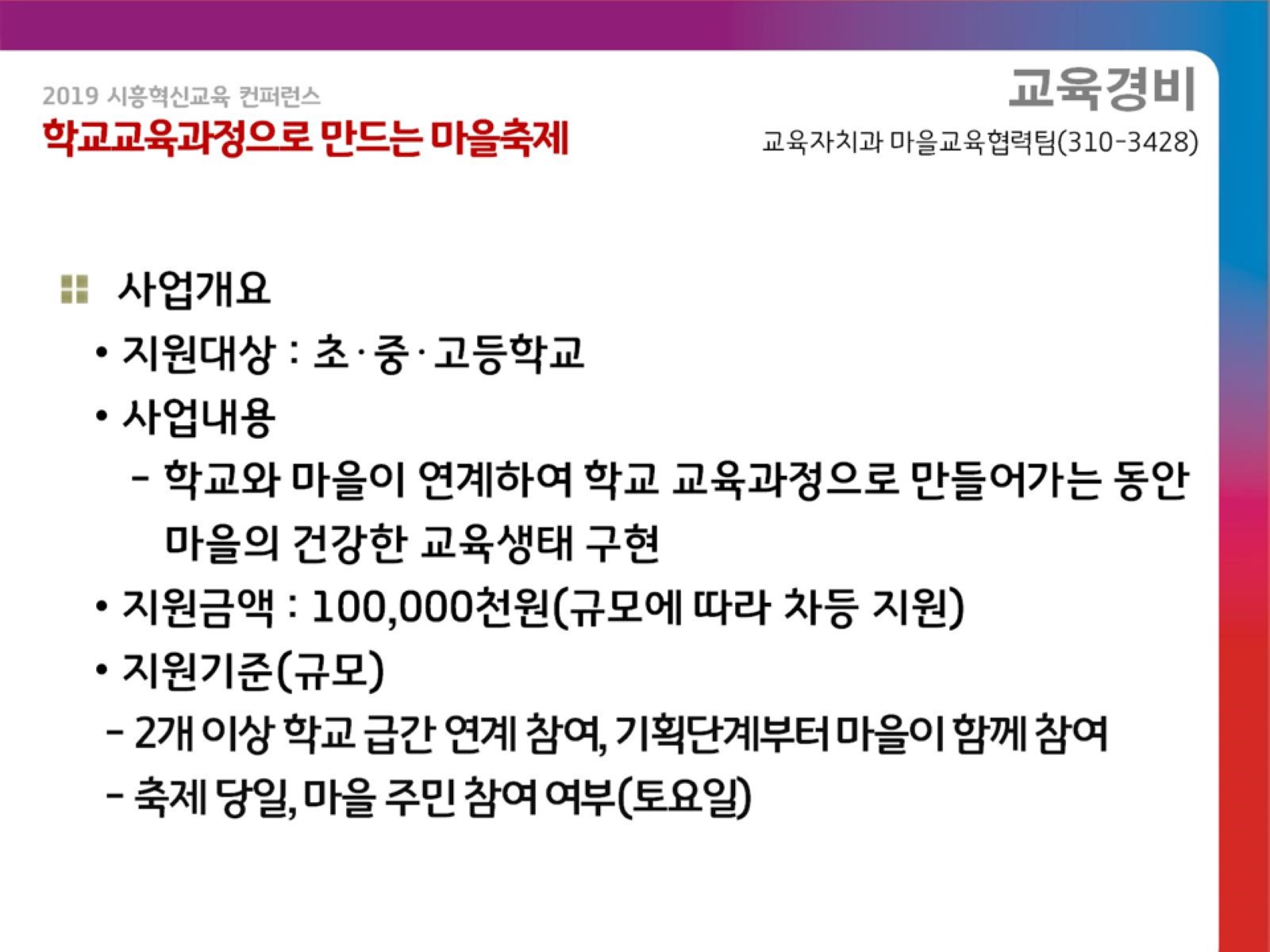 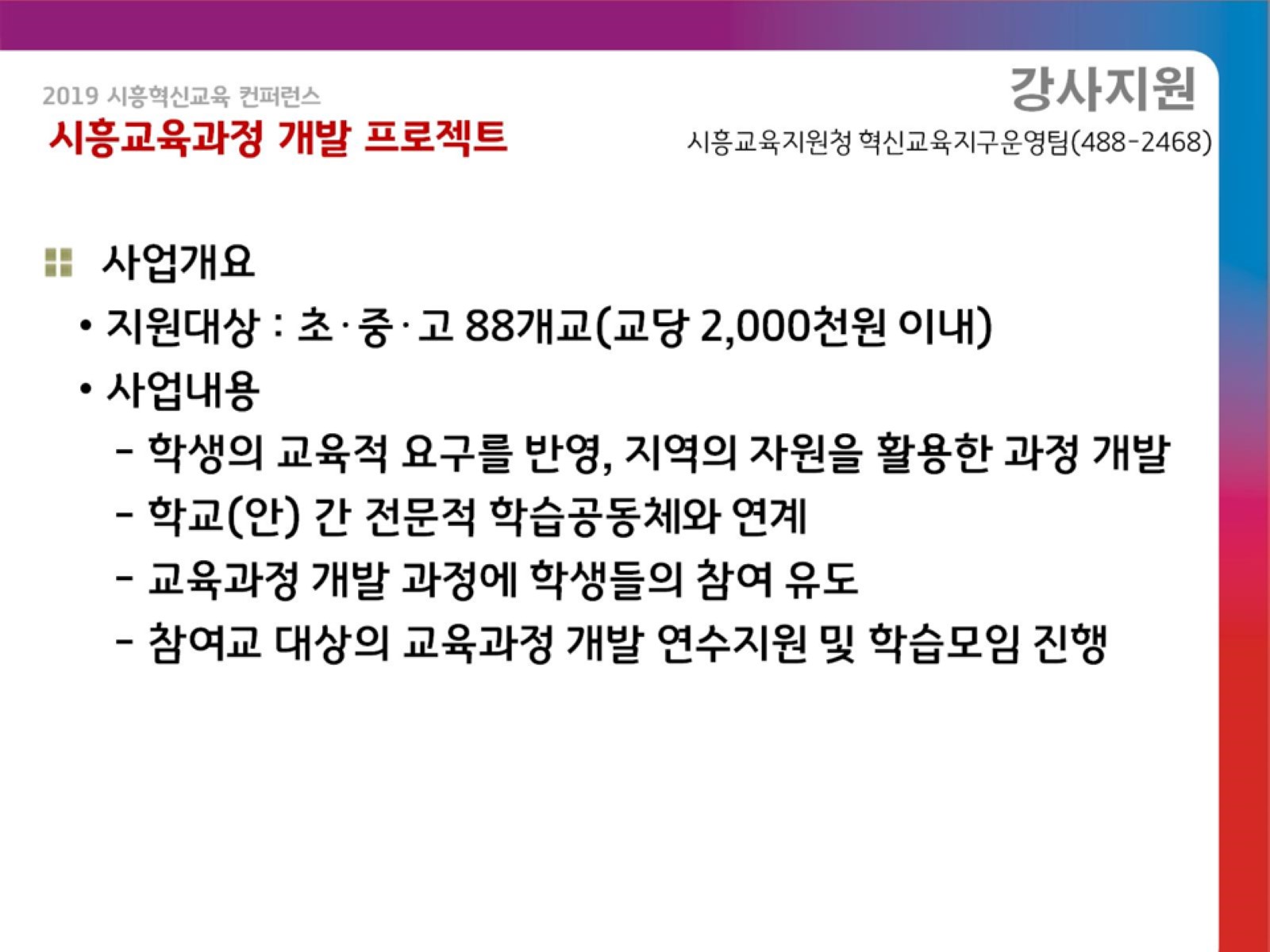 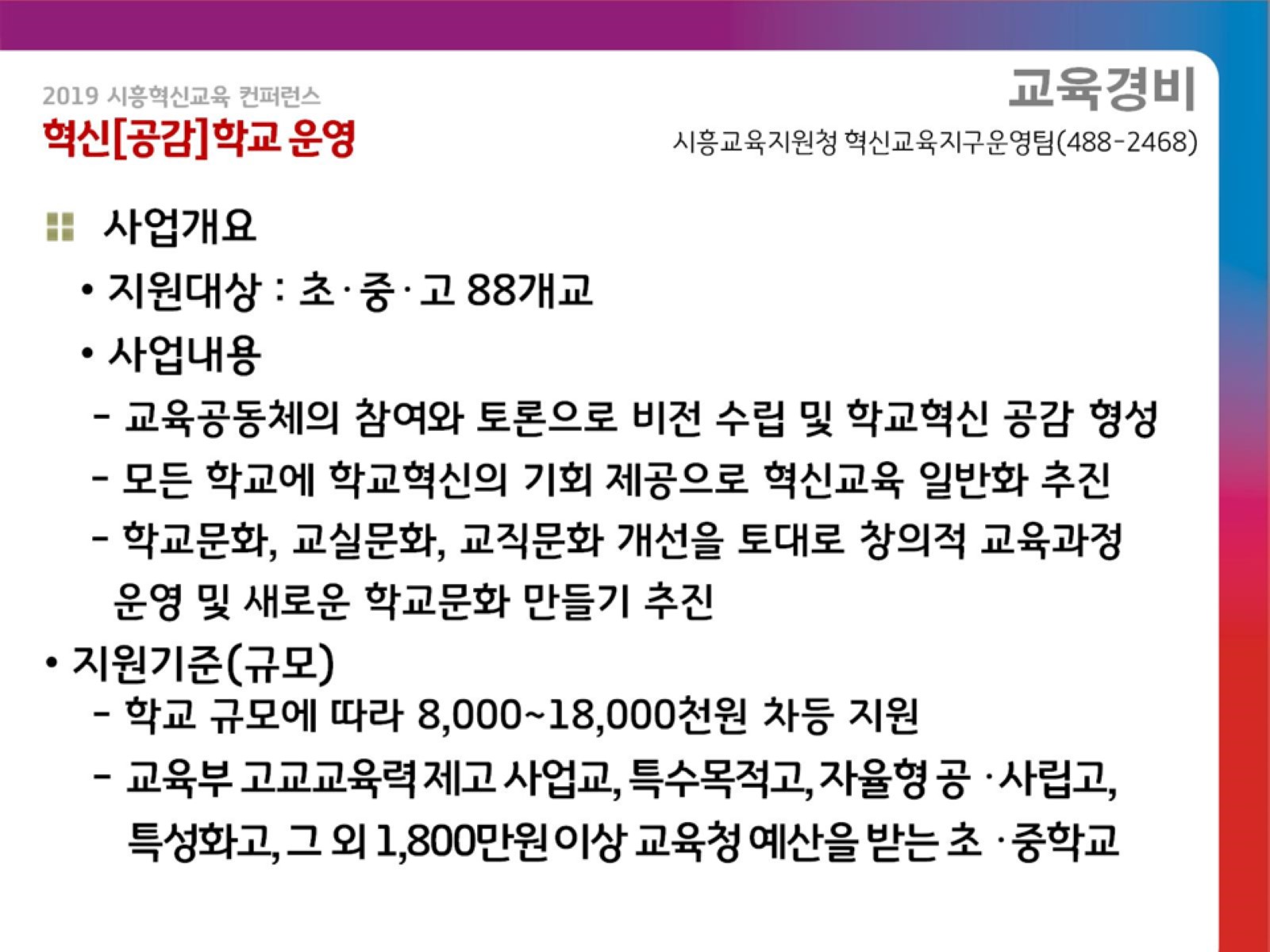 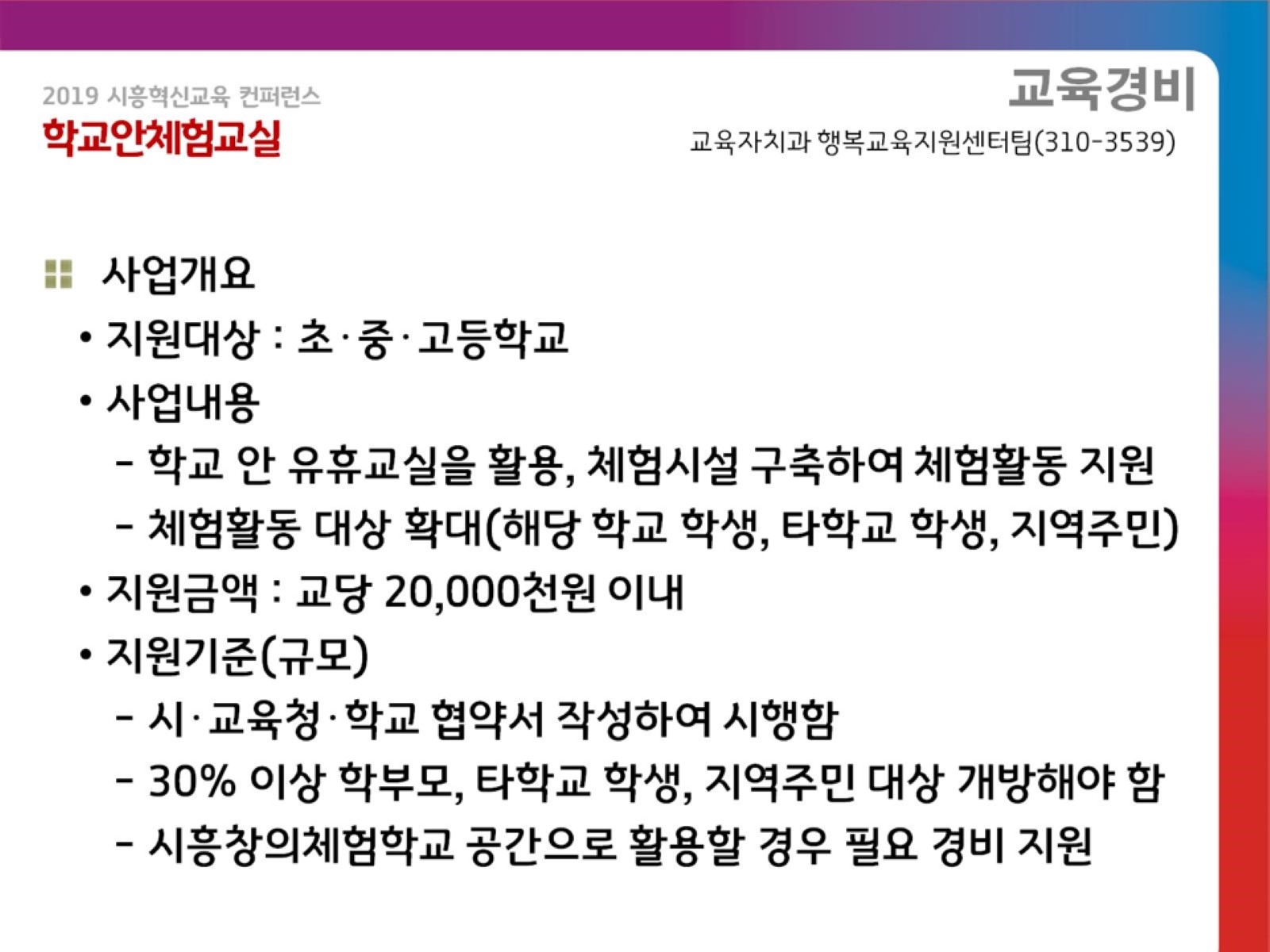 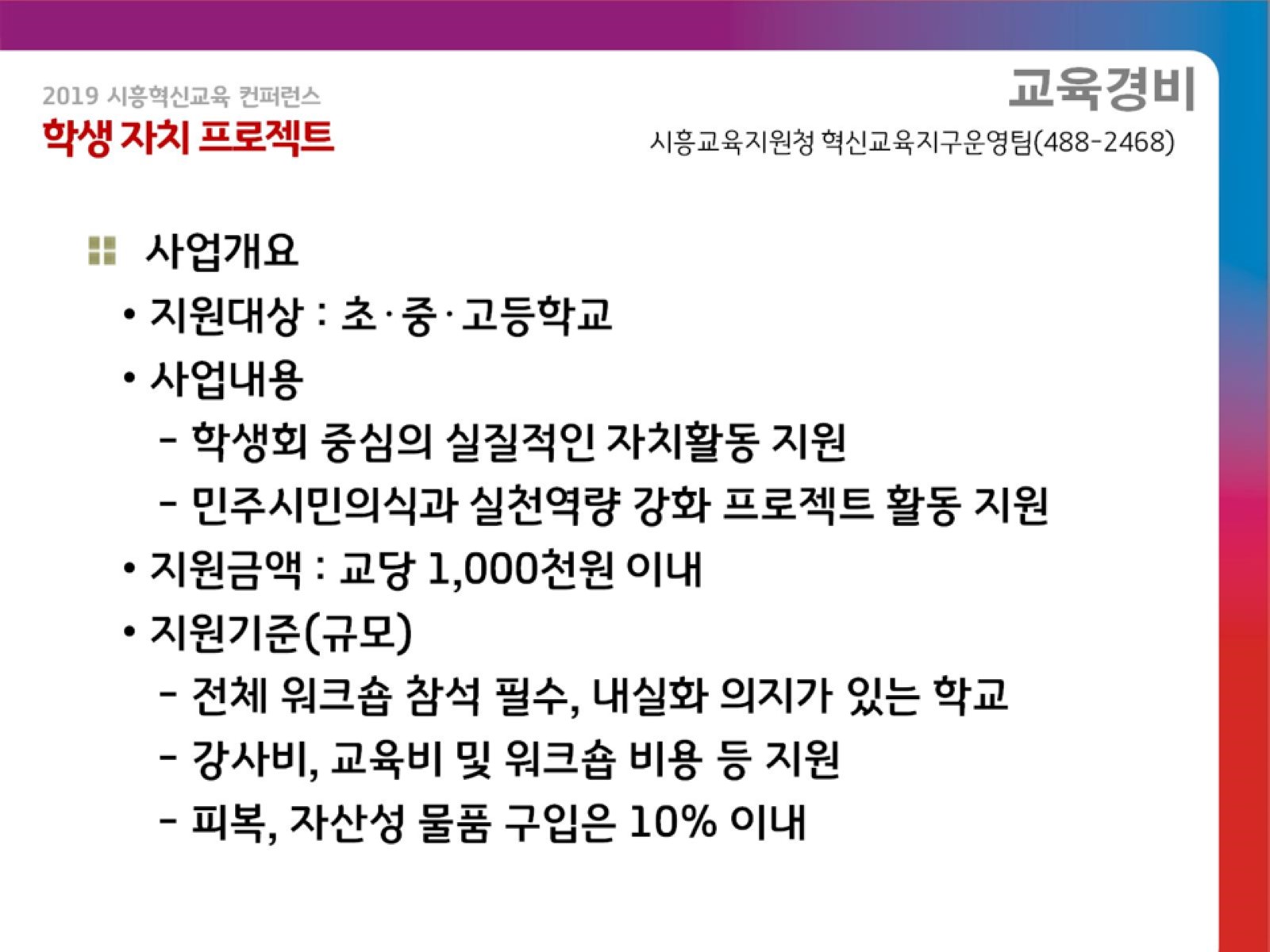 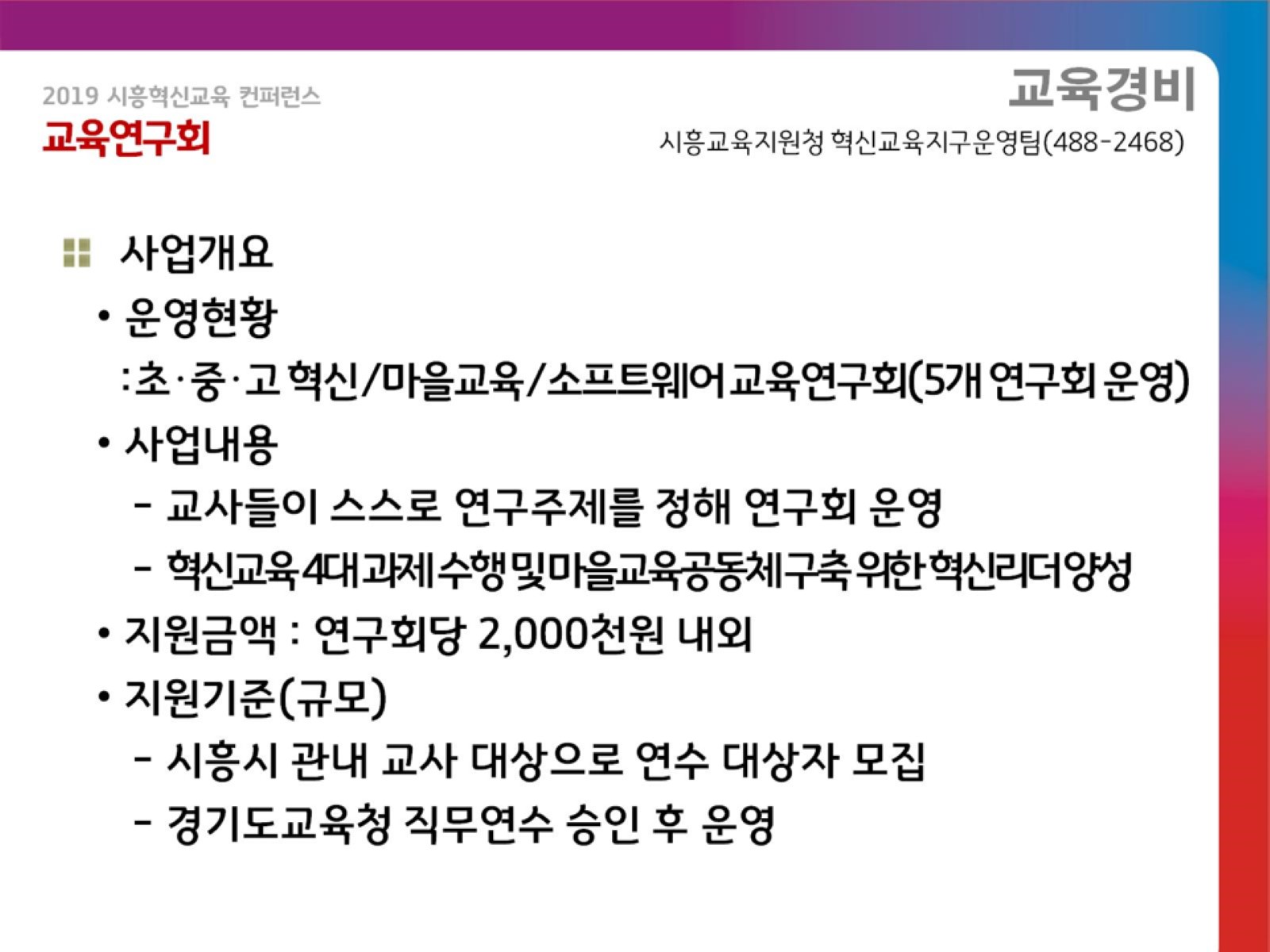 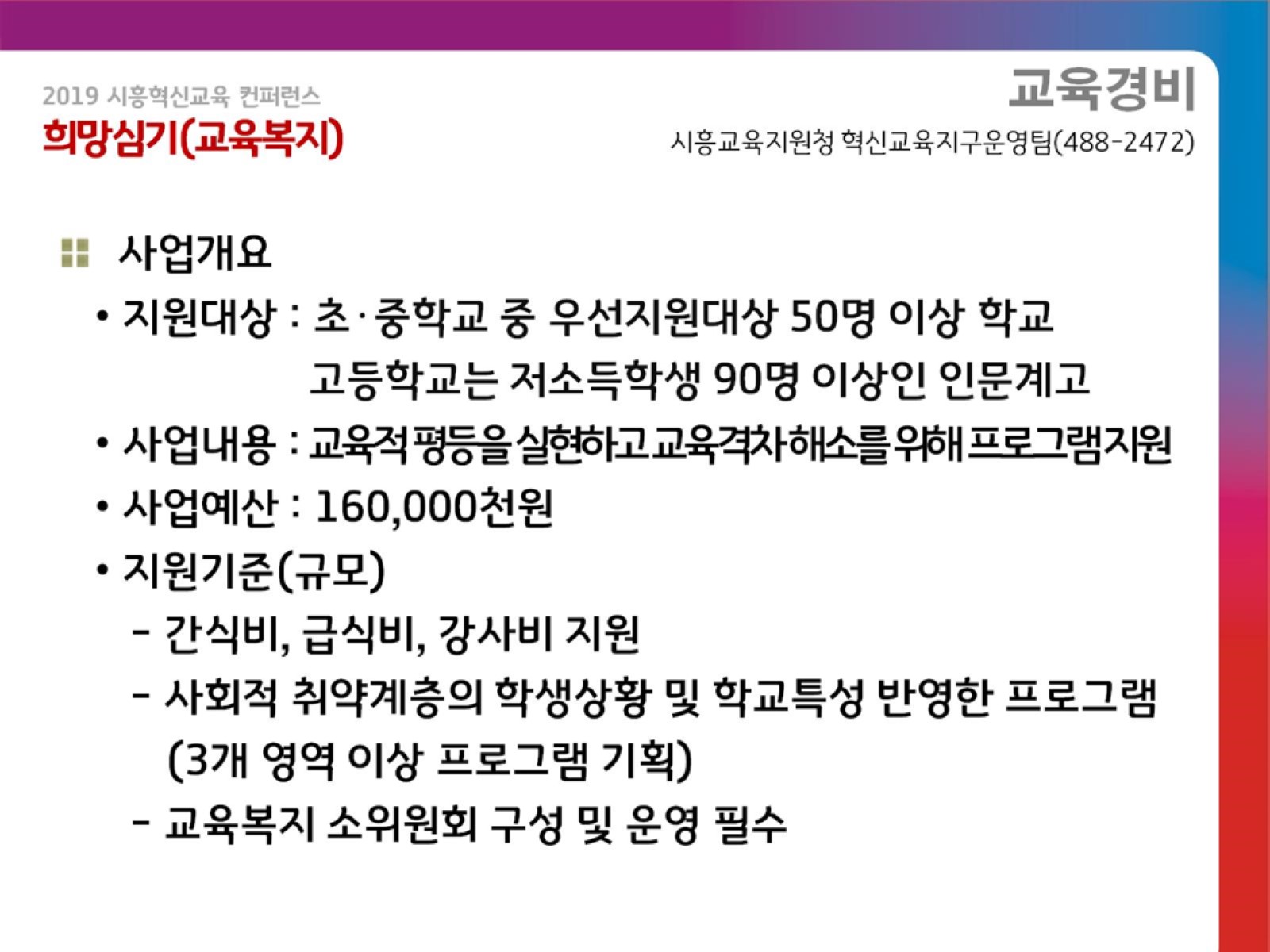 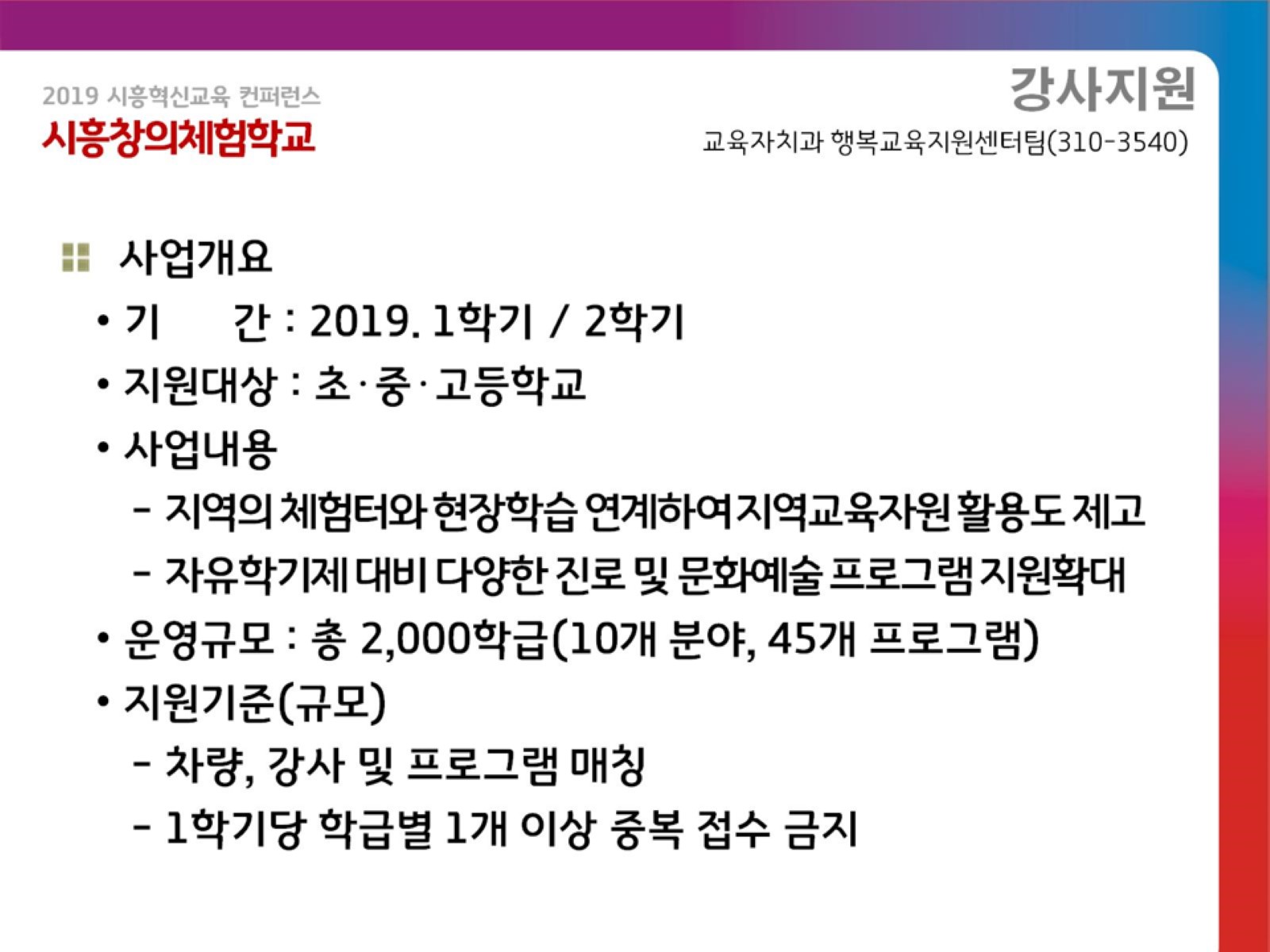 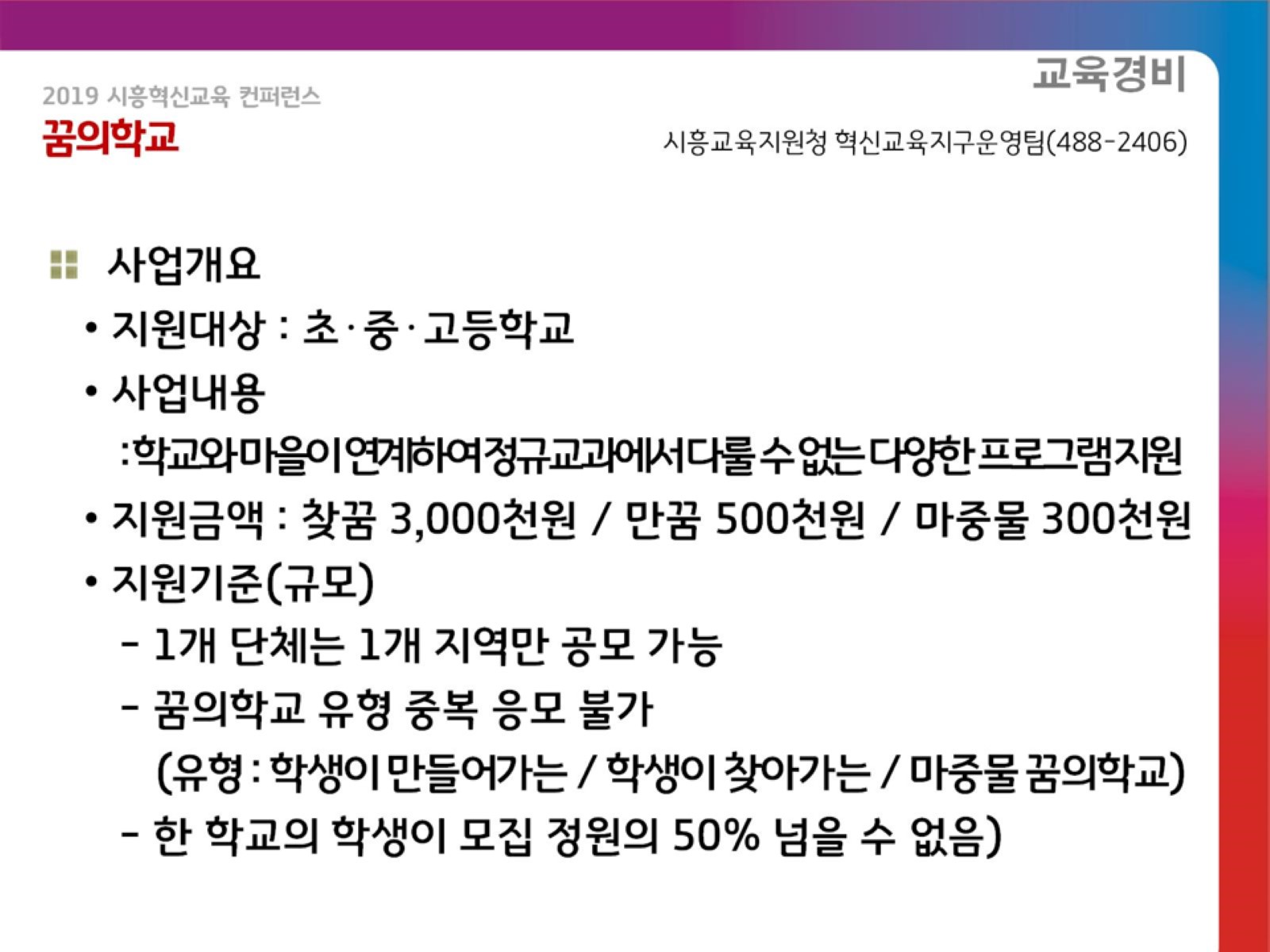 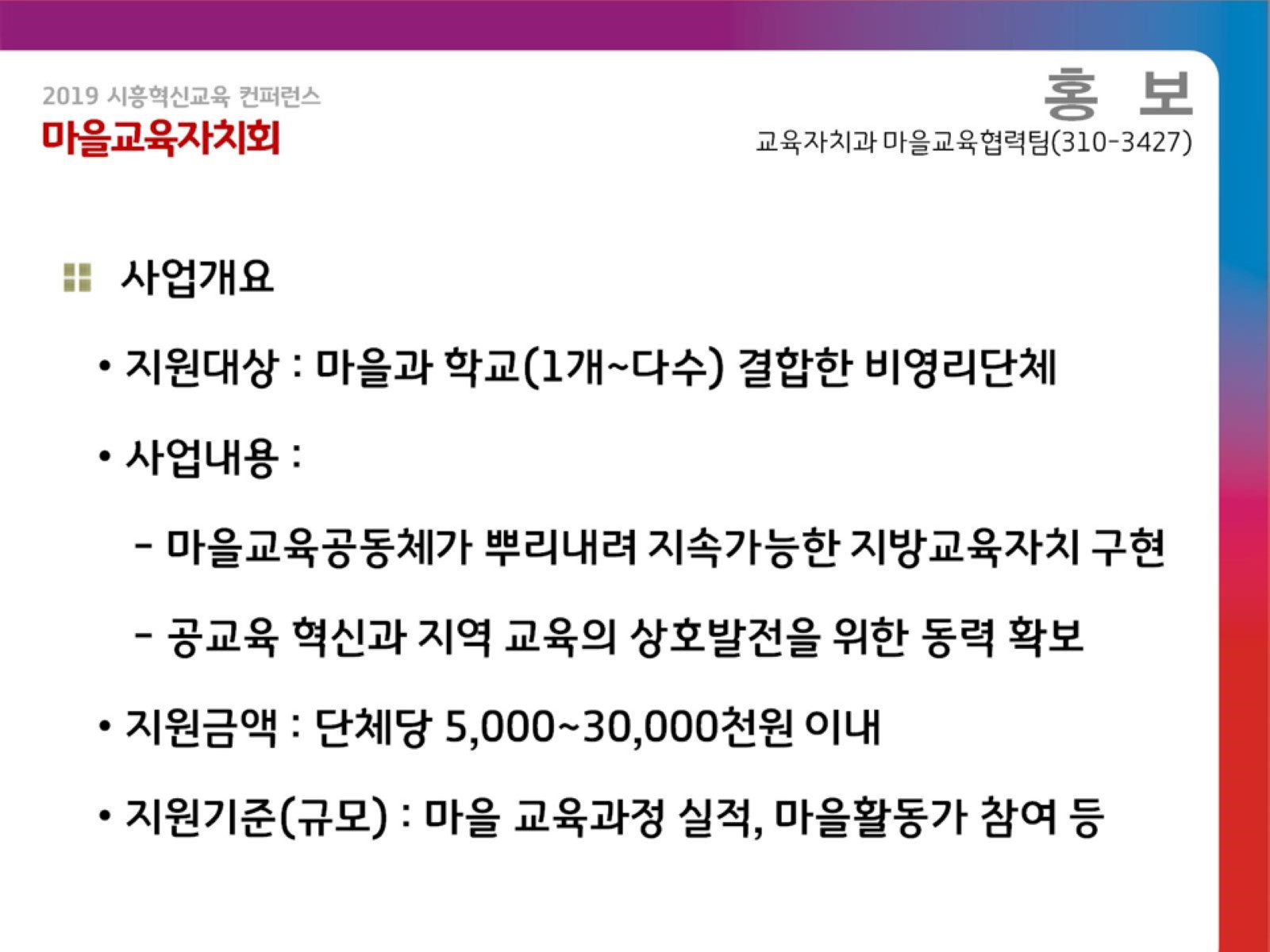 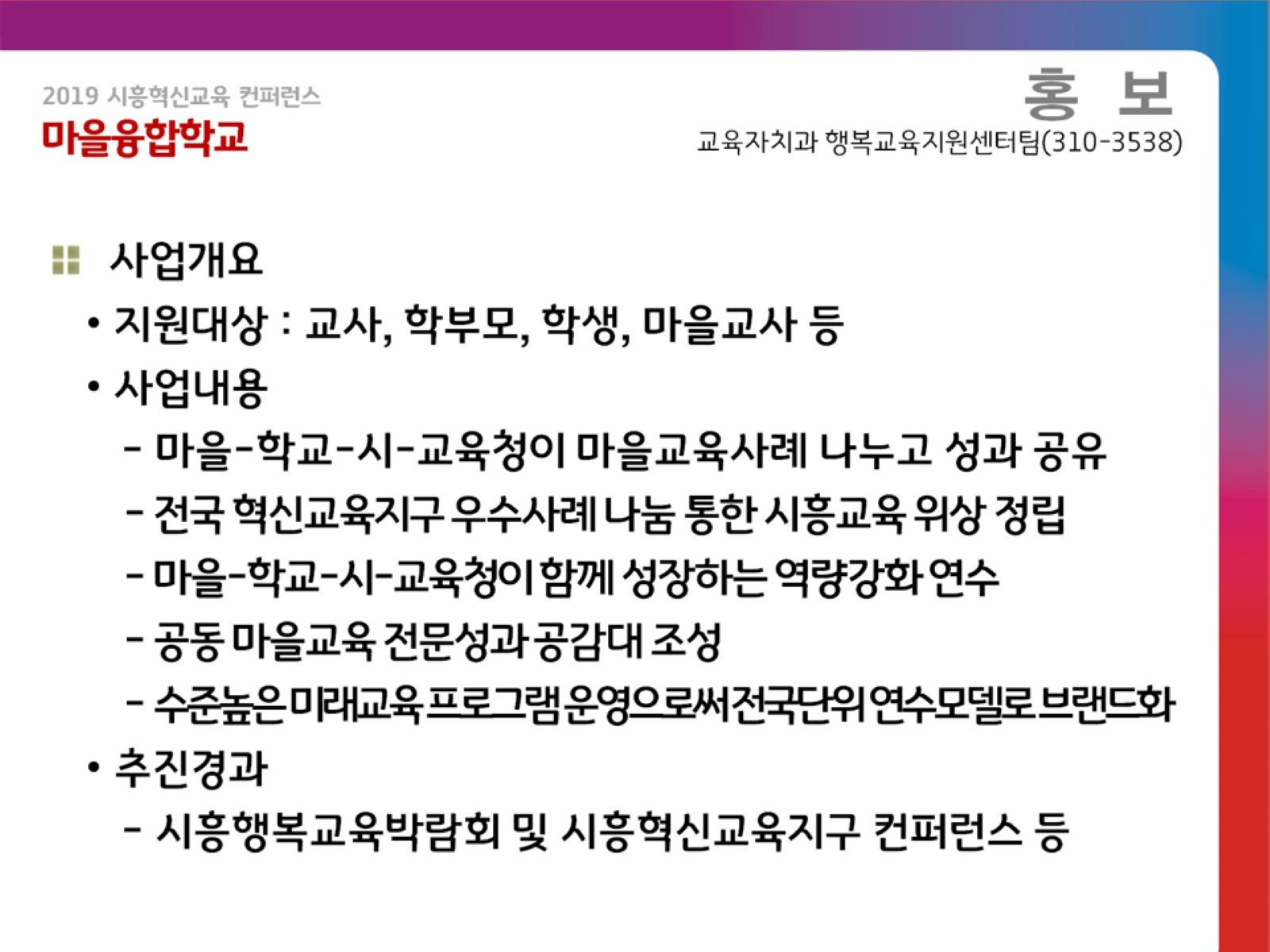 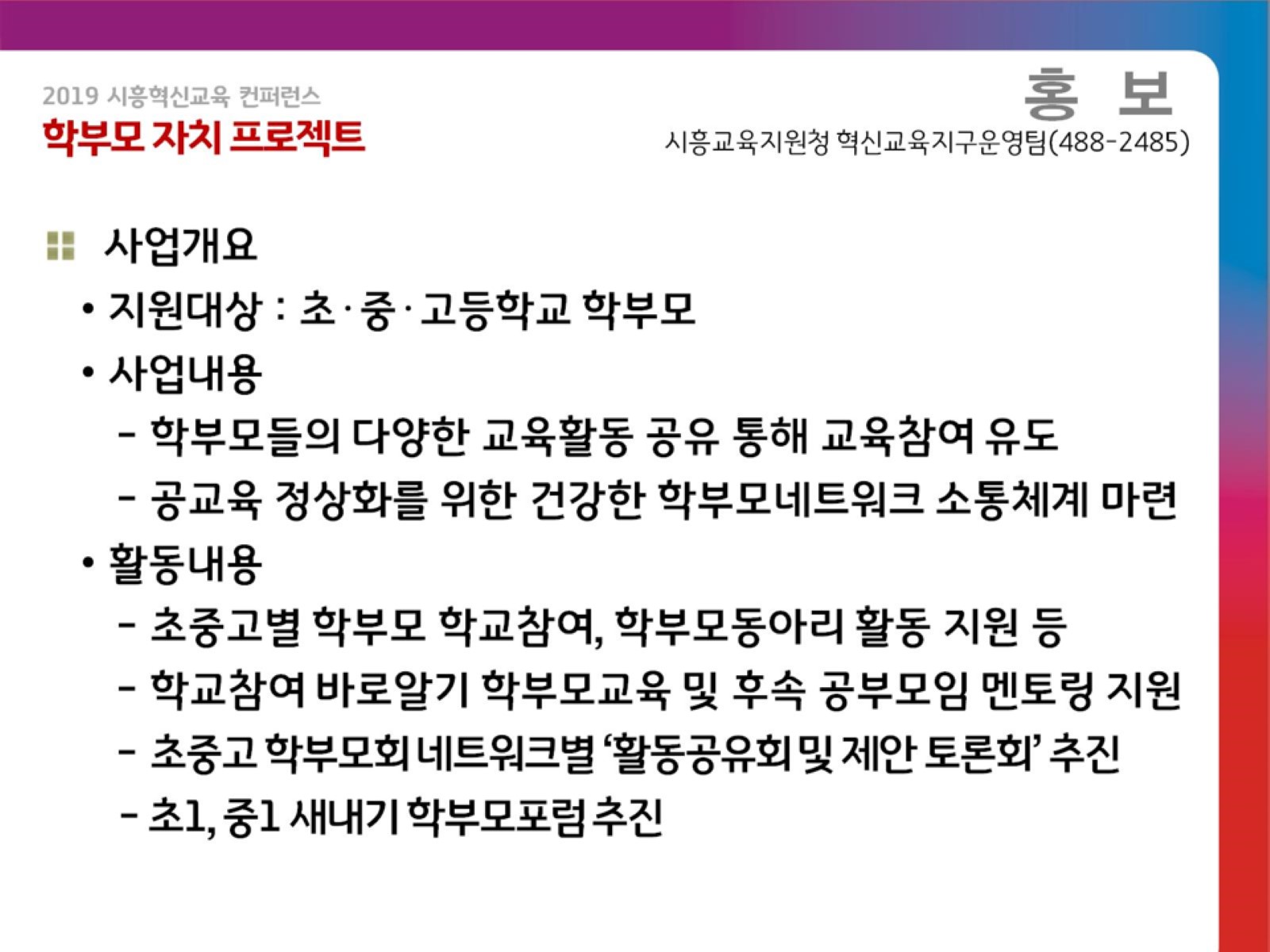 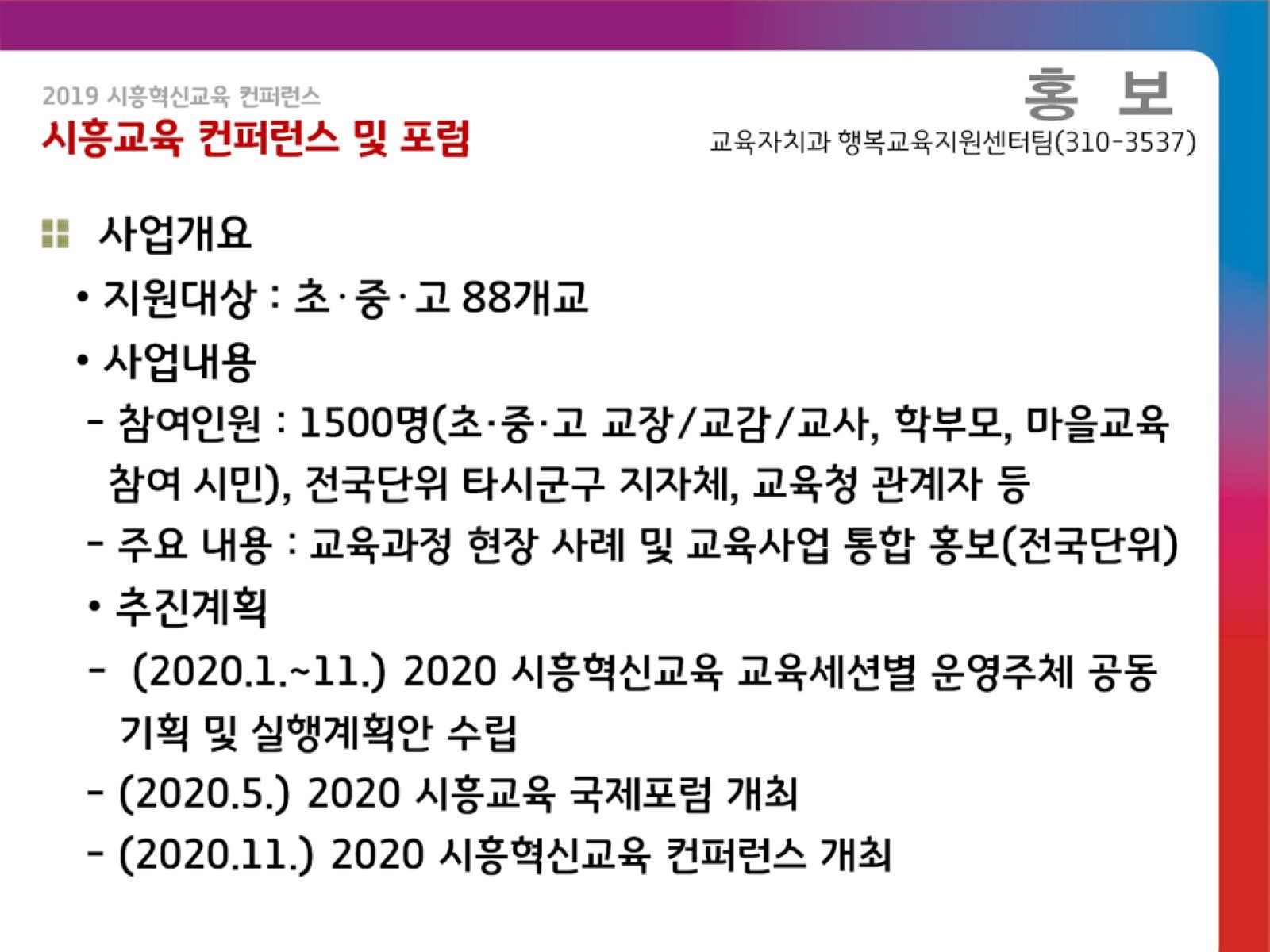 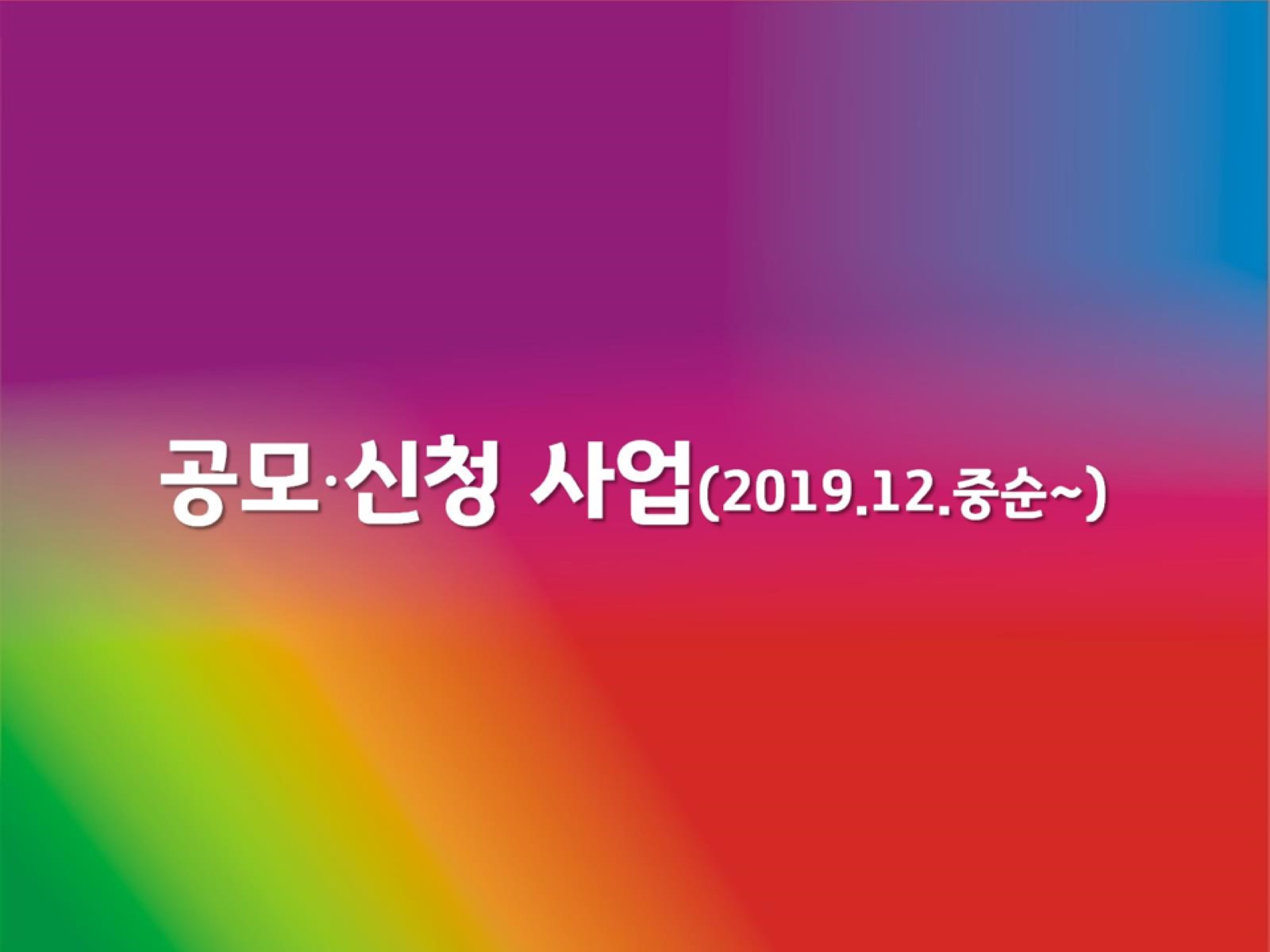 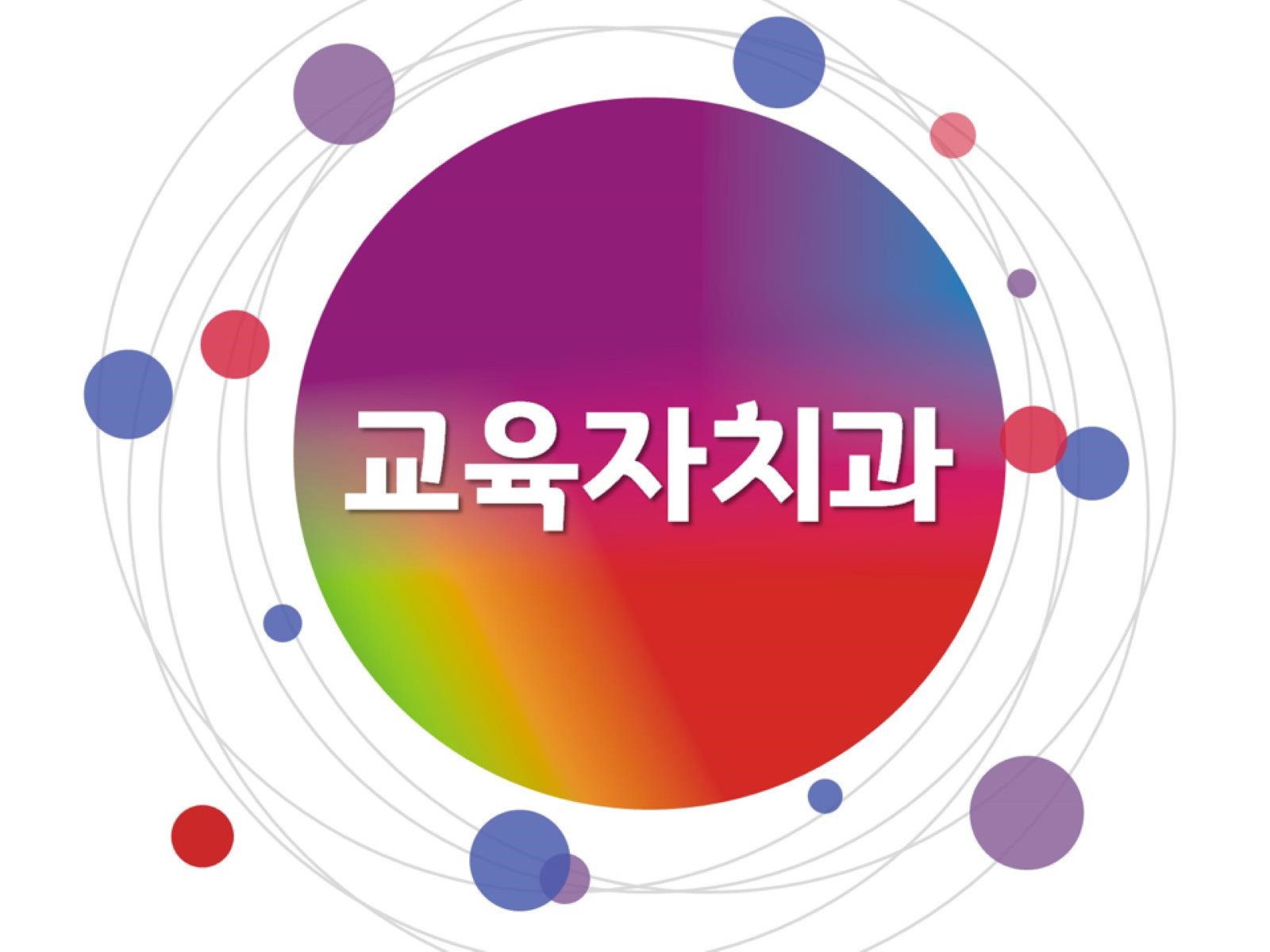 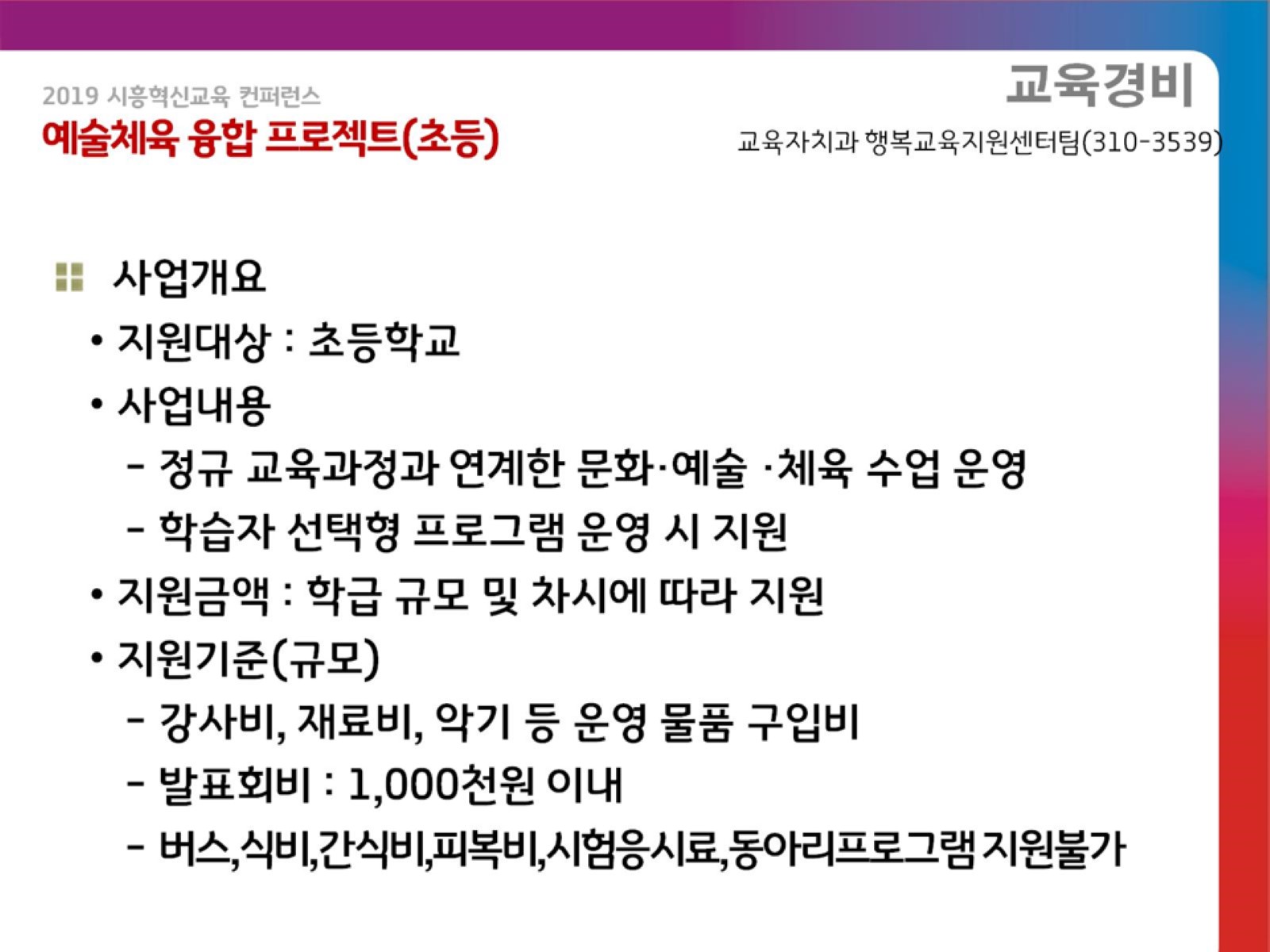 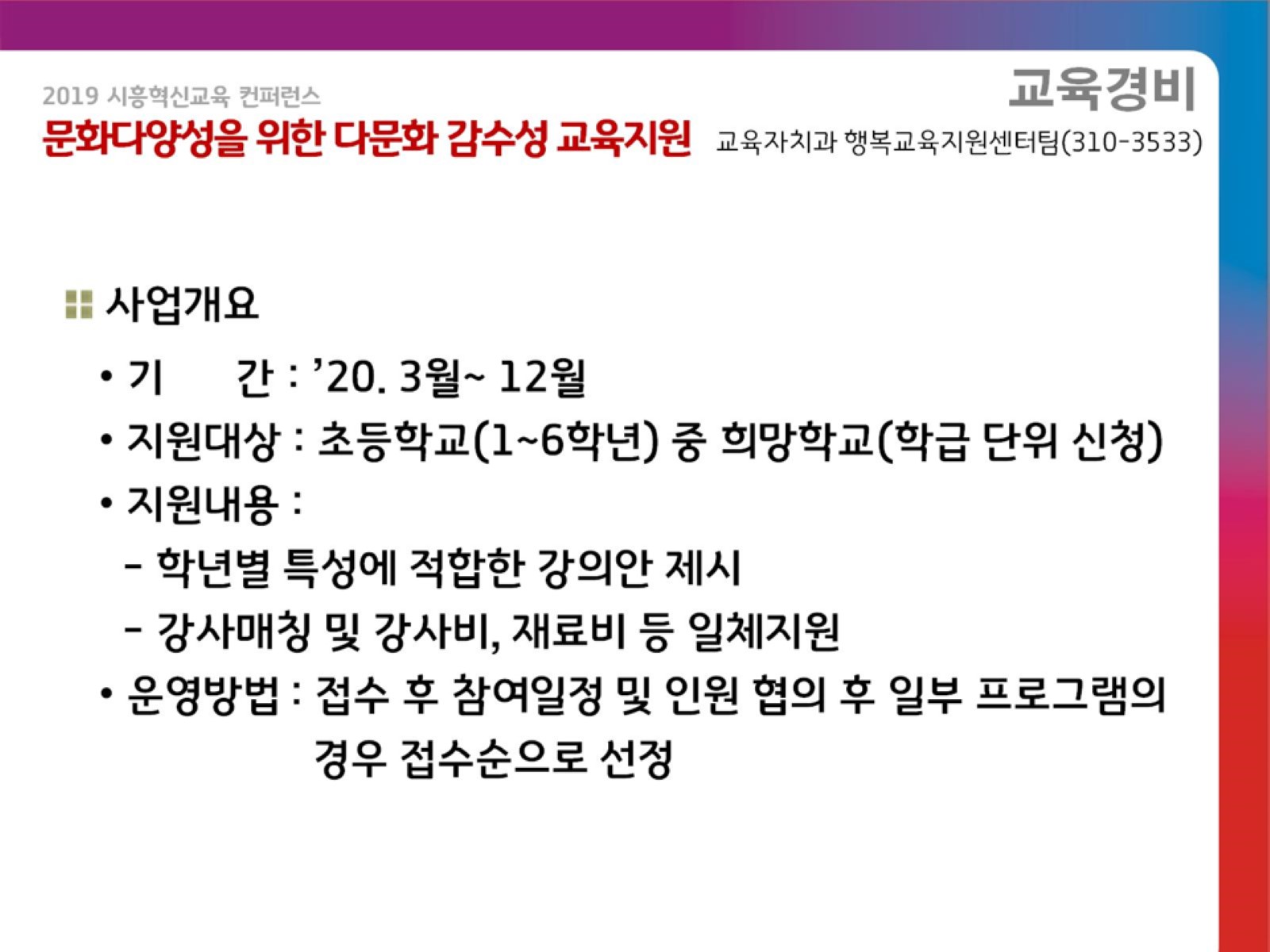 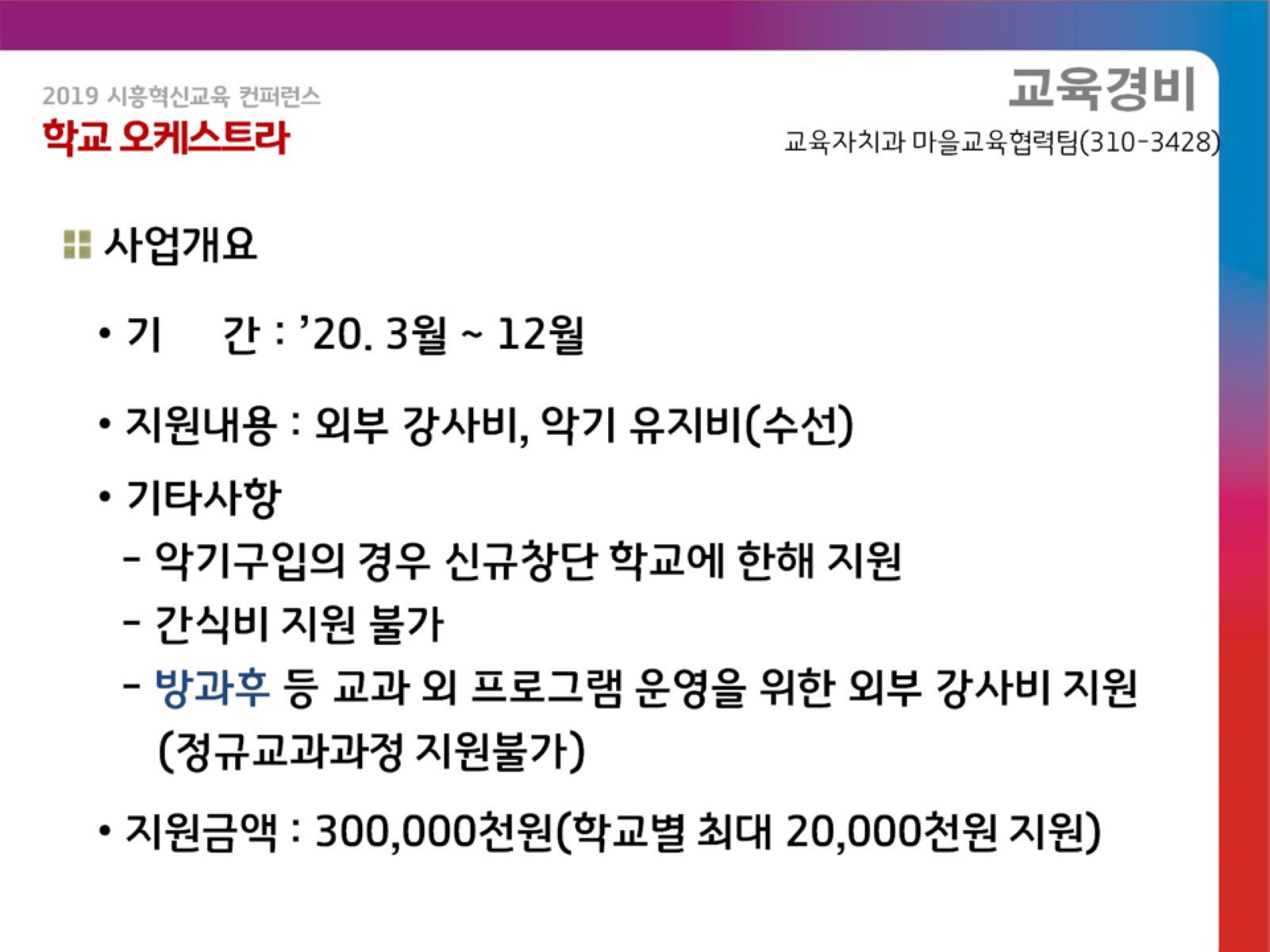 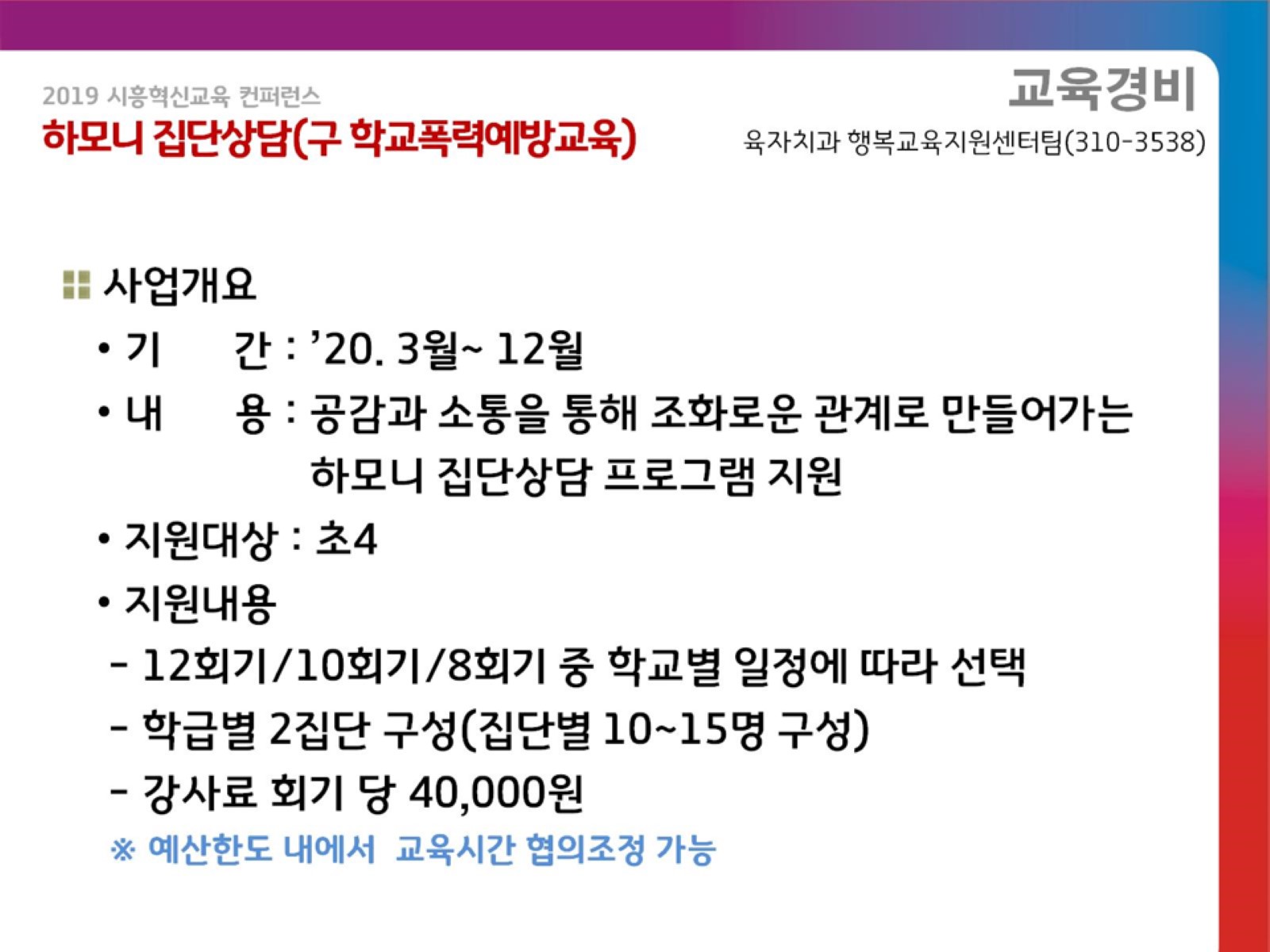 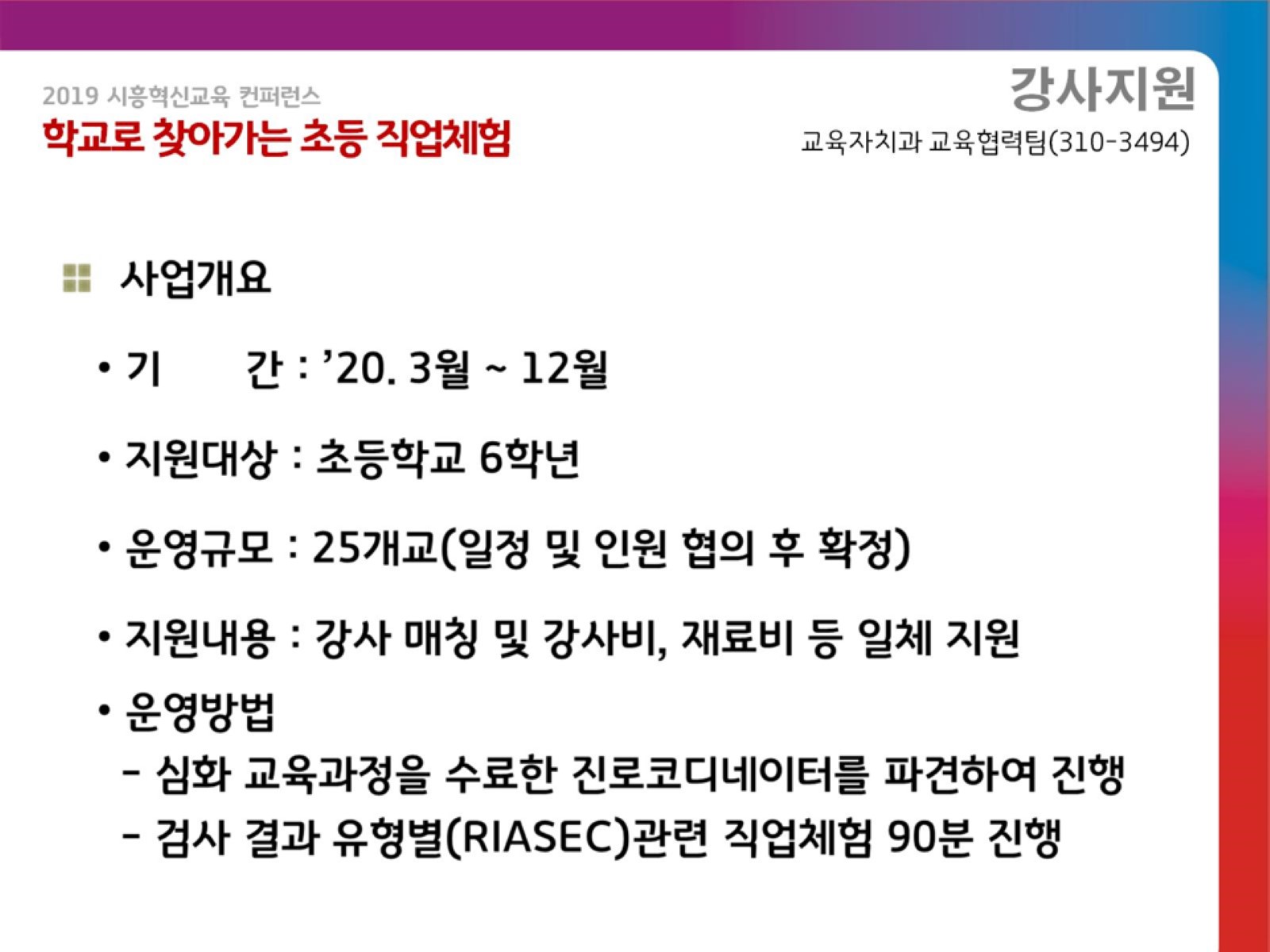 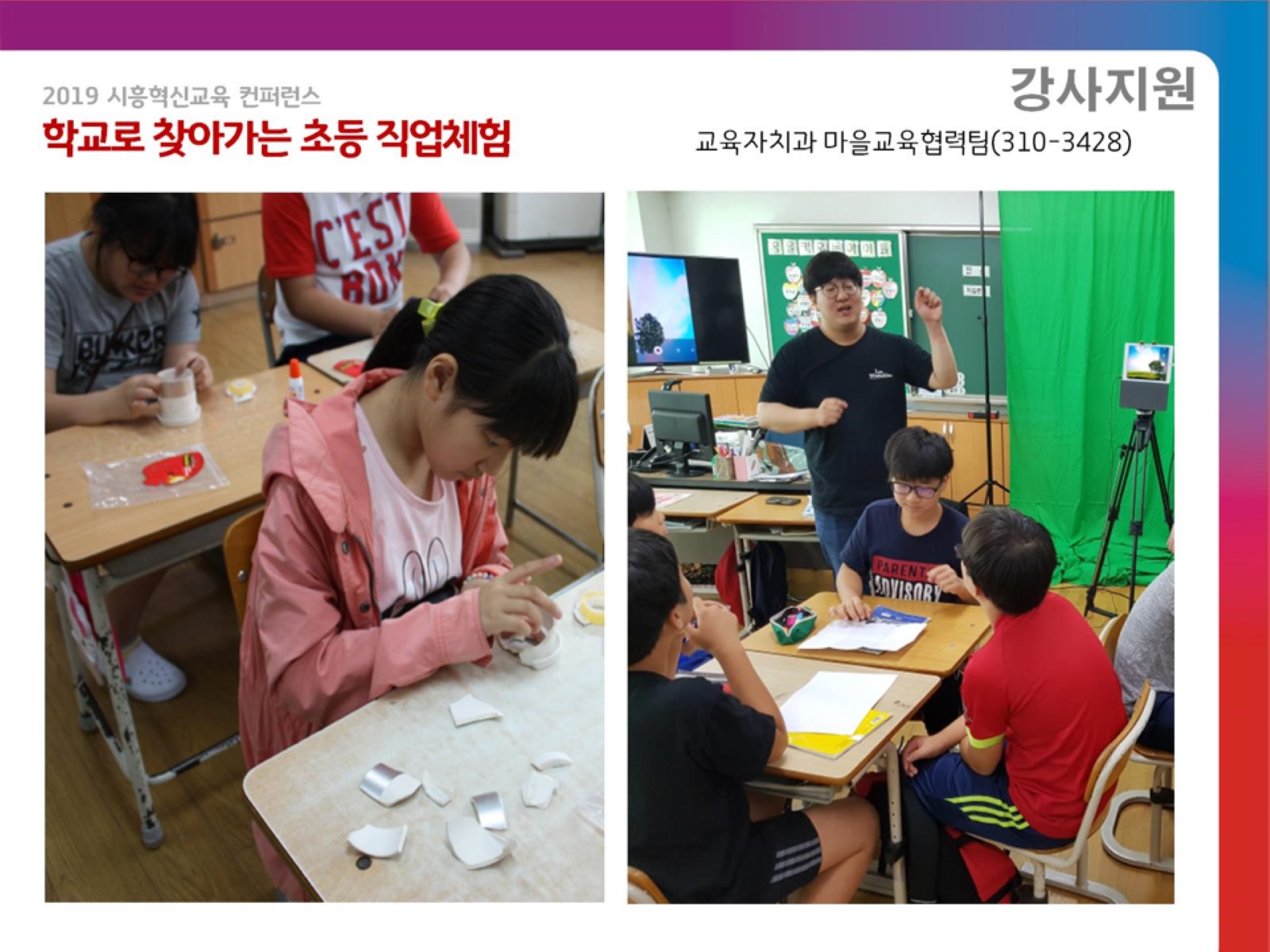 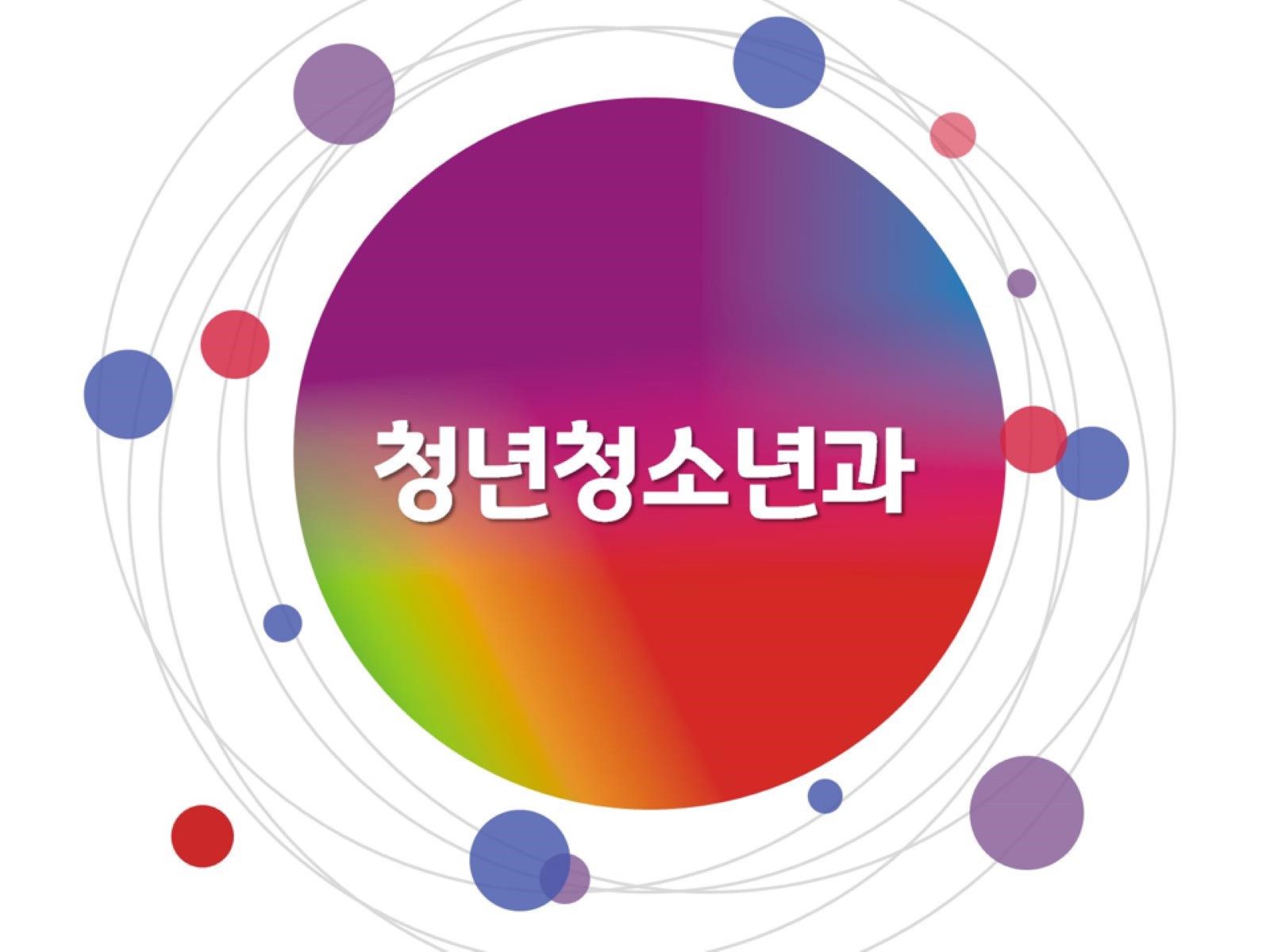 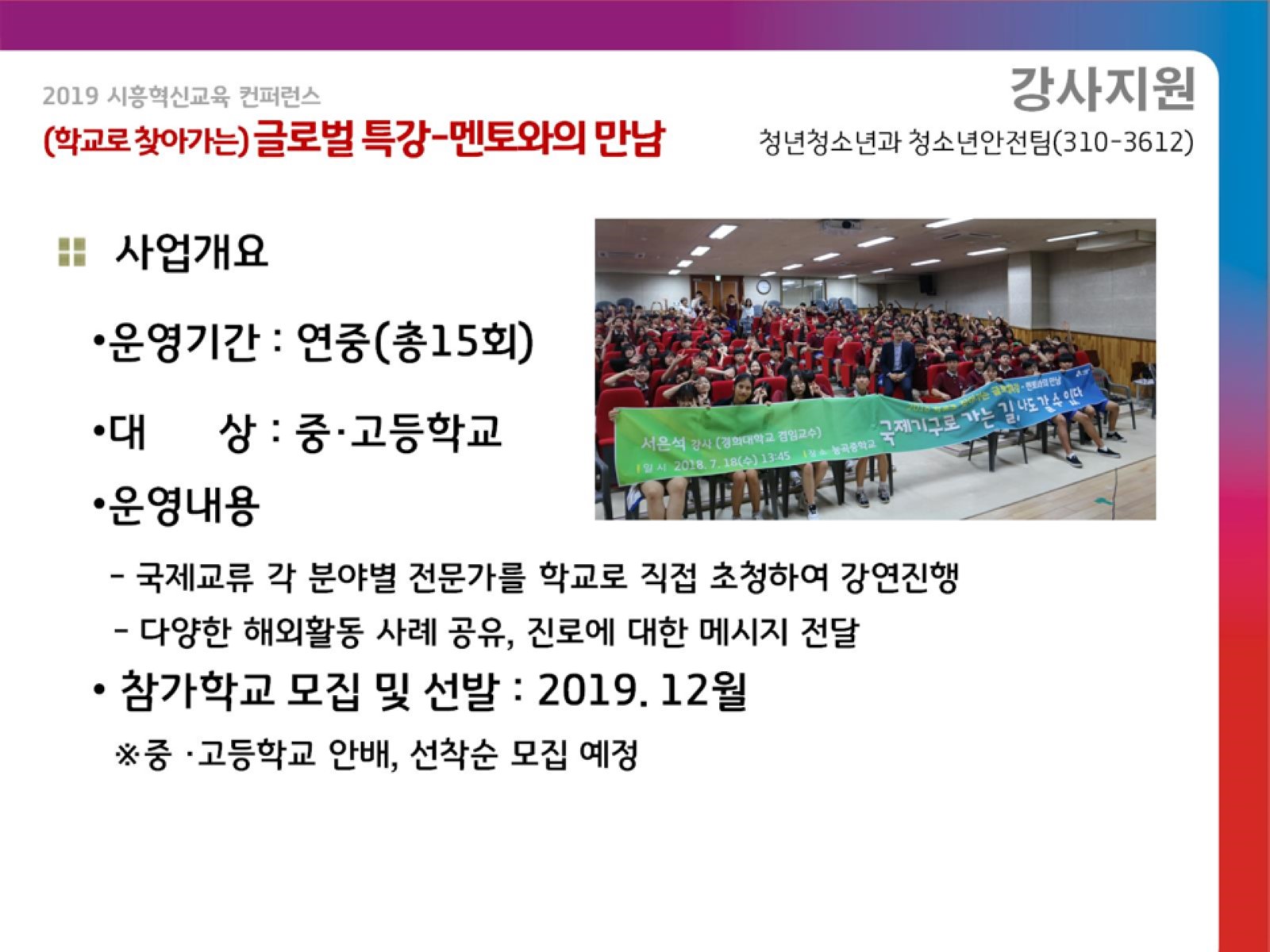 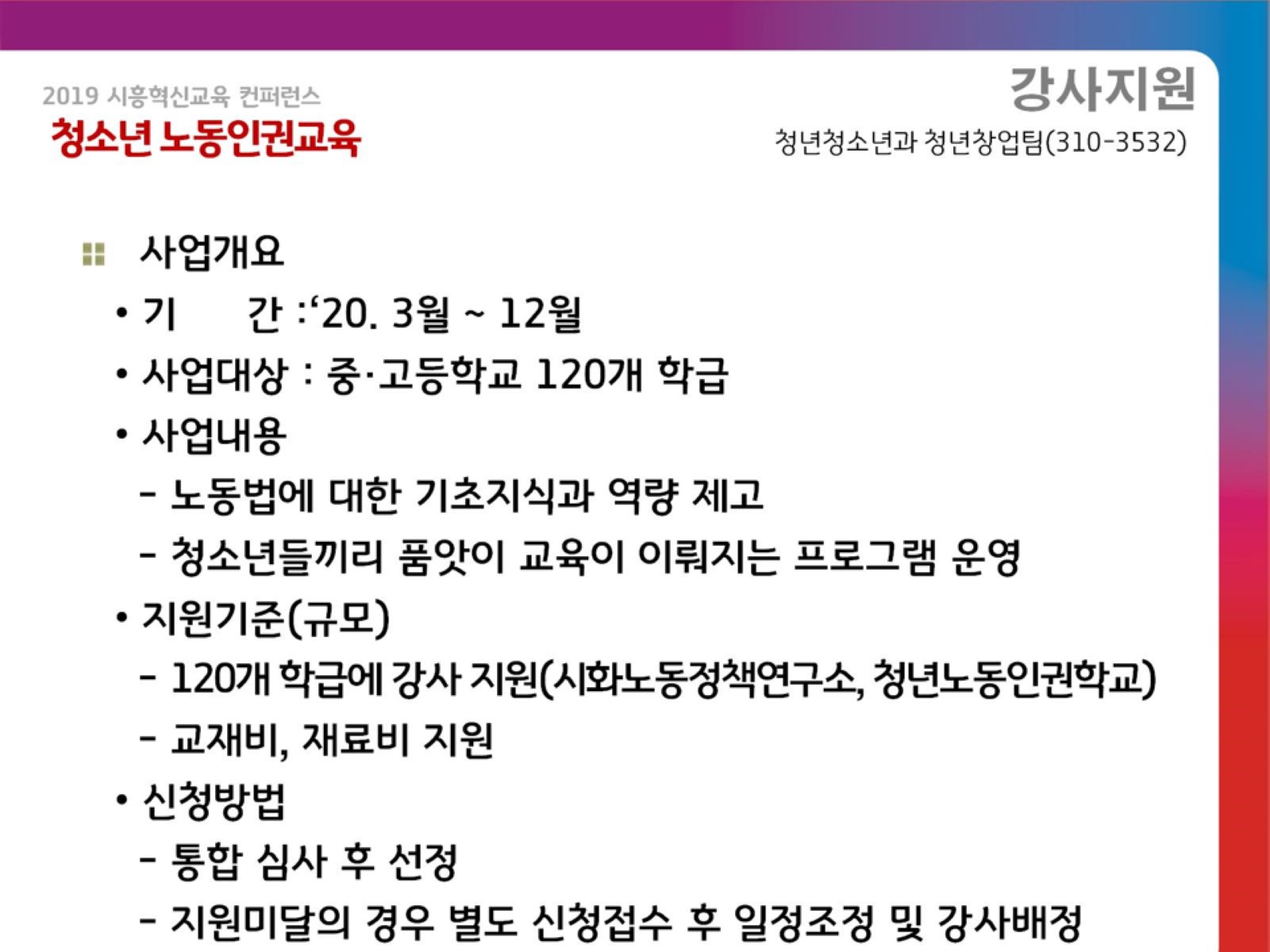 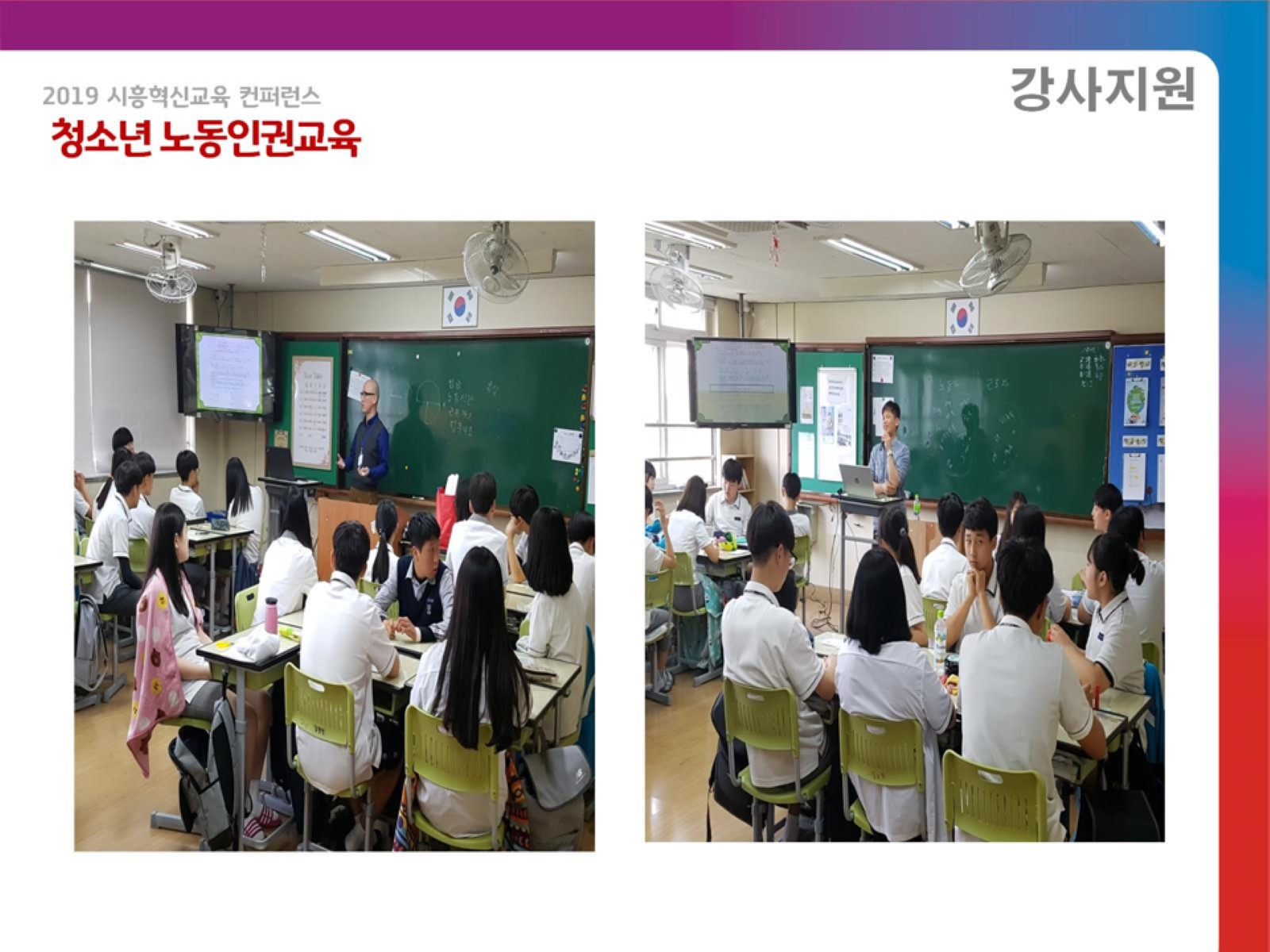 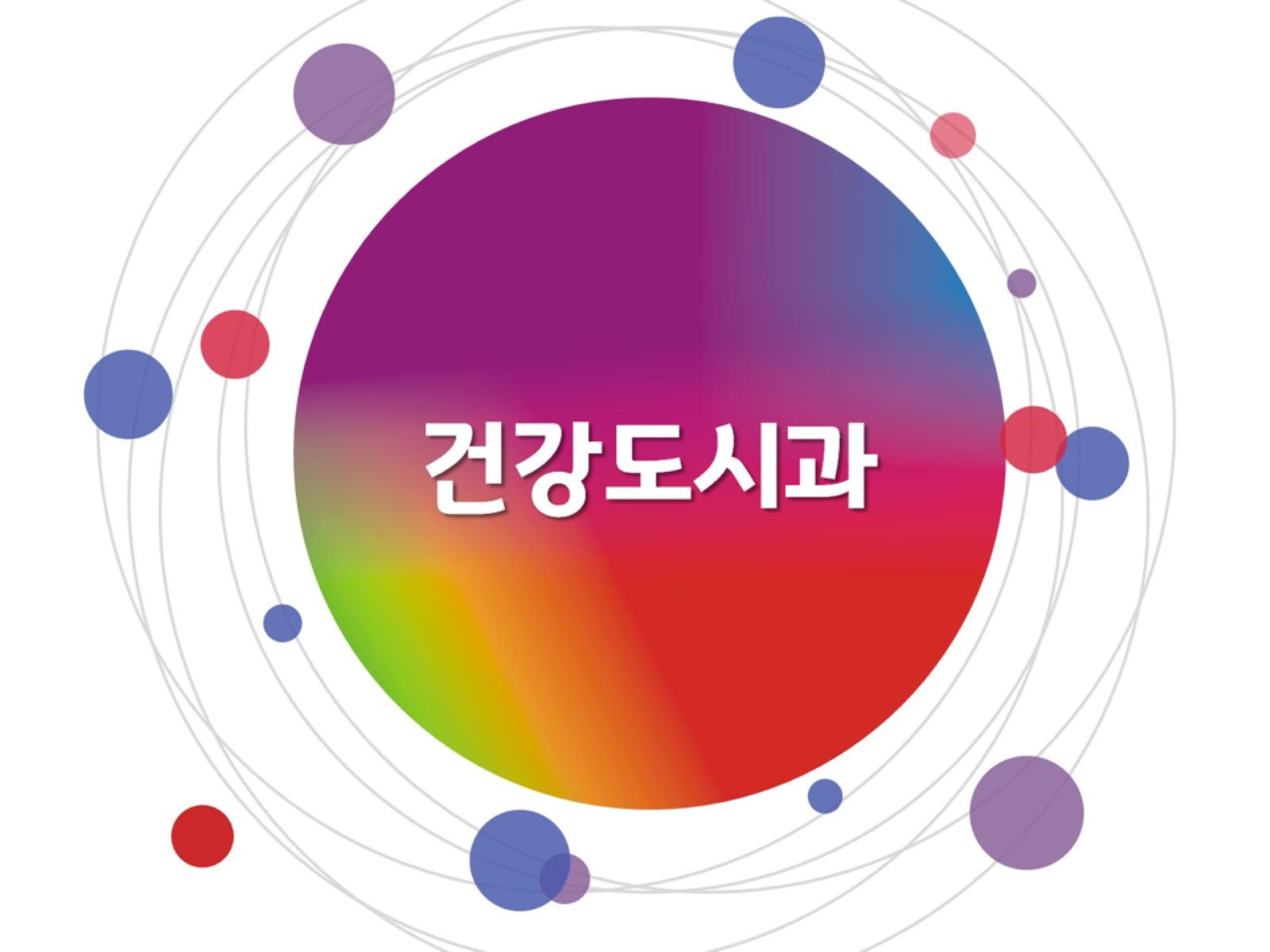 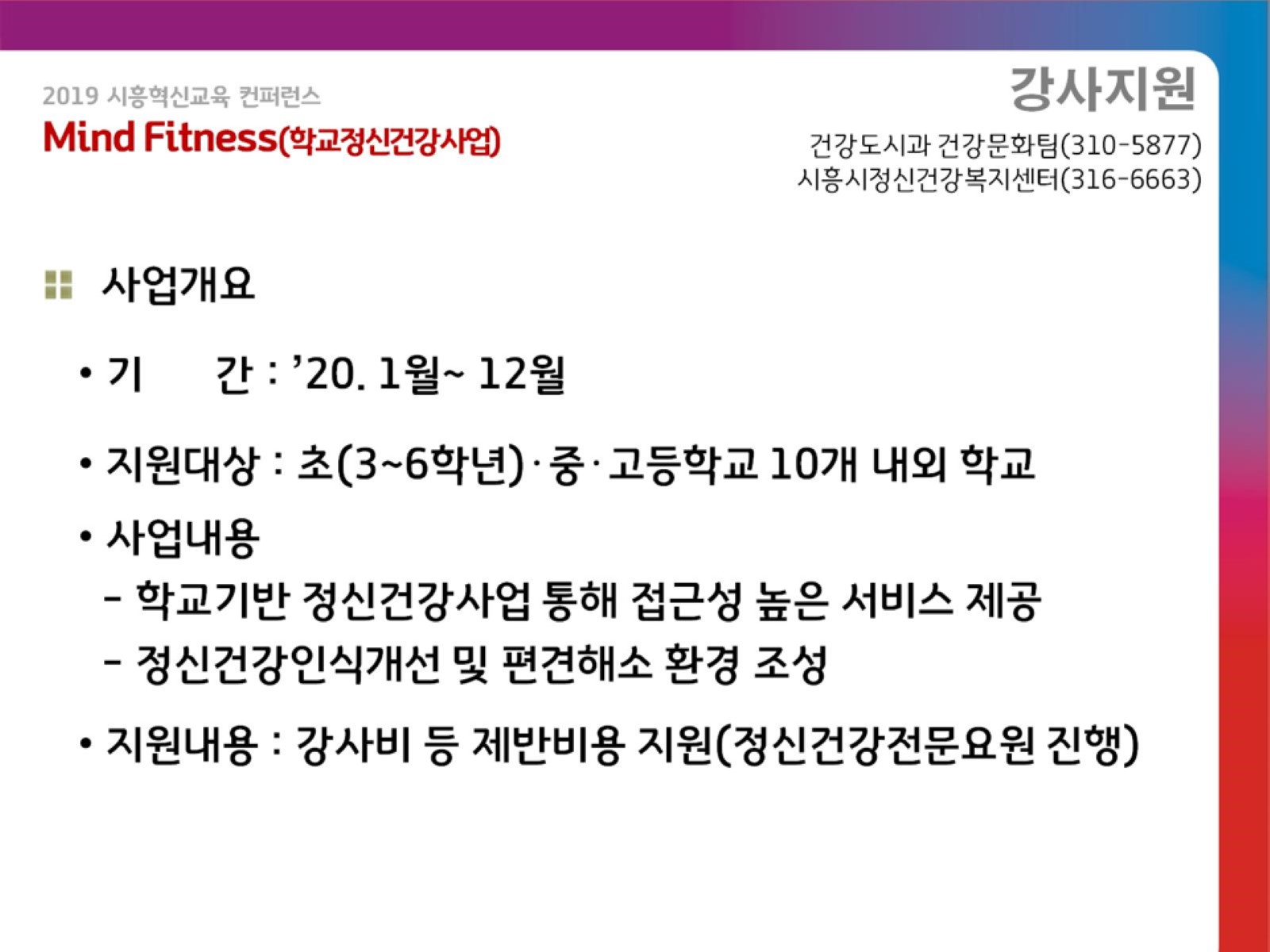 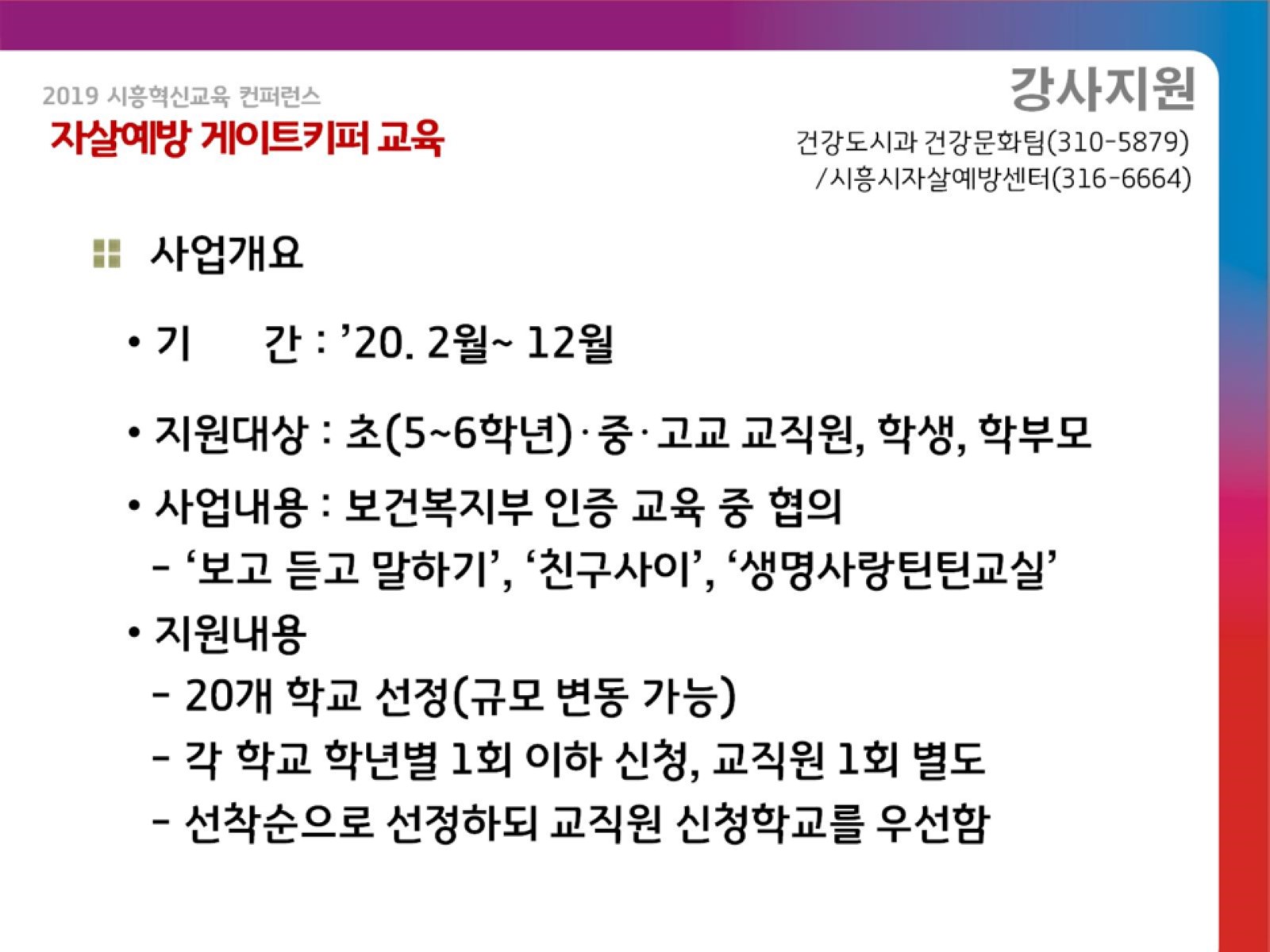 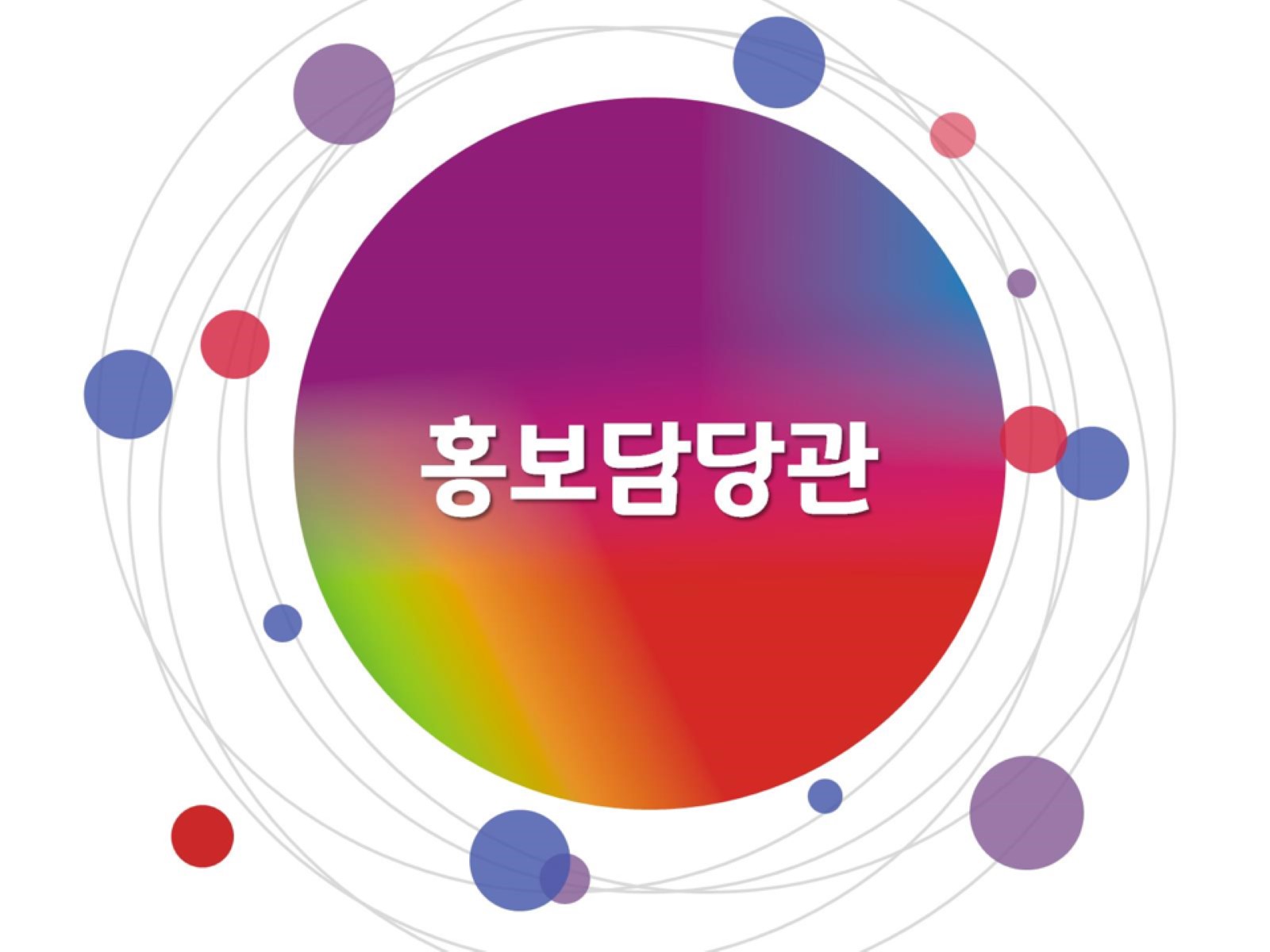 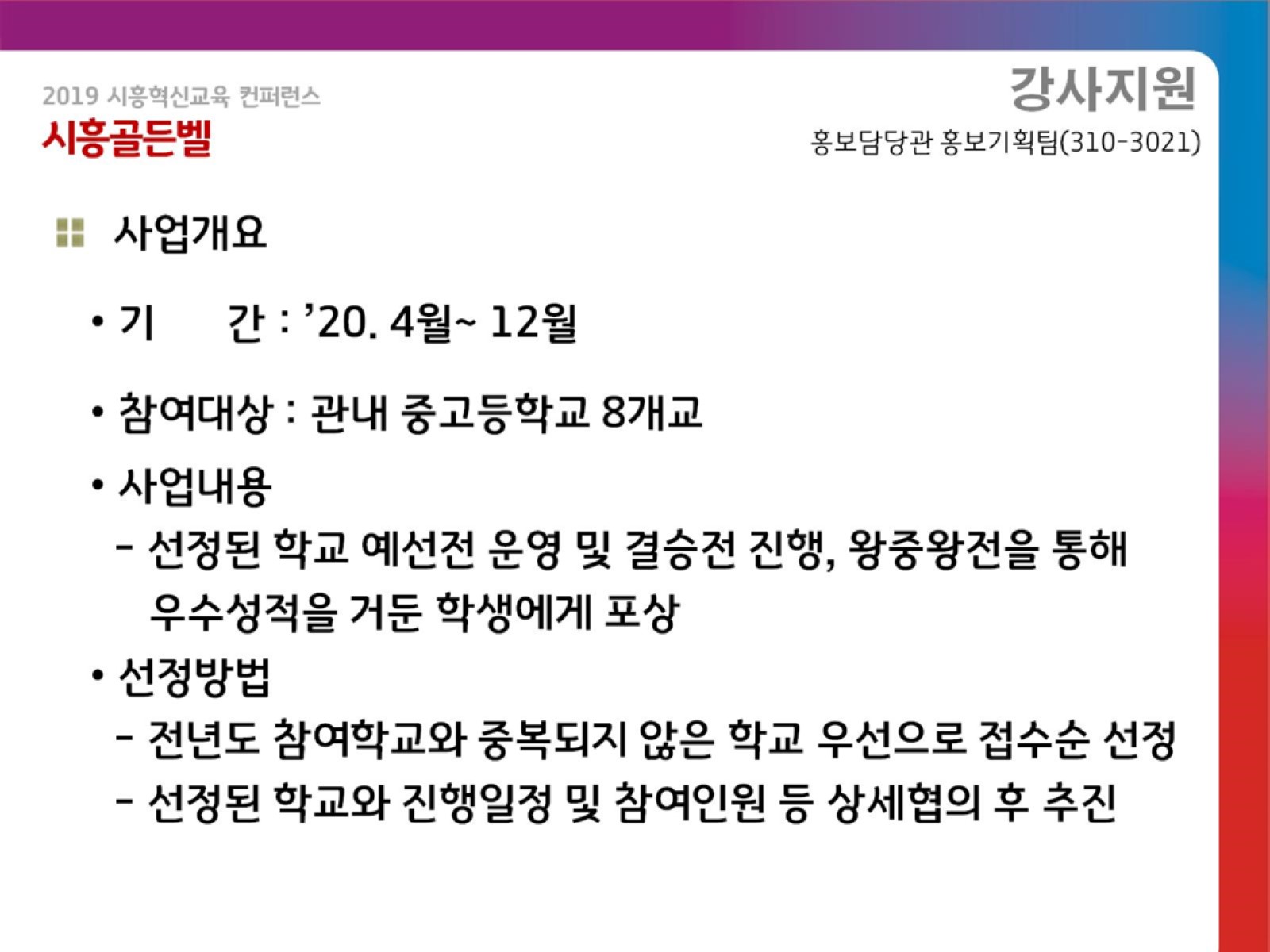 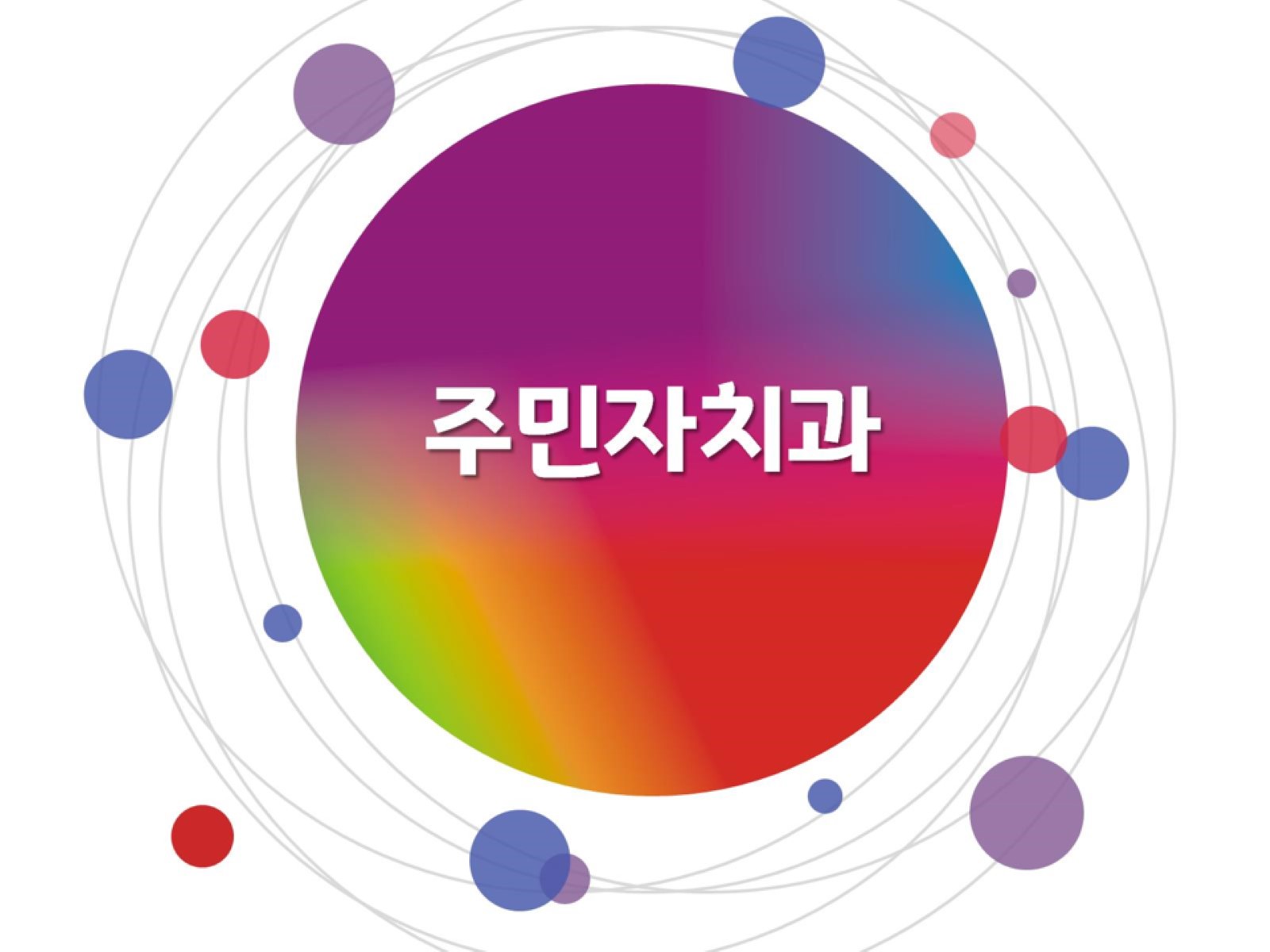 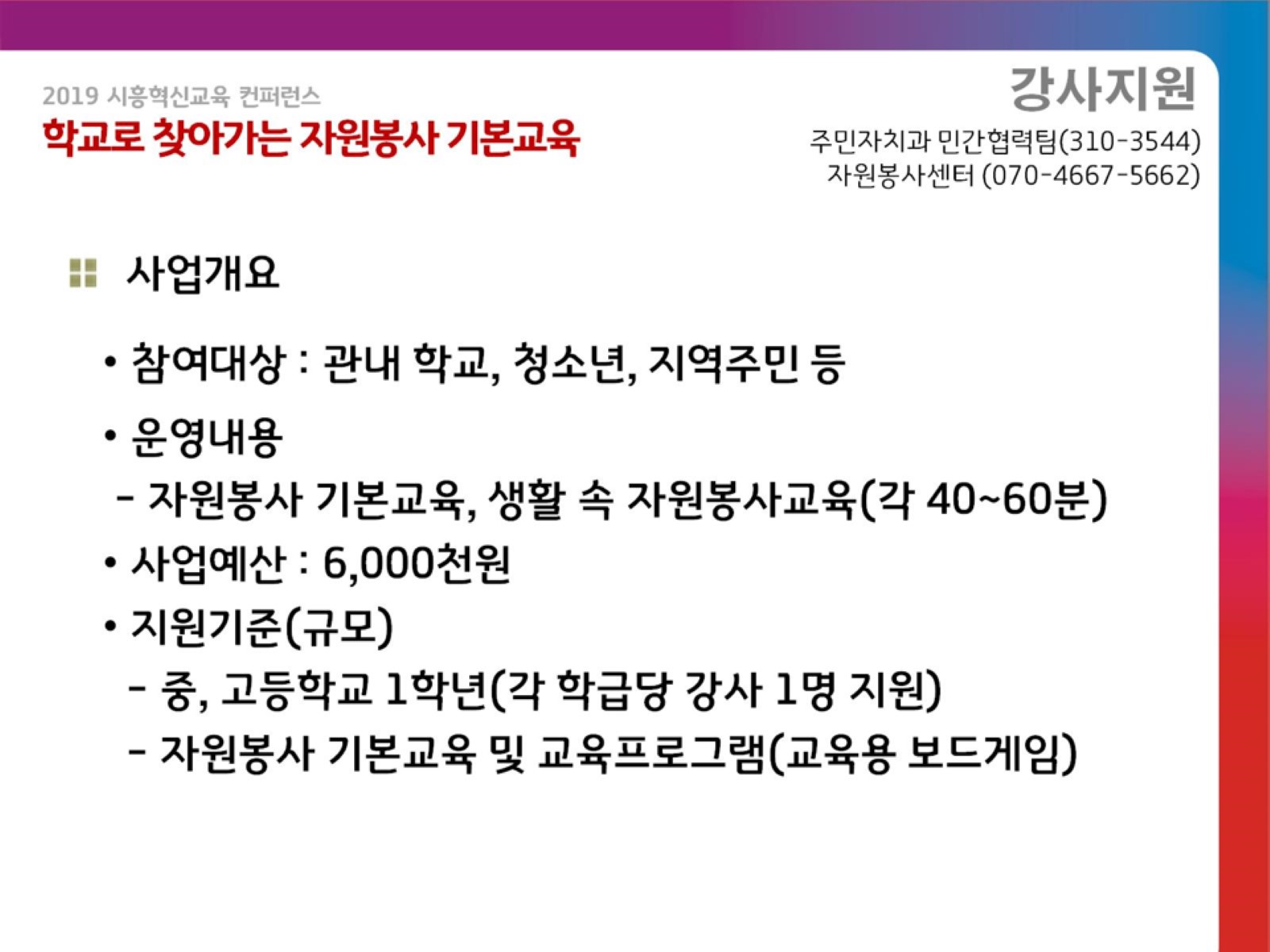 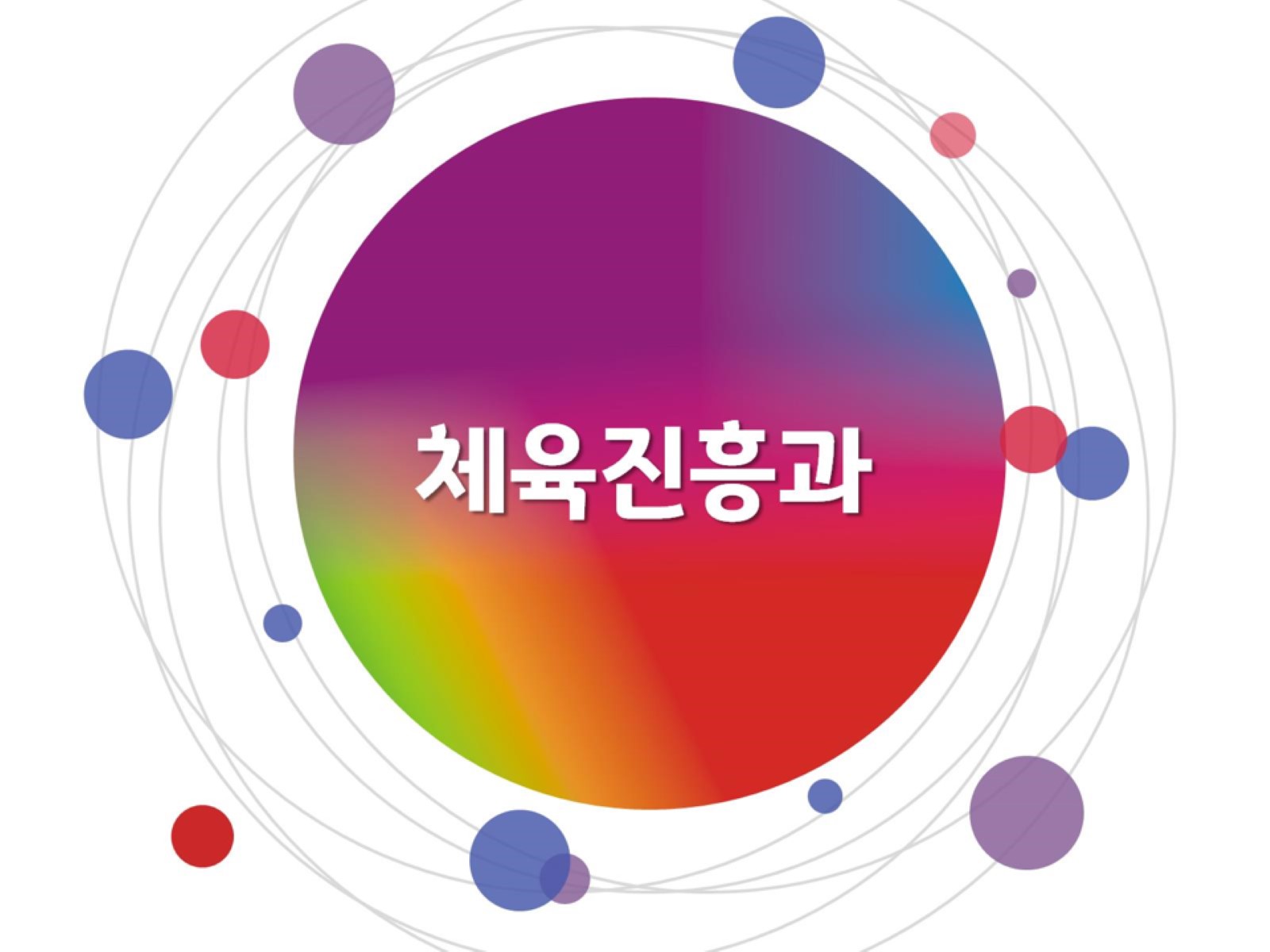 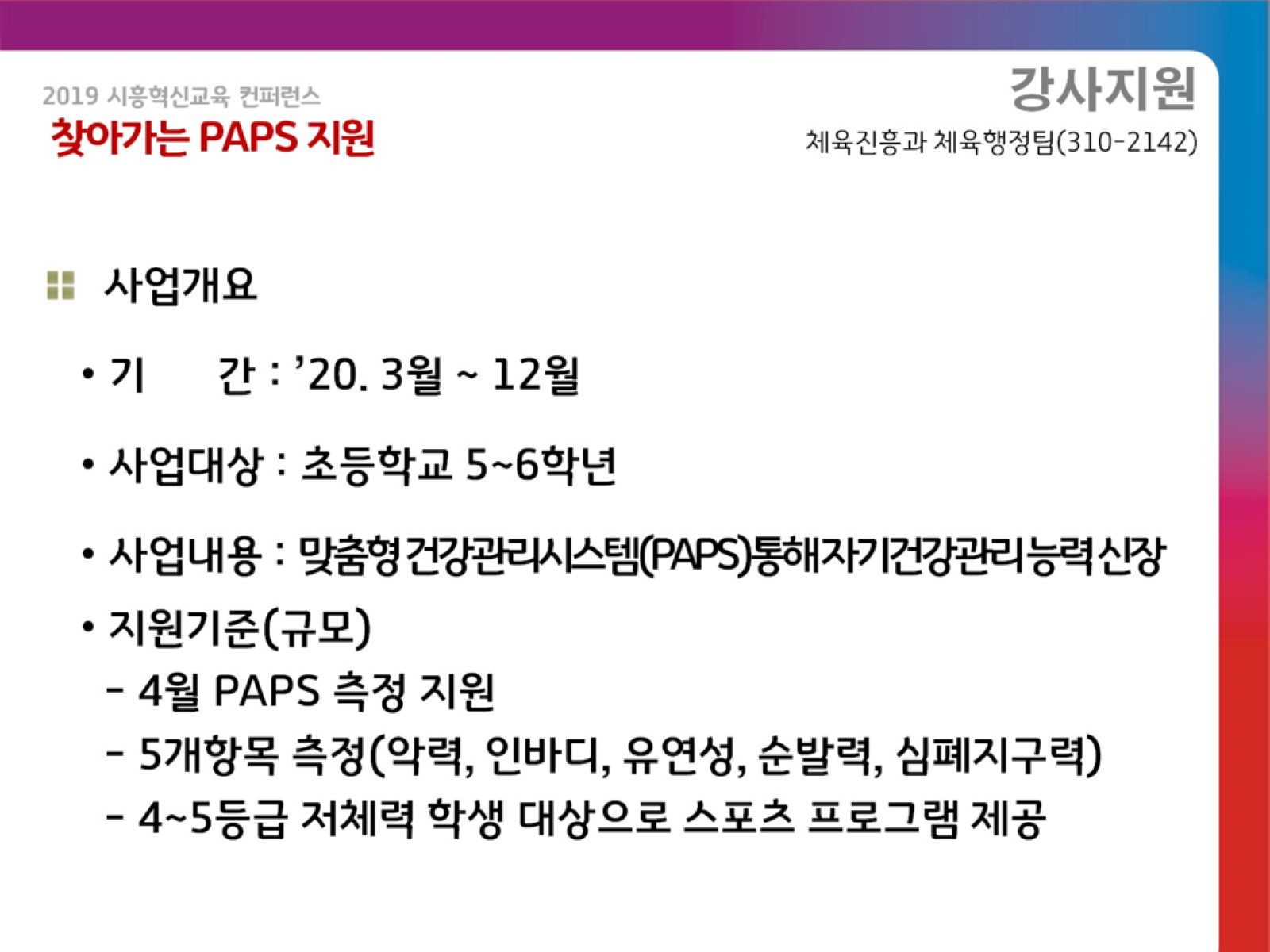 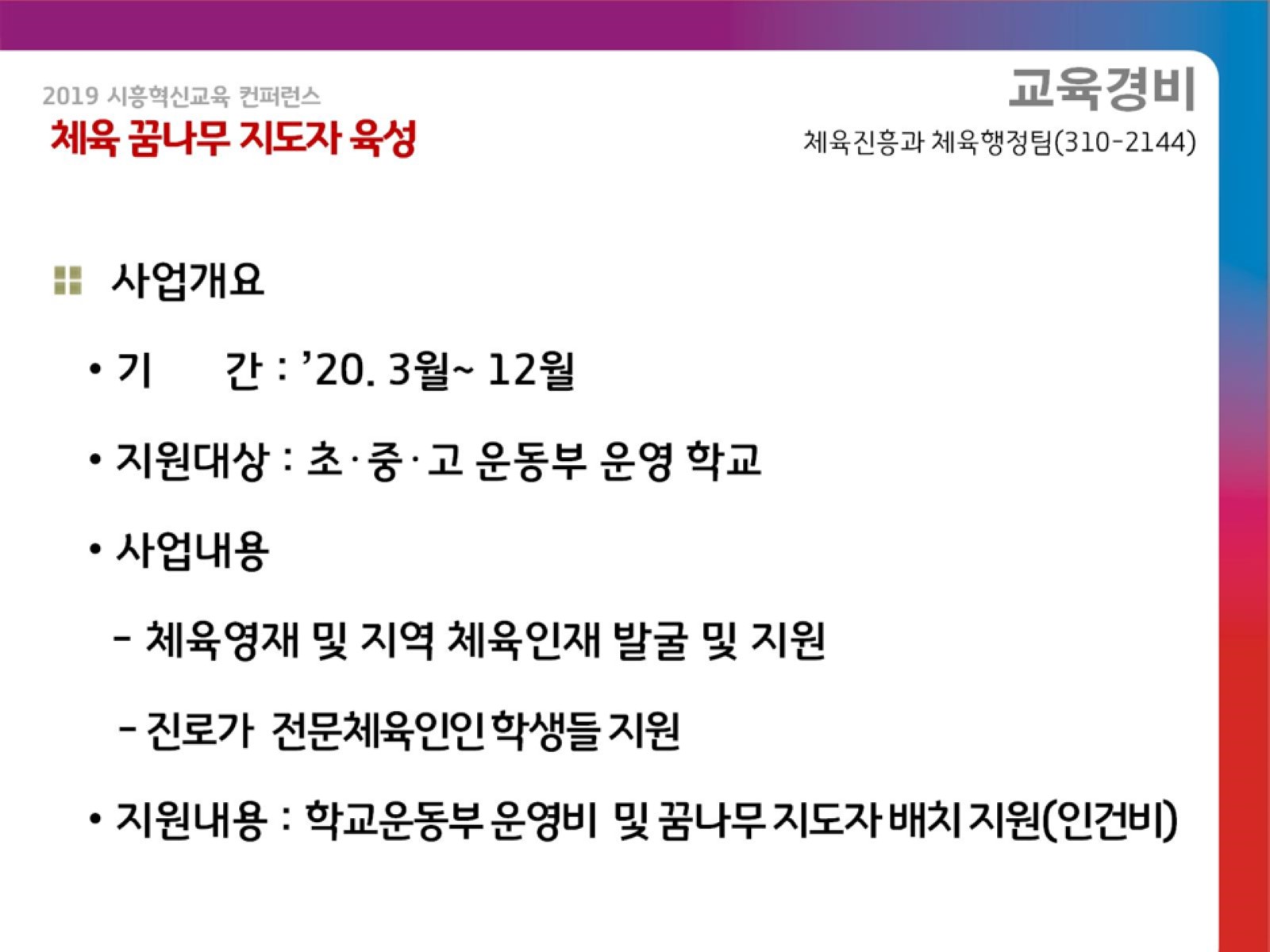 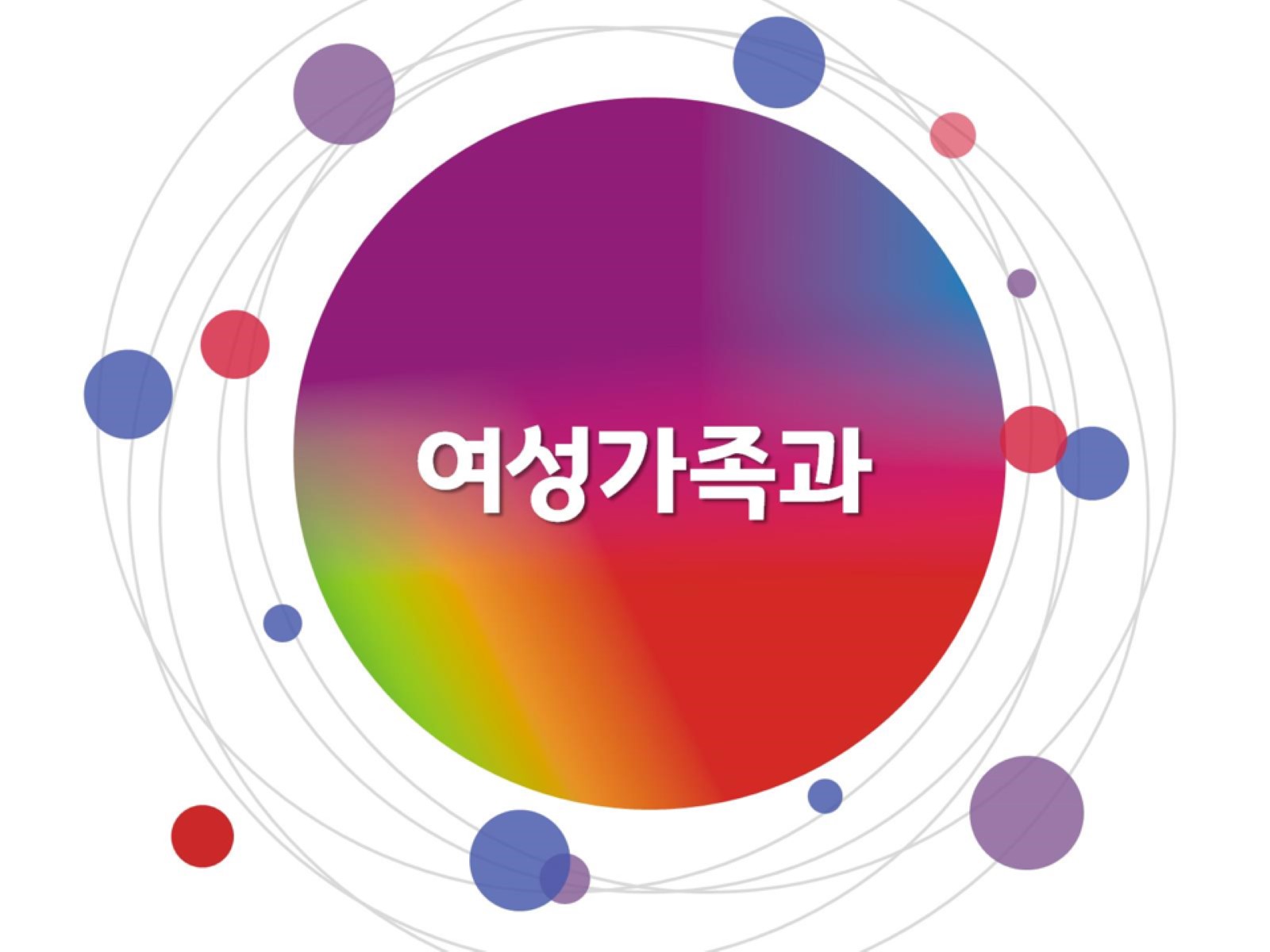 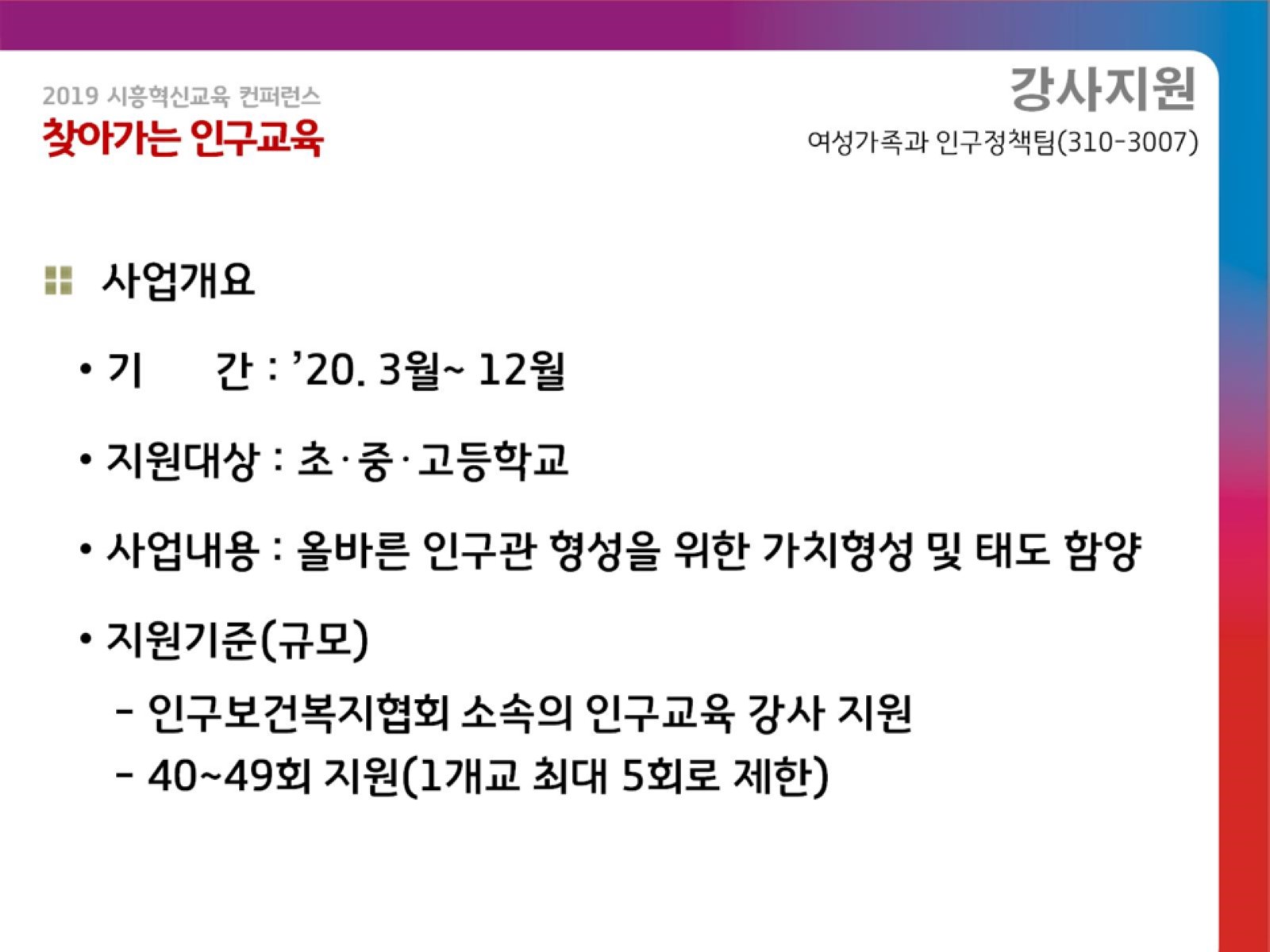 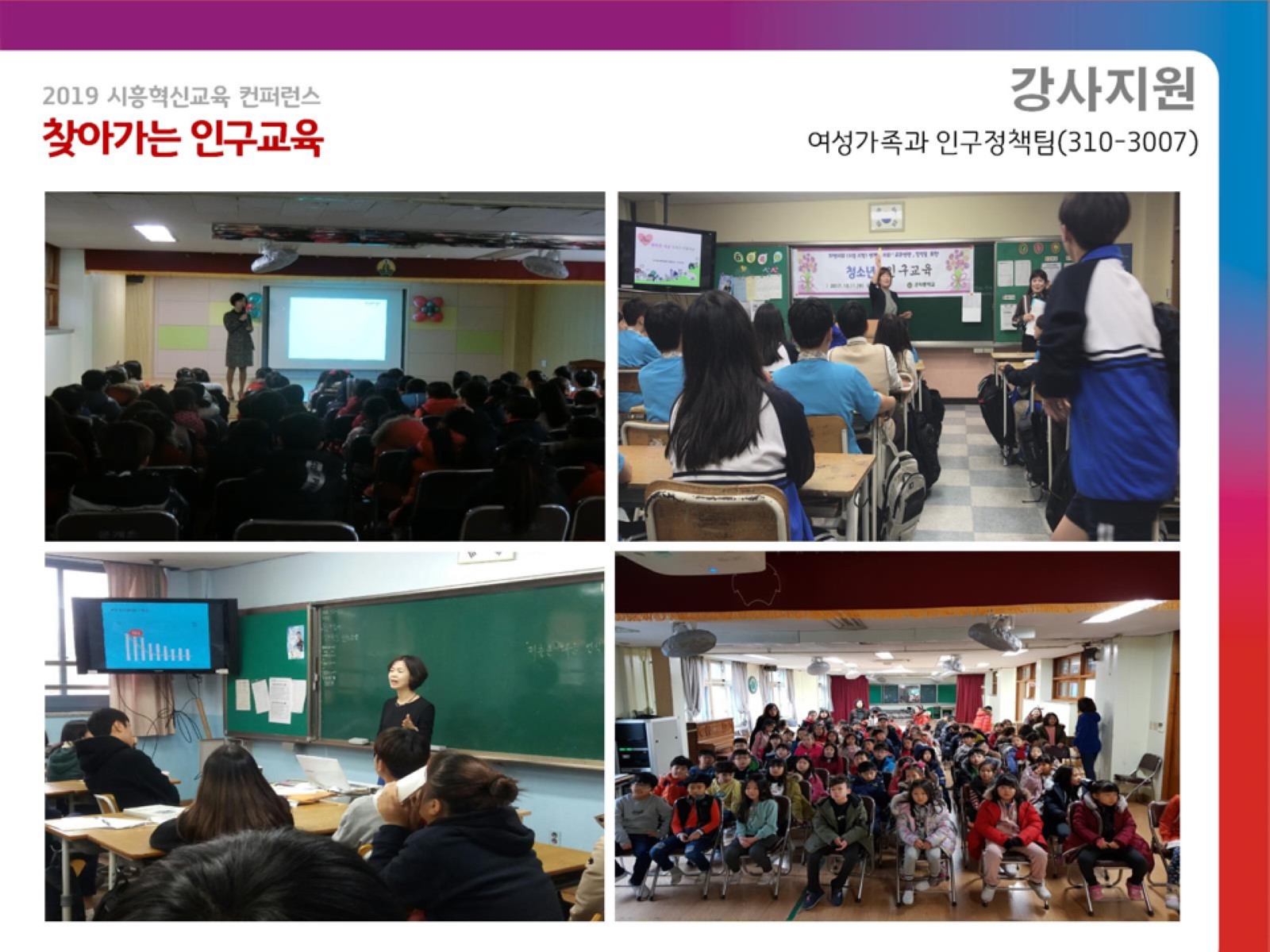 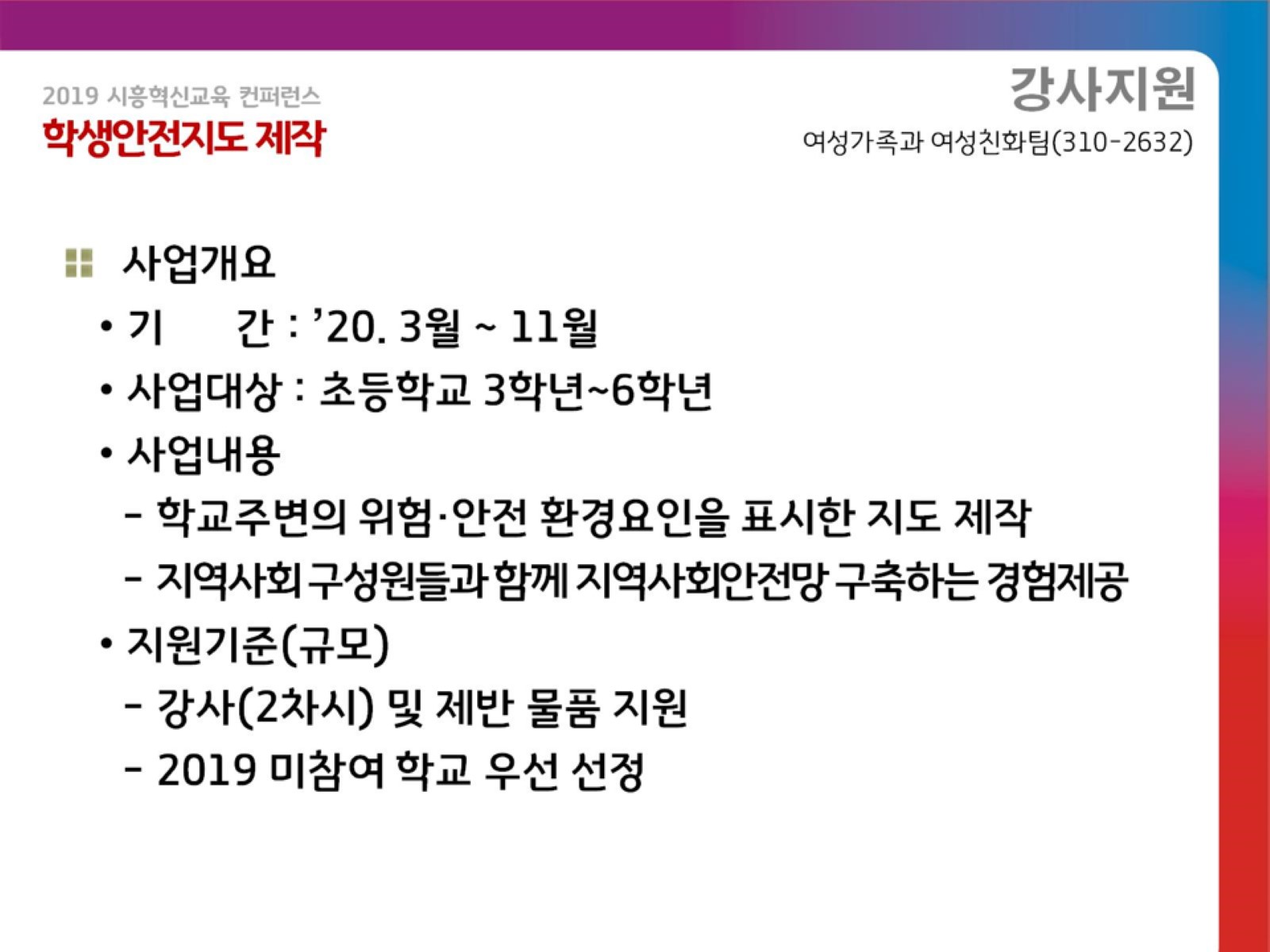 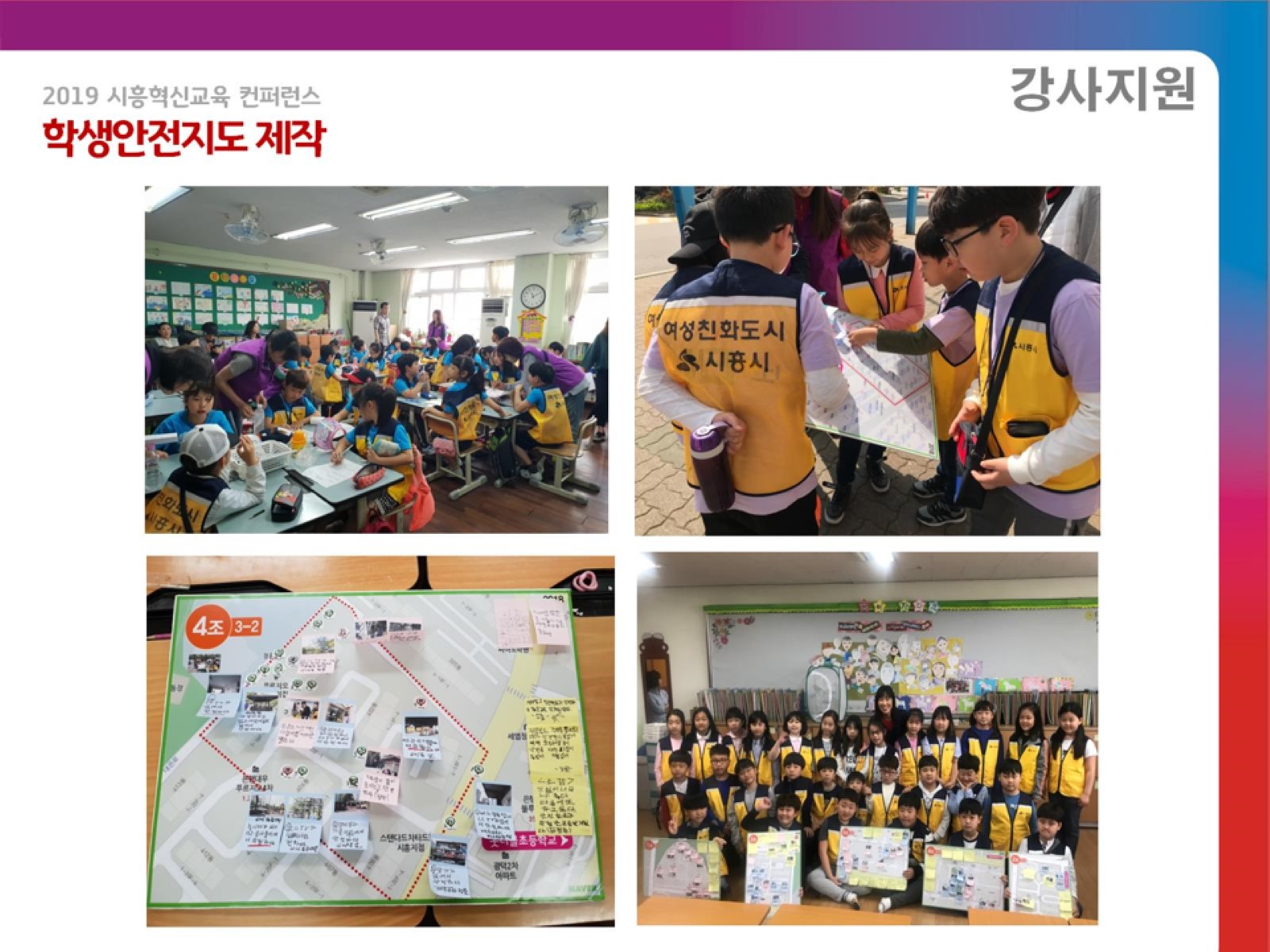 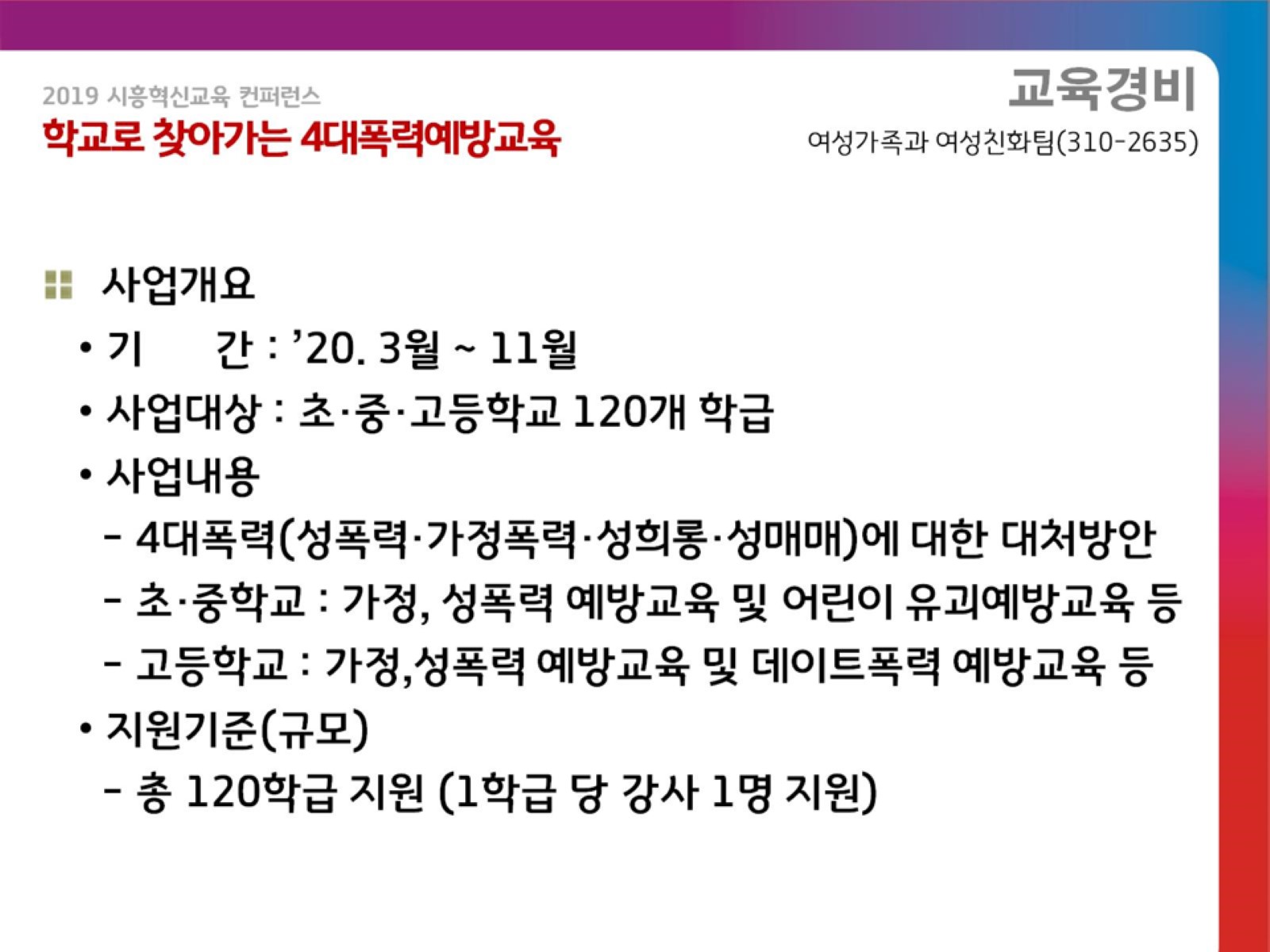 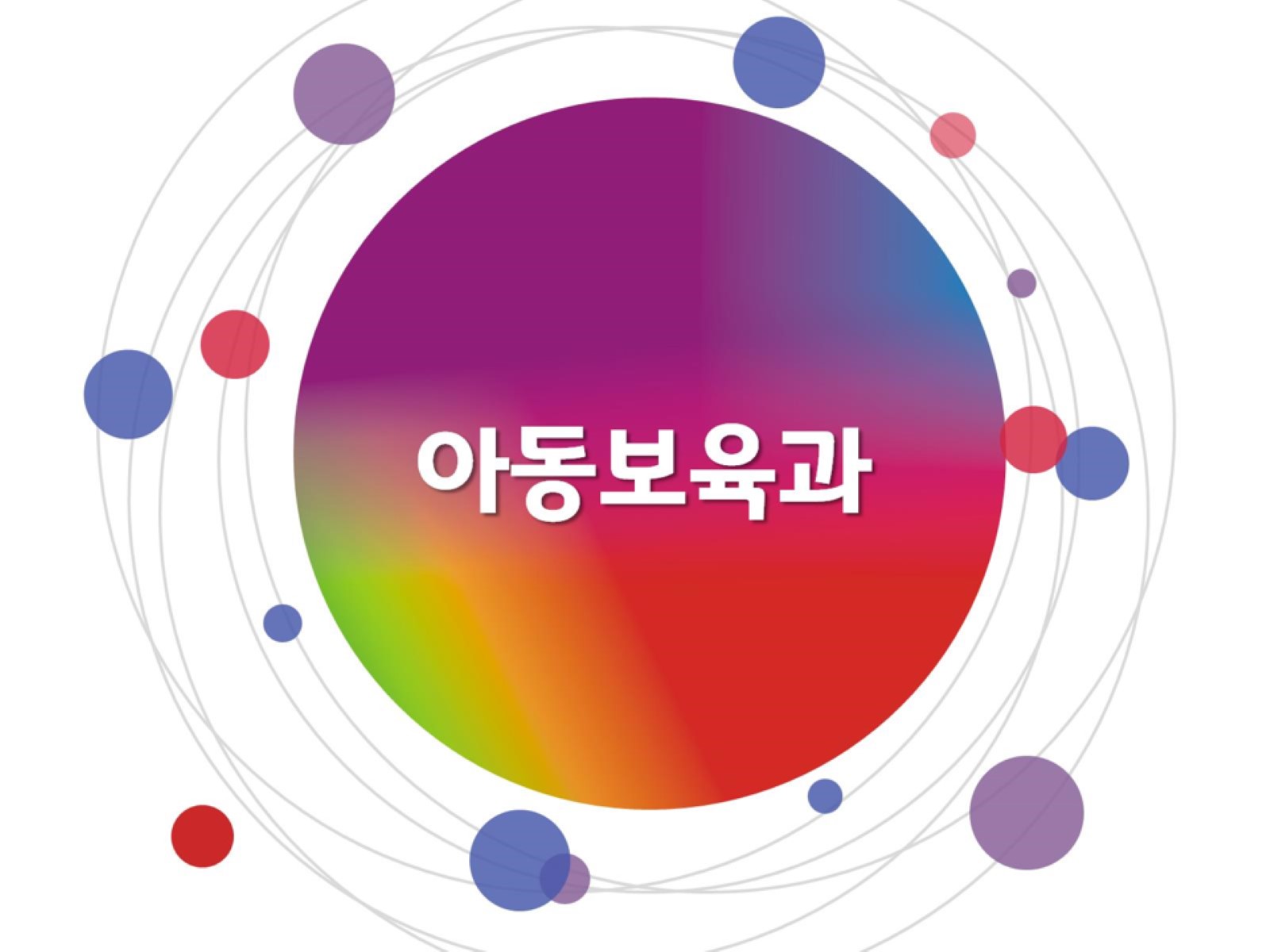 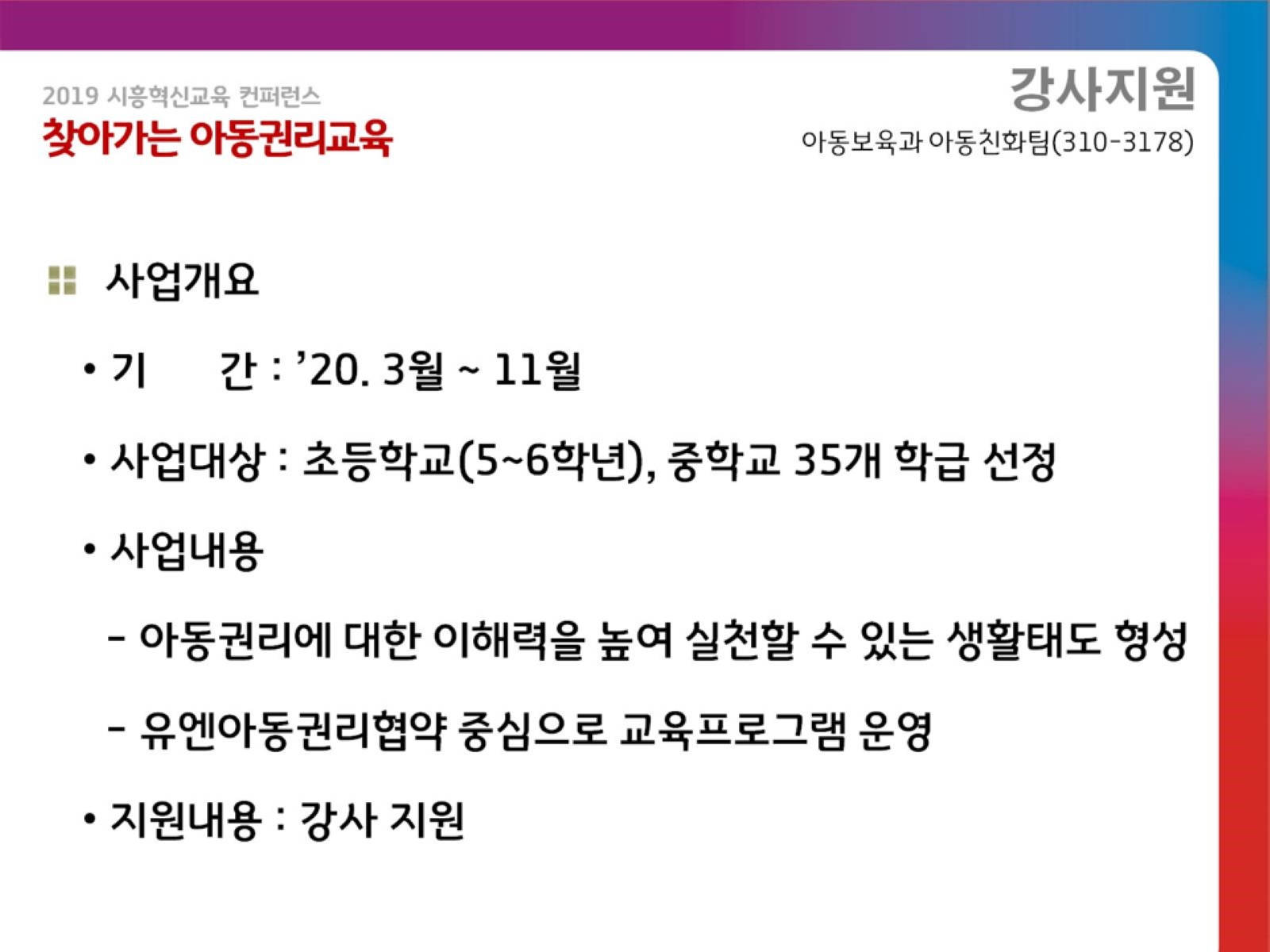 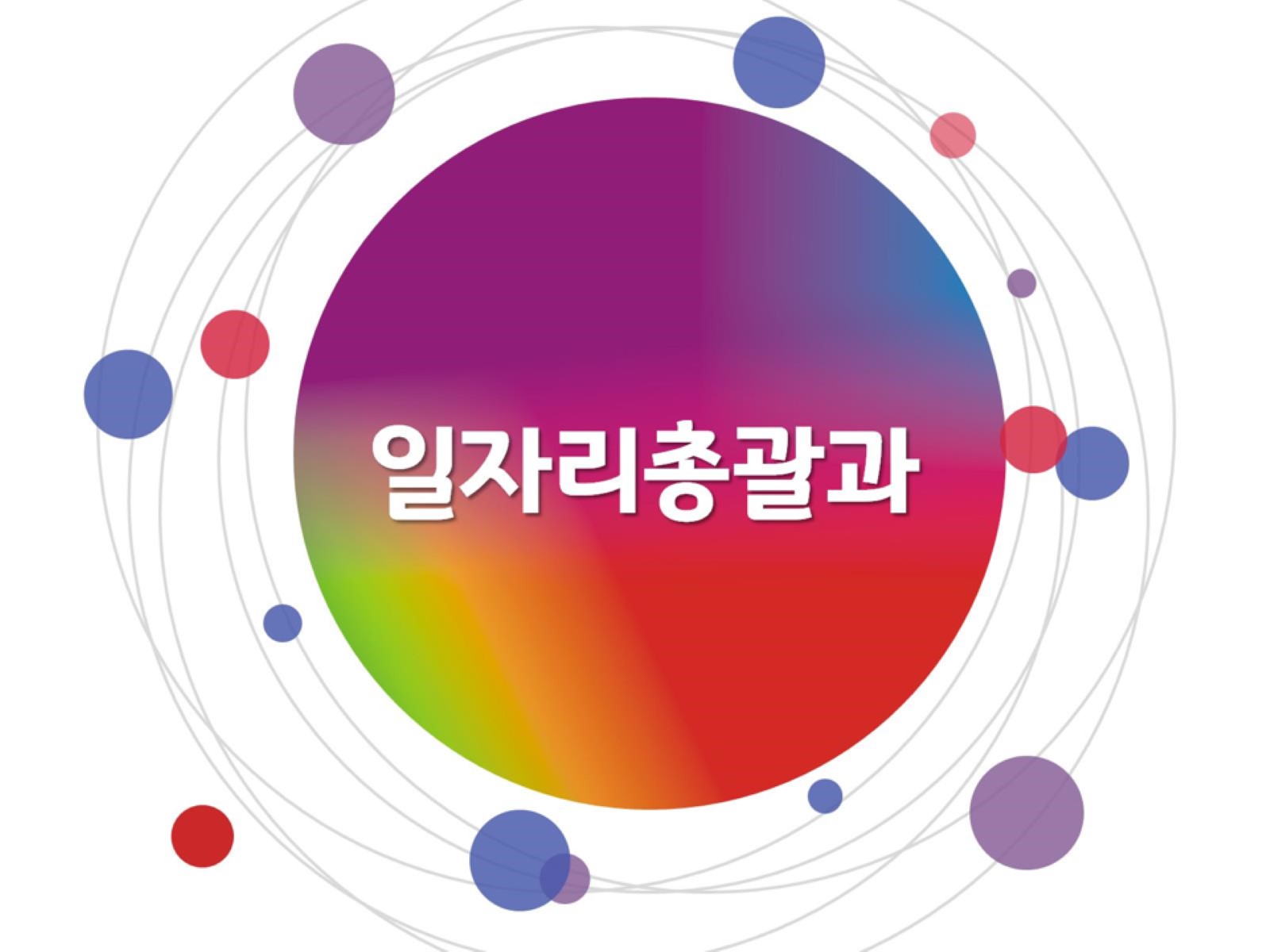 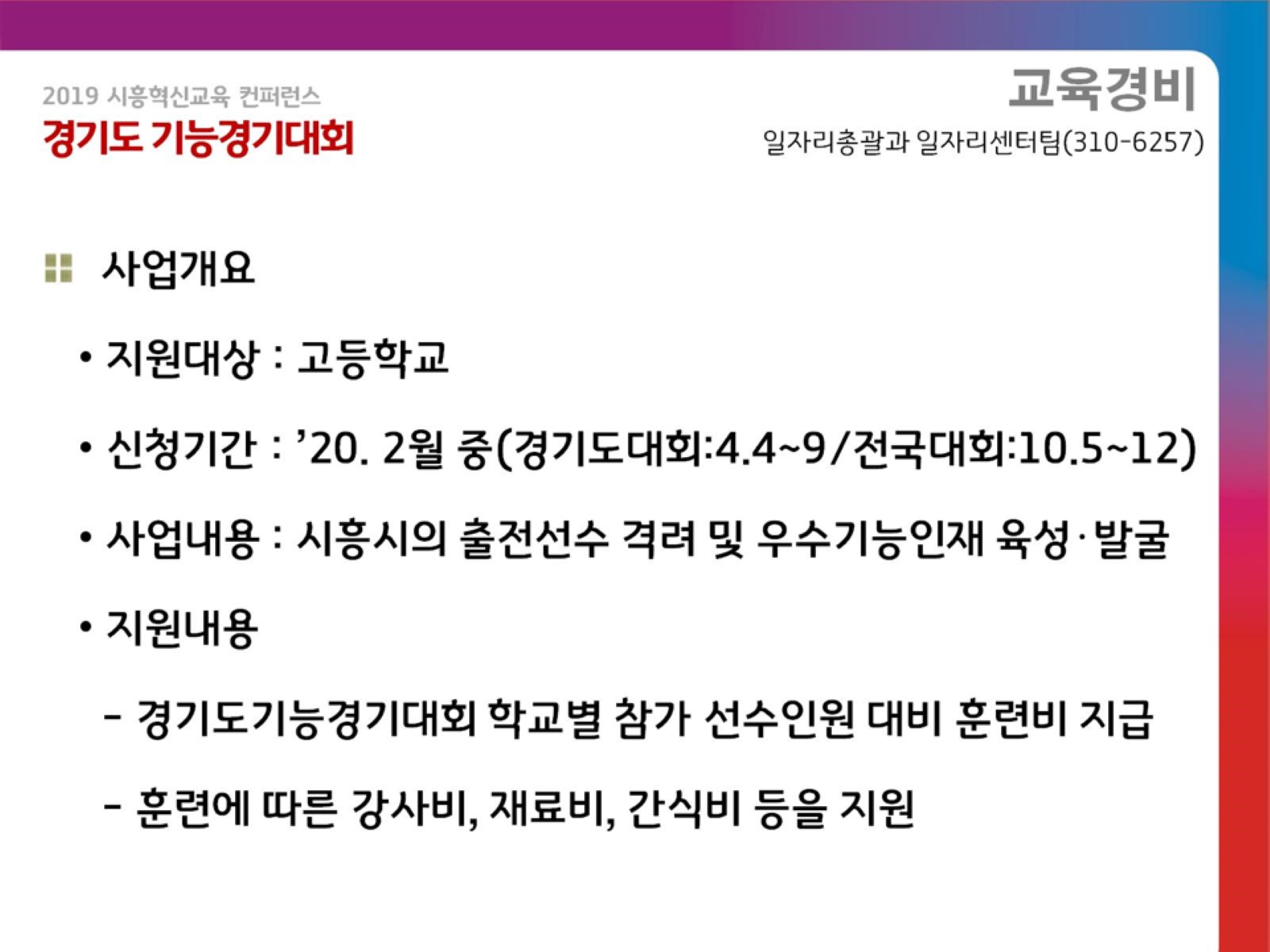 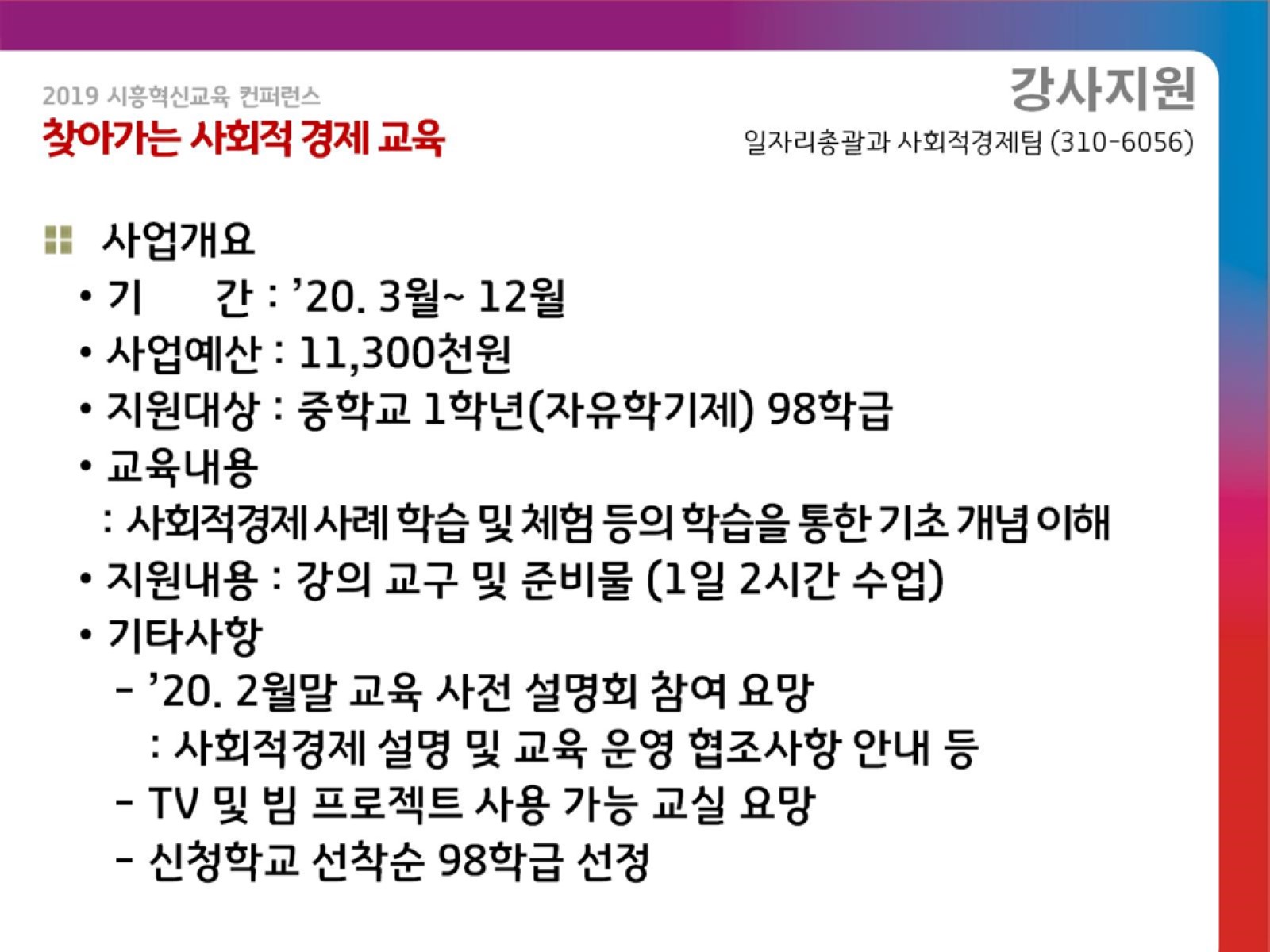 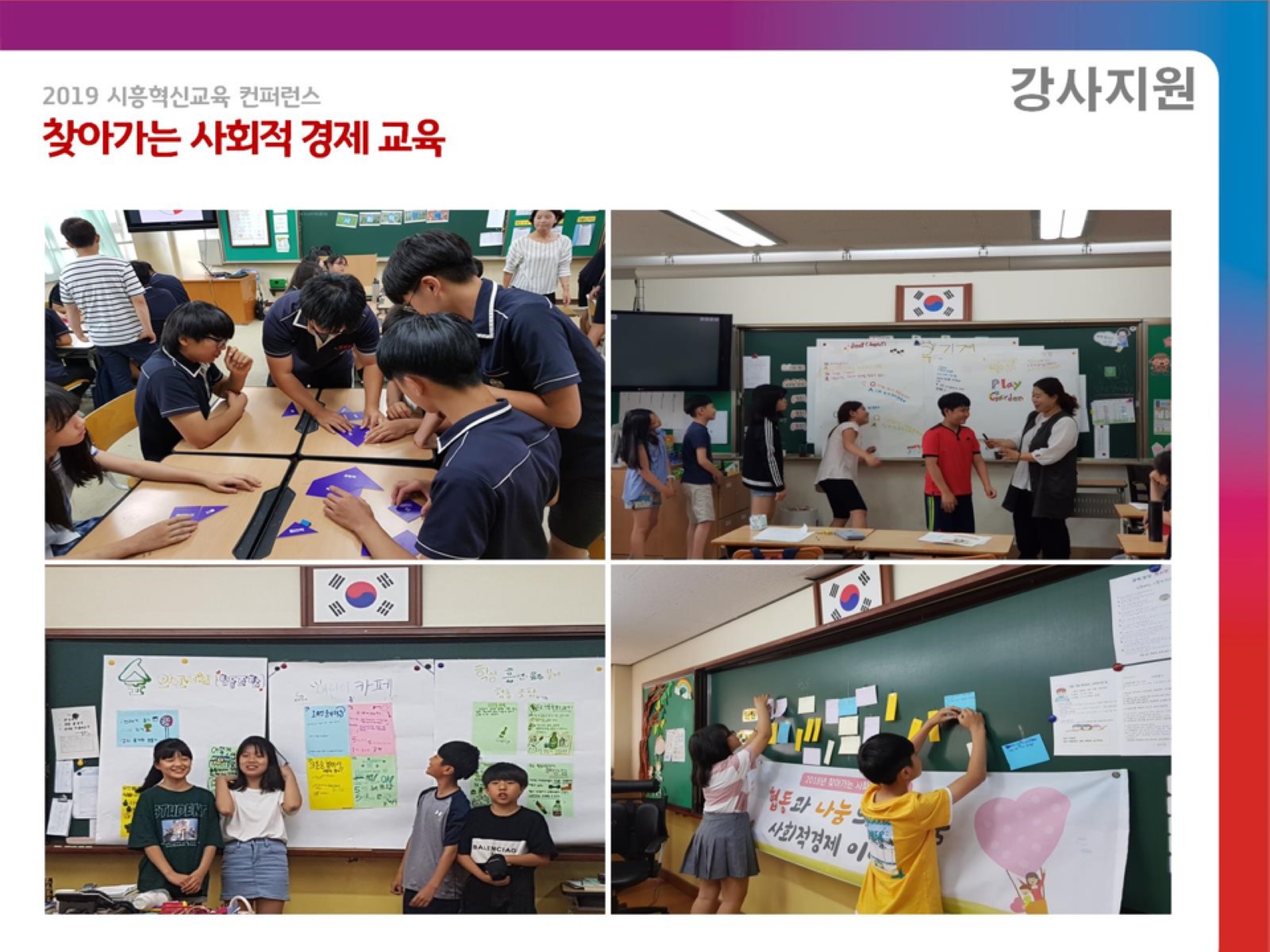 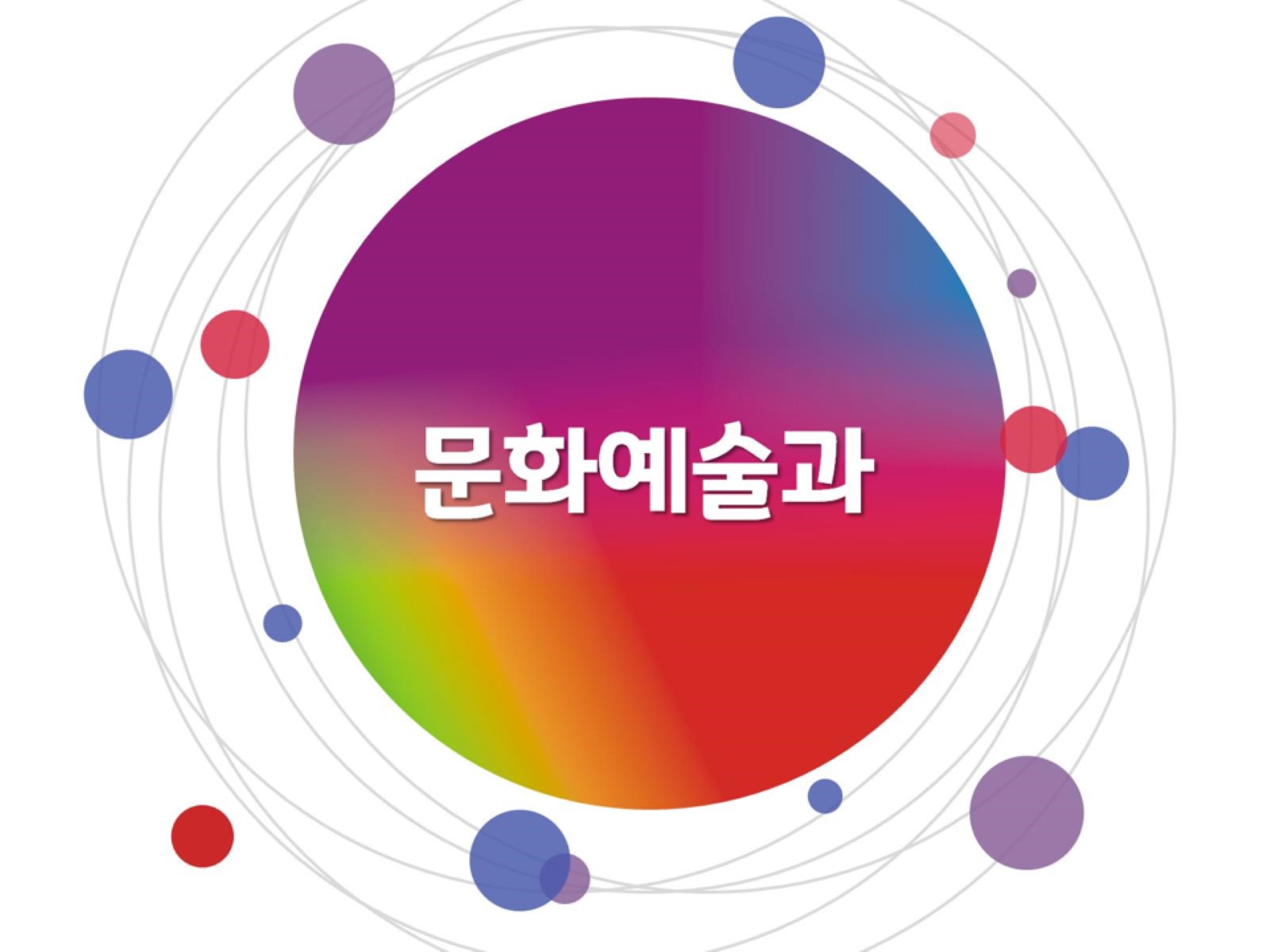 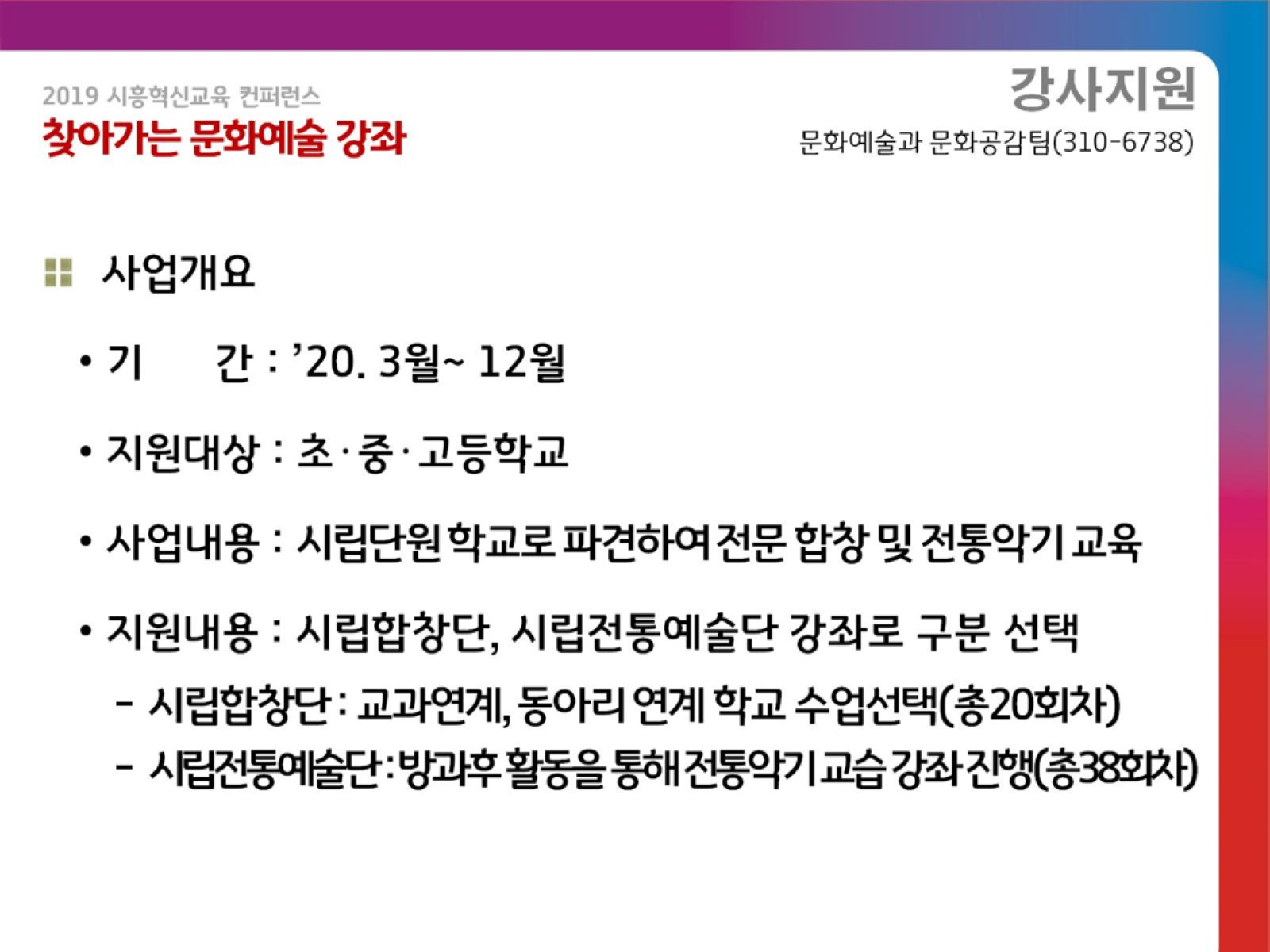 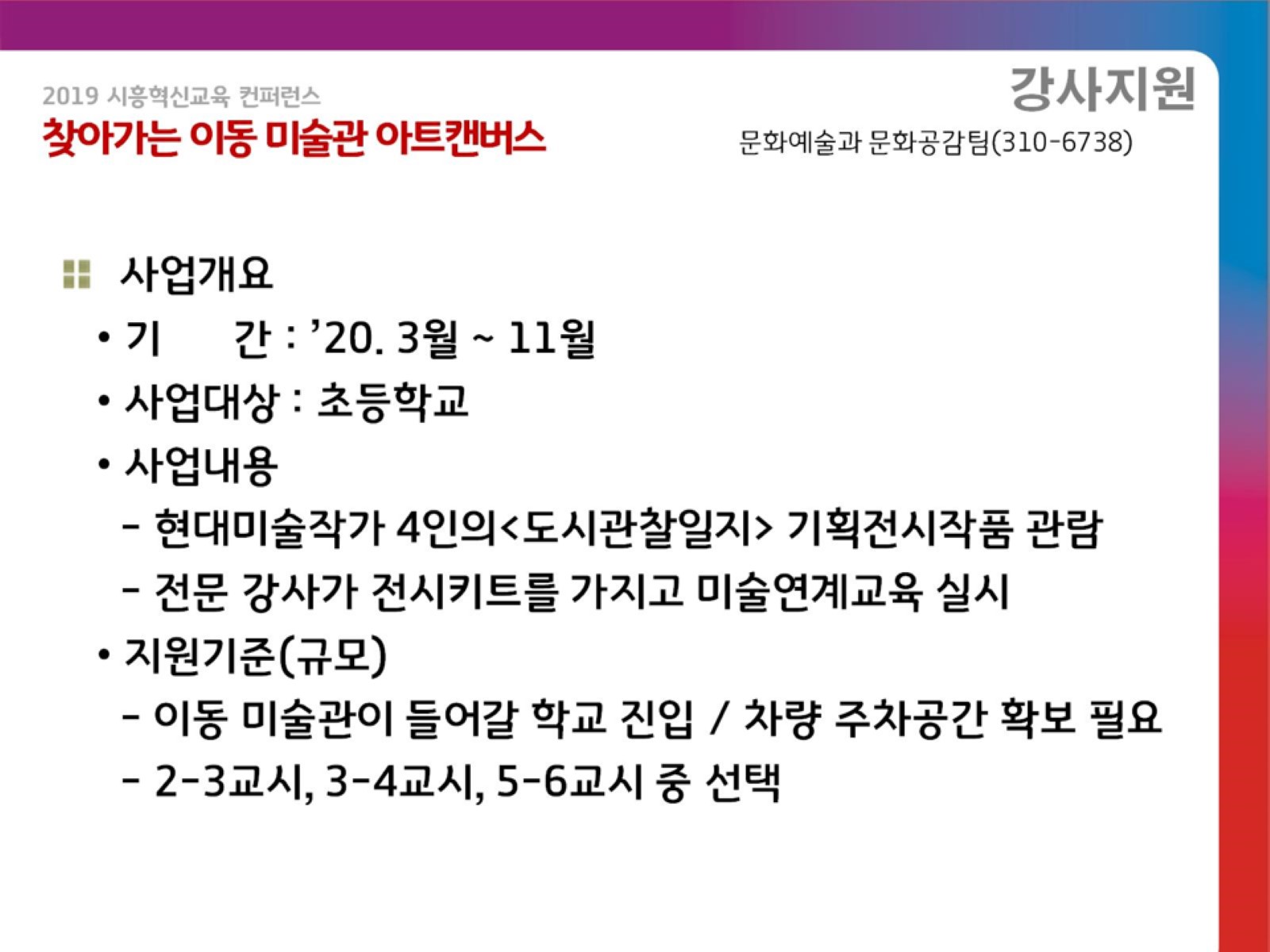 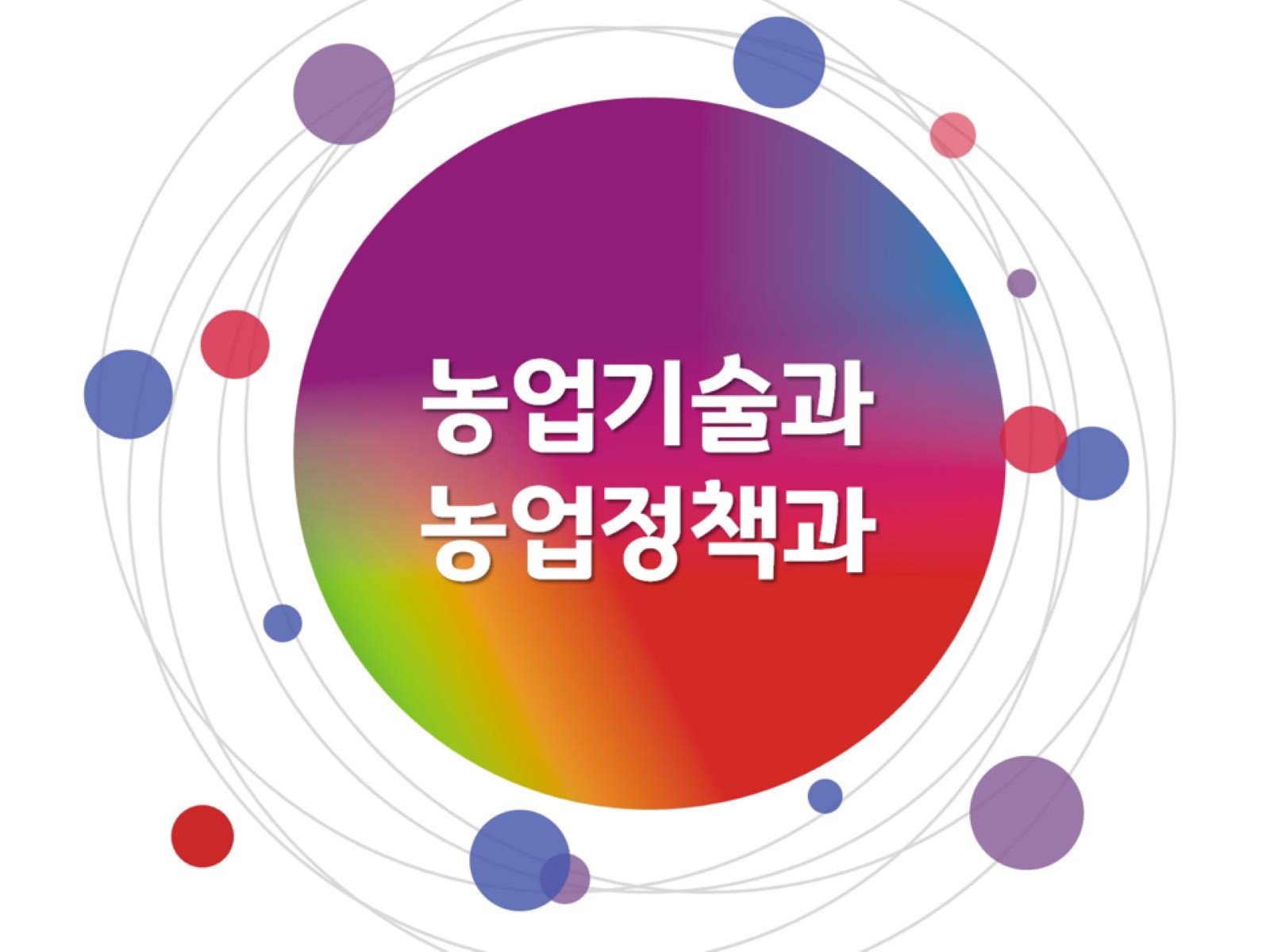 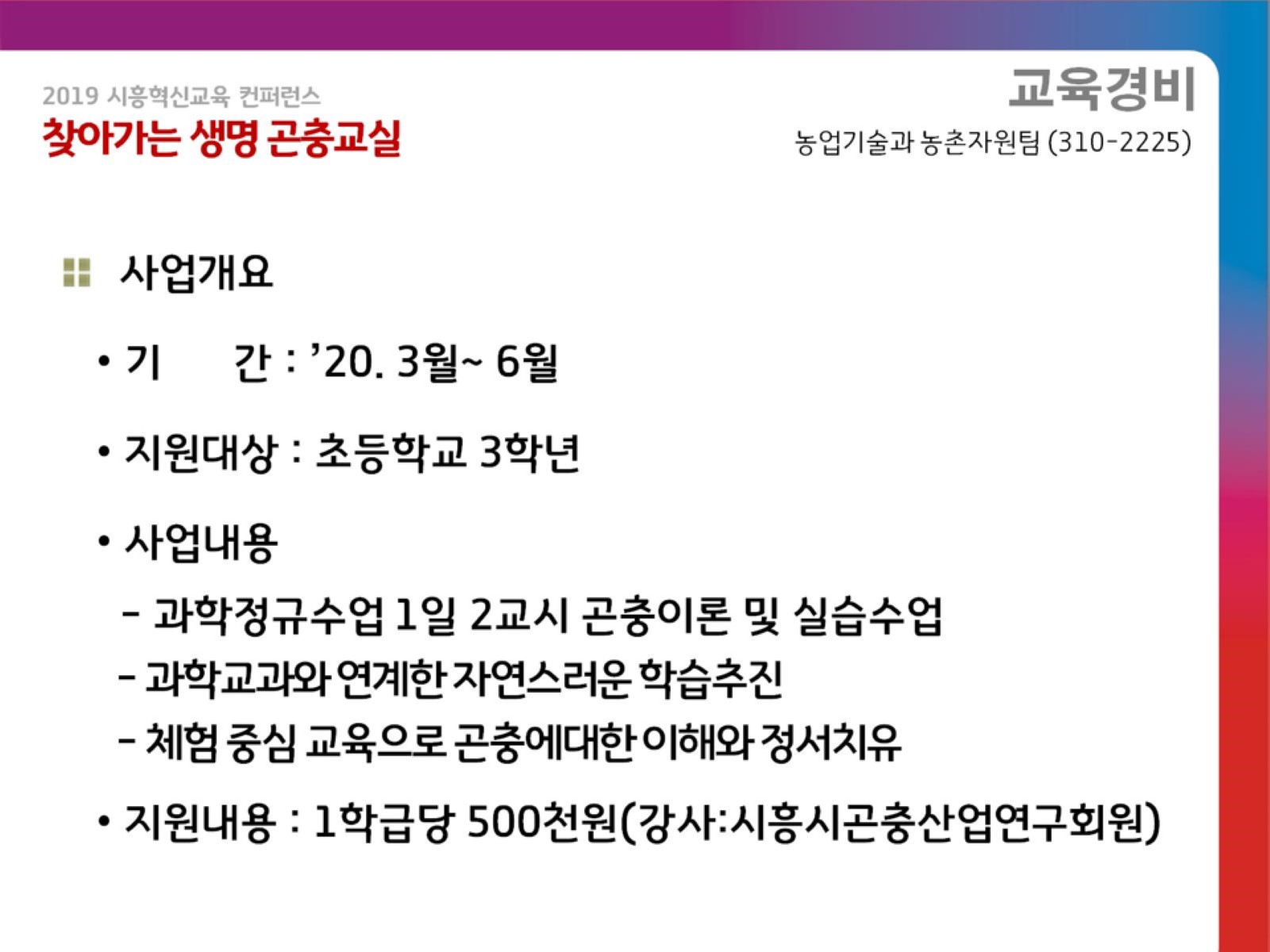 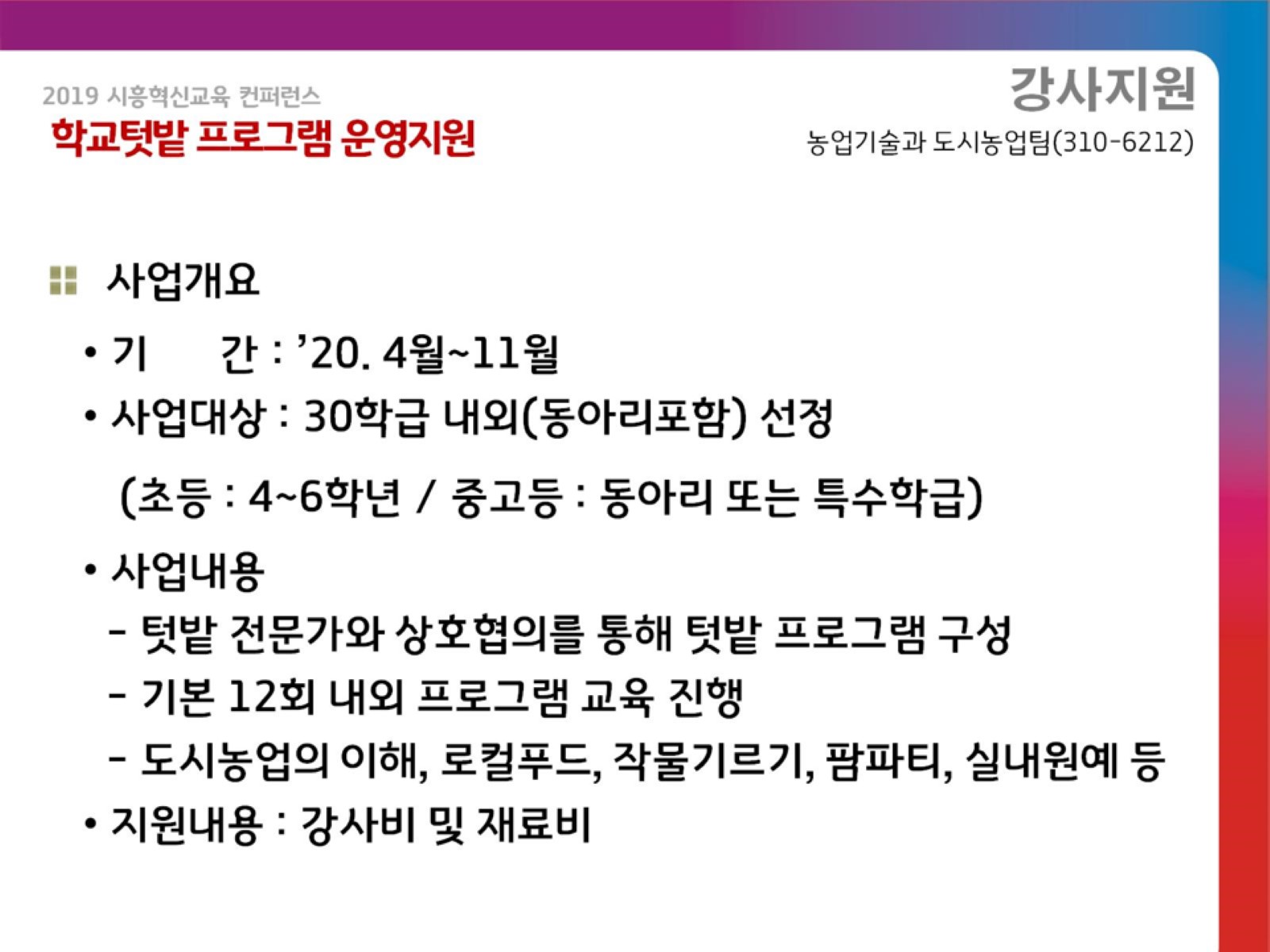 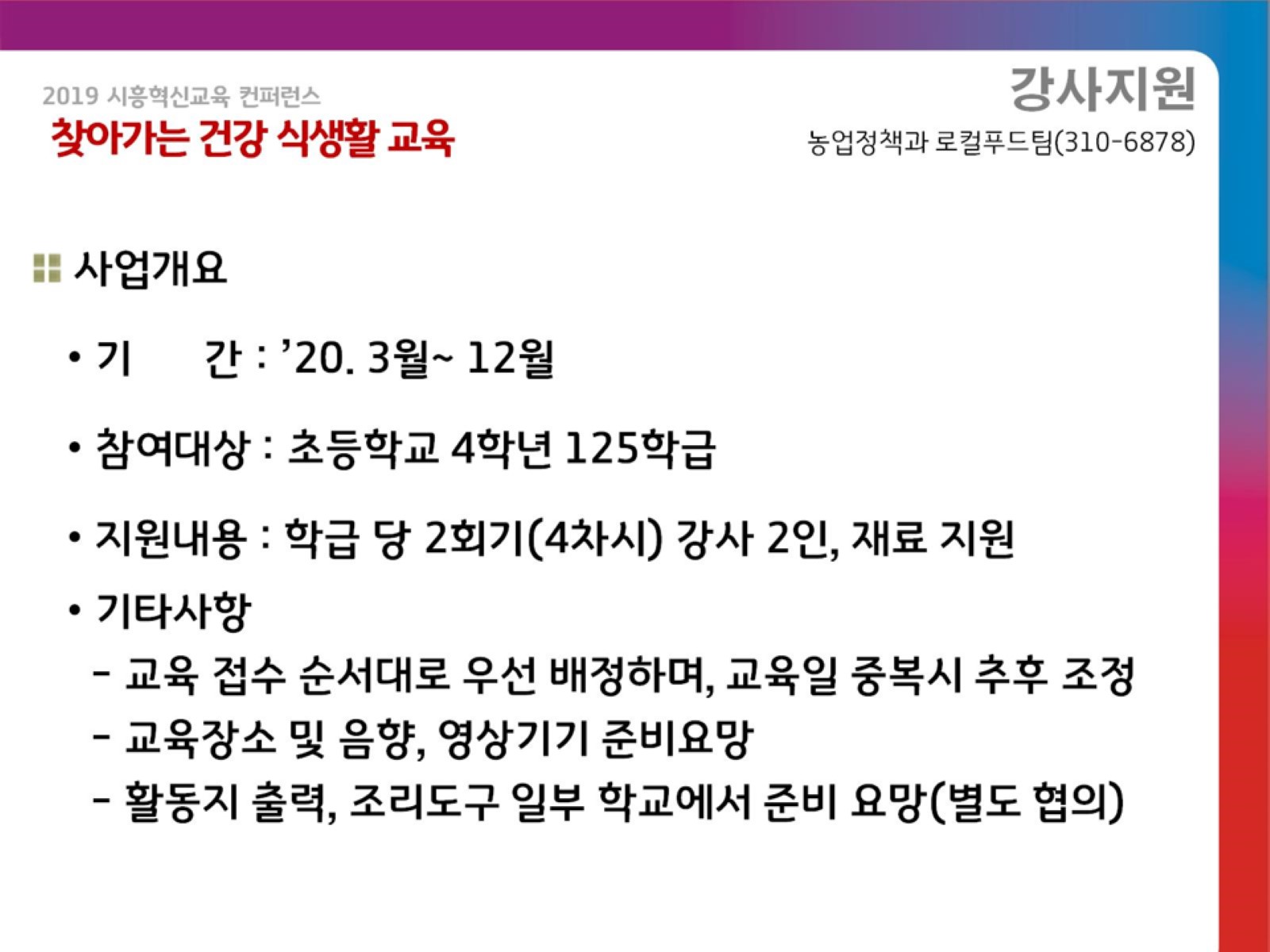 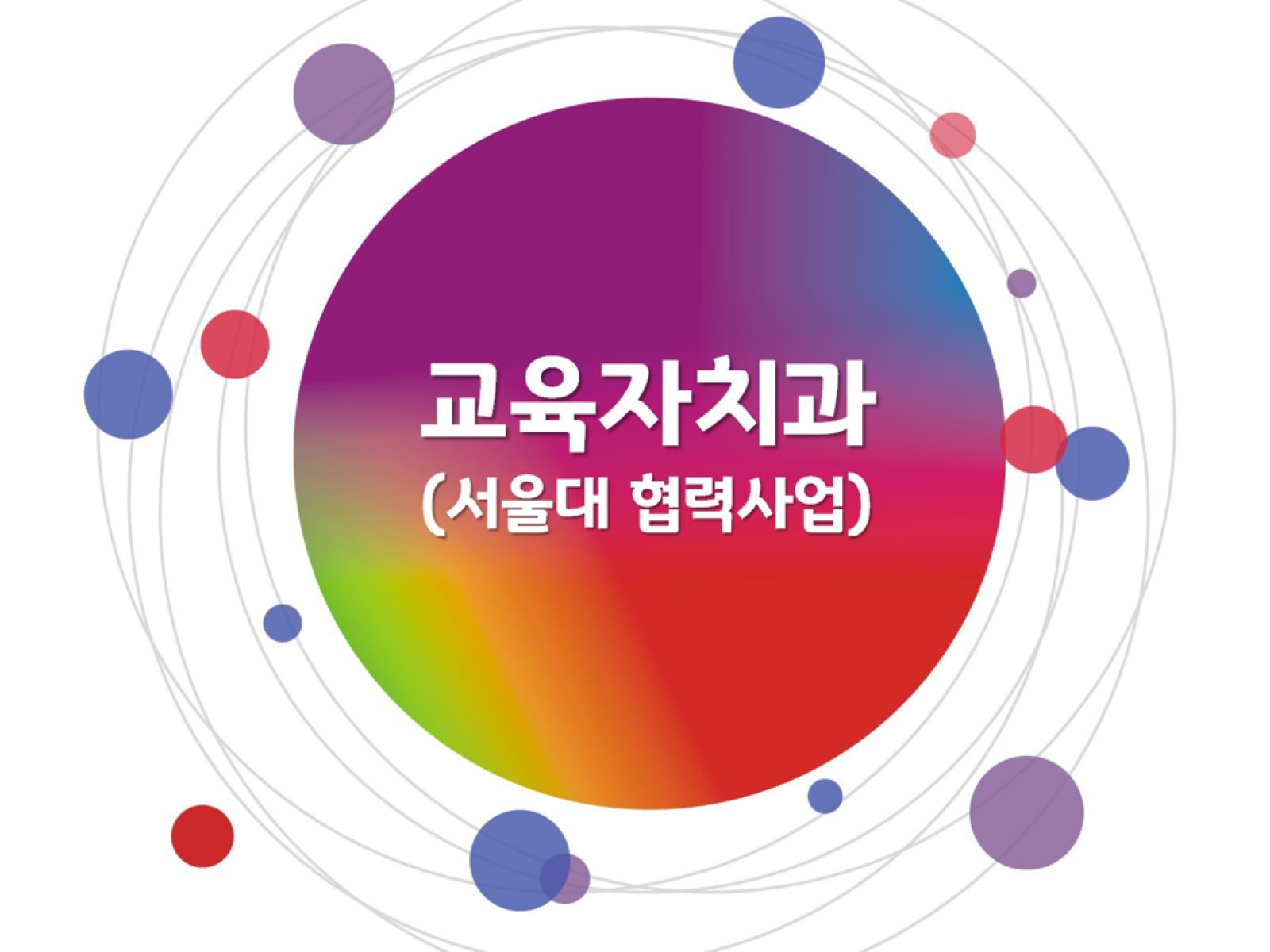 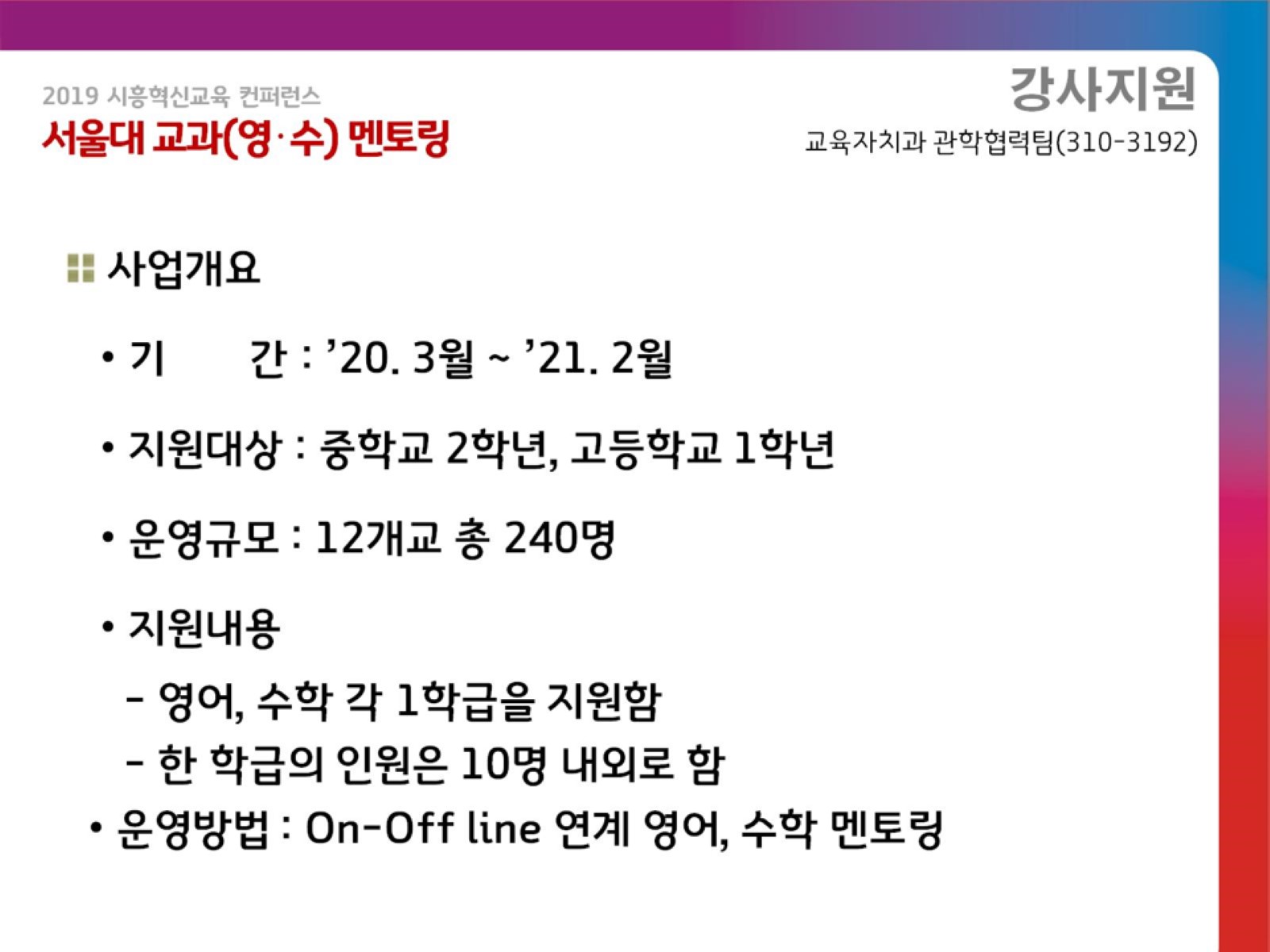 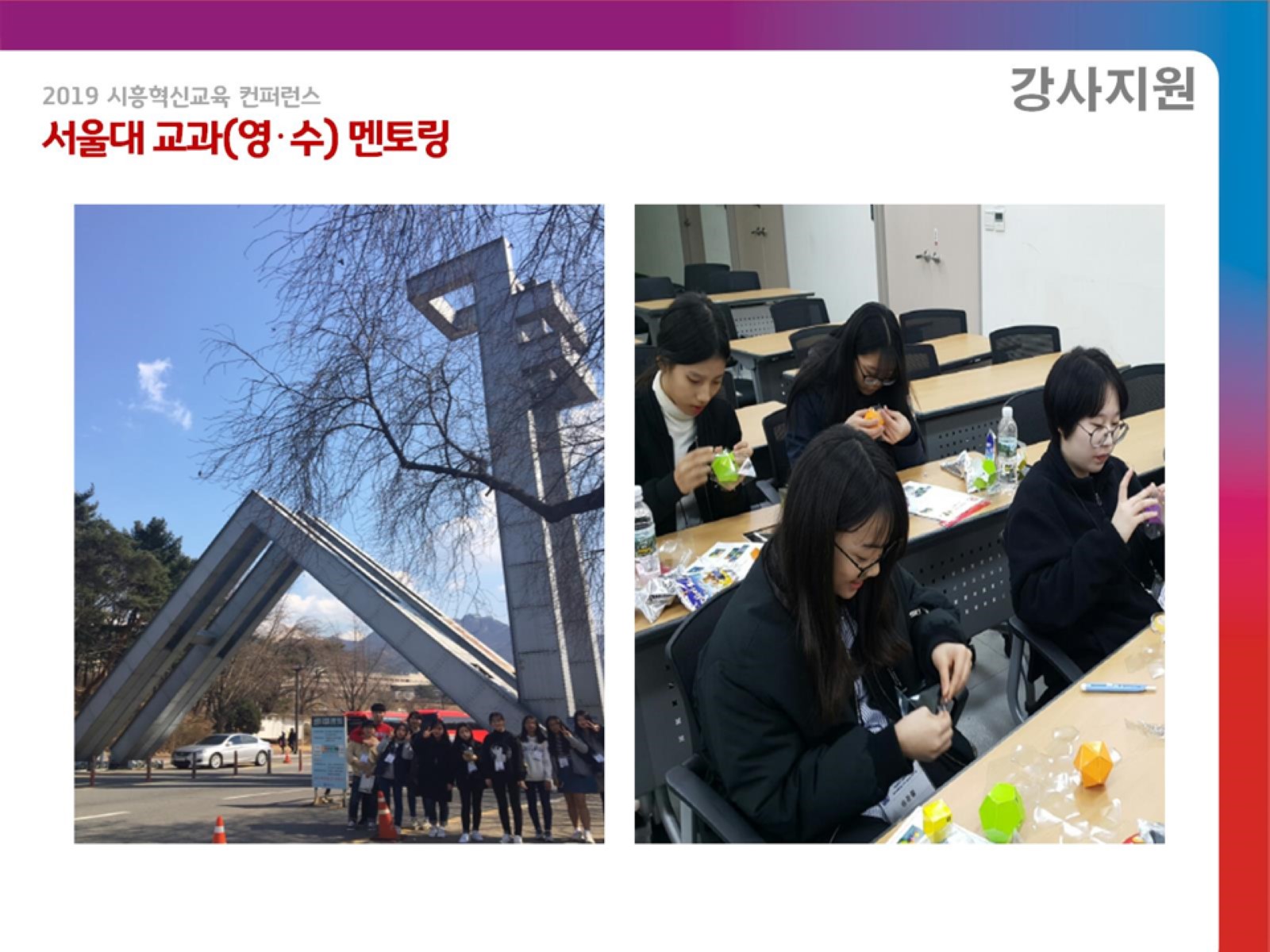 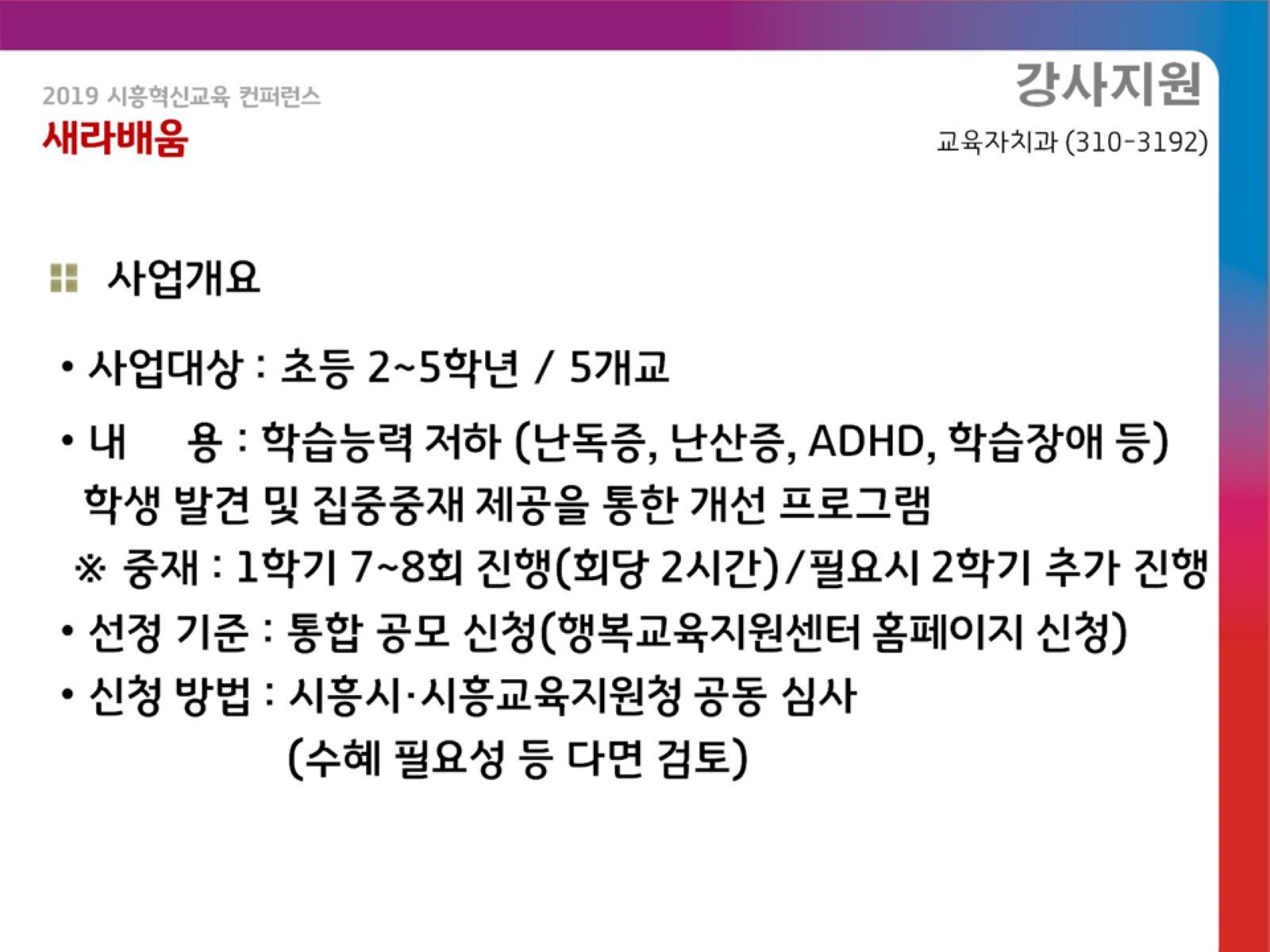 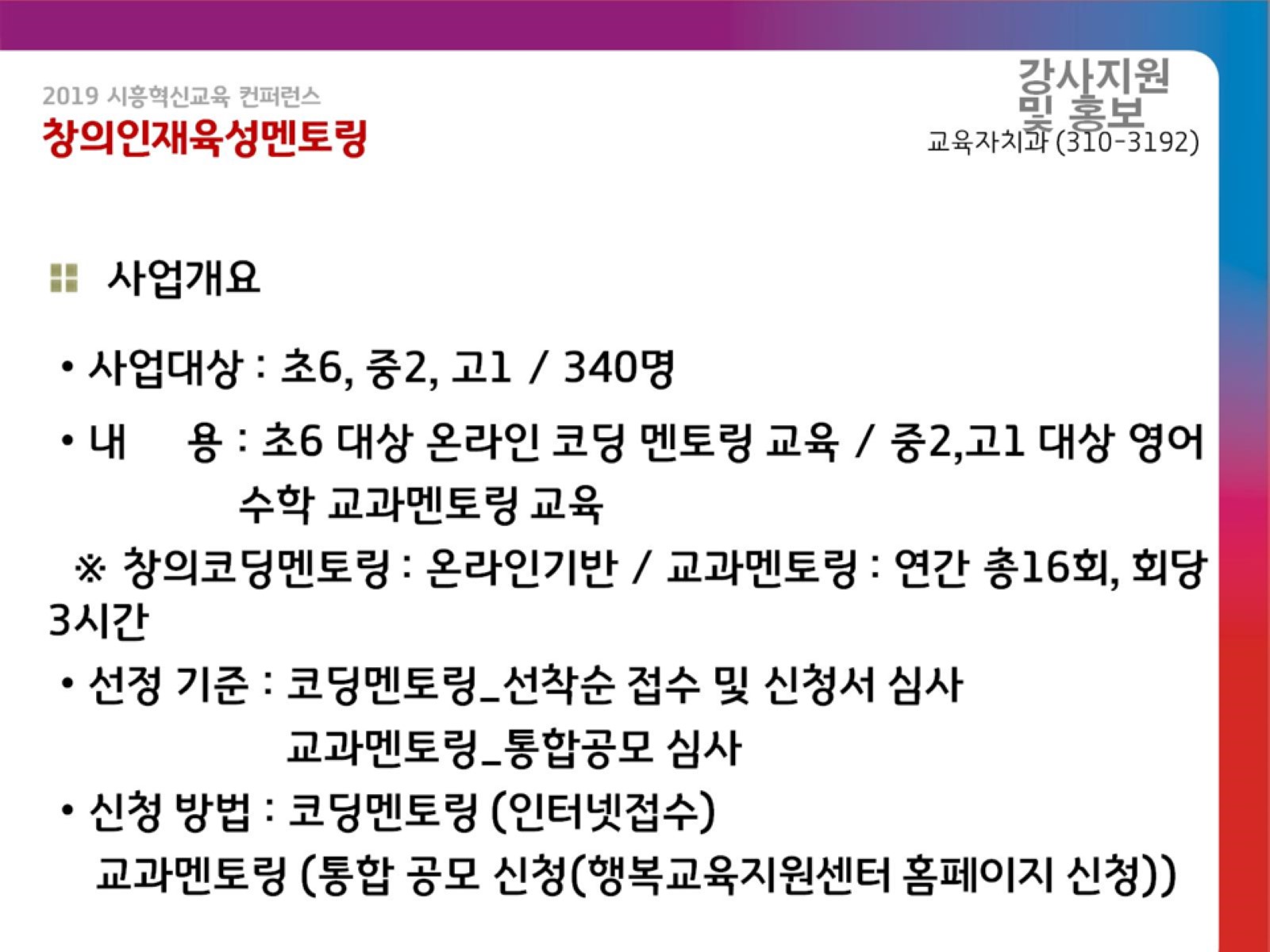 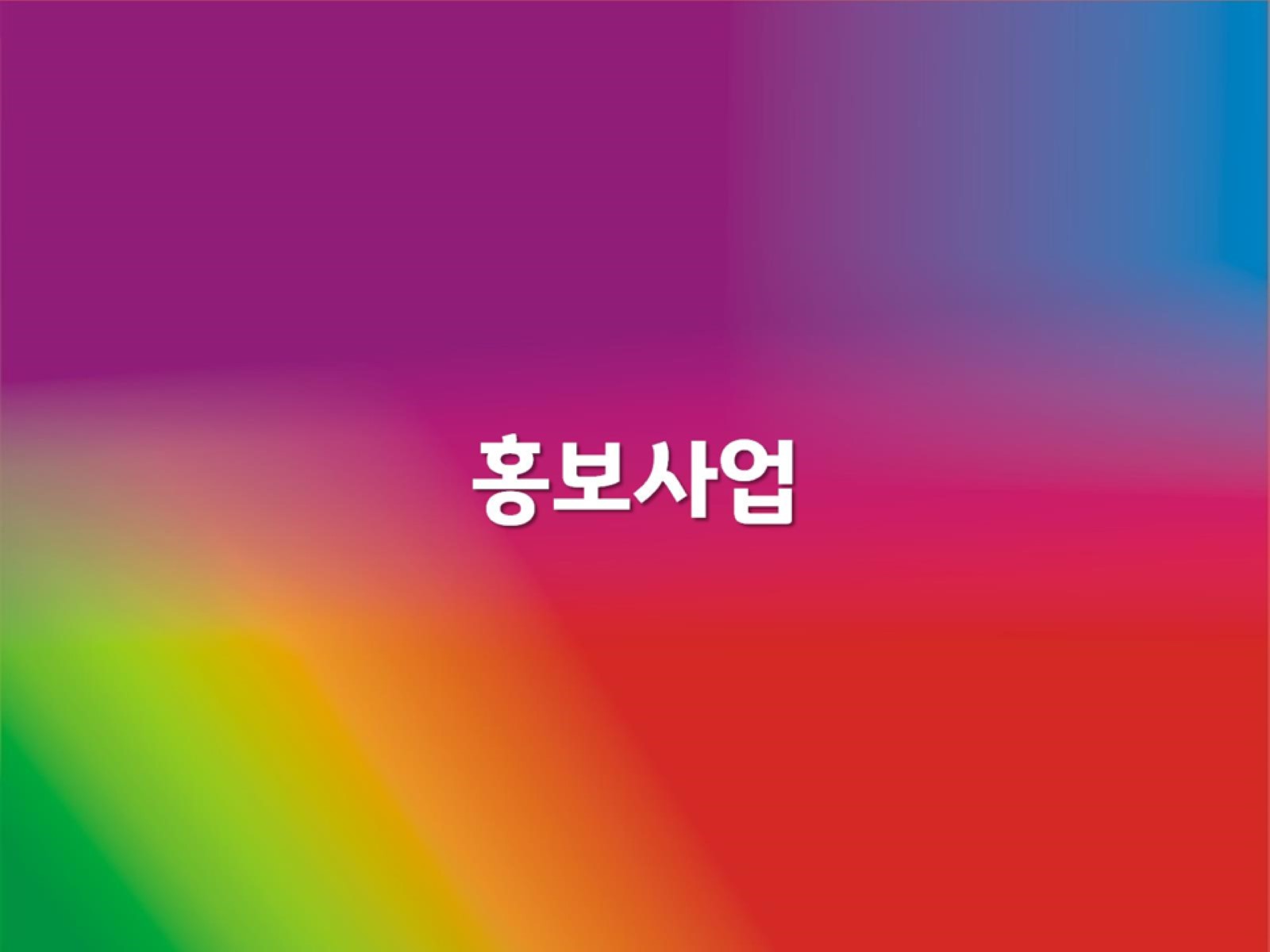 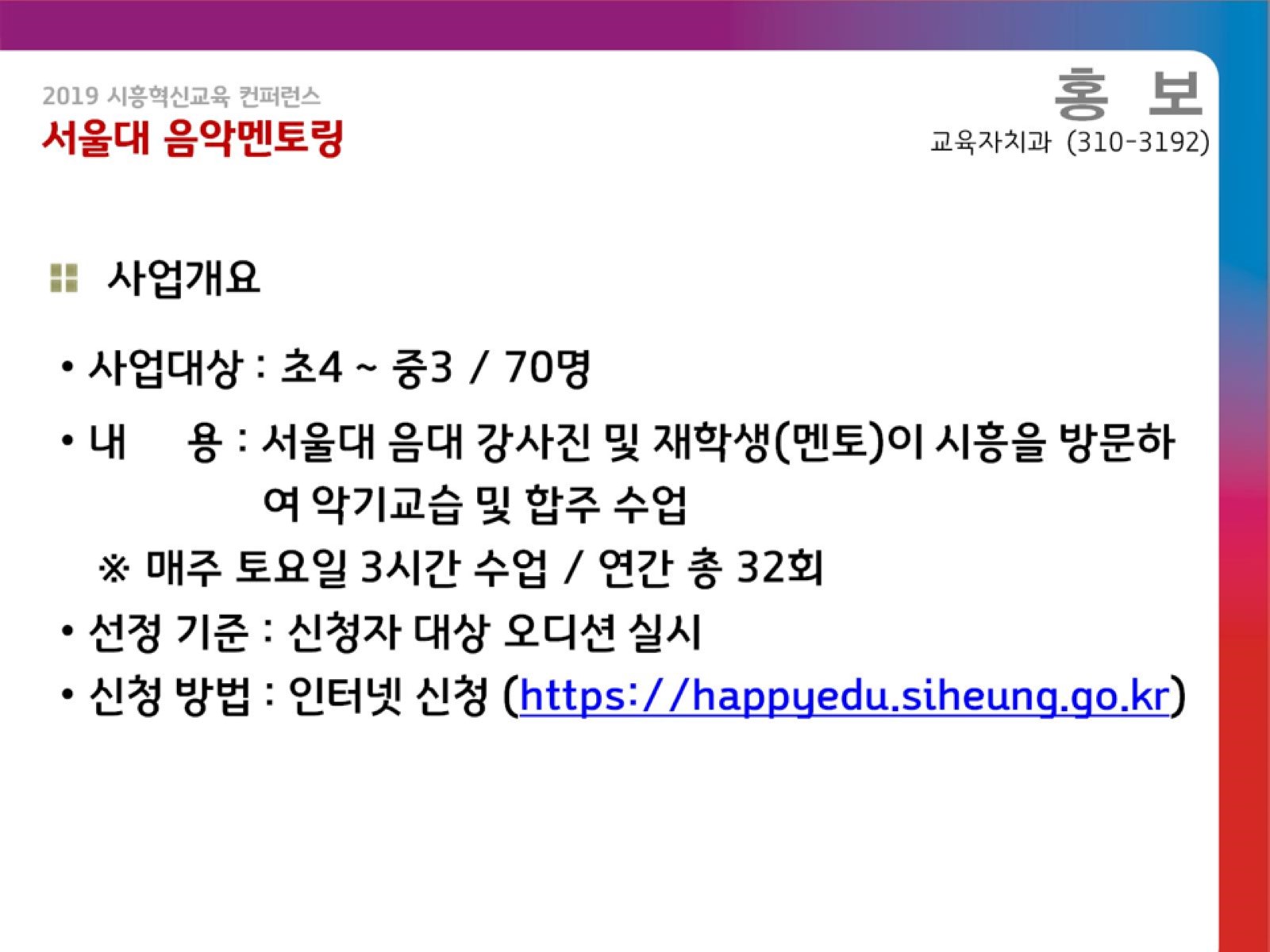 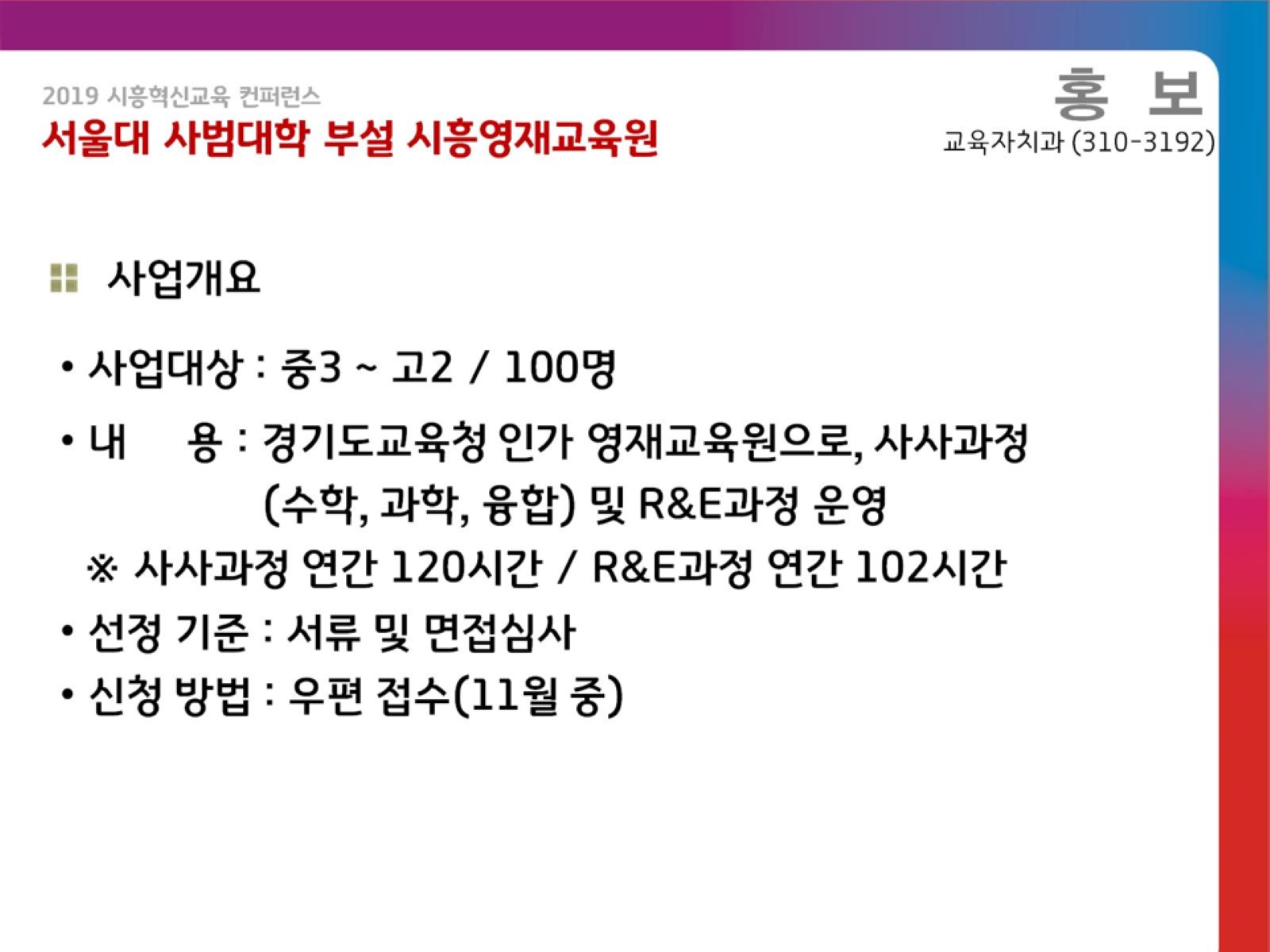 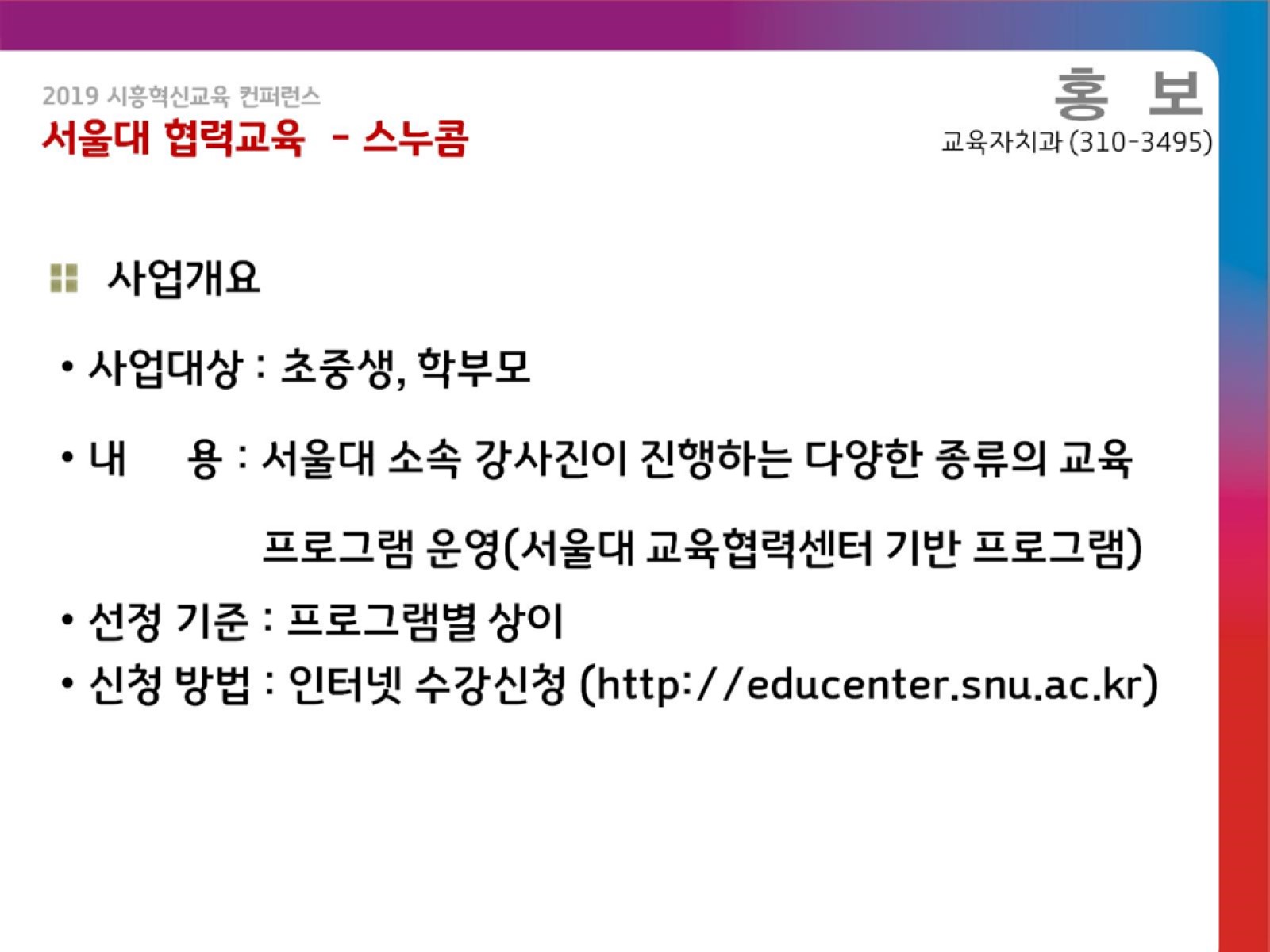 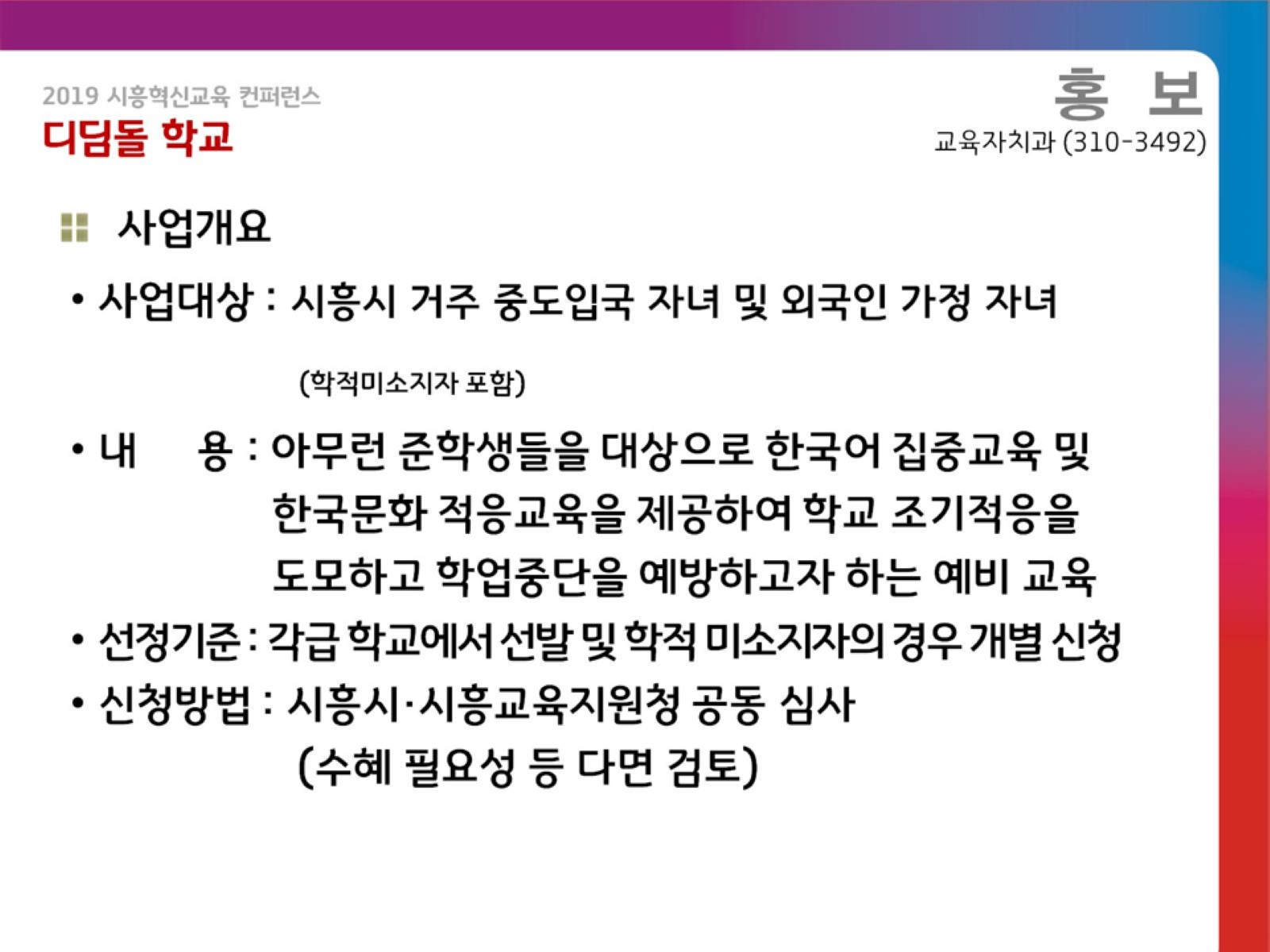 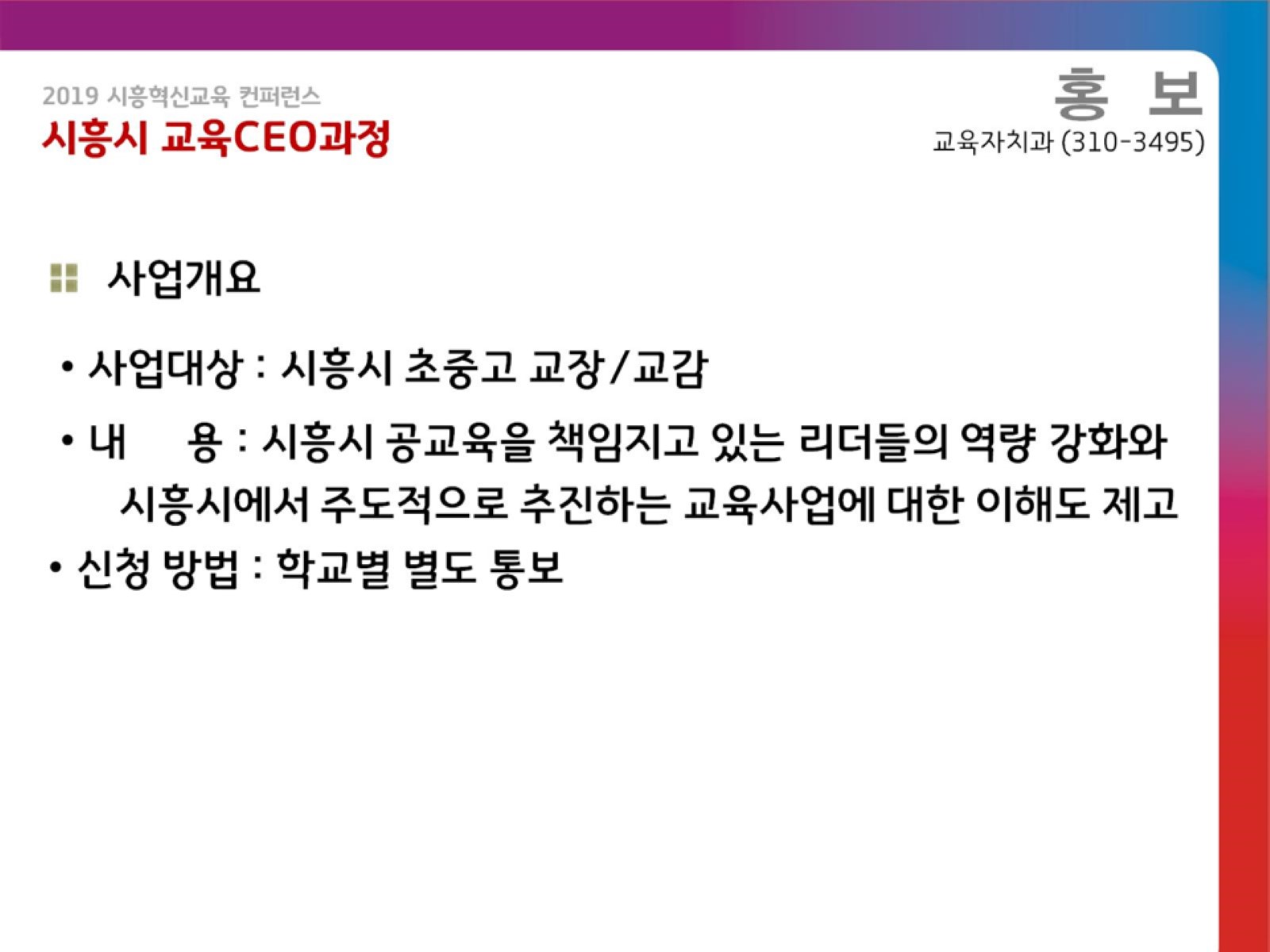 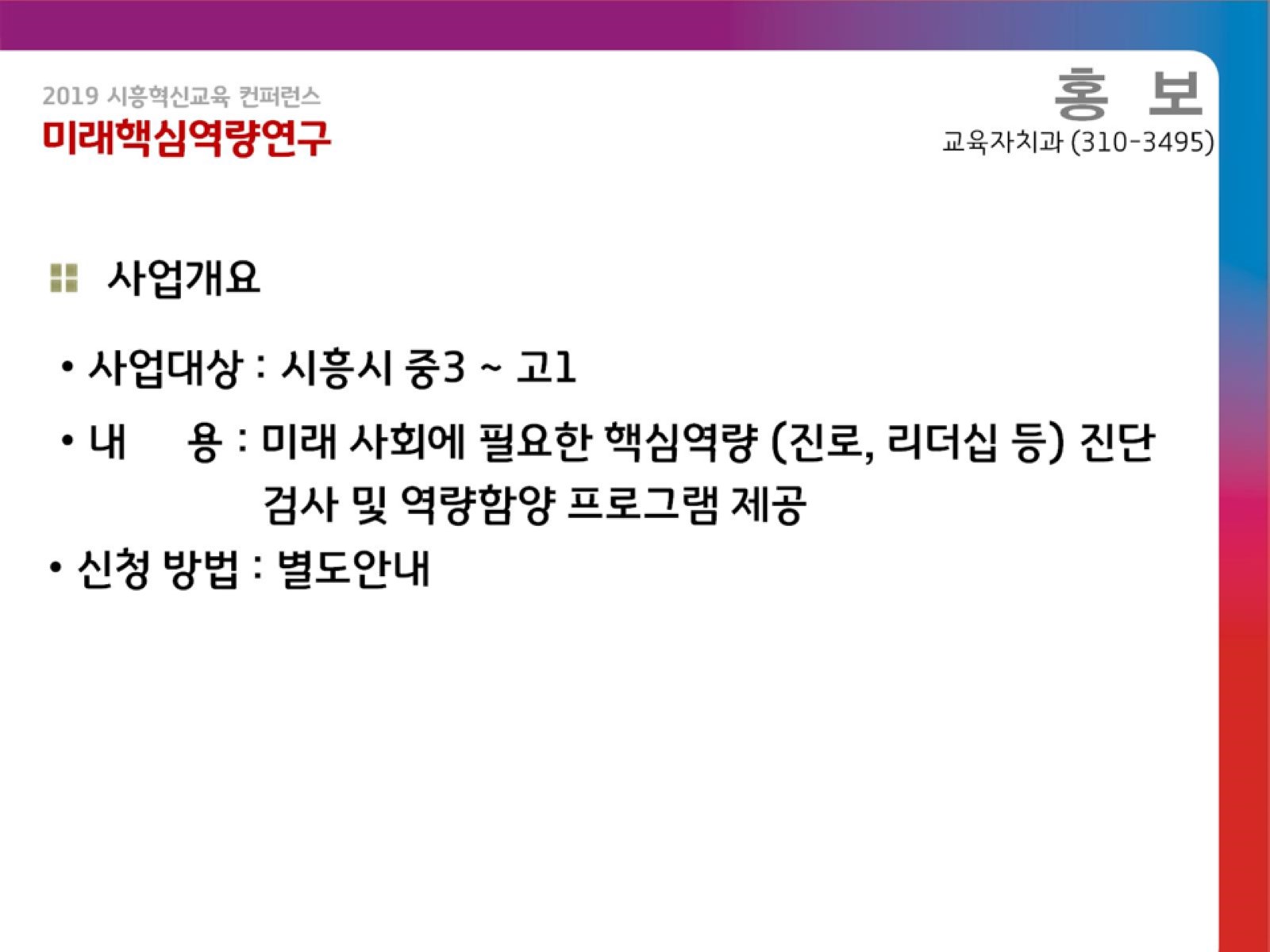 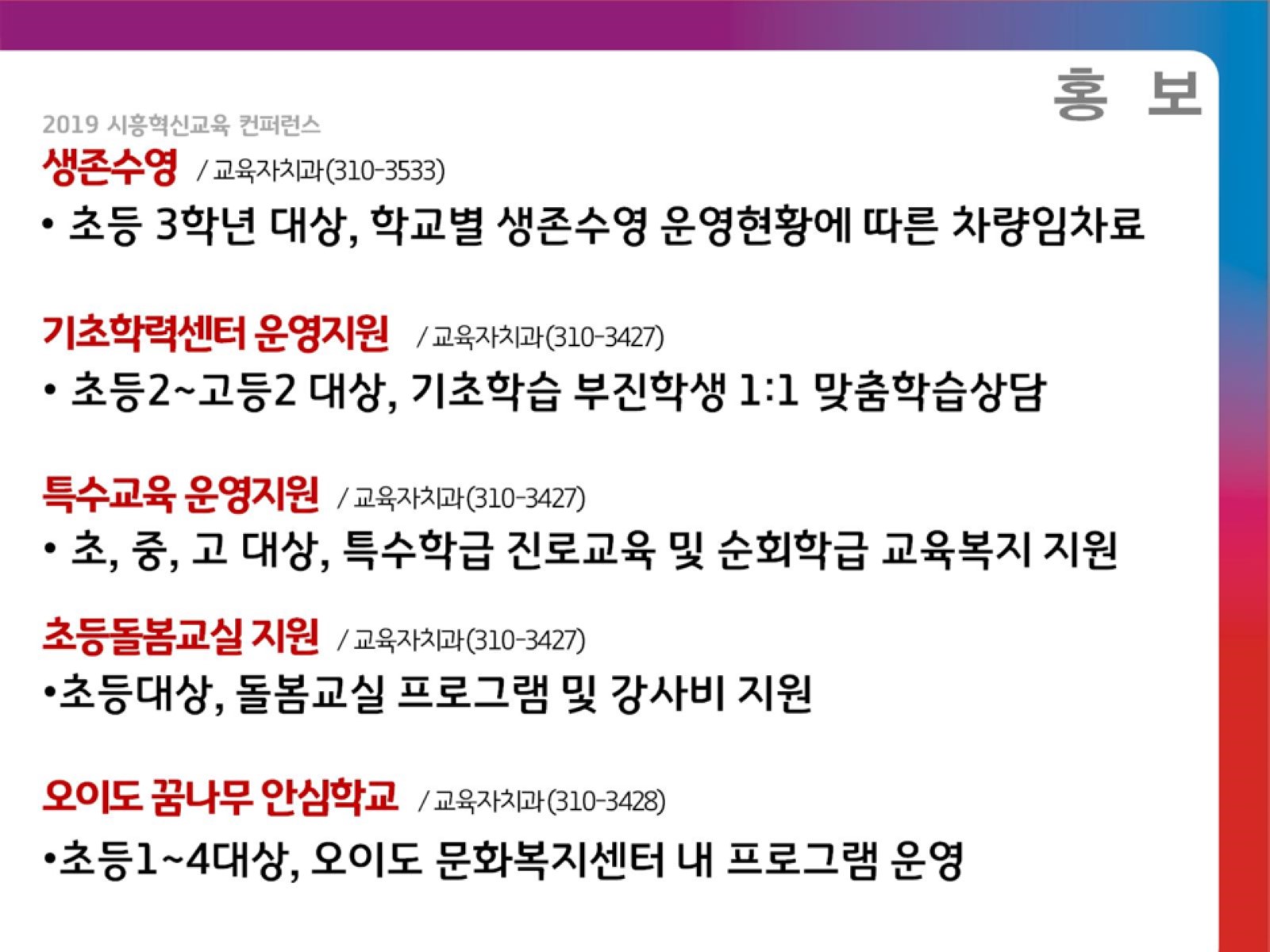 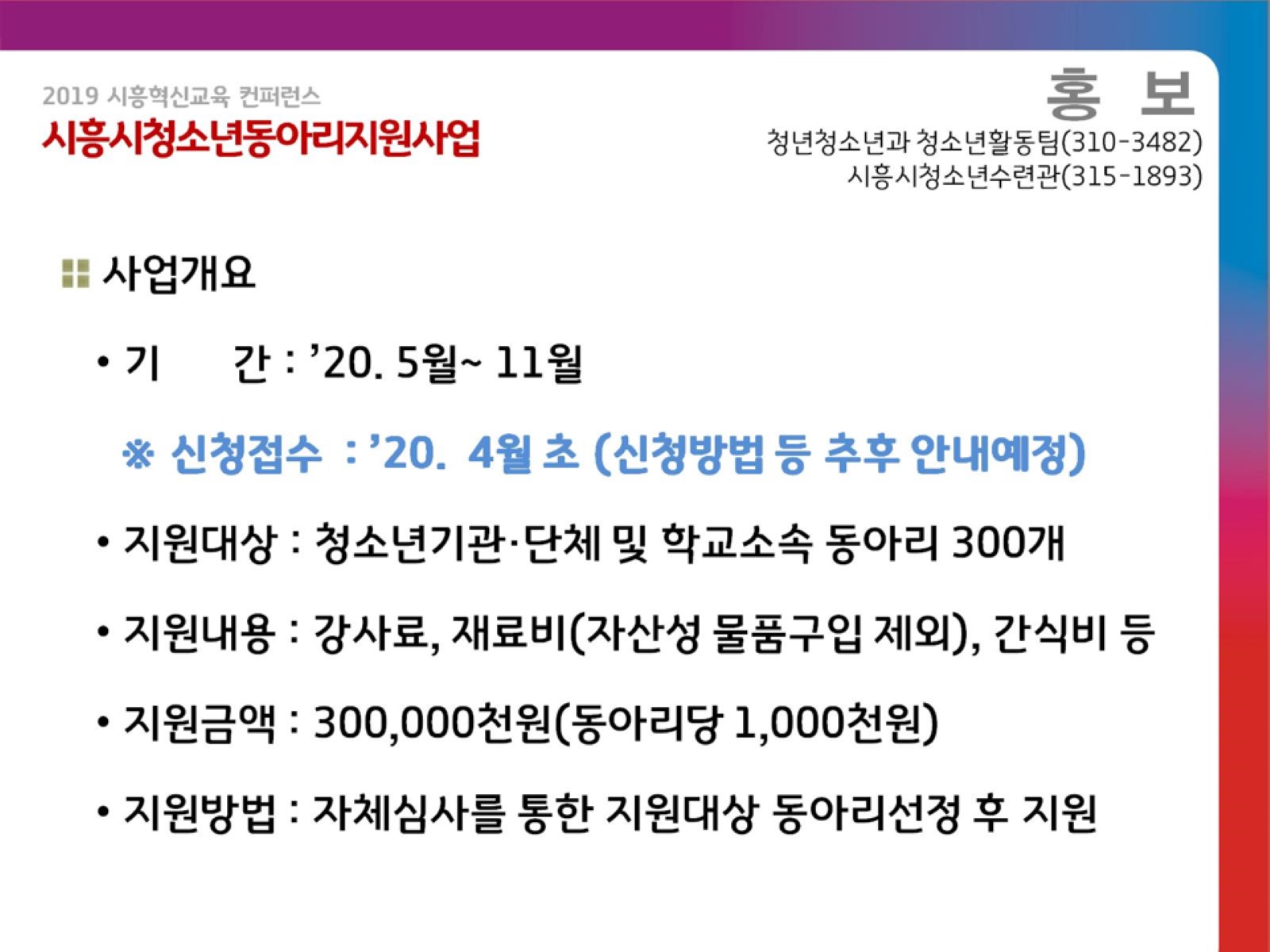 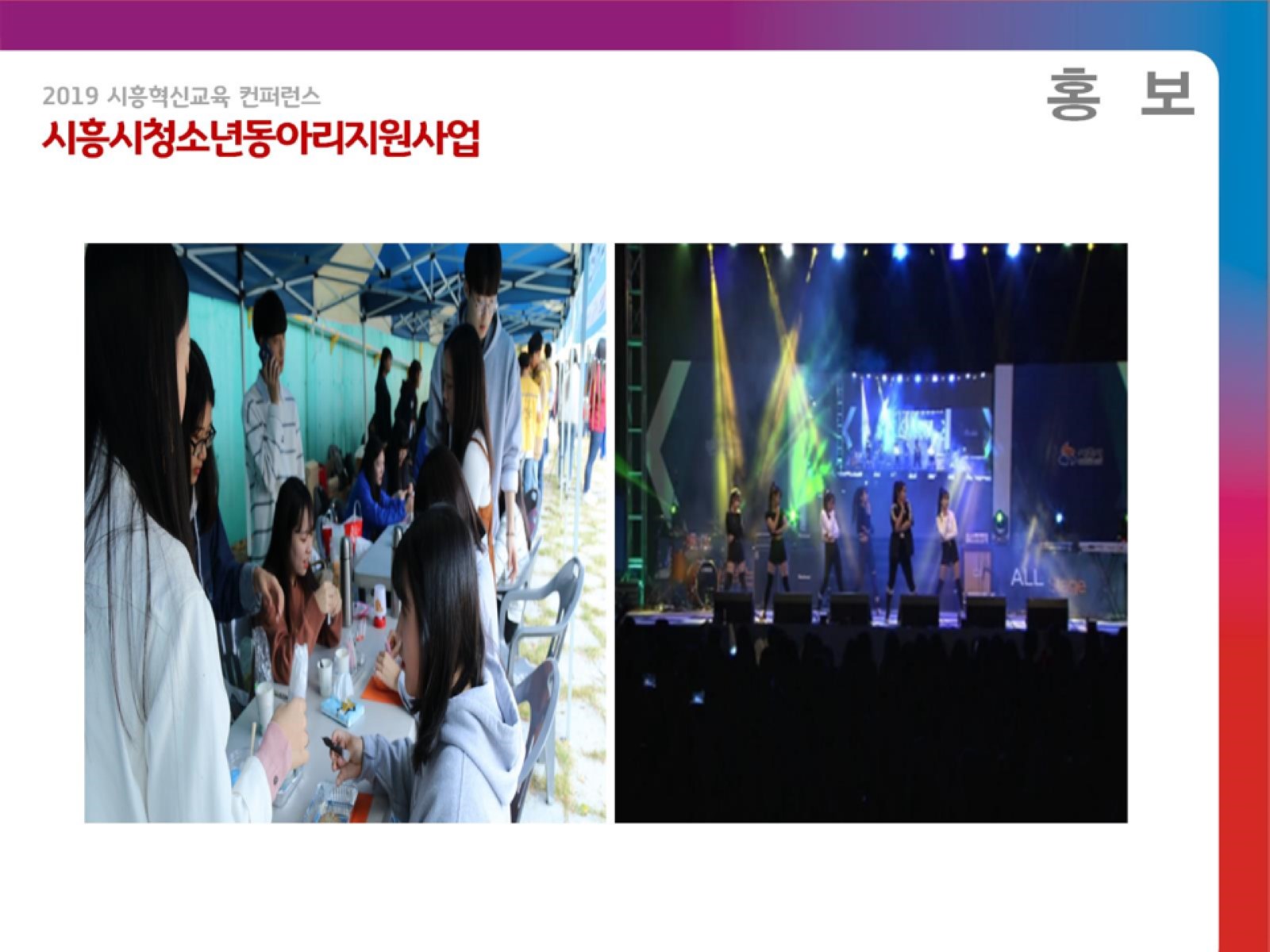 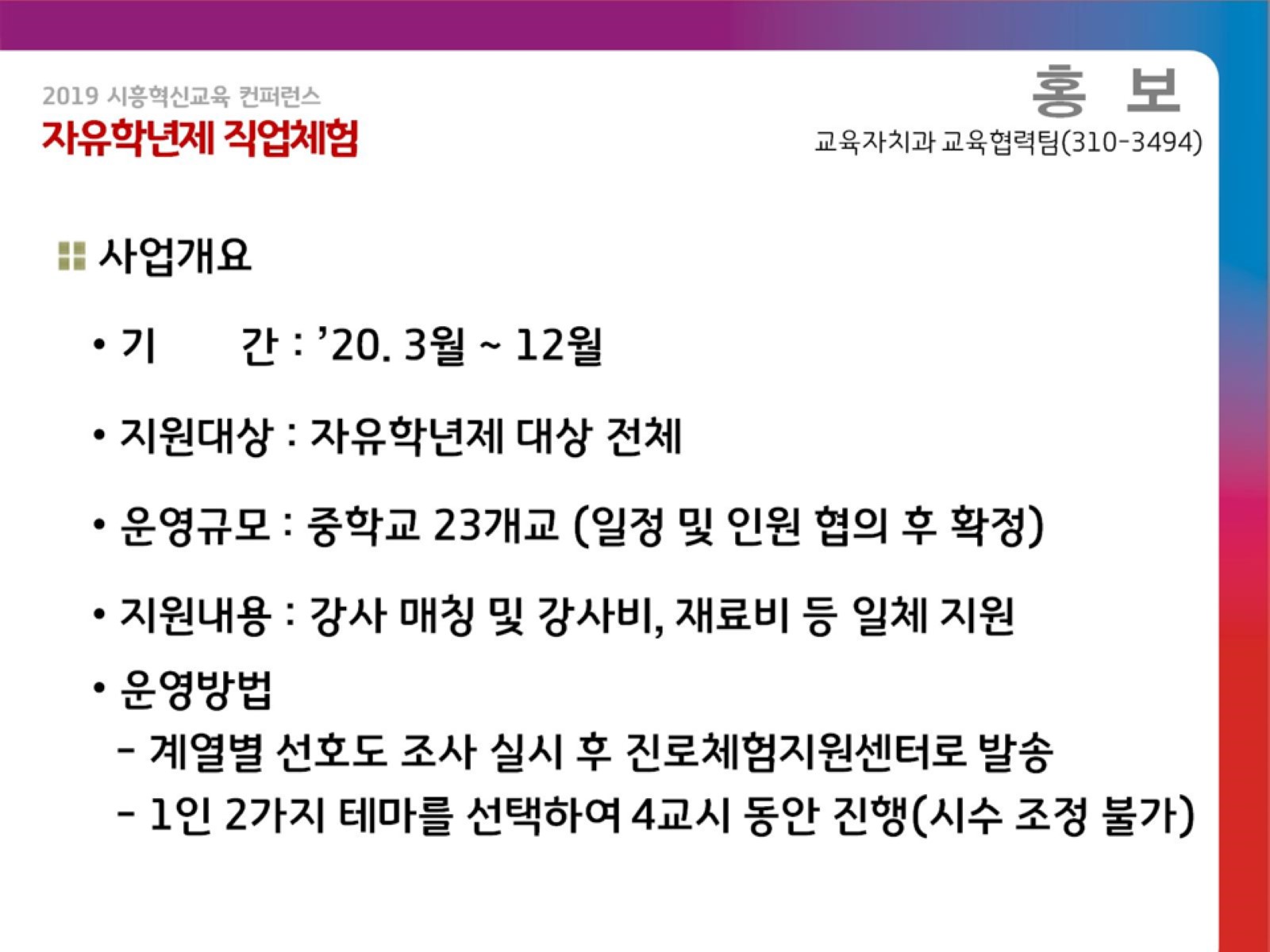 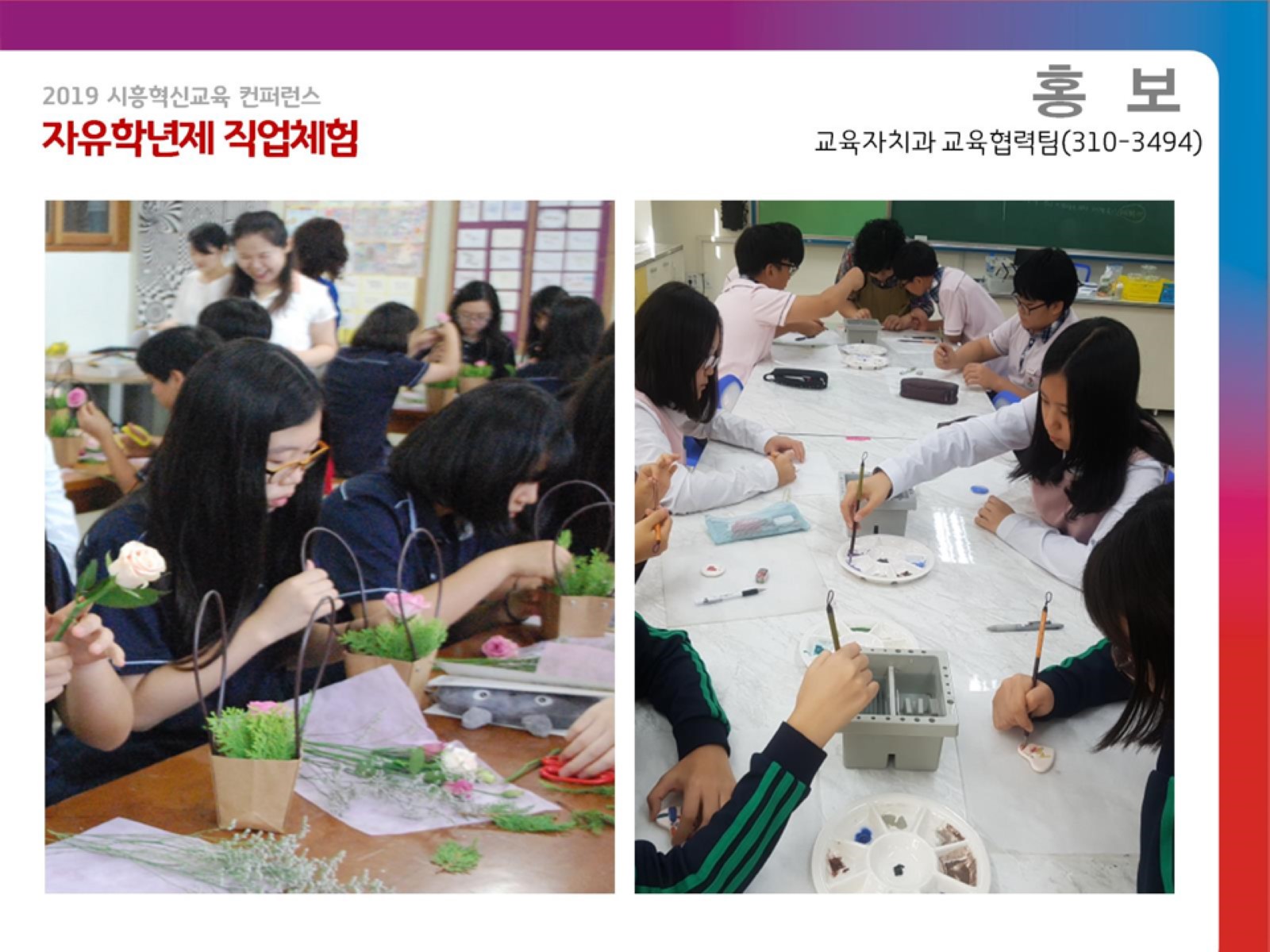 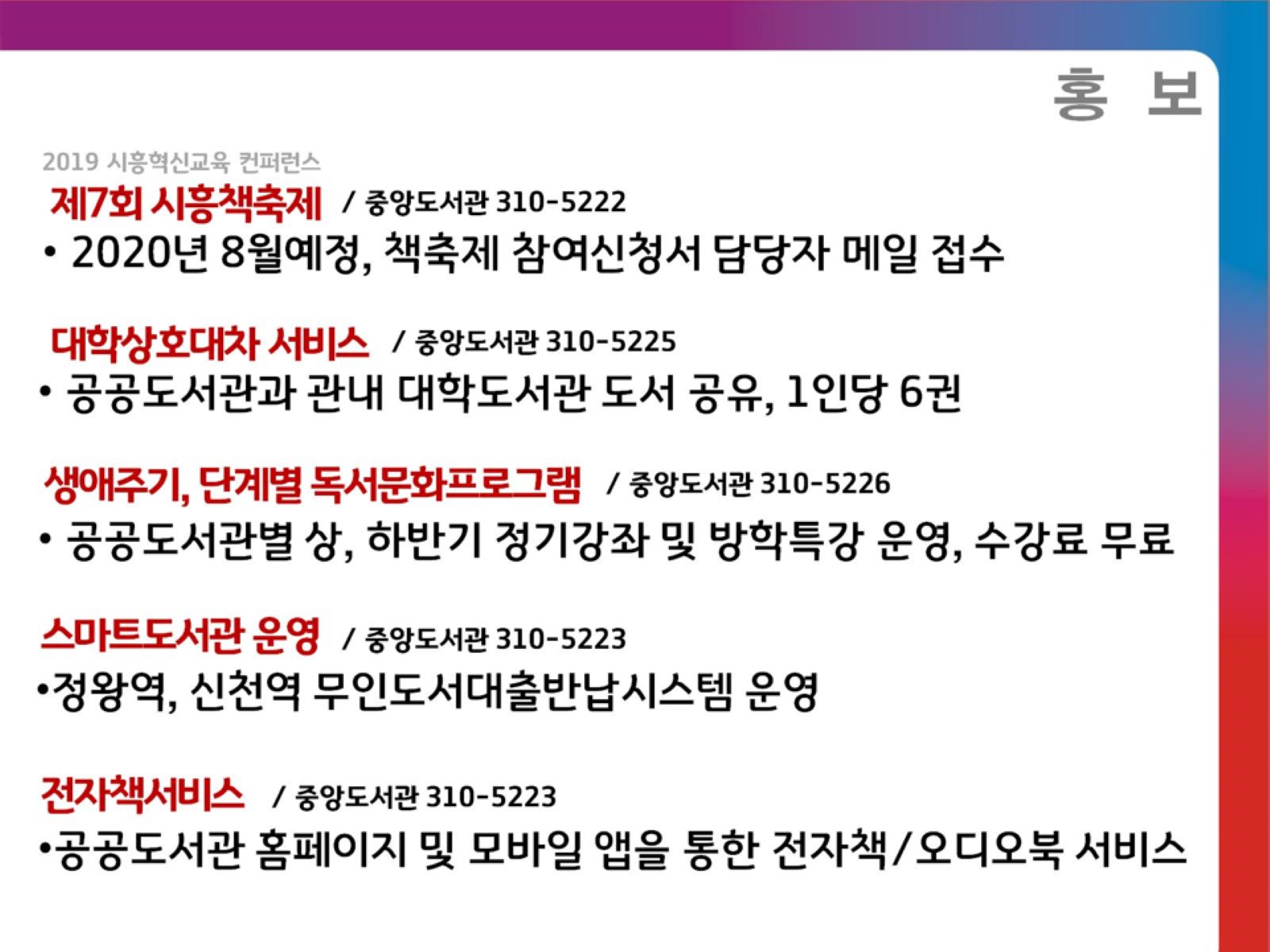 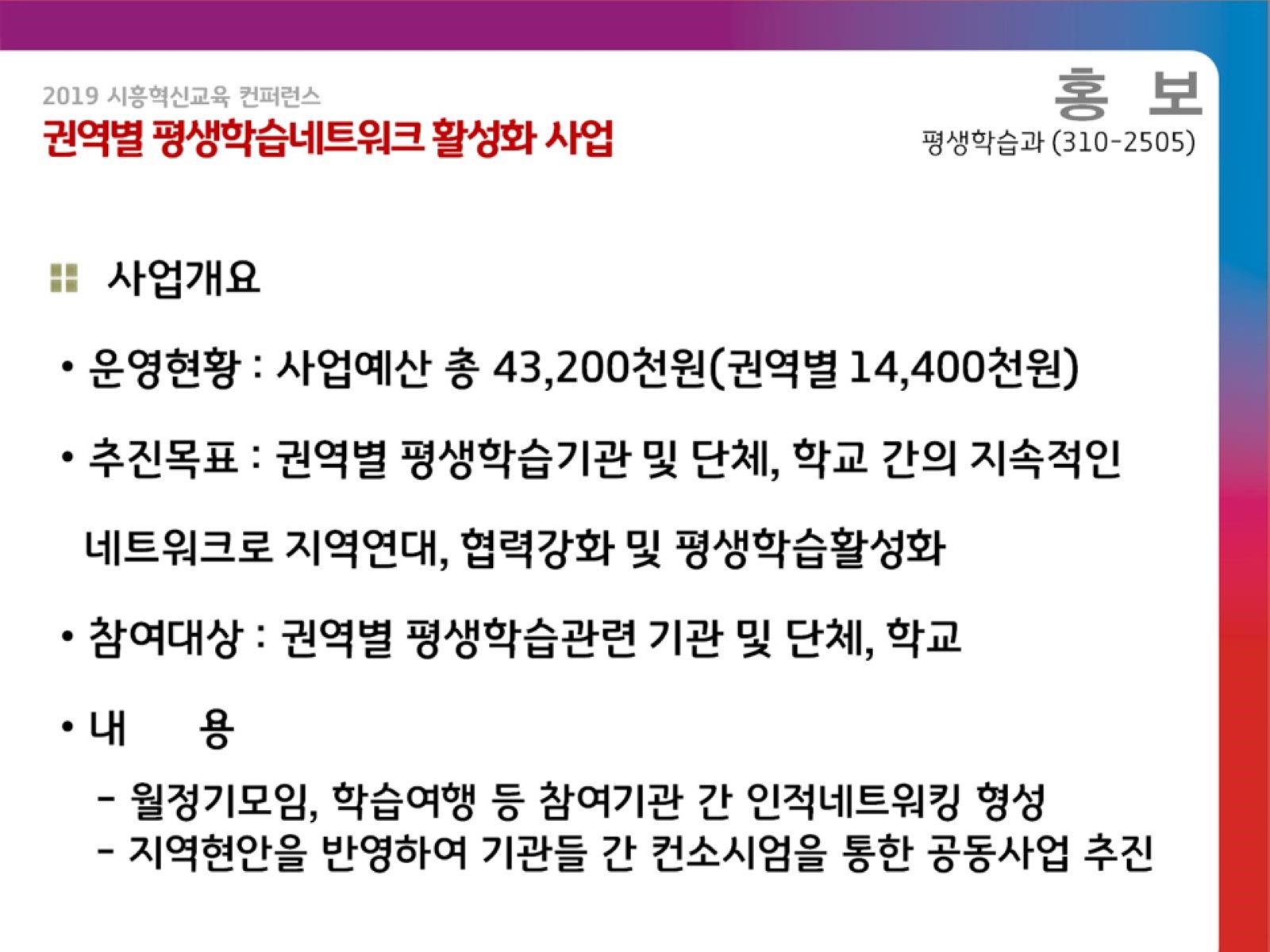 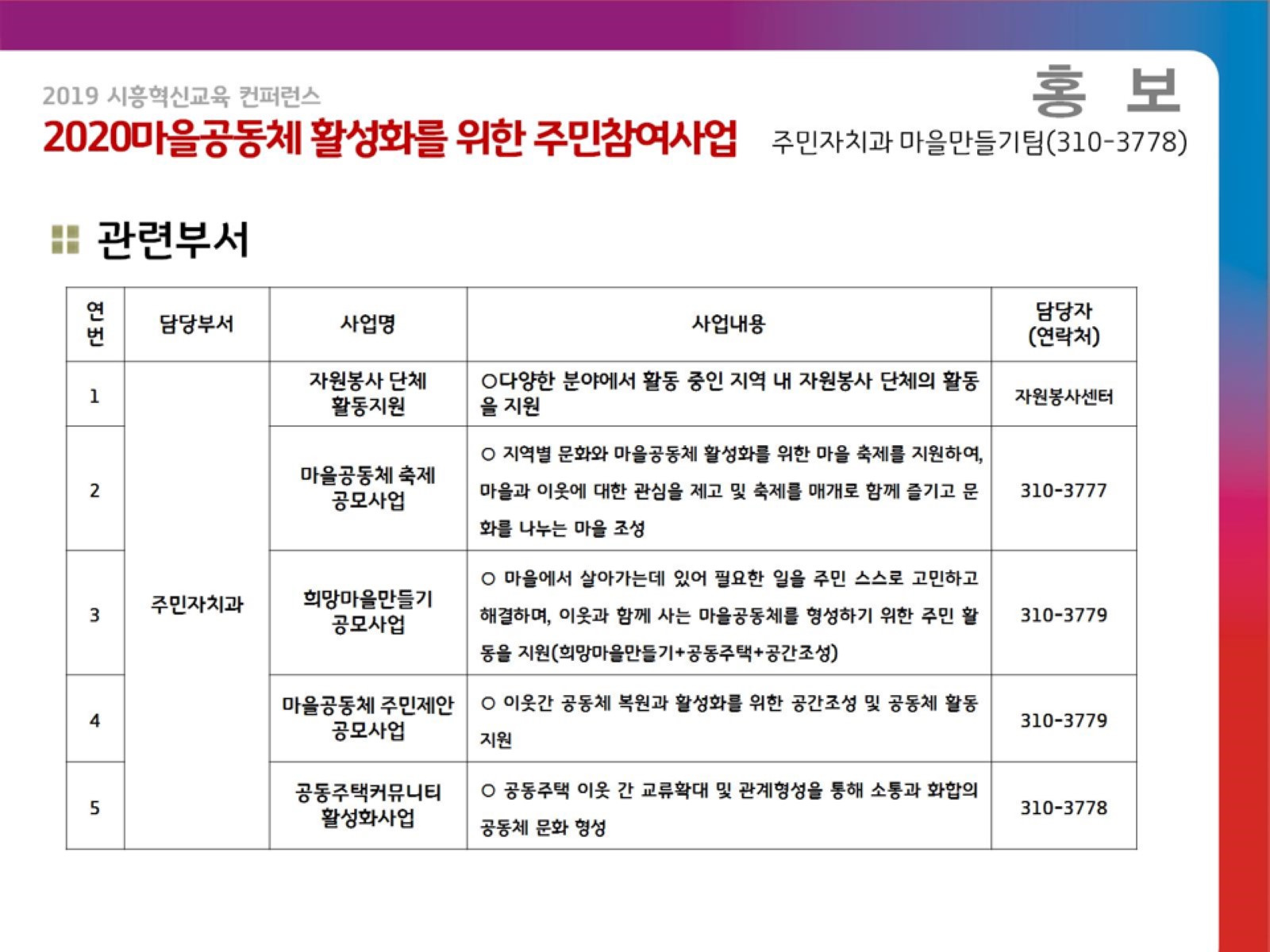 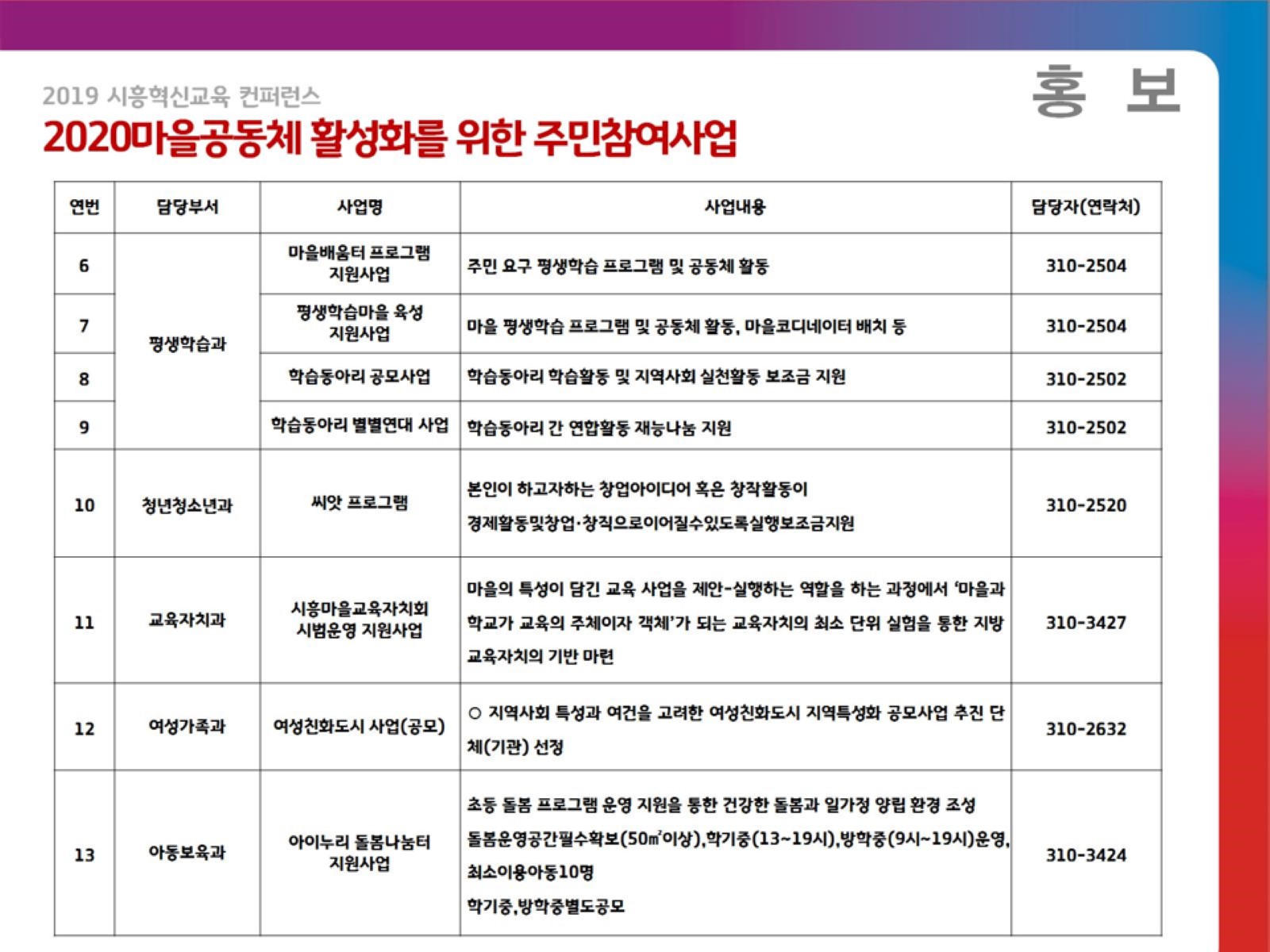 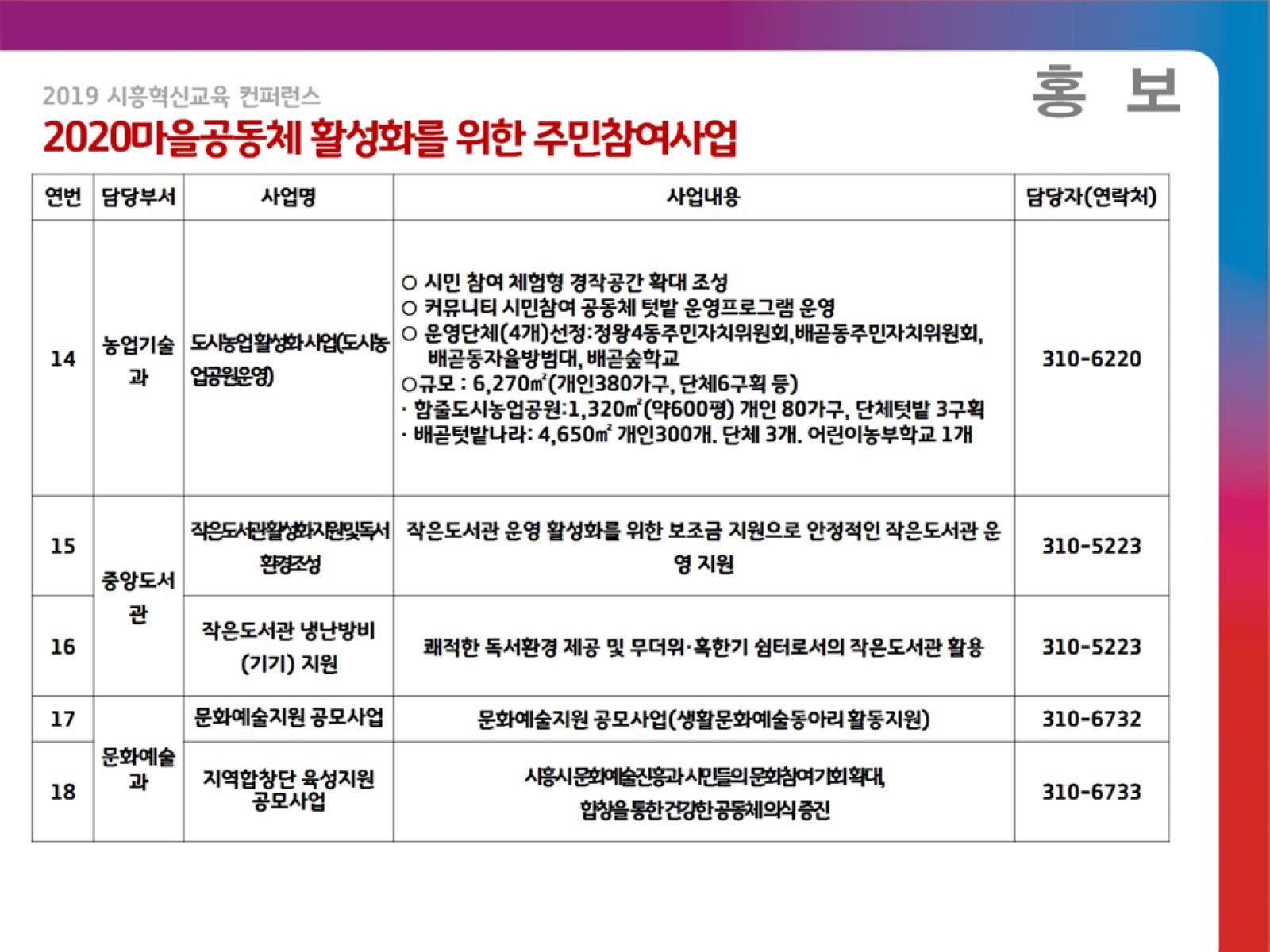 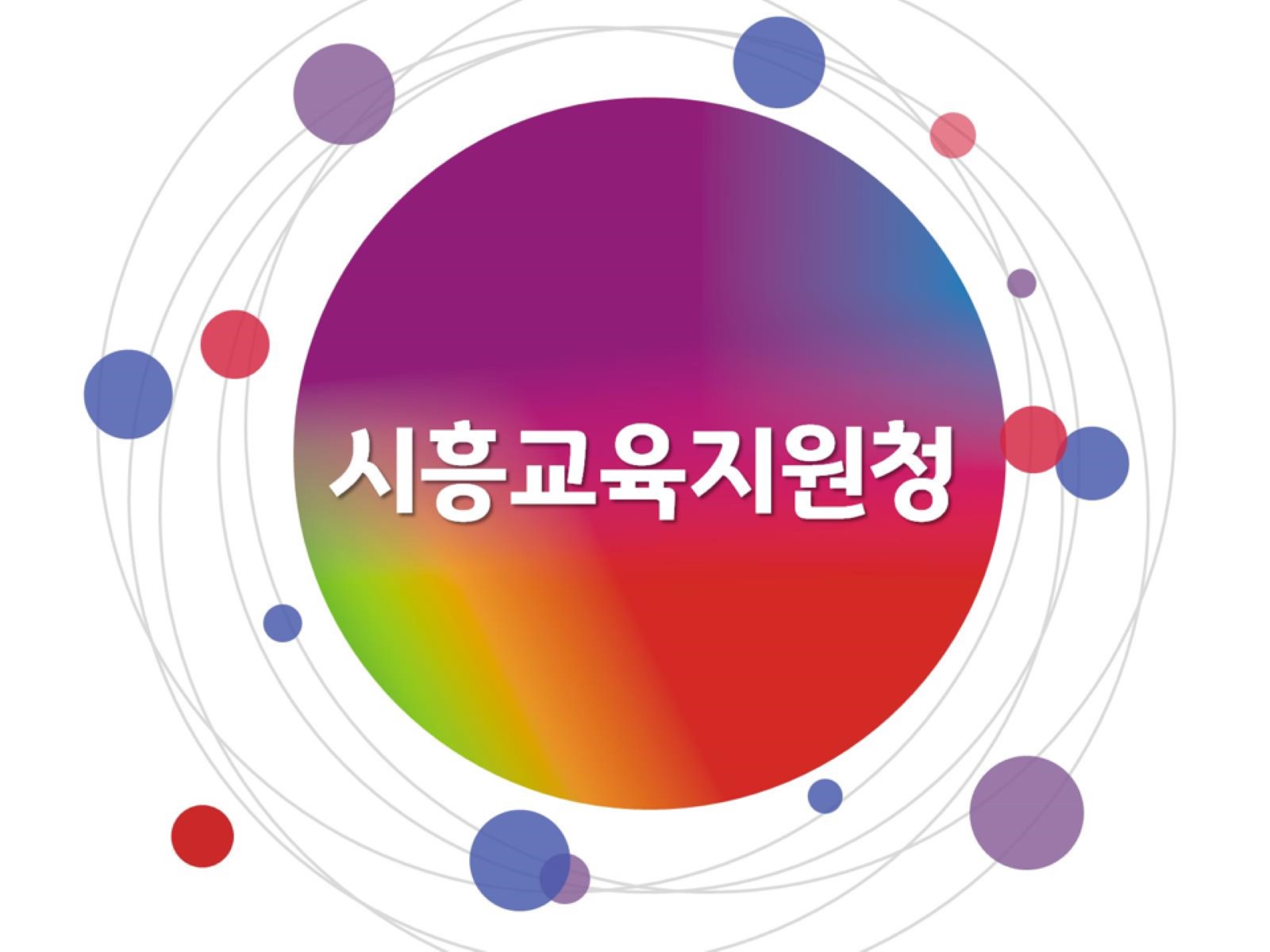 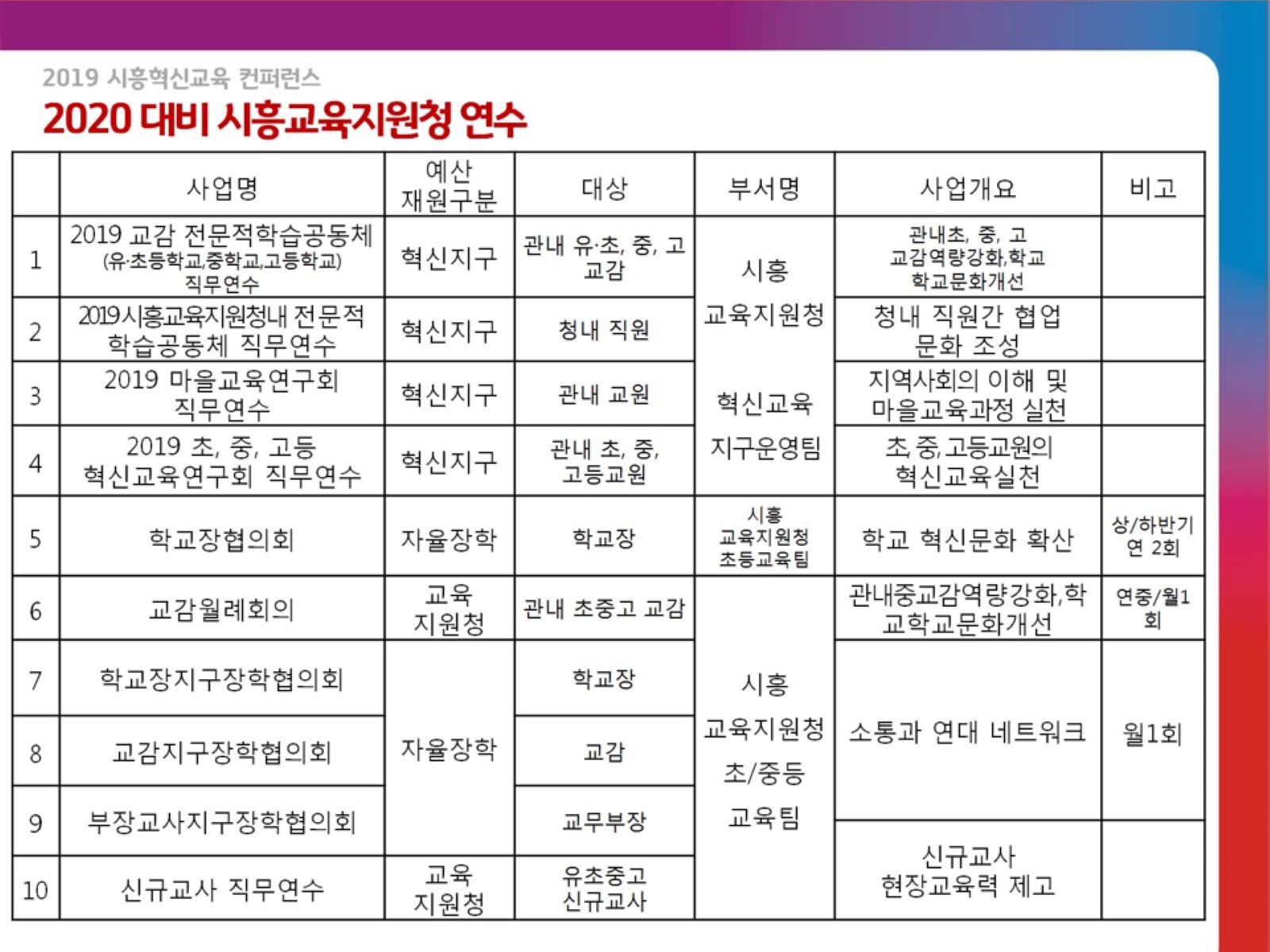 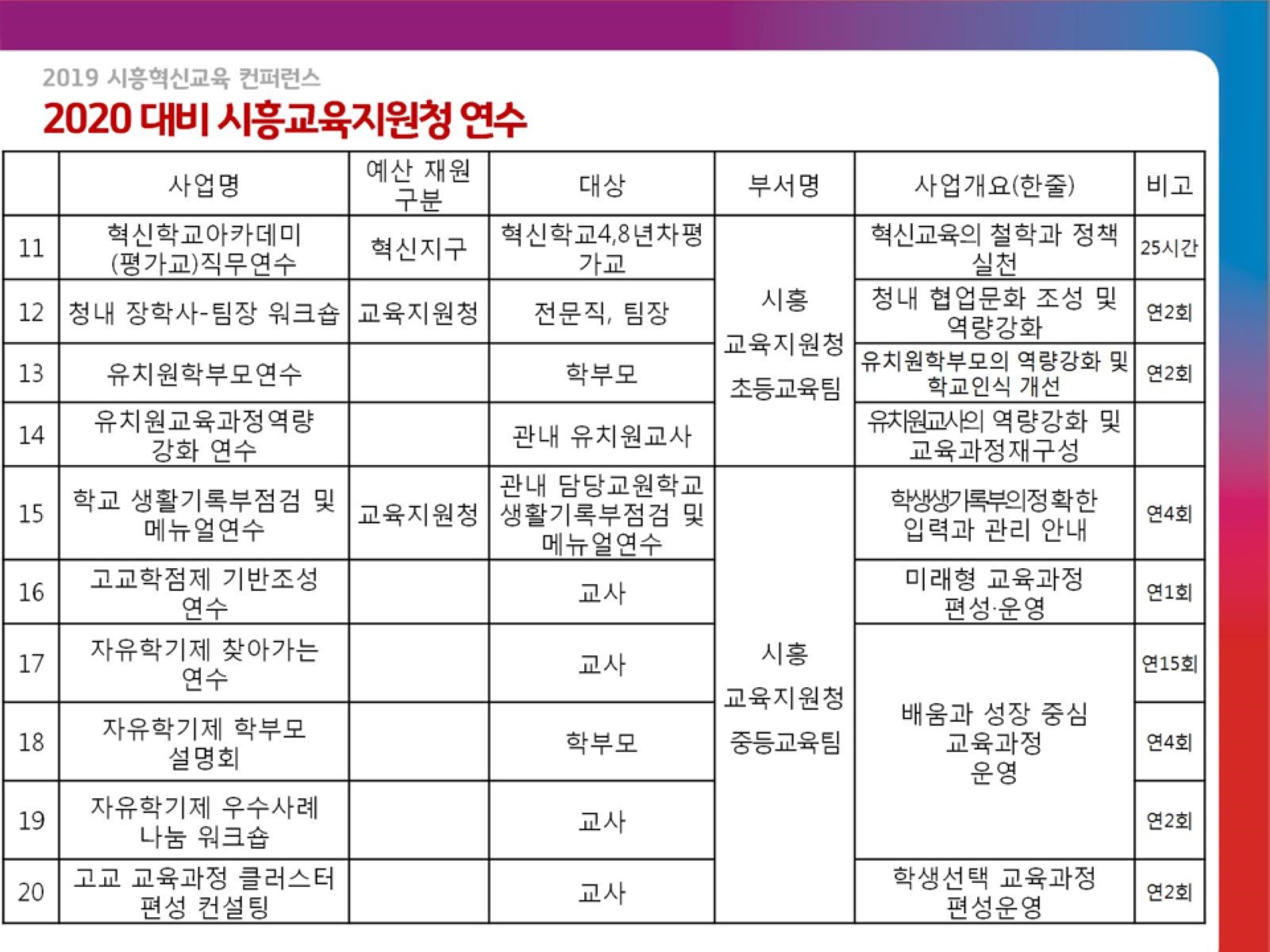 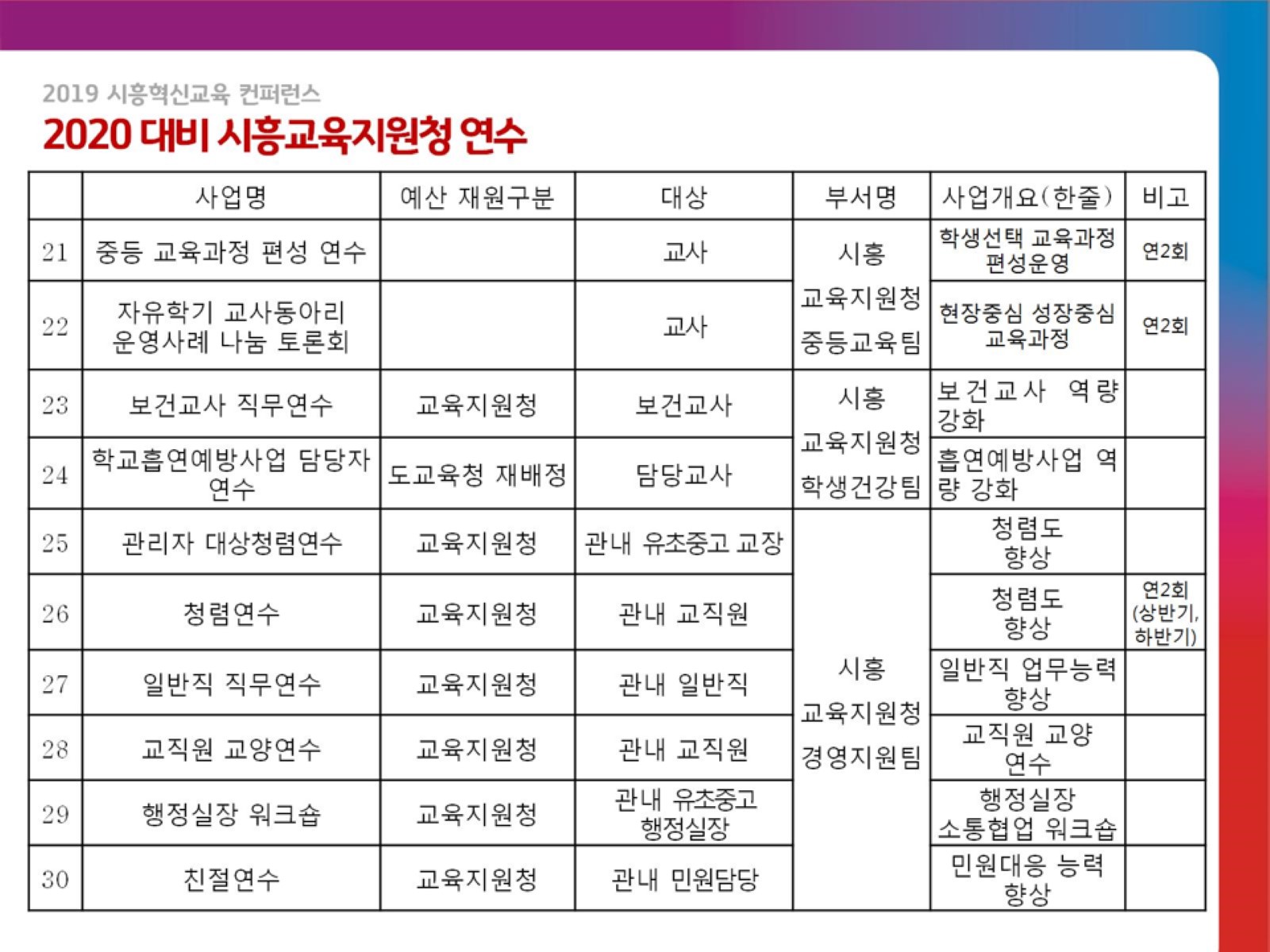 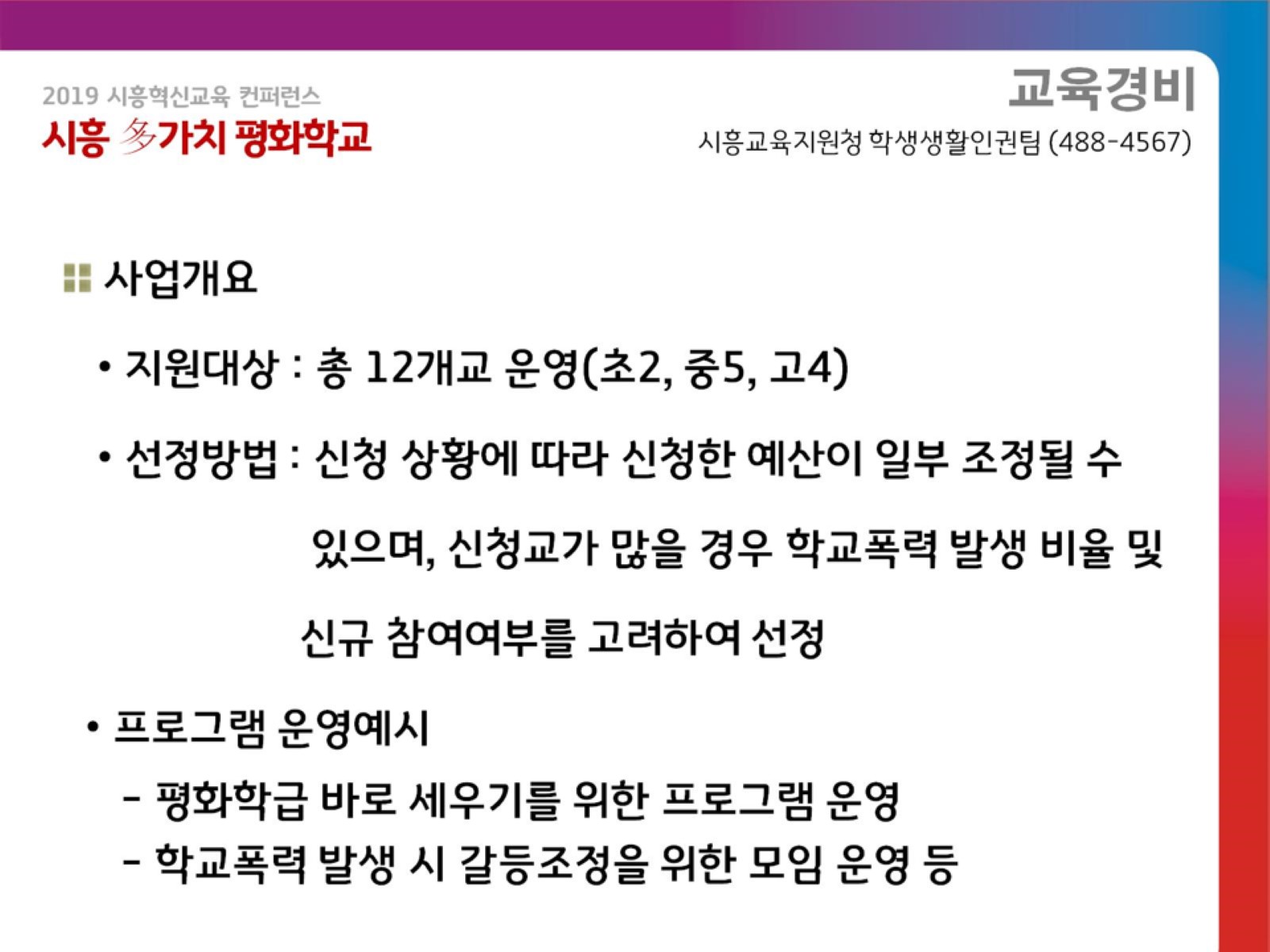 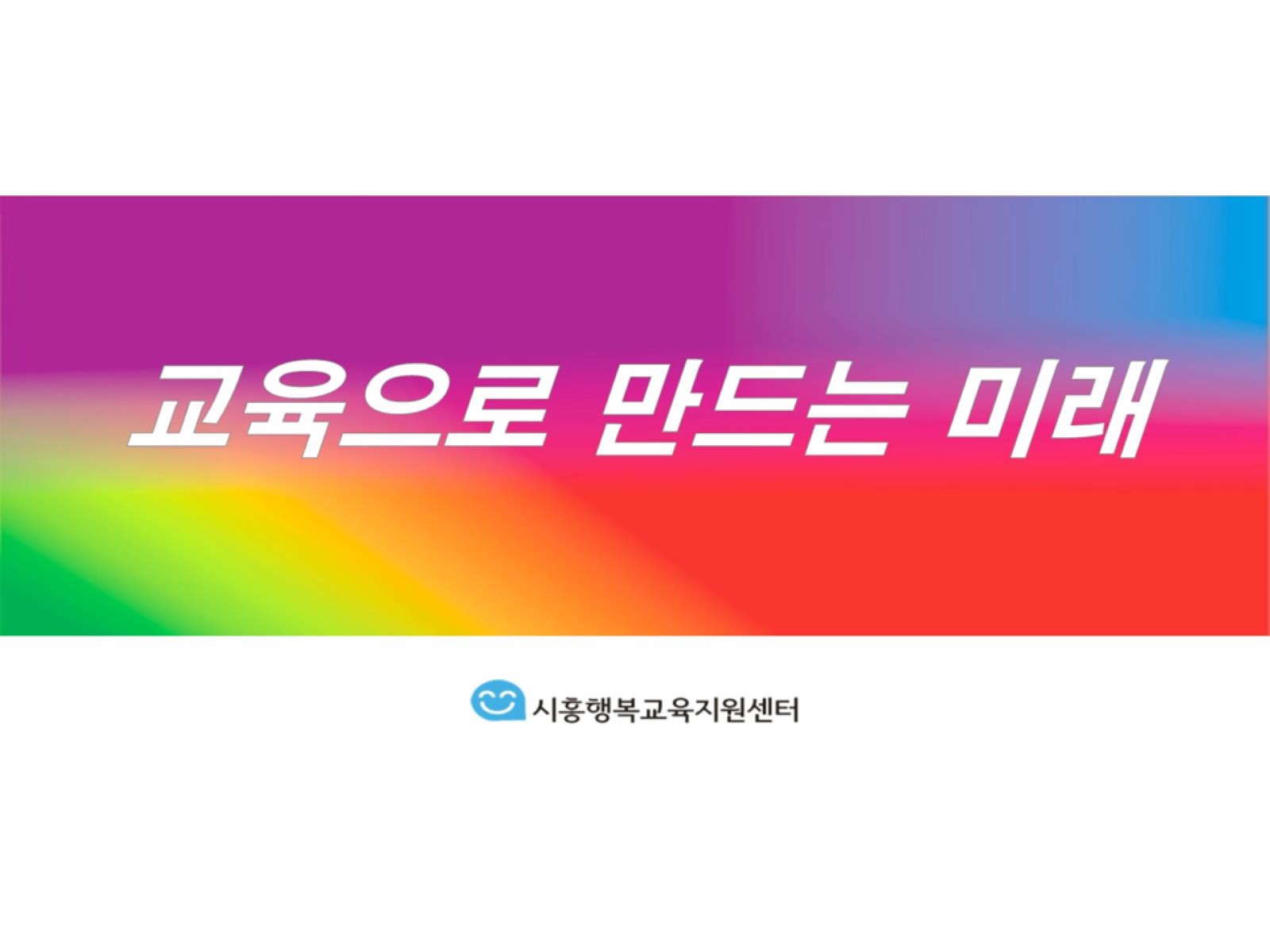